Муниципальное бюджетное дошкольное образовательное учреждение 
 «Центр развития ребёнка – детский сад №5 «Теремок» городского округа «город Кизляр»
Проектная работа 
на тему: «День Победы!»
Подготовила  Козыренко Е.С
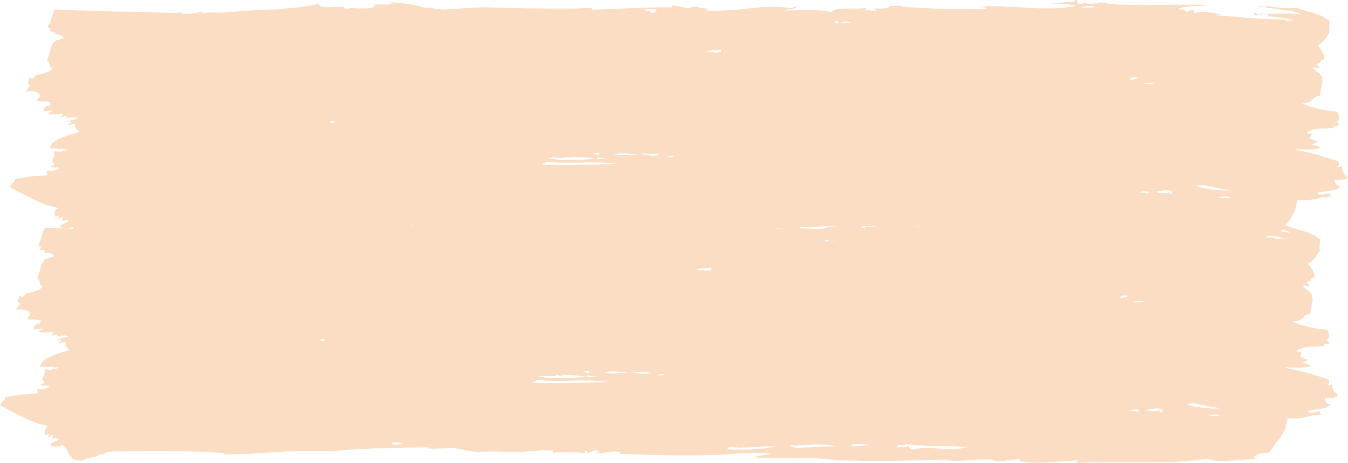 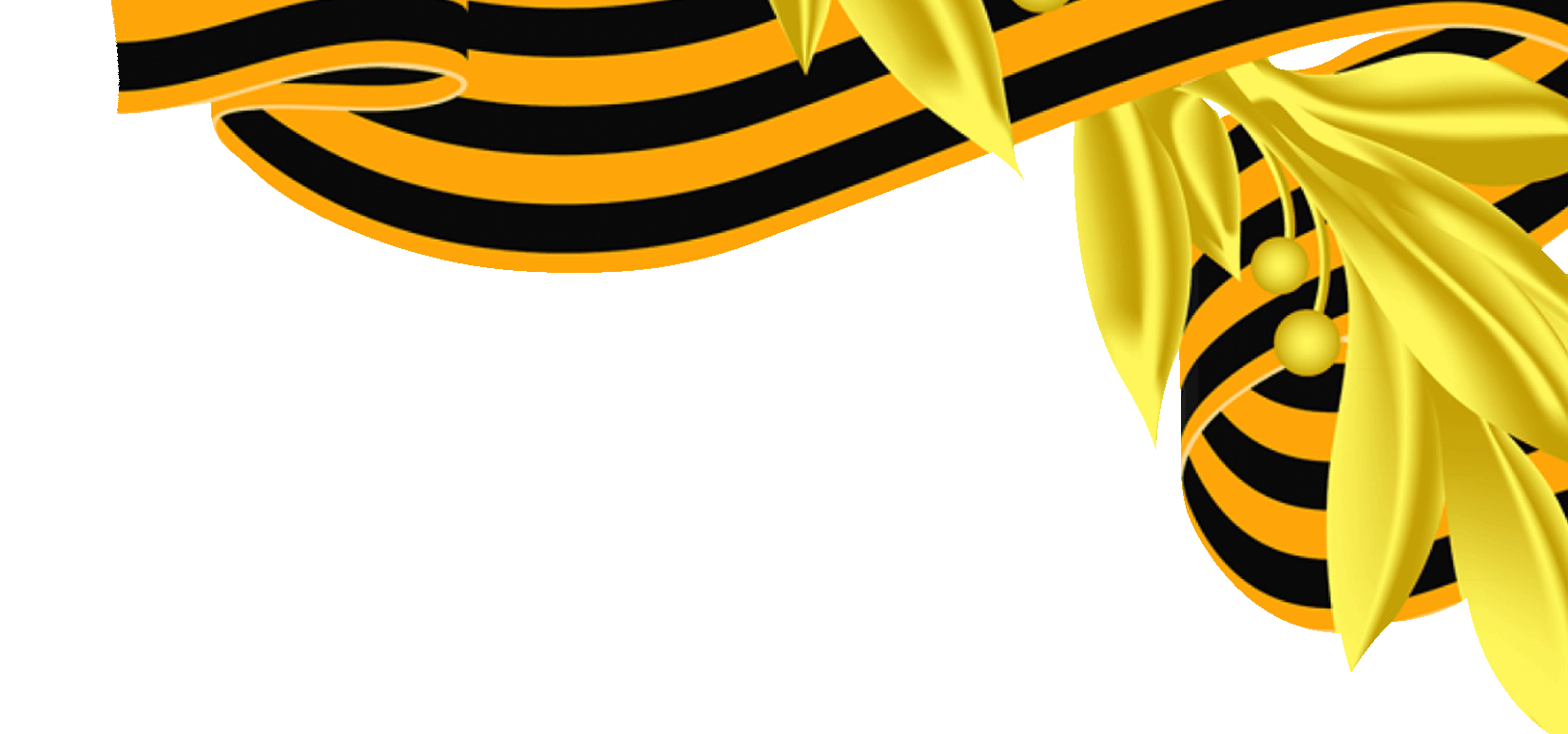 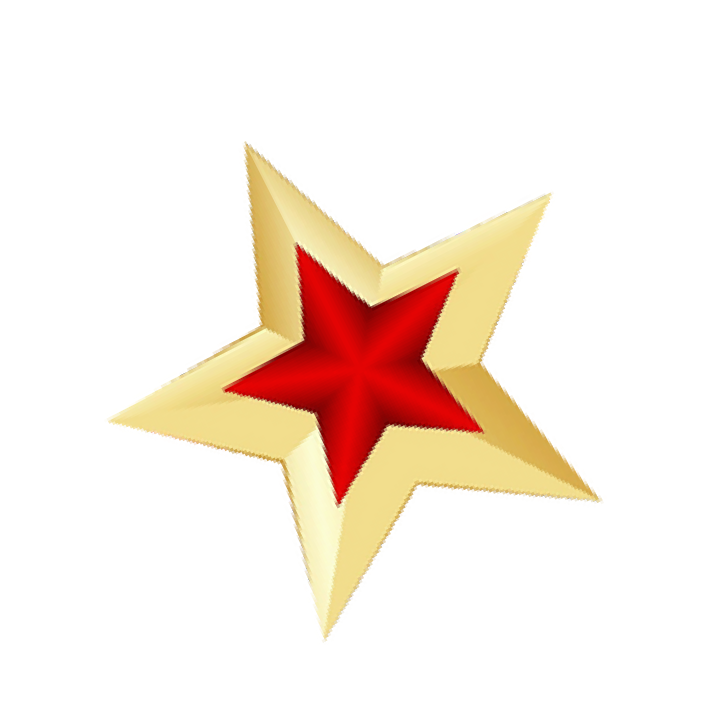 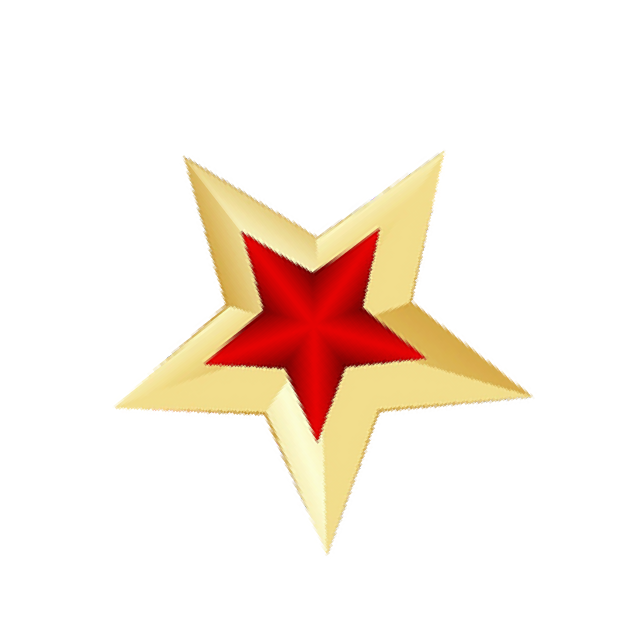 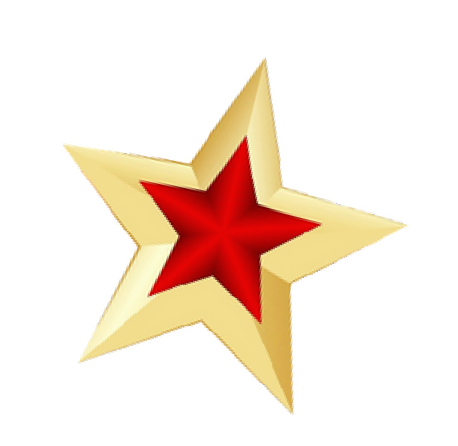 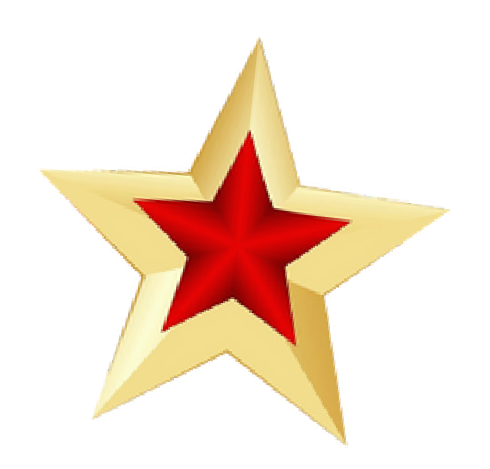 Цель
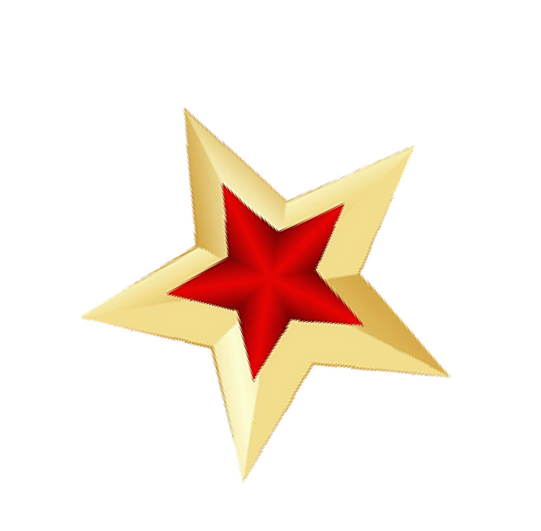 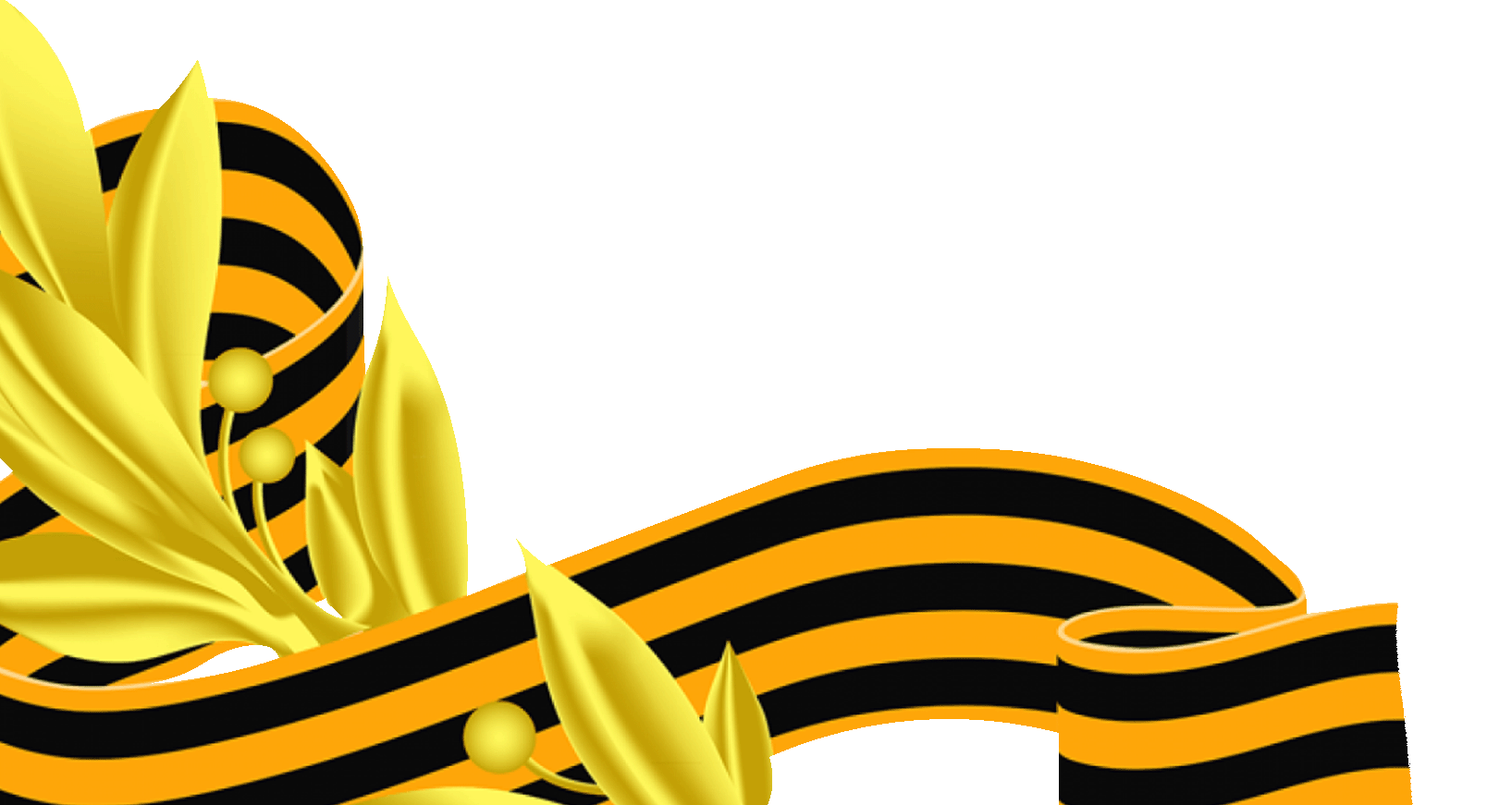 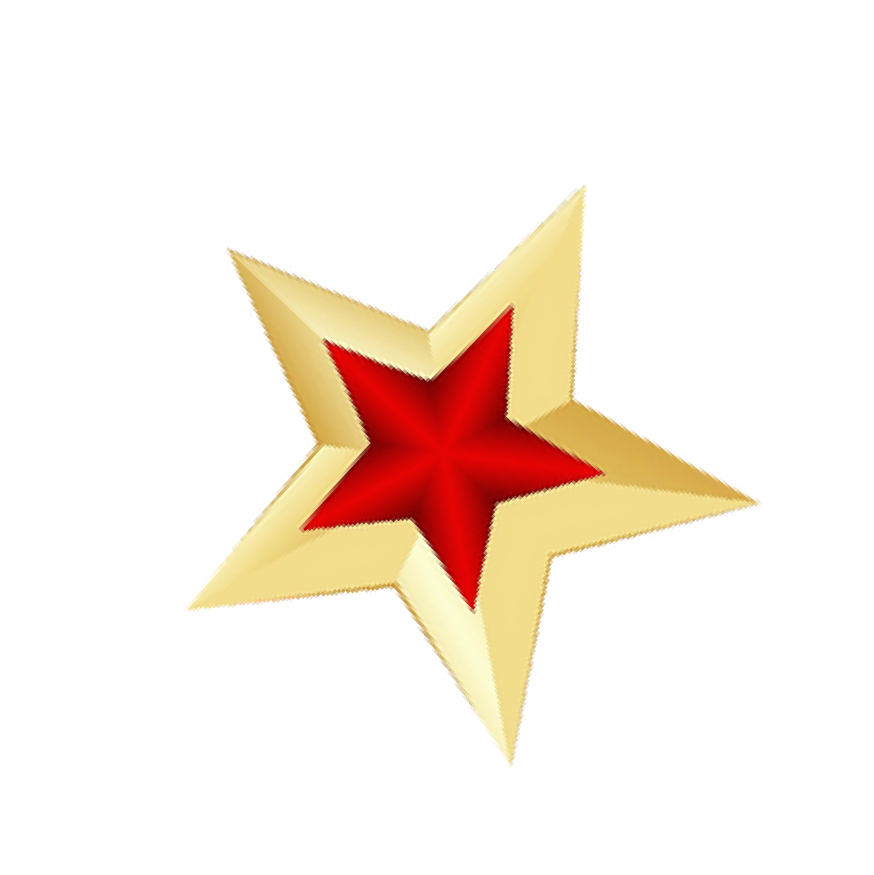 Создание условий для обогащения детей  знаниями о ВОВ.
Воспитание патриотизма, чувства  гордости за подвиг нашего народа в годы  Великой Отечественной войне.
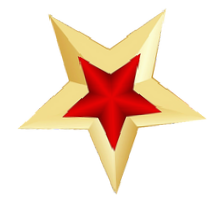 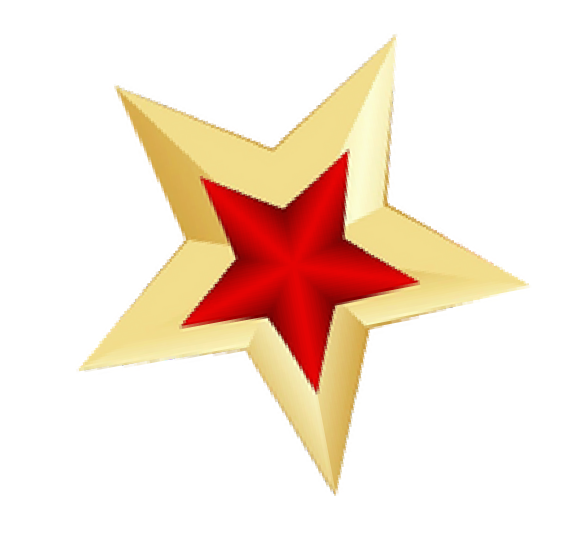 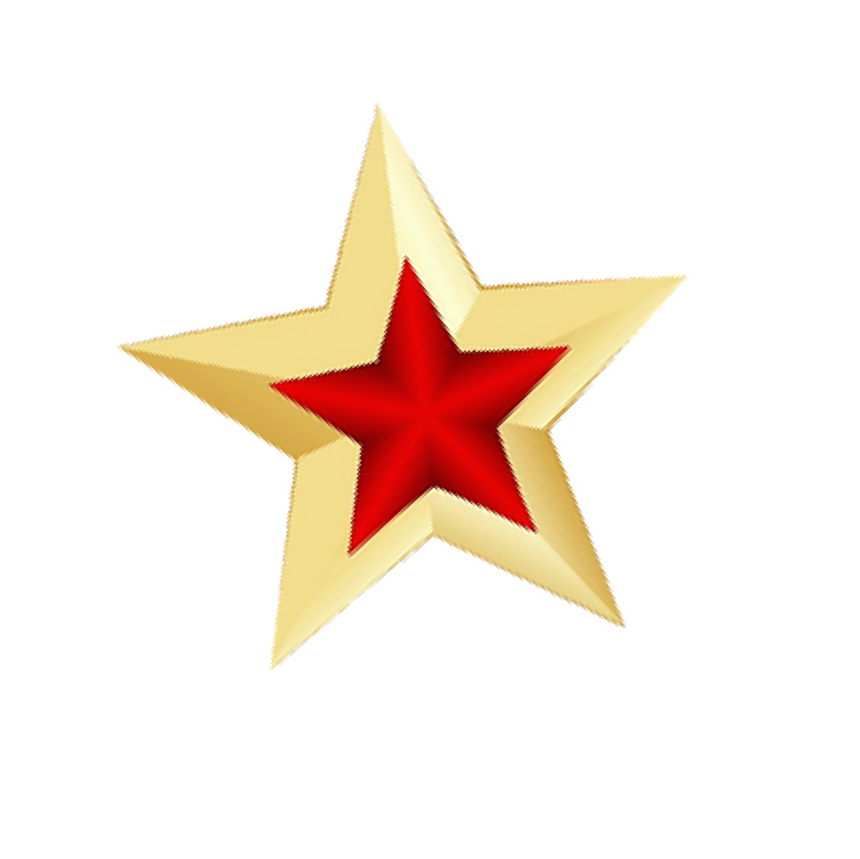 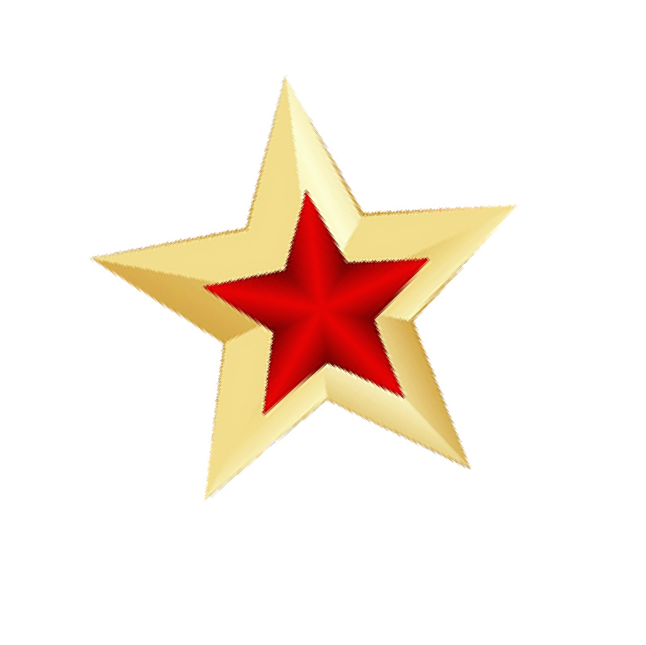 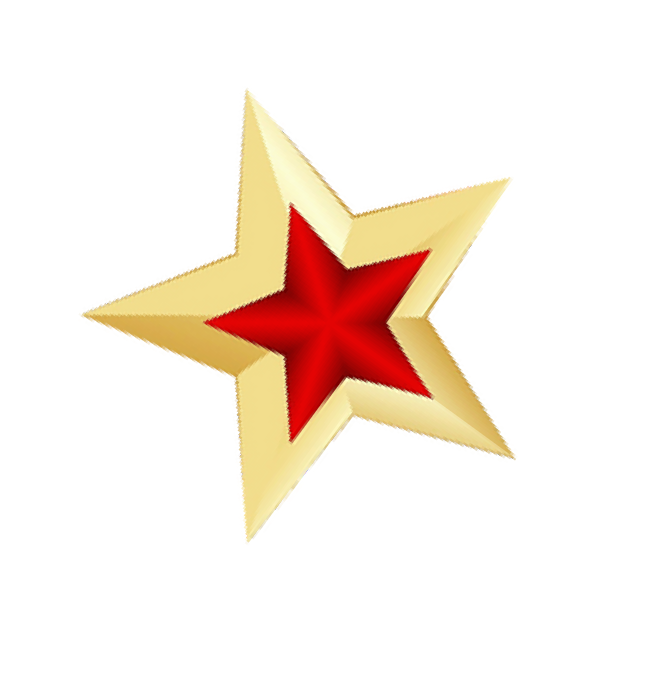 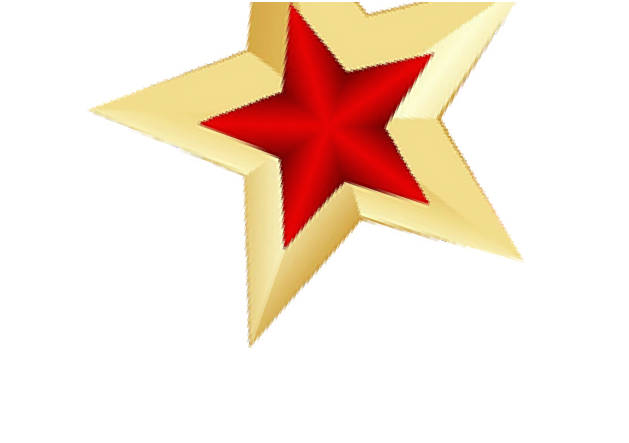 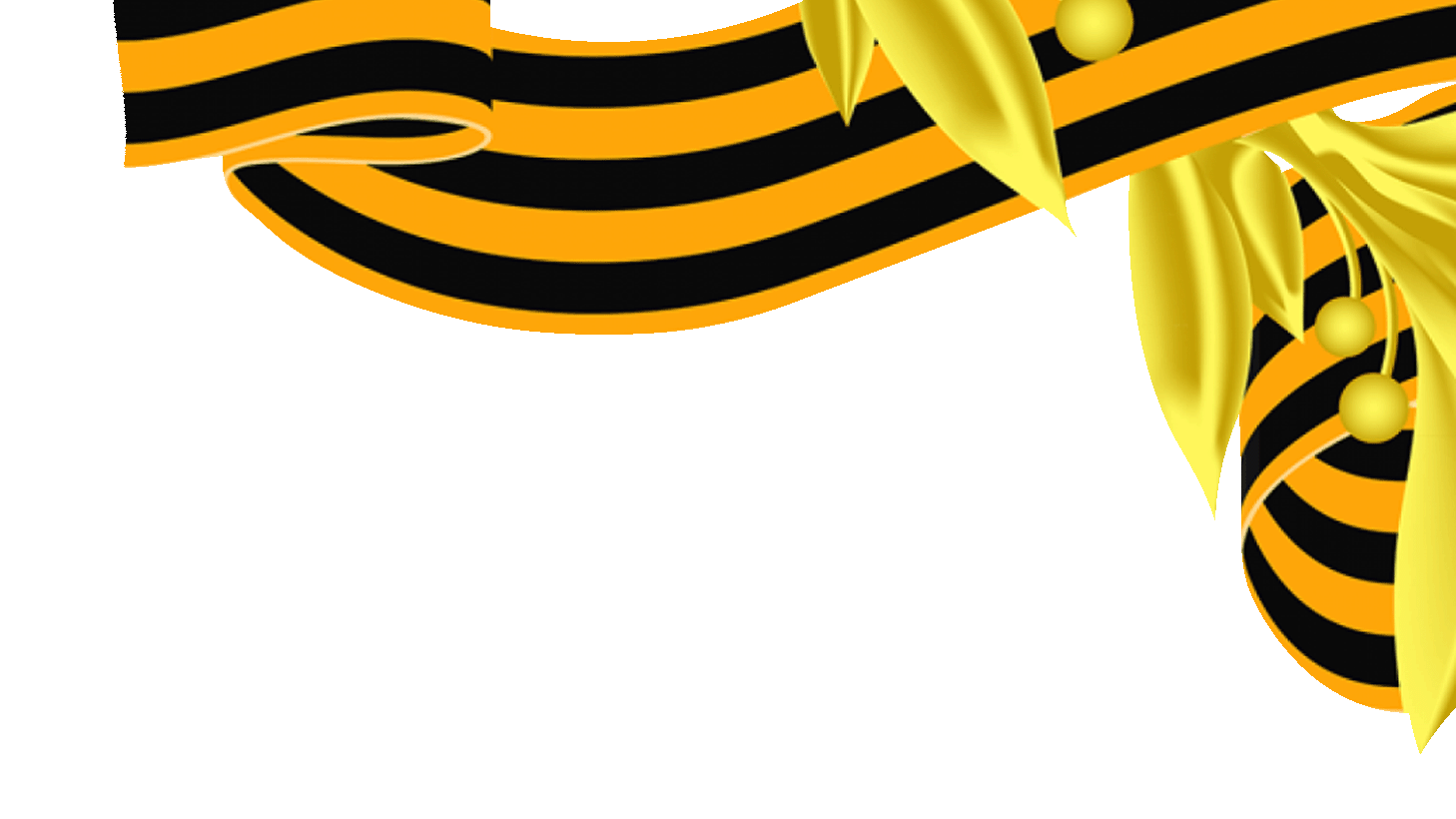 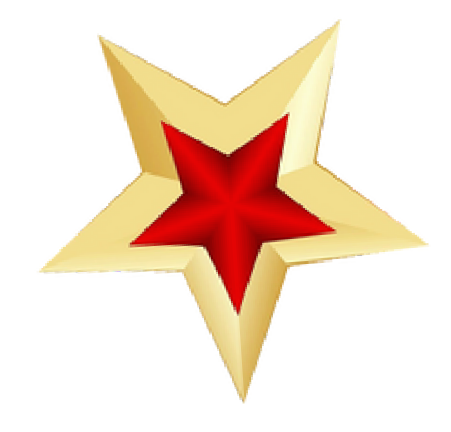 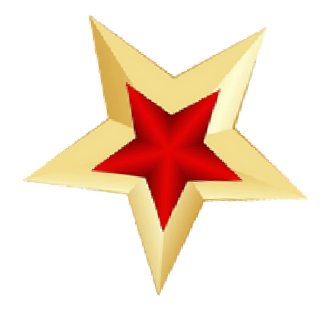 Задачи
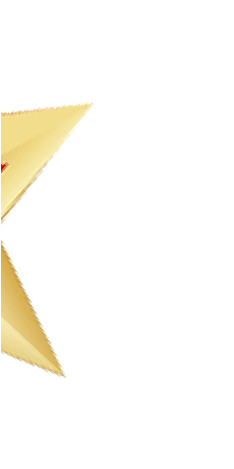 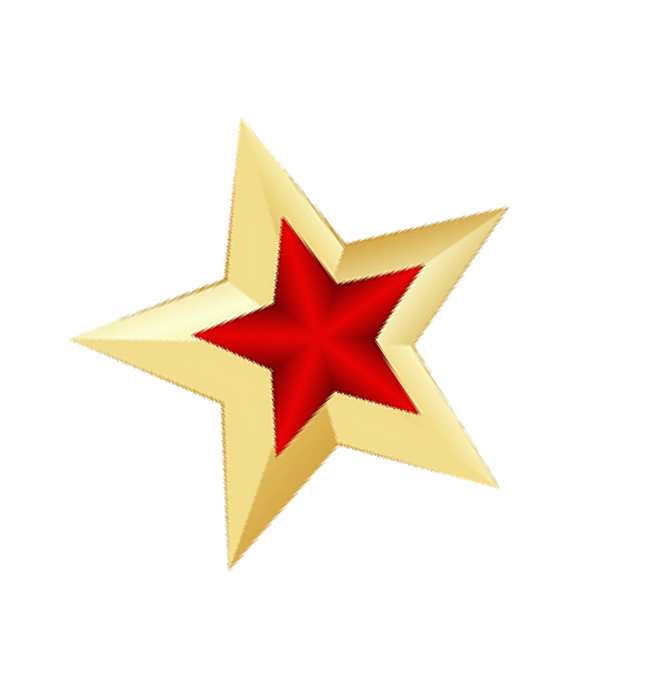 Сообщить элементарные сведения о Великой  Отечественной Войне.
Расширение знаний о защитниках отечества, о функциях  армии.
Воспитывать гордость и уважение к ветеранам ВОВ.
Развивать речь детей, обогащать словарный запас, 
через песни, стихотворения, диалоги о войне.
5. Формировать чувство гордости за Родину, за наш народ.
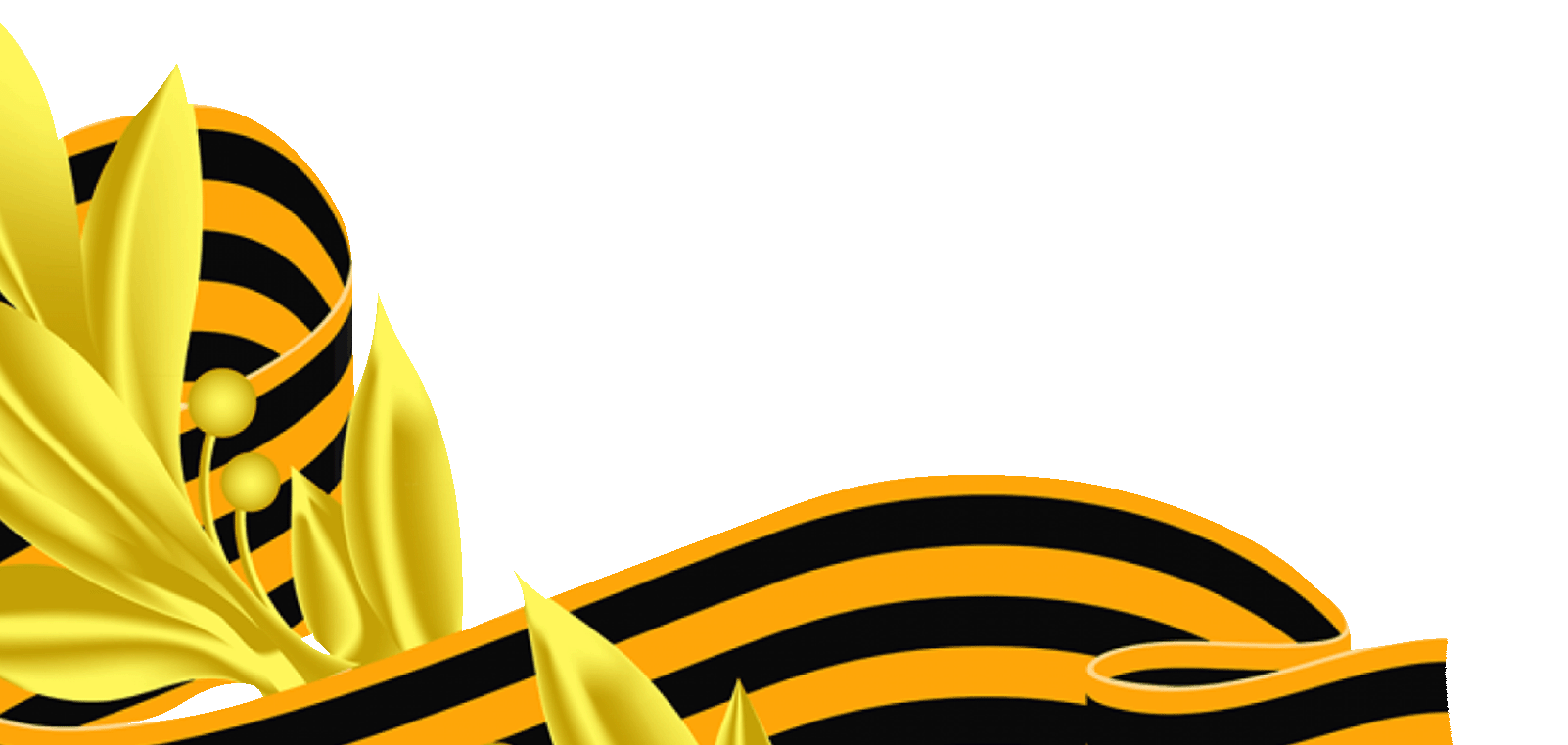 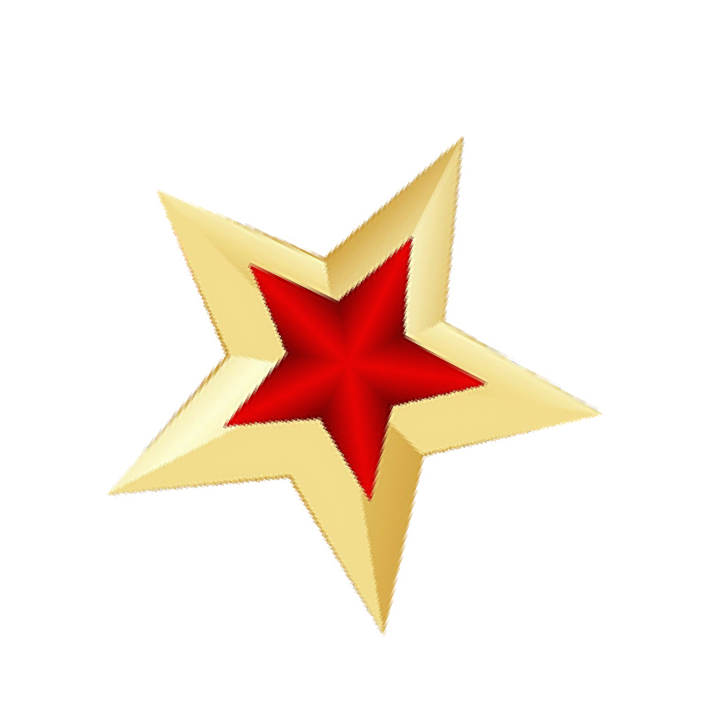 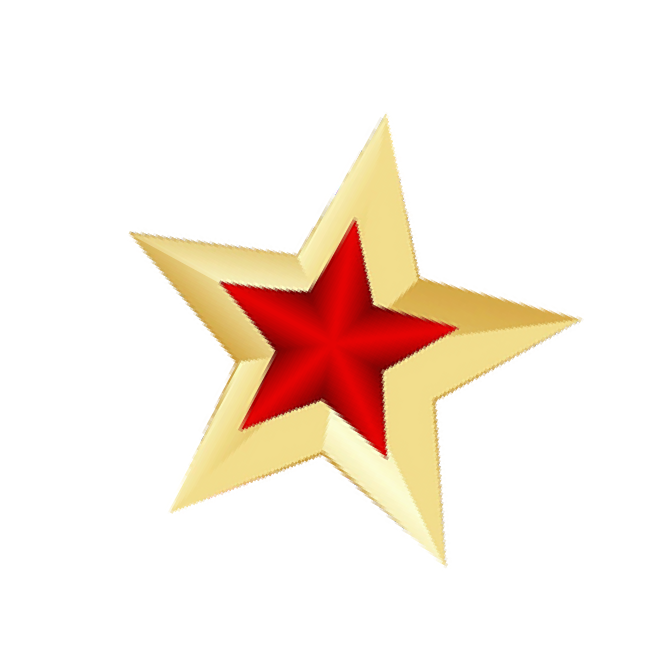 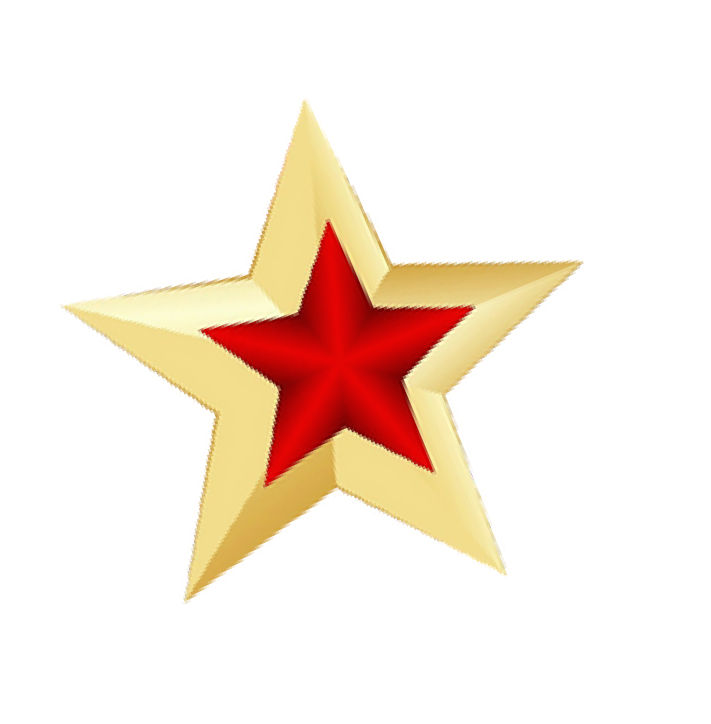 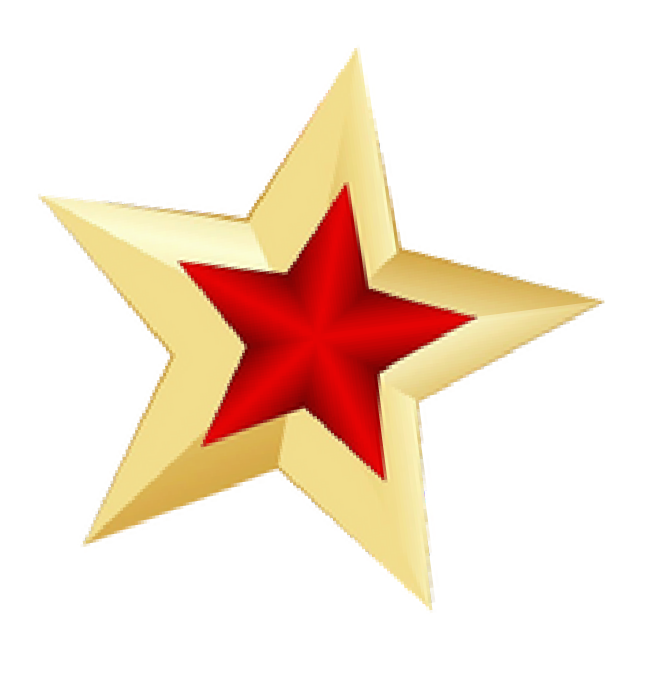 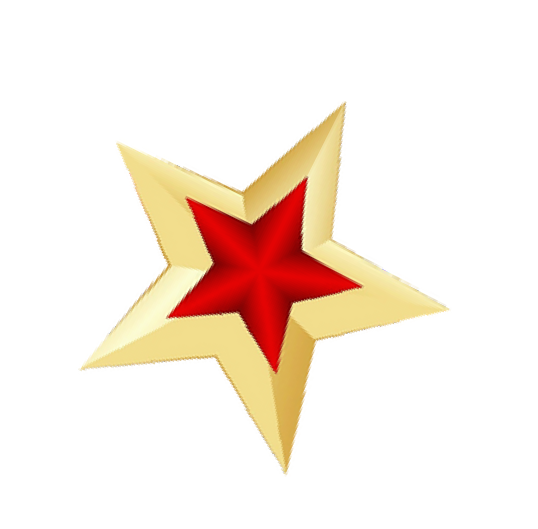 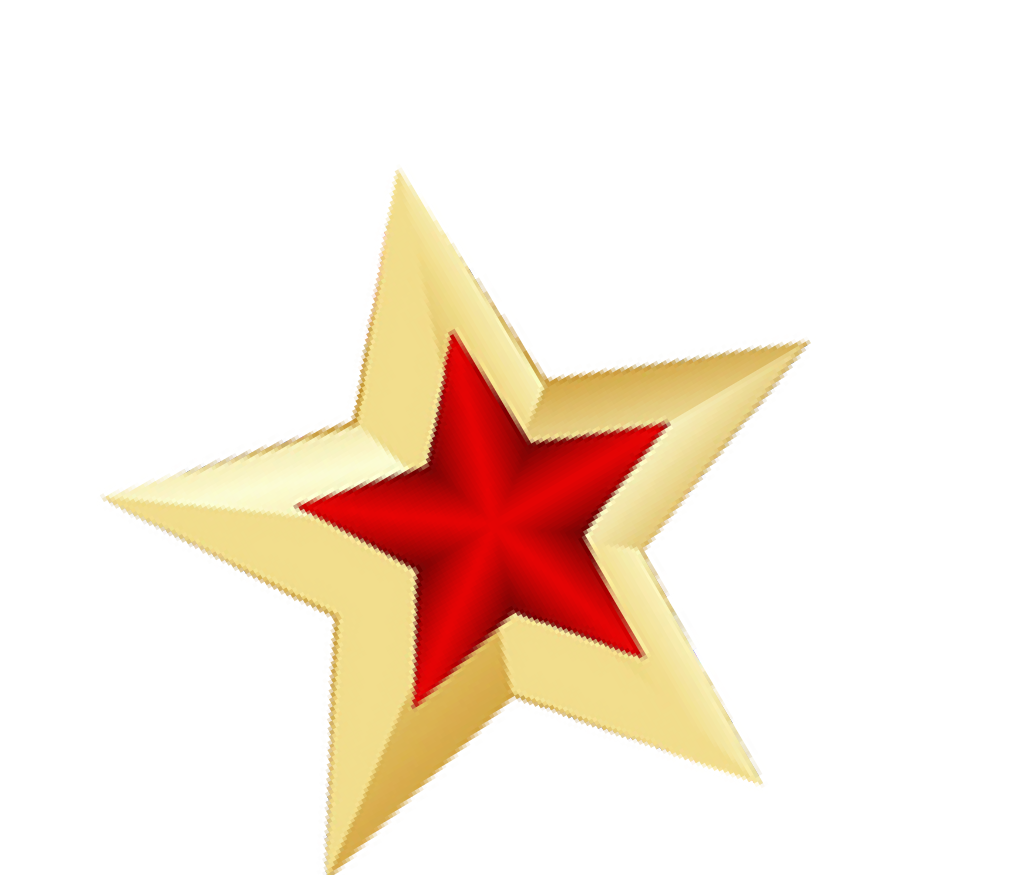 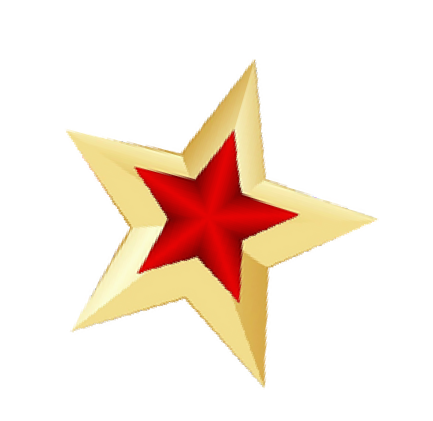 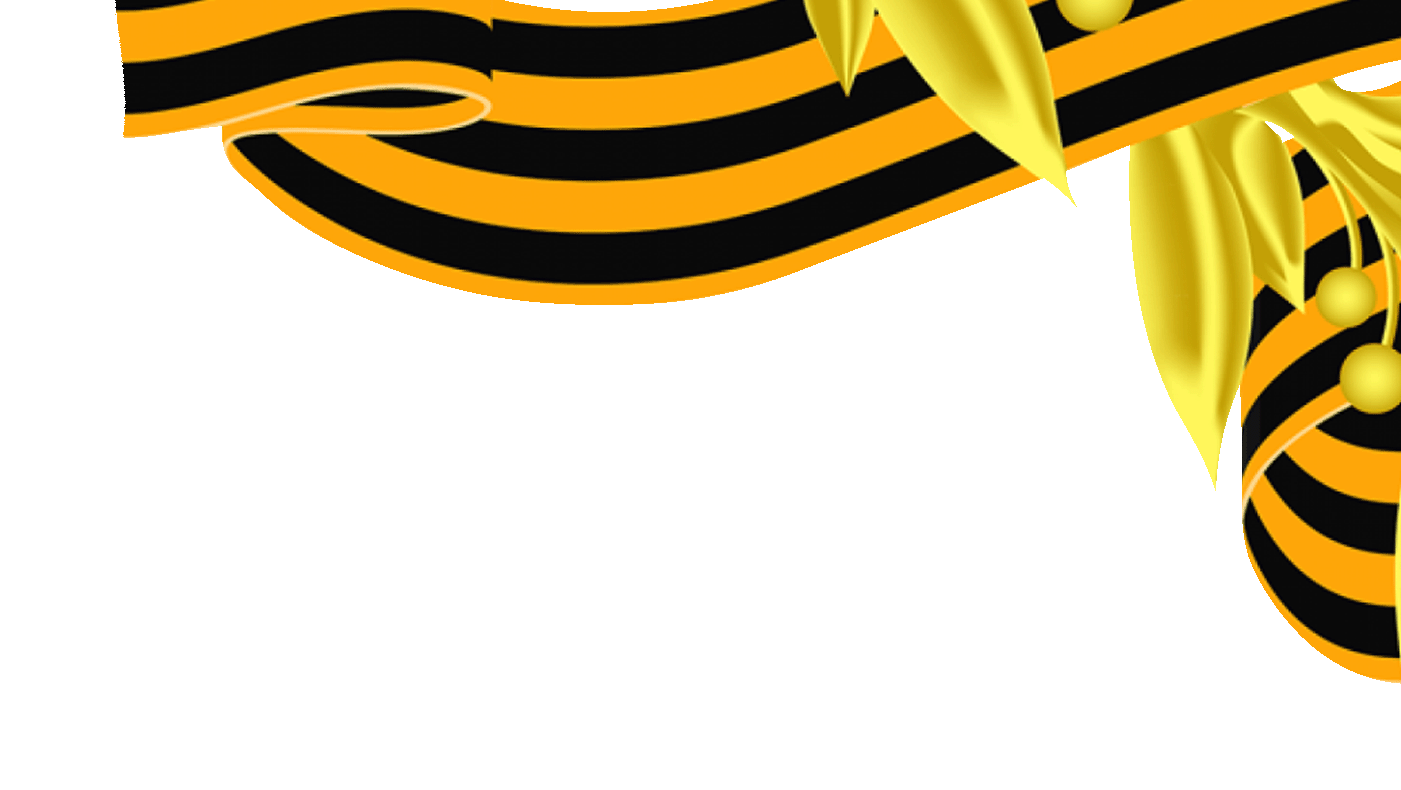 Актуальность
Патриотическое чувство не возникает само по  себе, оно приобретается в результате длительной  целенаправленной воспитательной работы по  формированию человека, начиная с самого  раннего возраста. Стержнем всего российского  воспитания является патриотизм.
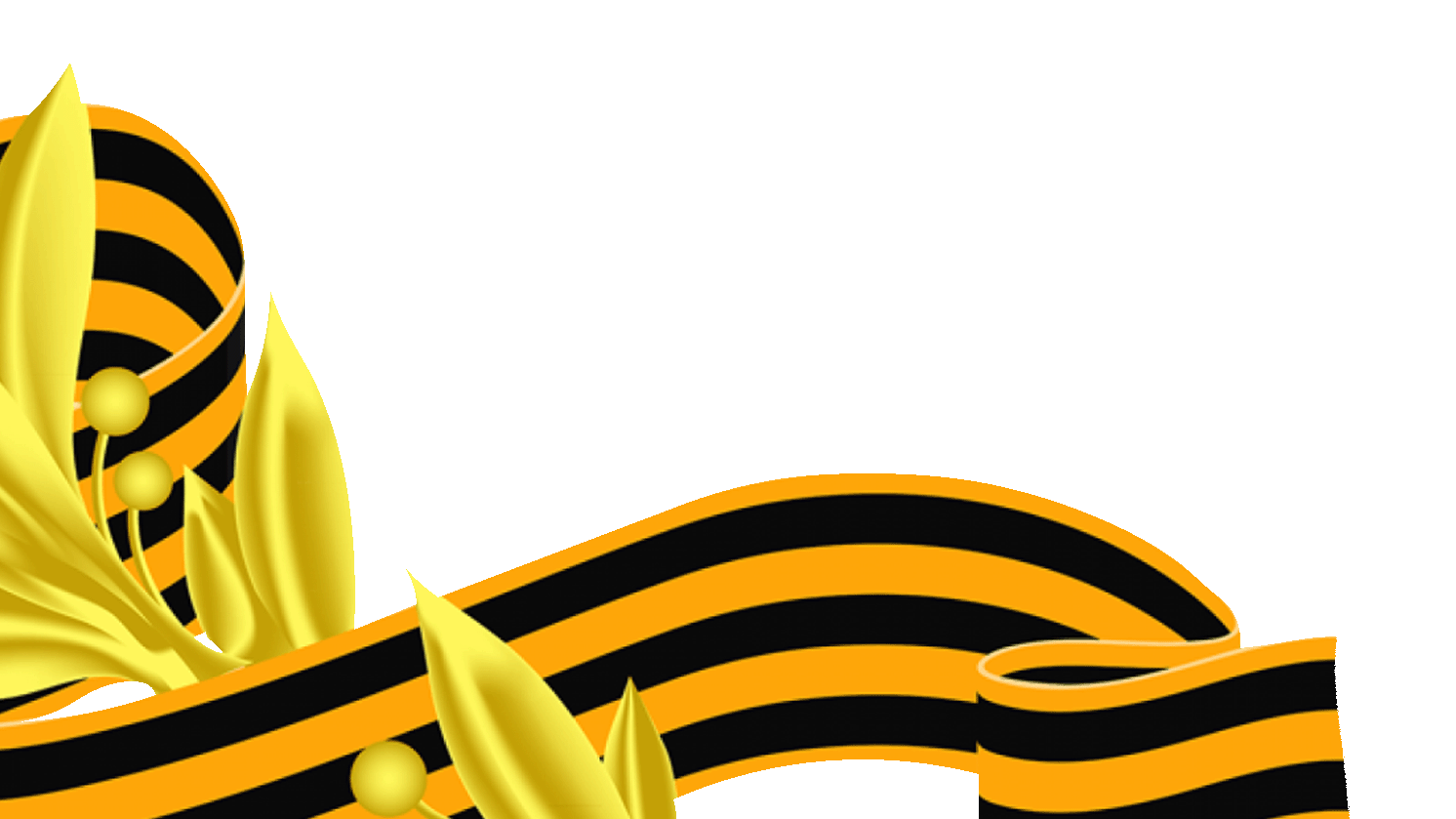 ПОДГОТОВИТЕЛЬНЫЙ  ЭТАП
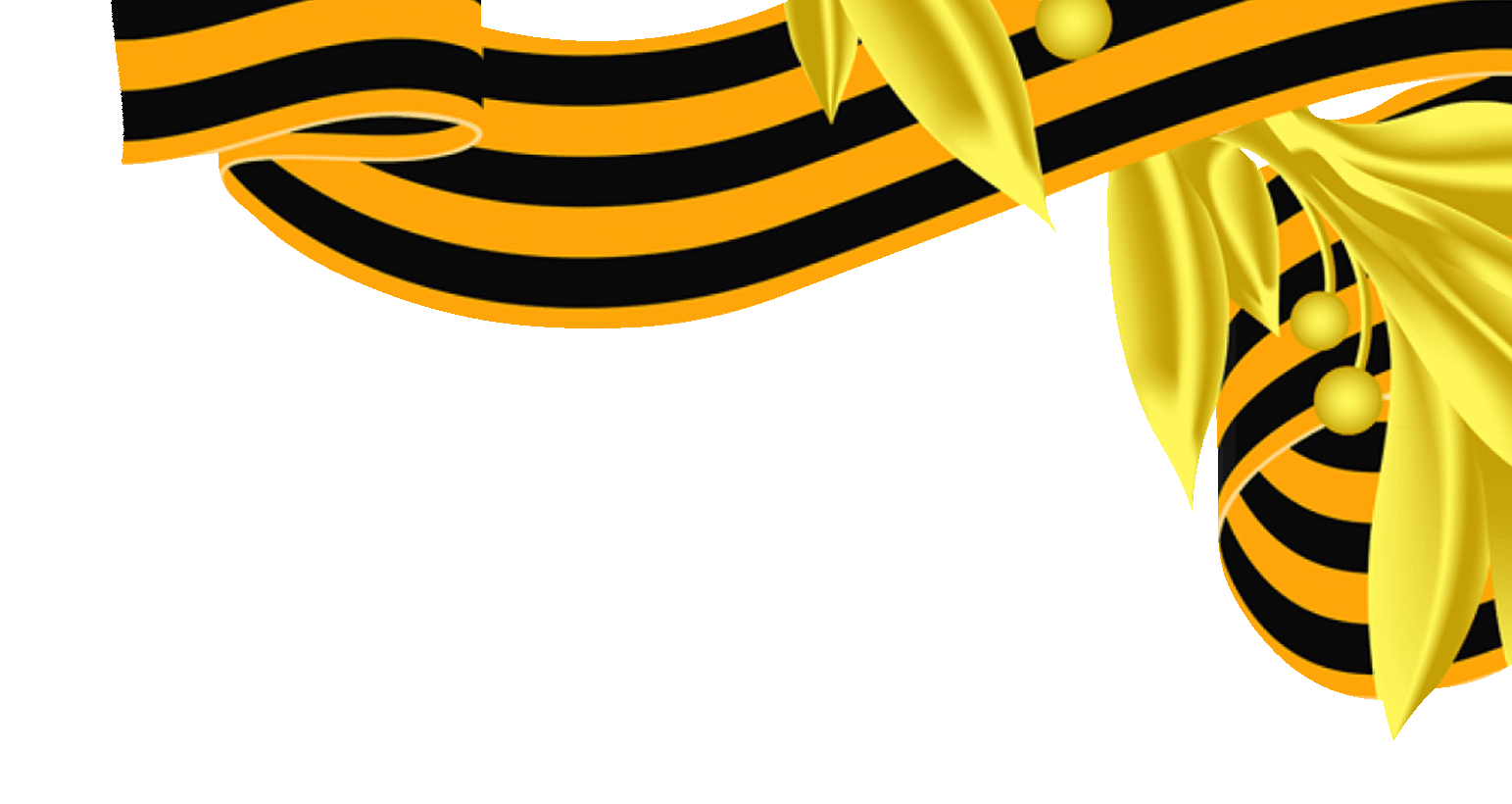 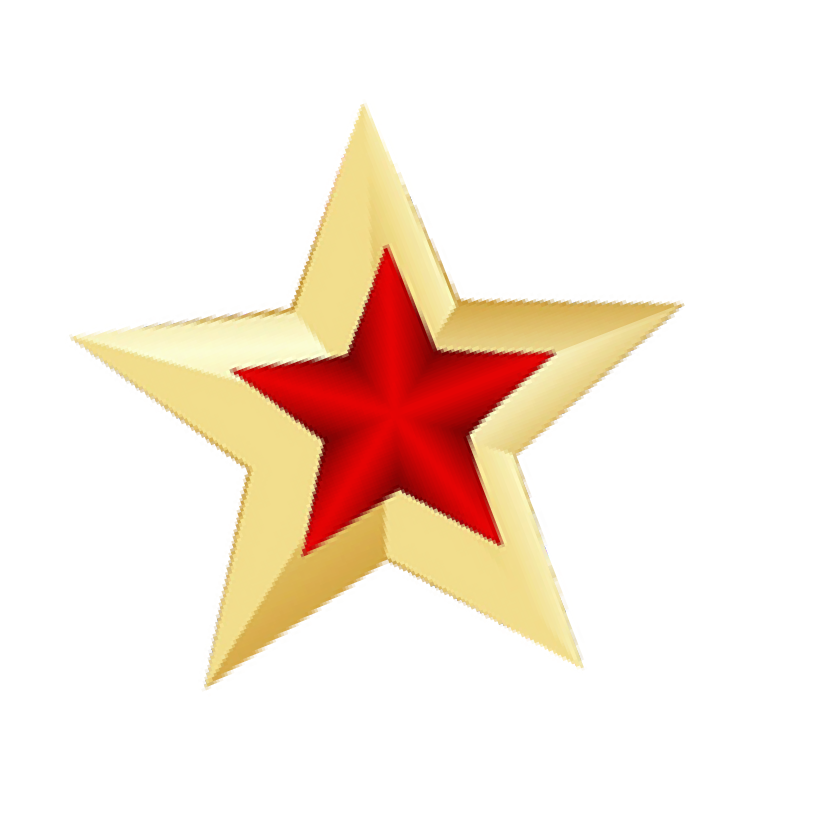 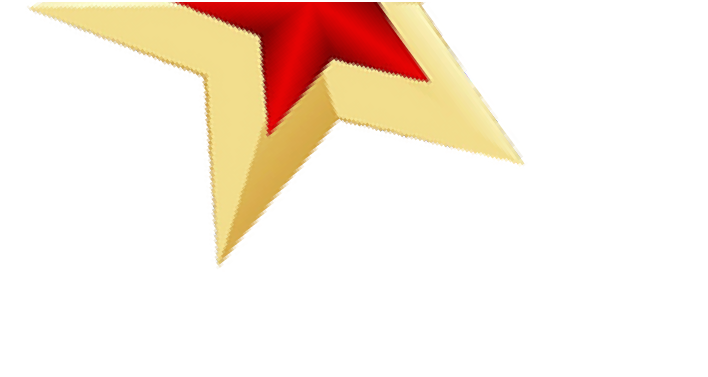 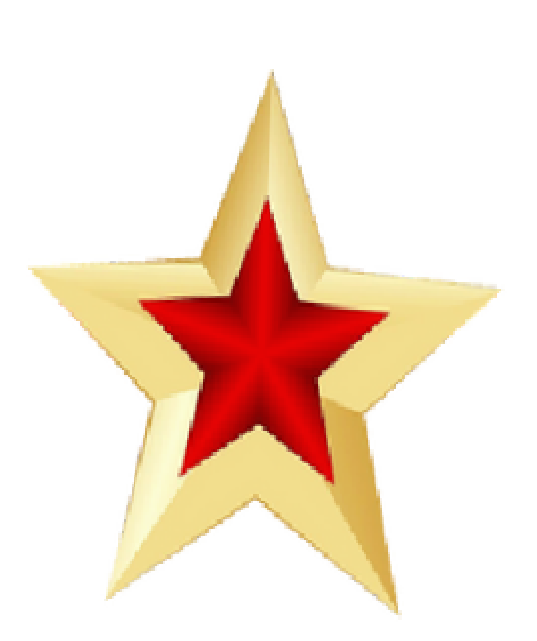 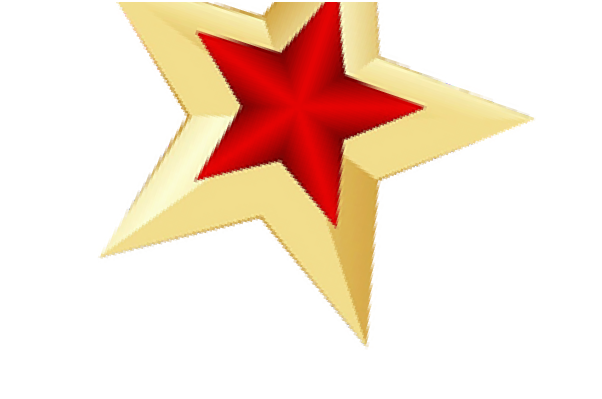 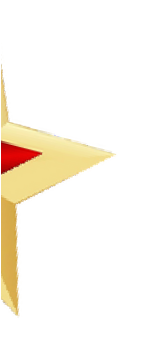 Подготовительный этап
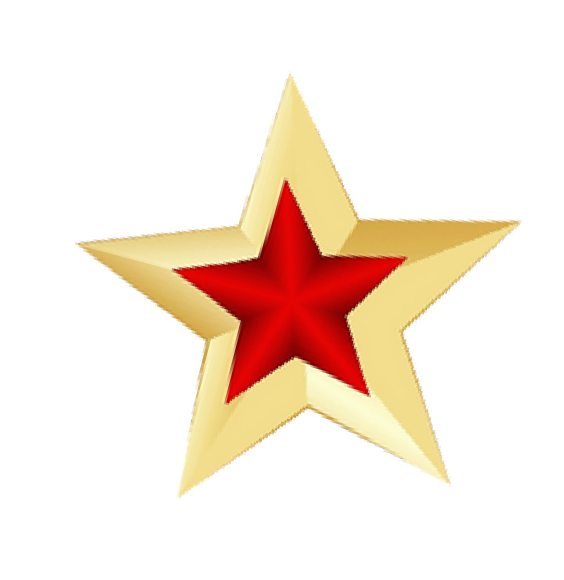 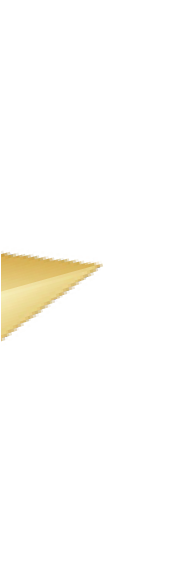 Выбор темы проекта.  Постановка цели и задач.  Работа с родителями.
Работа с детьми.
Работа по подбору иллюстраций о войне, дне Победы.  Чтение художественных произведений о Великой  Отечественной войне, слушание военных песен,  разучивание стихотворений и песен.
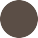 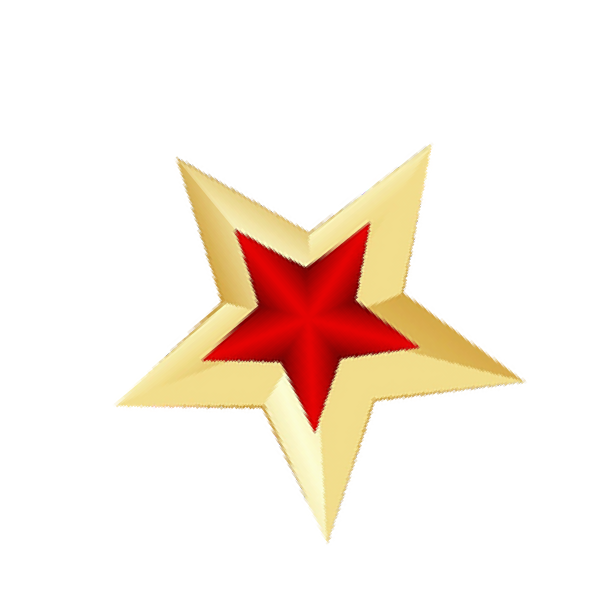 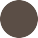 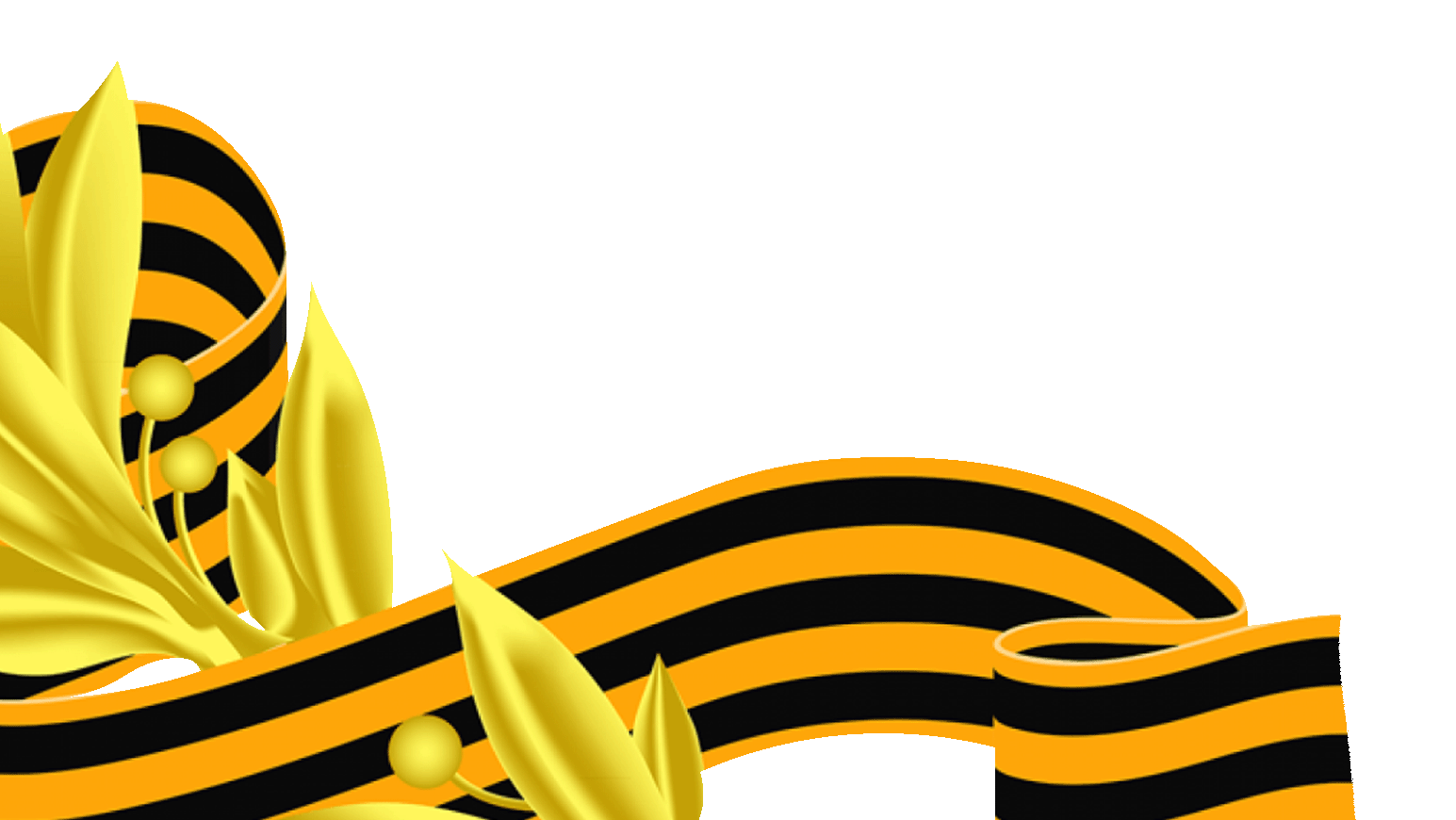 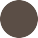 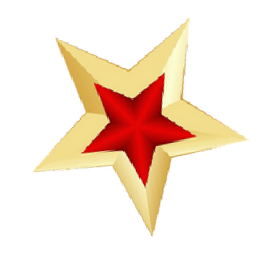 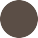 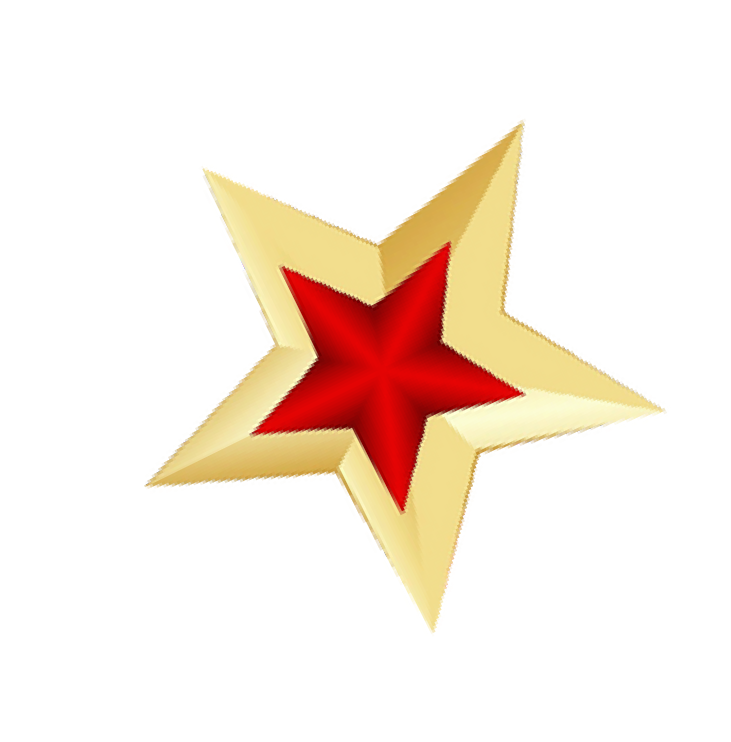 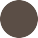 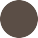 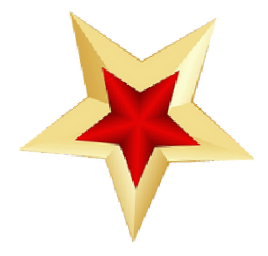 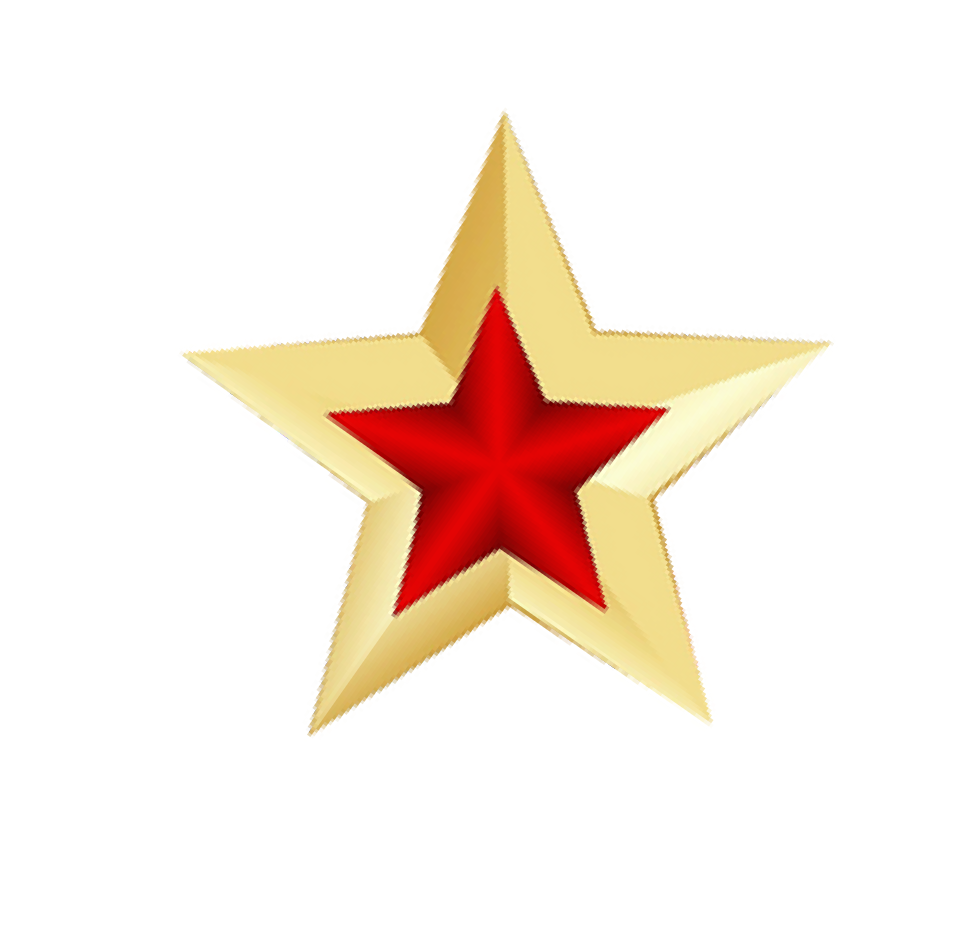 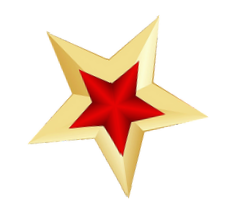 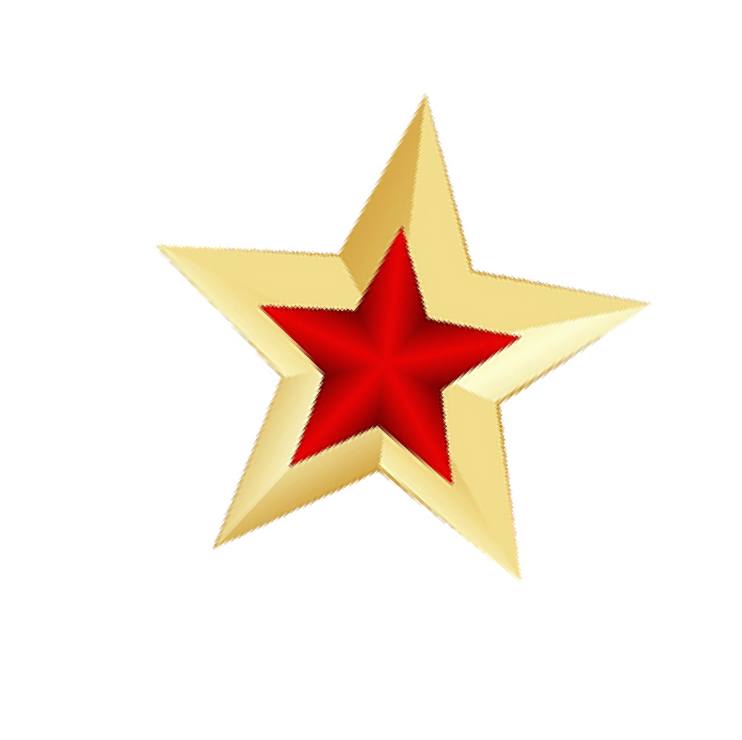 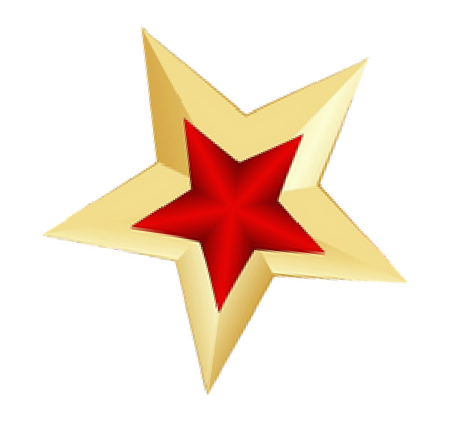 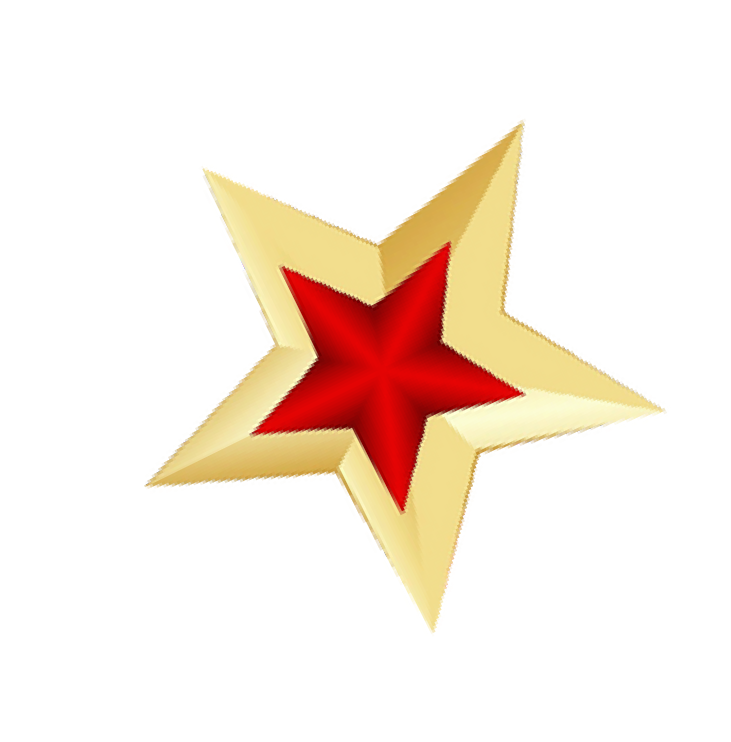 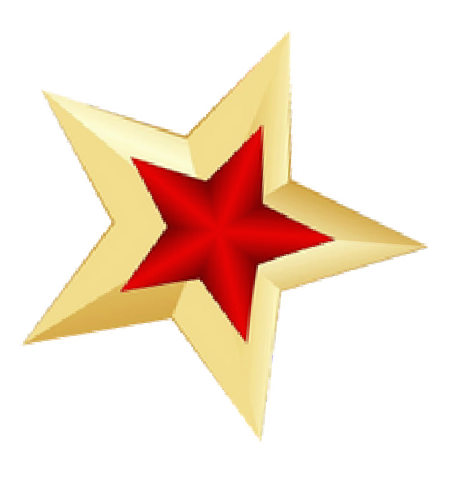 ОСНОВНОЙ ЭТАП
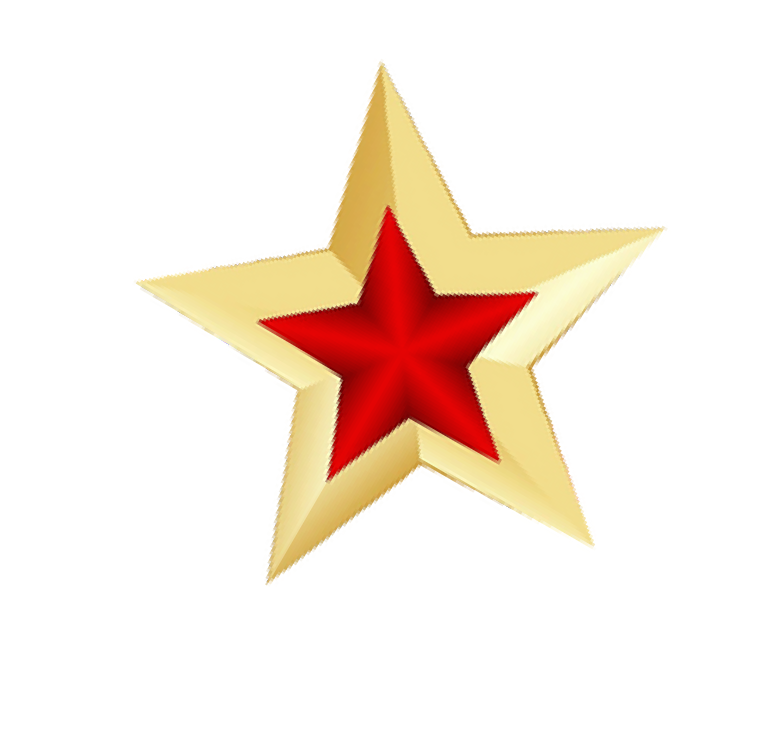 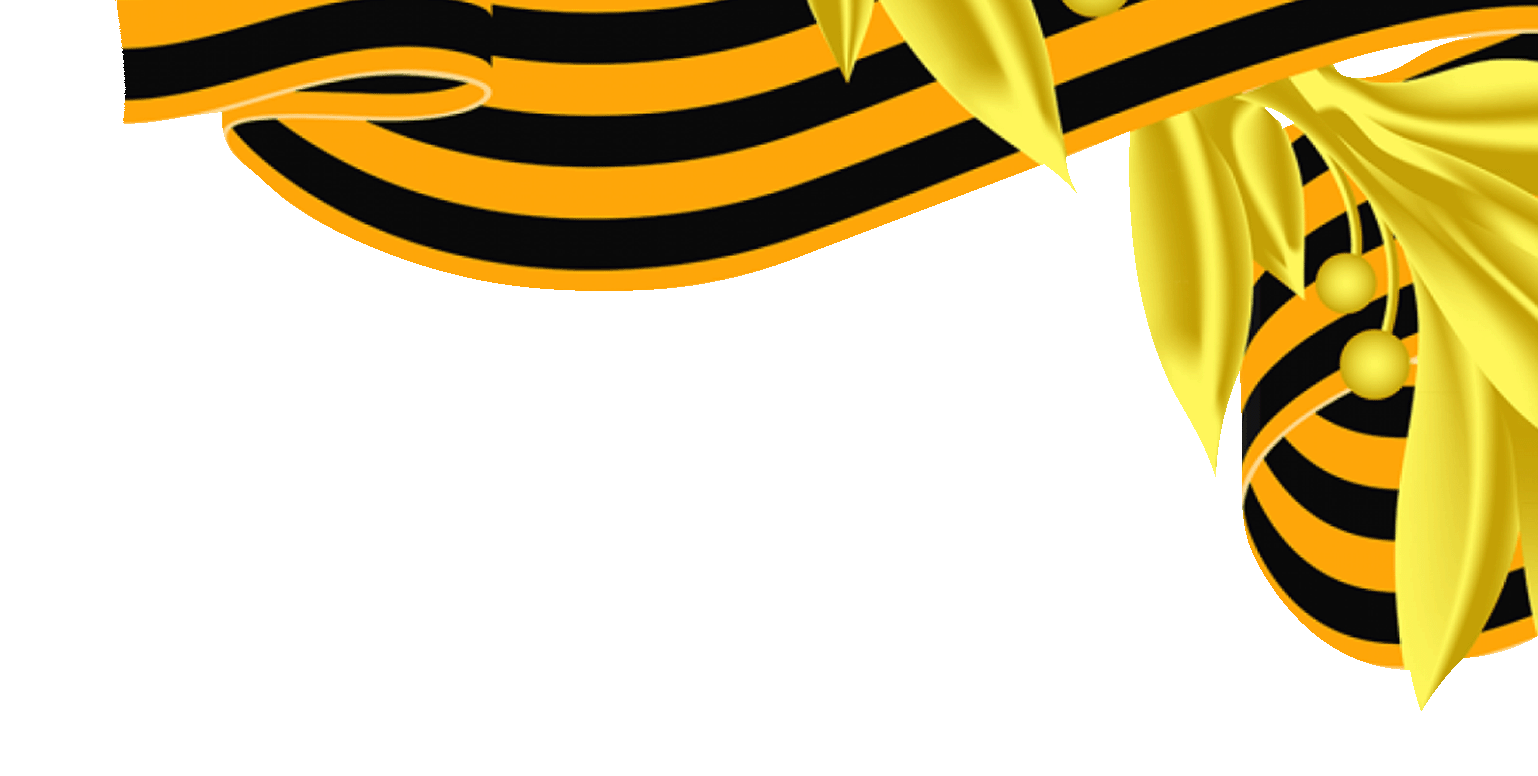 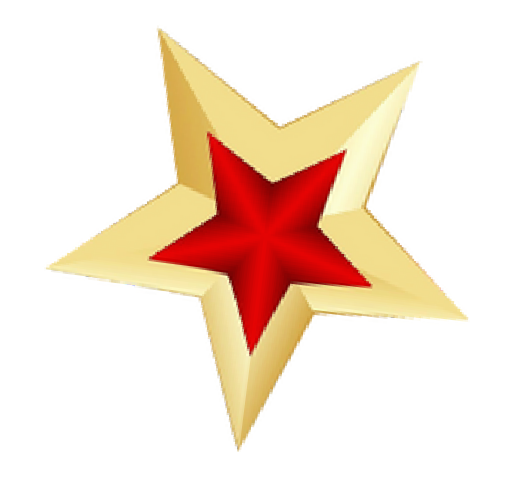 Основной этап
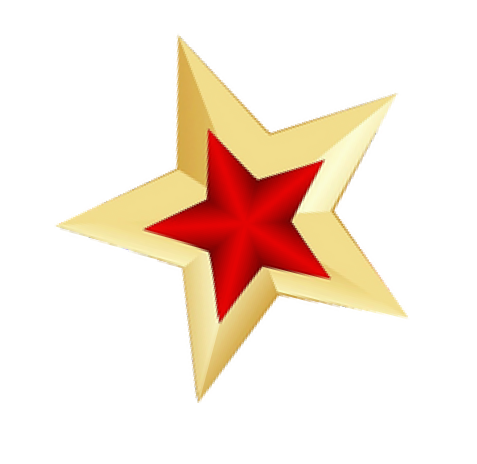 Проведение совместной деятельности.
Проведение бесед о ВОВ, победе нашего народа в войне.  Проведение конкурса на лучшее чтение стихов,  посвященных дню Победы.
Организация сюжетно- ролевых игр, дидактических игр,
спортивных игр.
Изготовление поздравительной открытки «9 Мая. День  победы»
Беседа с детьми «День Победы»
Беседа с детьми «Города-Герои»
Экскурсия с детьми в музей «Боевой славы» СОШ №9  Список литературы
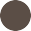 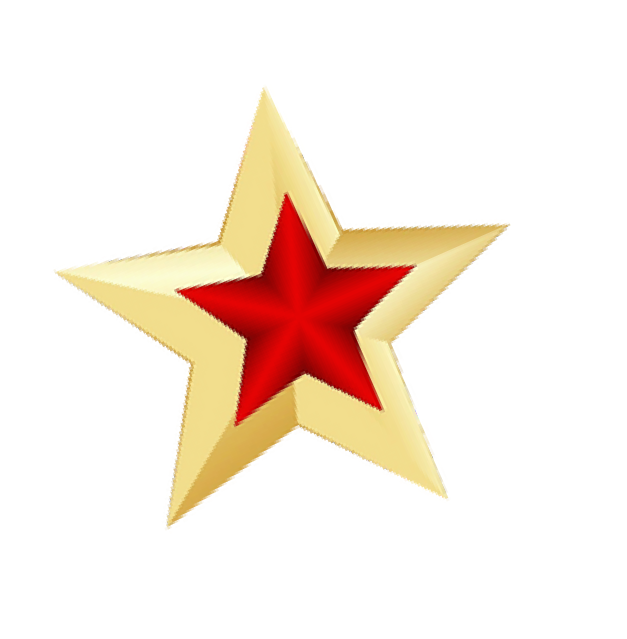 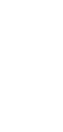 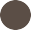 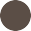 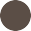 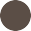 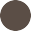 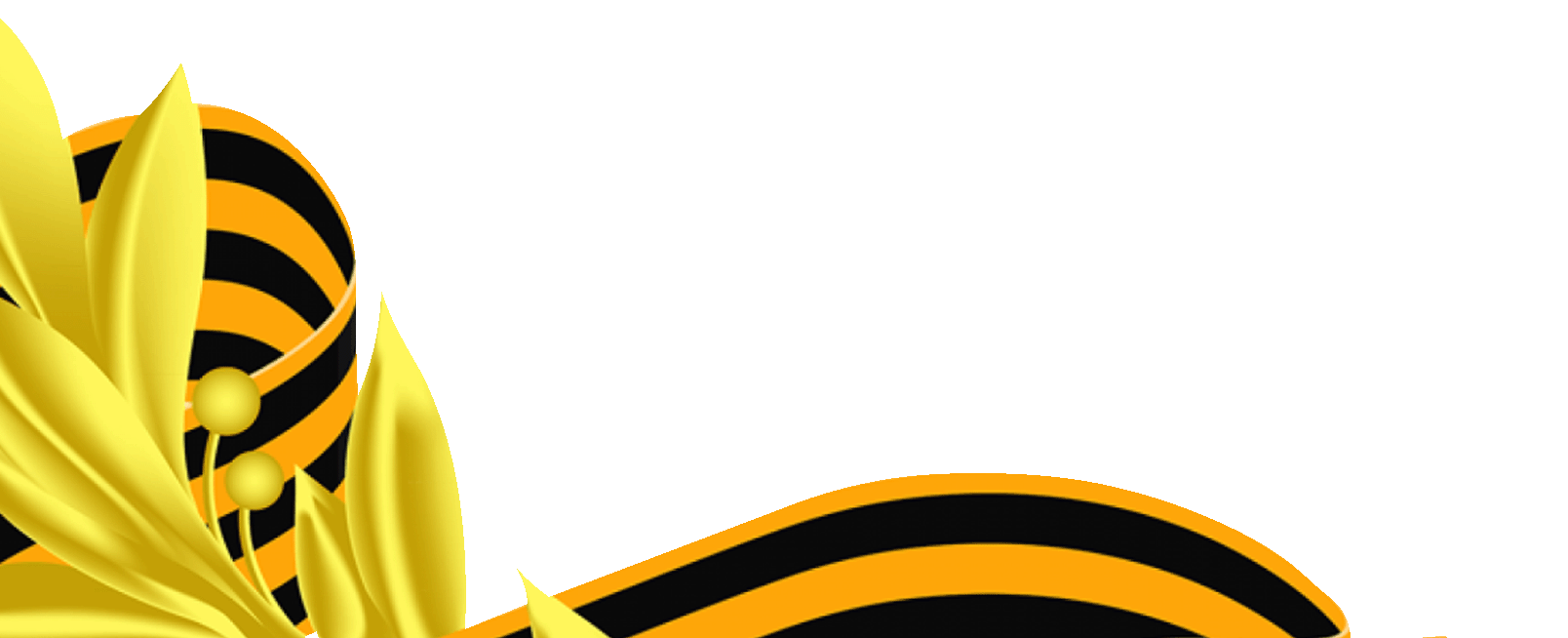 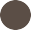 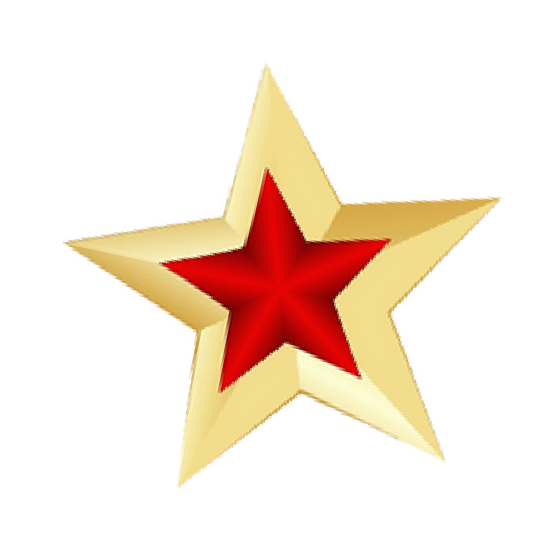 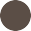 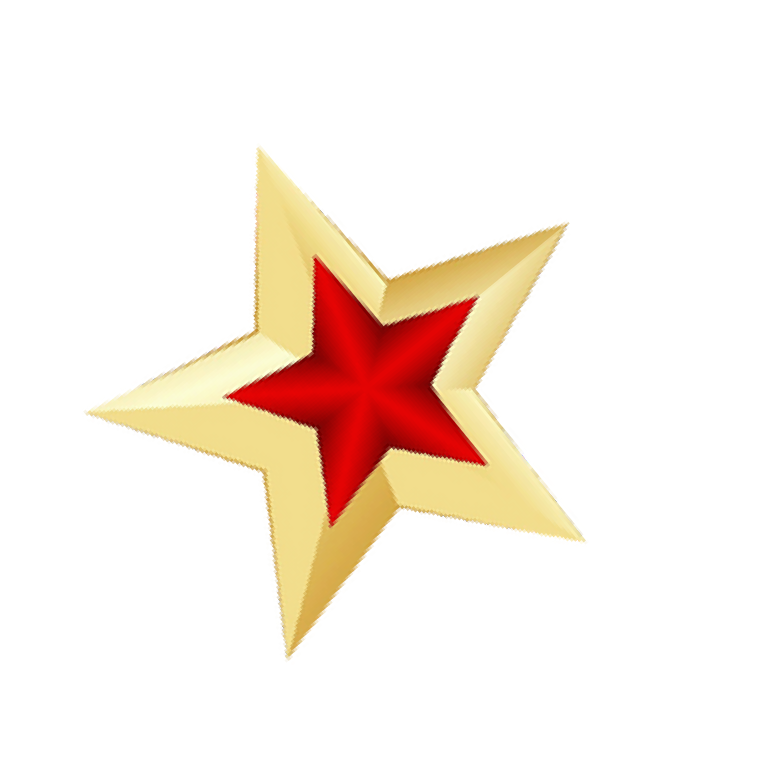 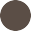 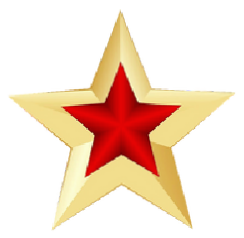 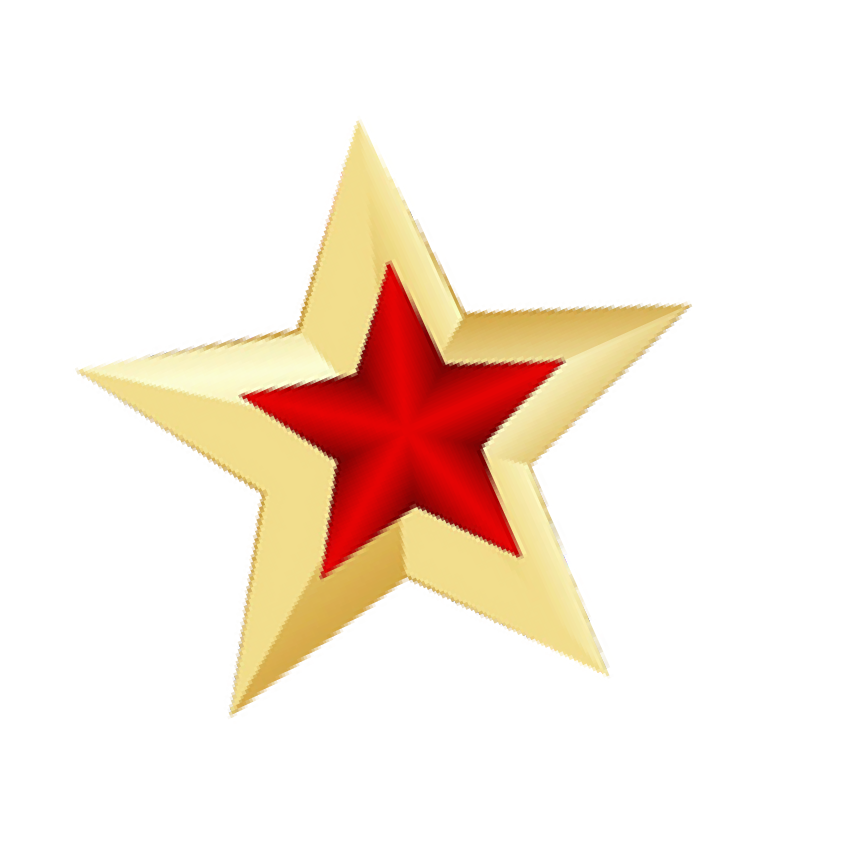 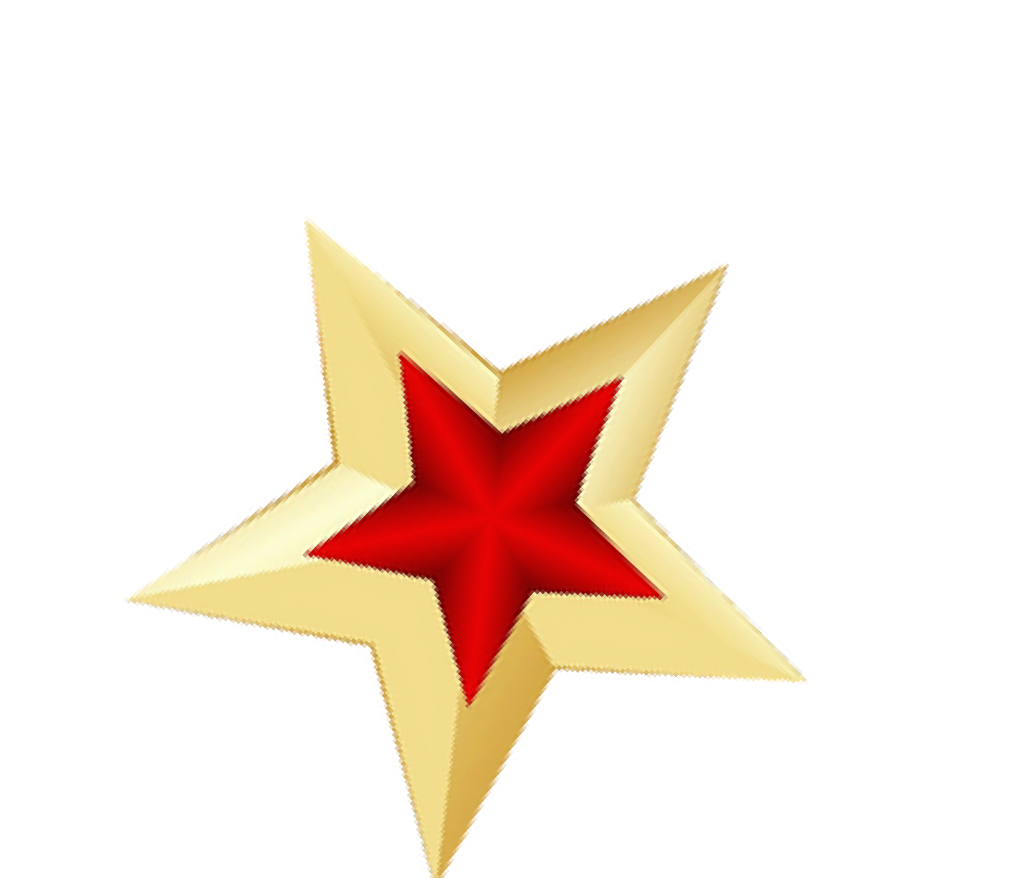 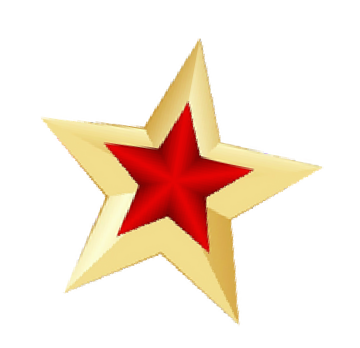 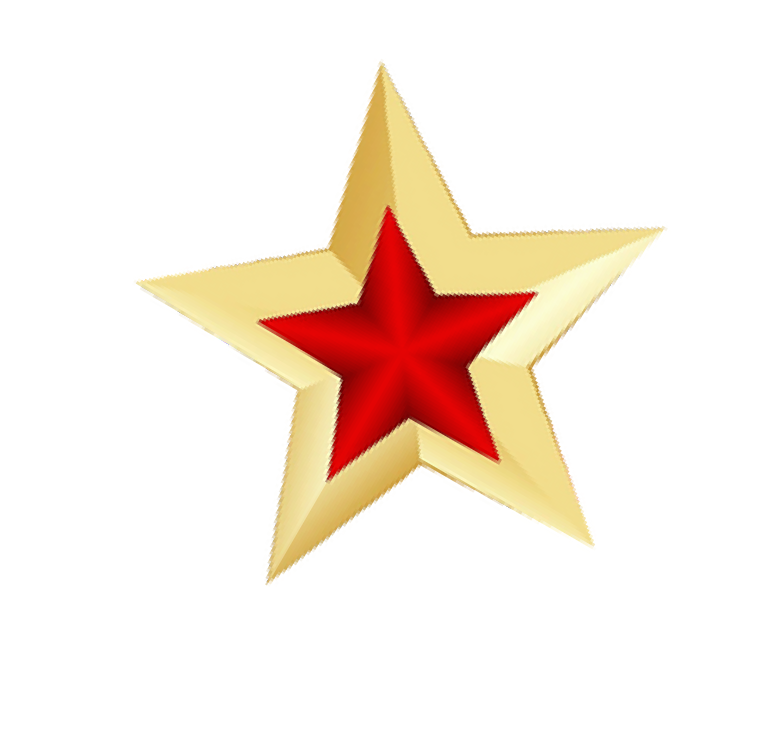 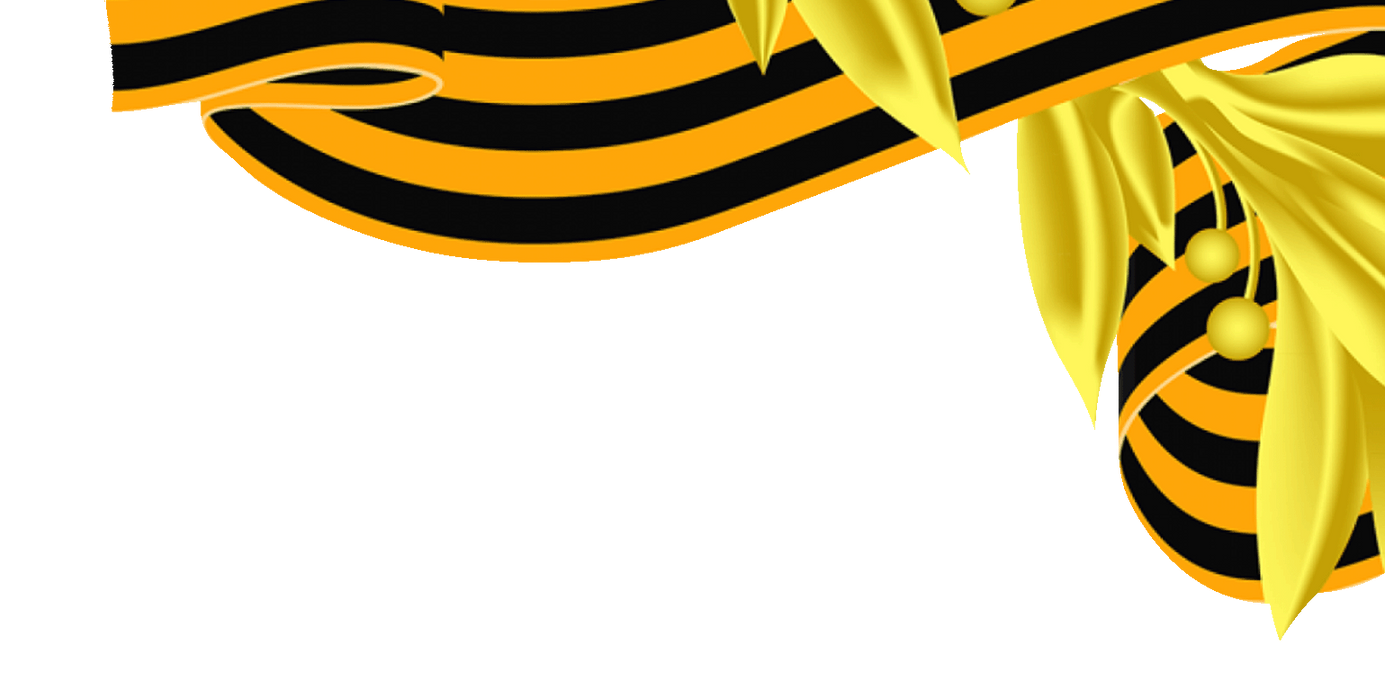 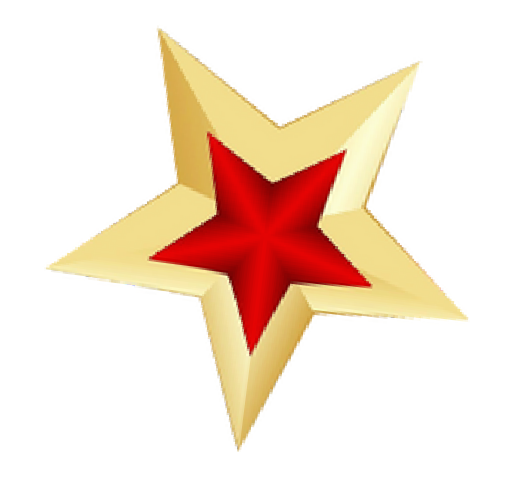 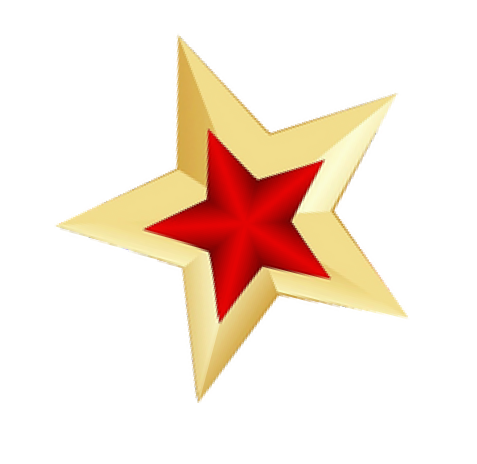 Проведение совместной деятельности
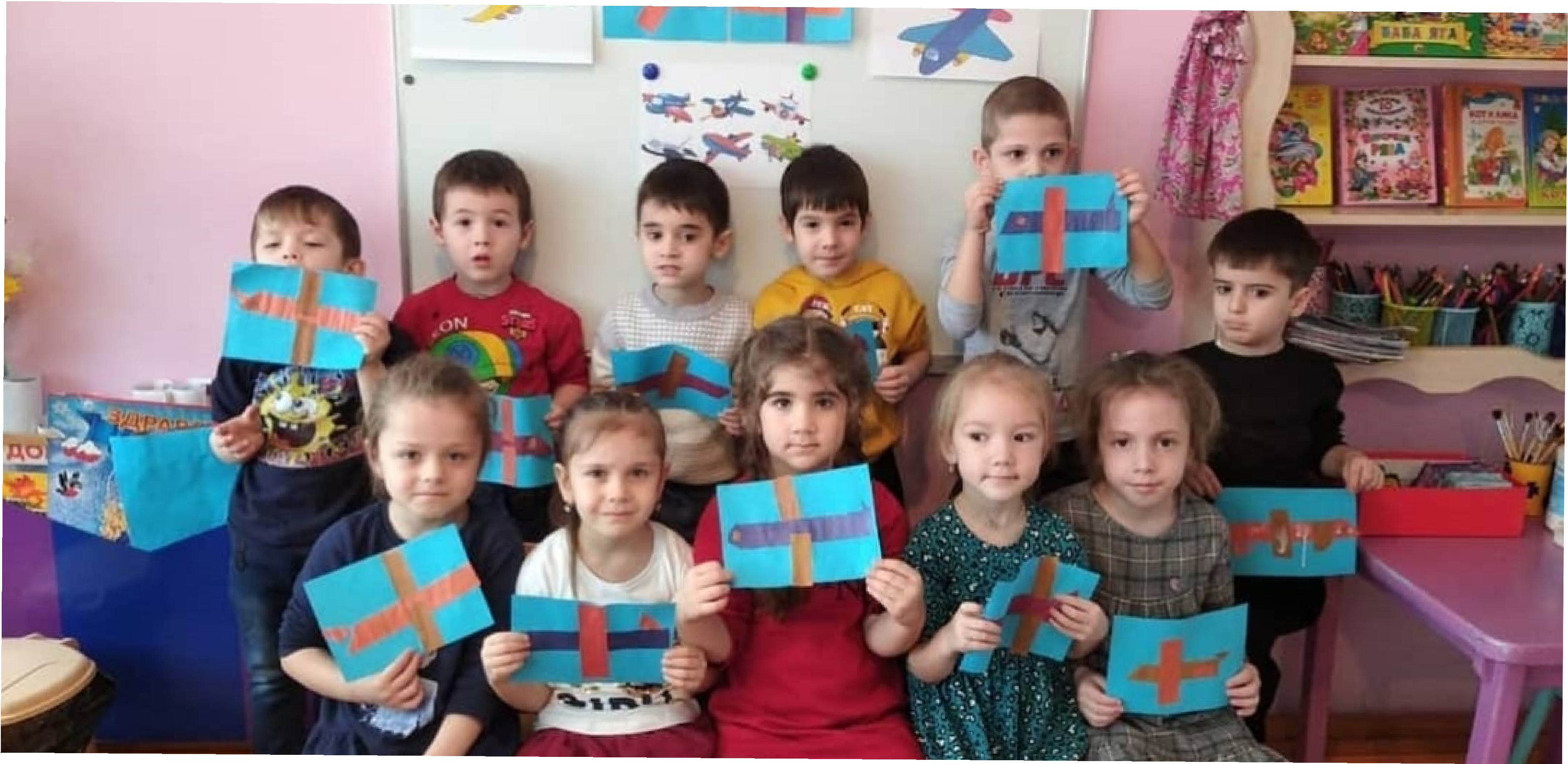 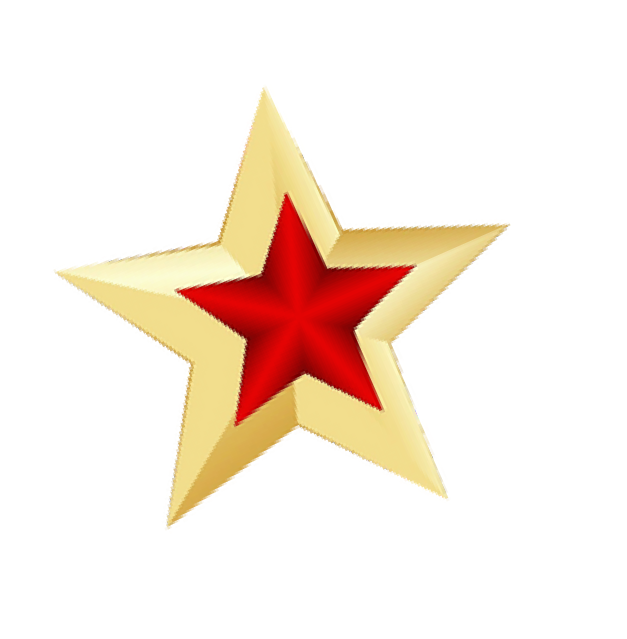 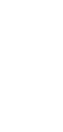 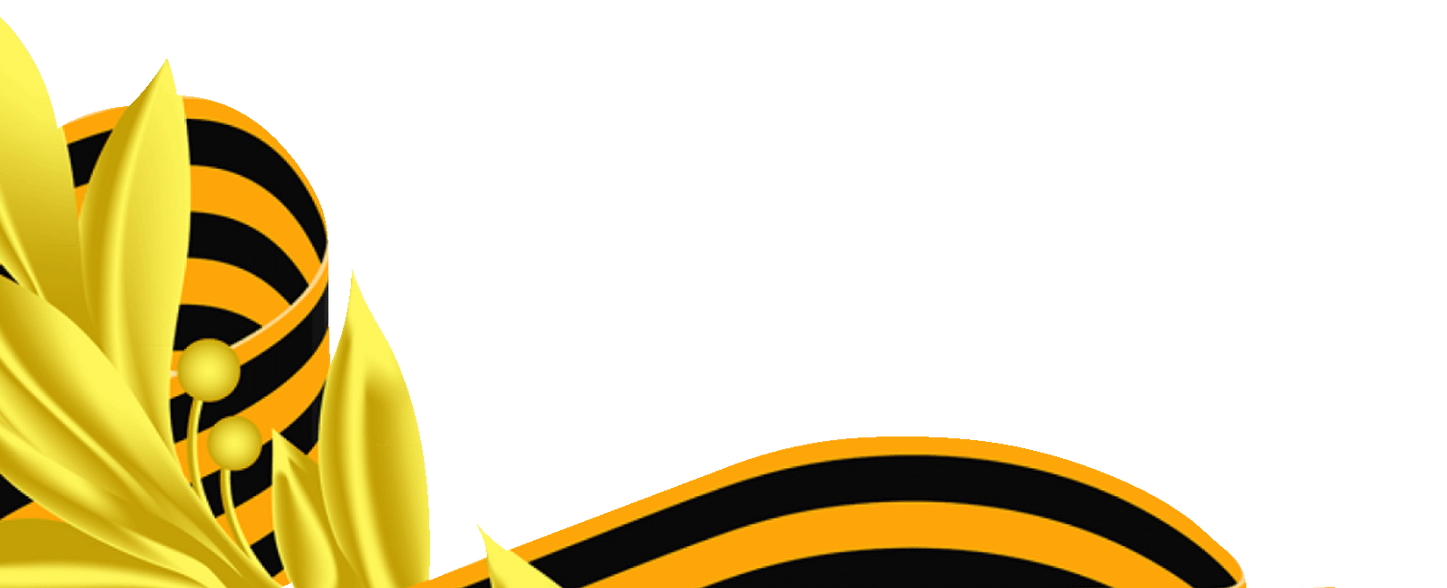 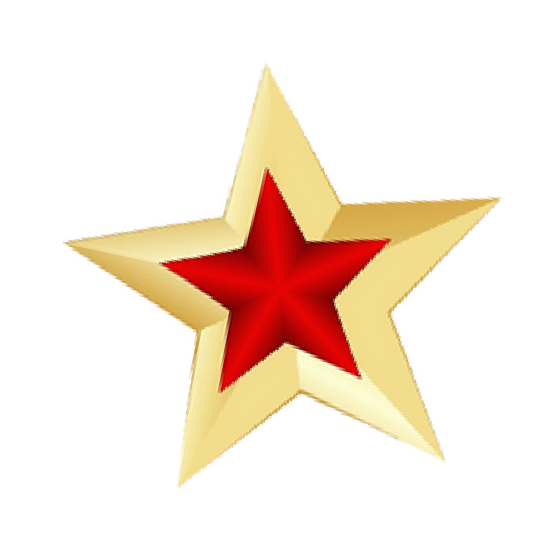 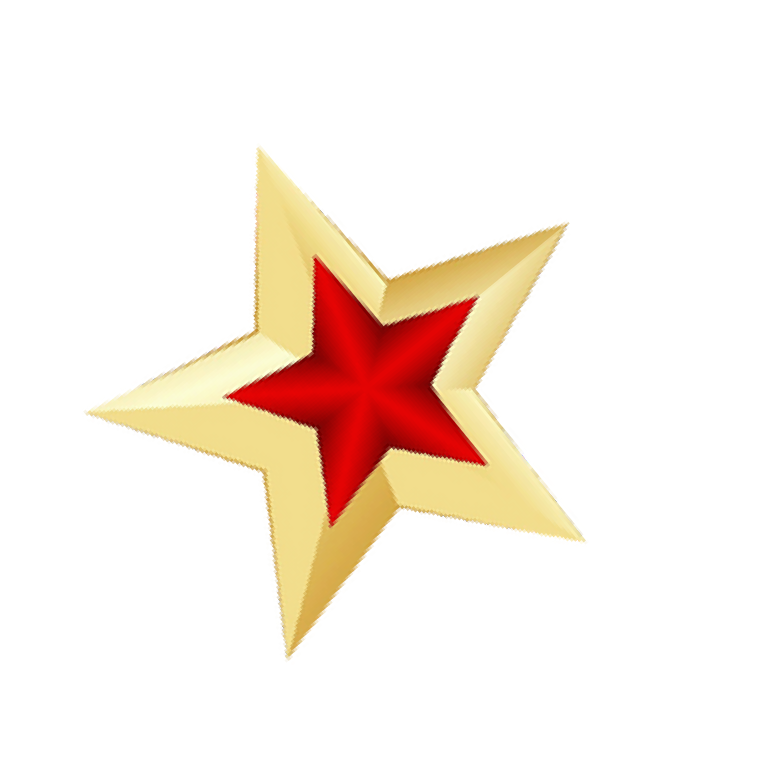 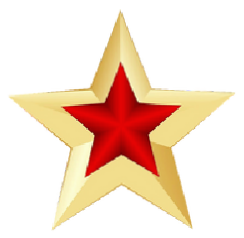 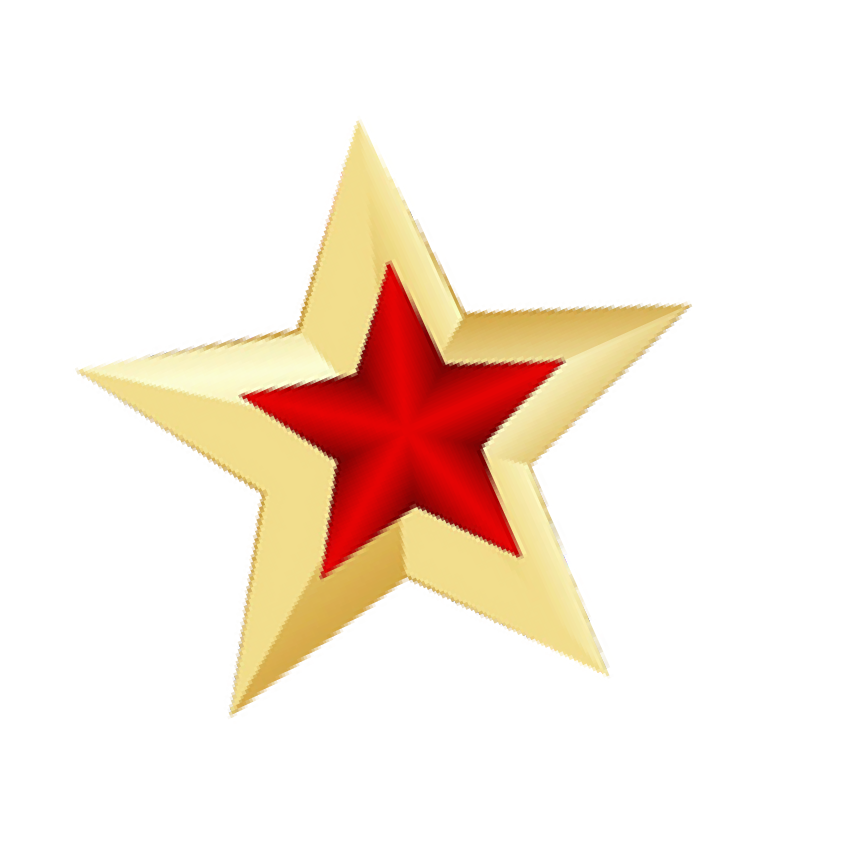 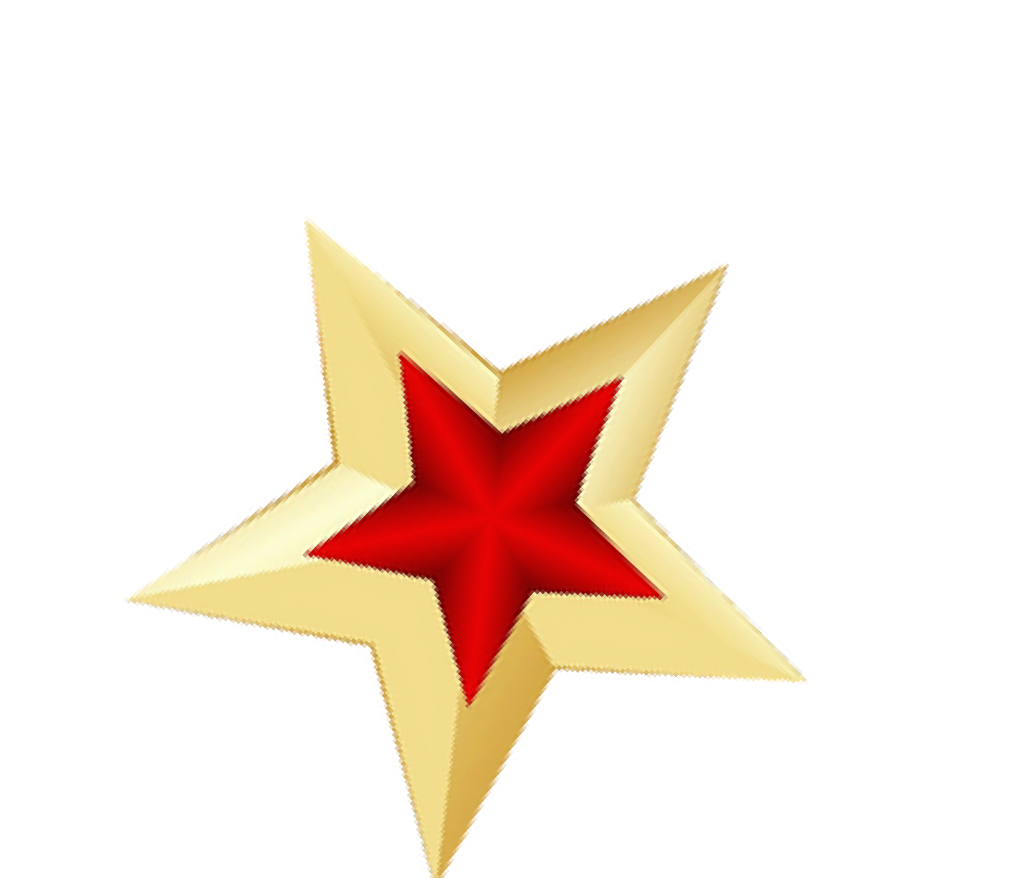 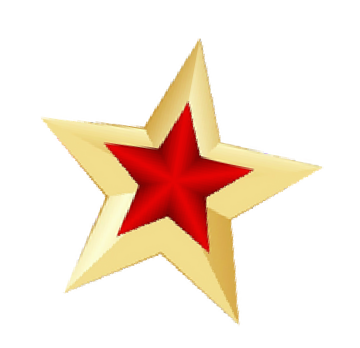 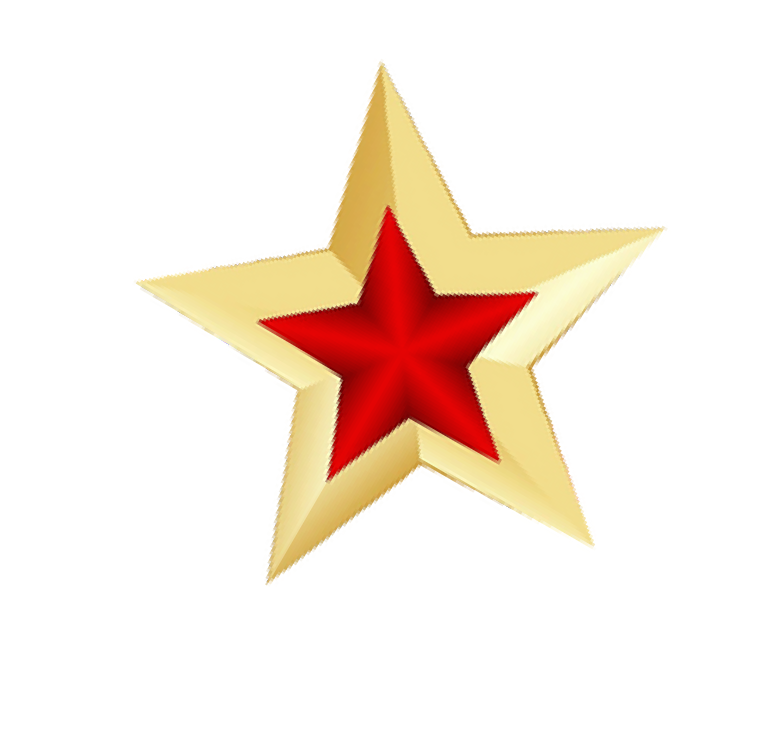 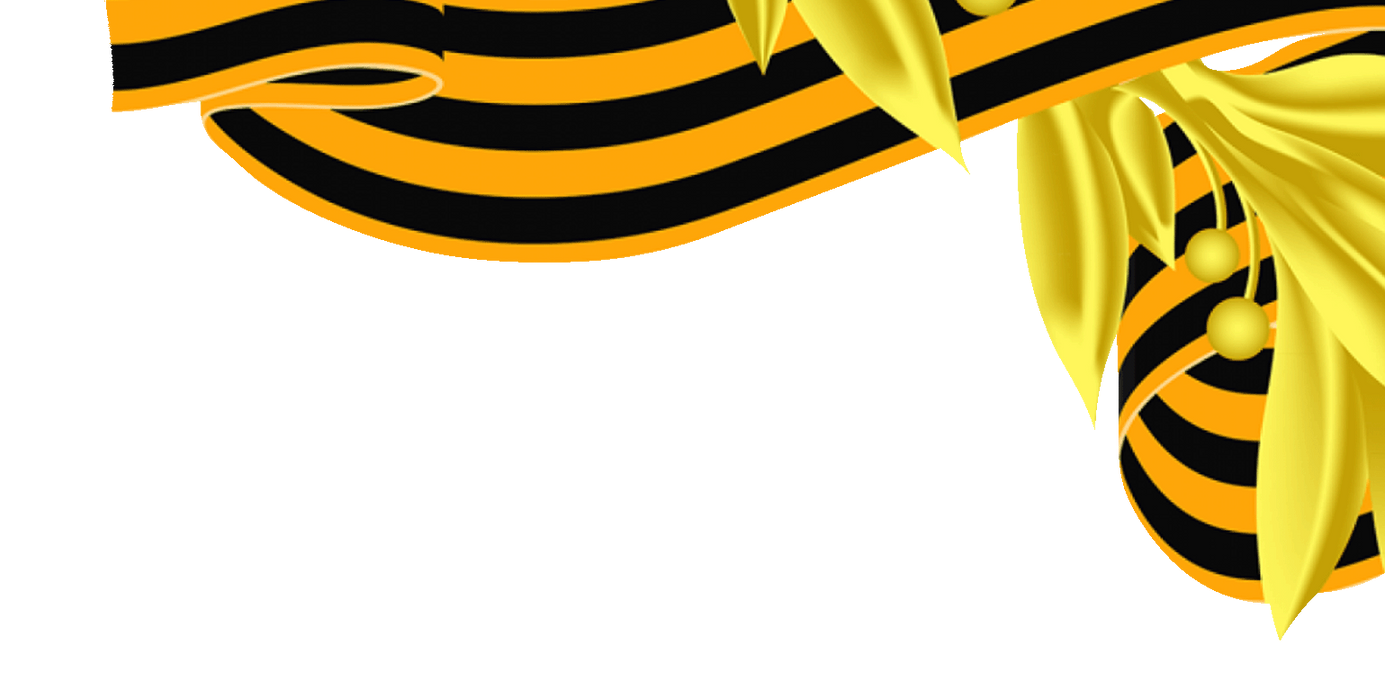 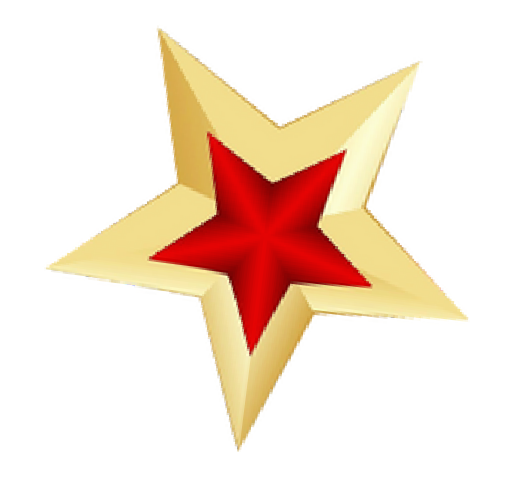 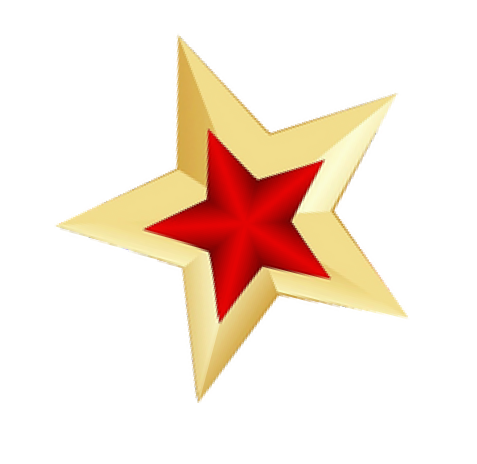 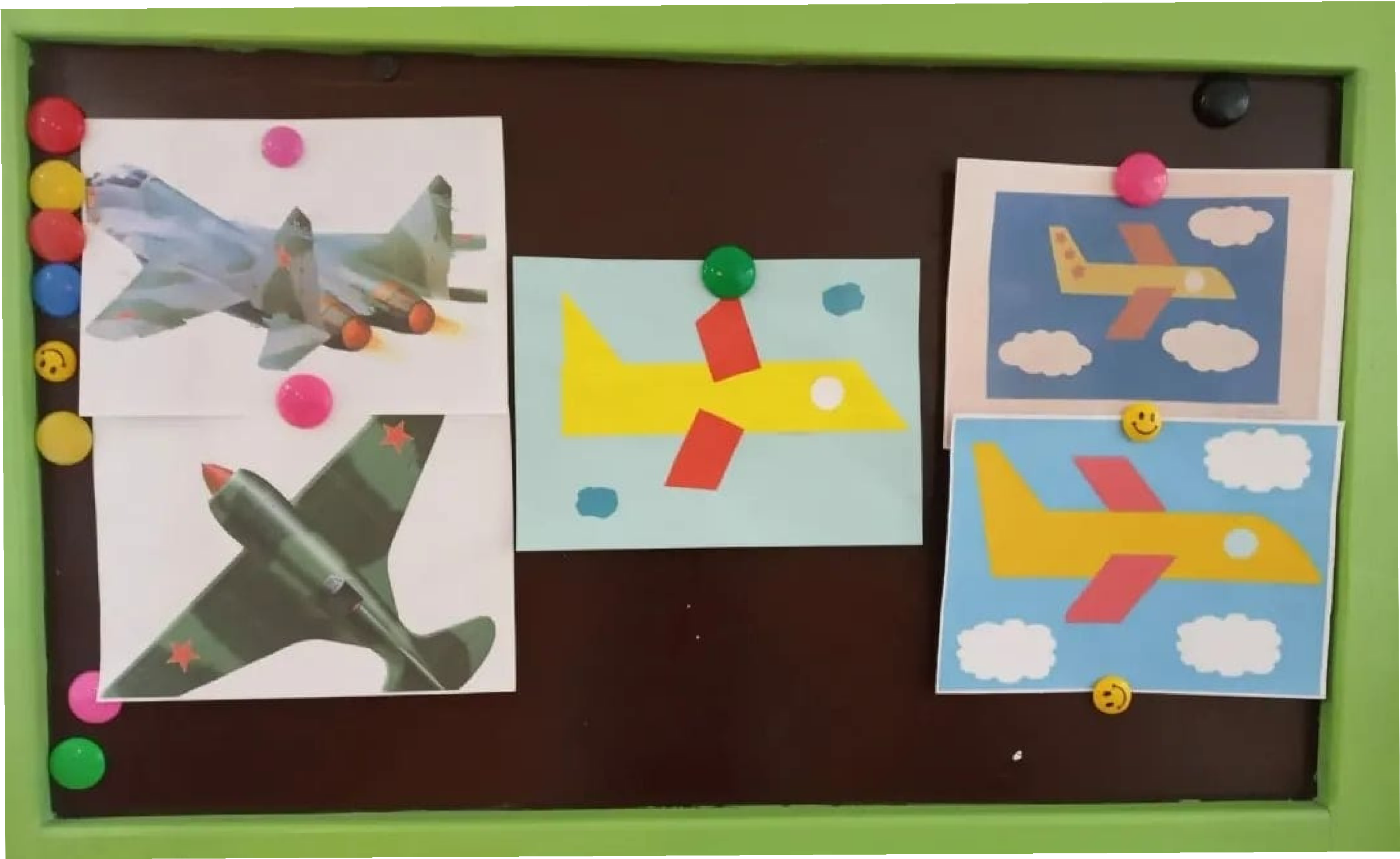 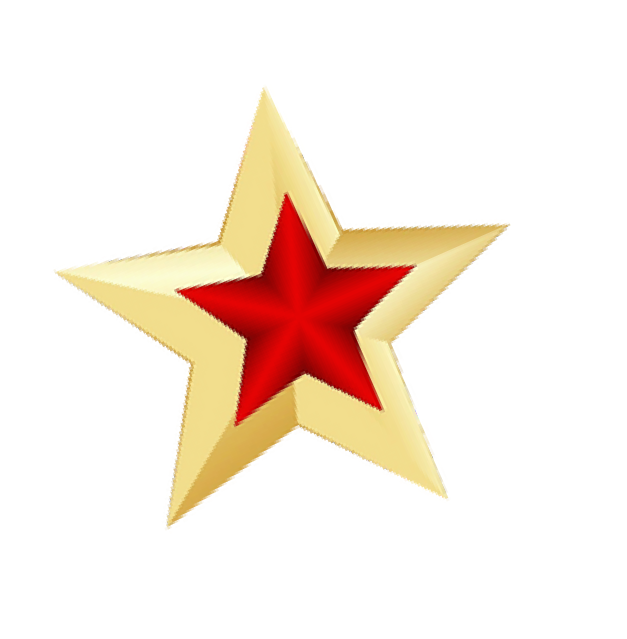 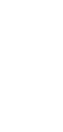 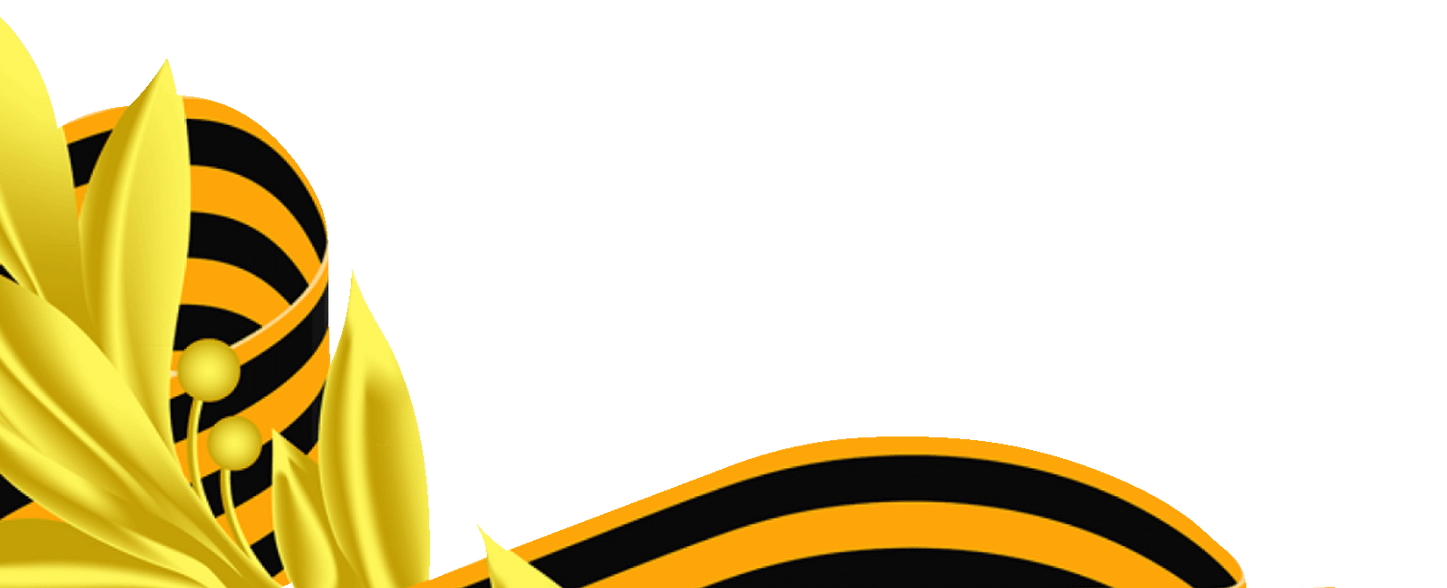 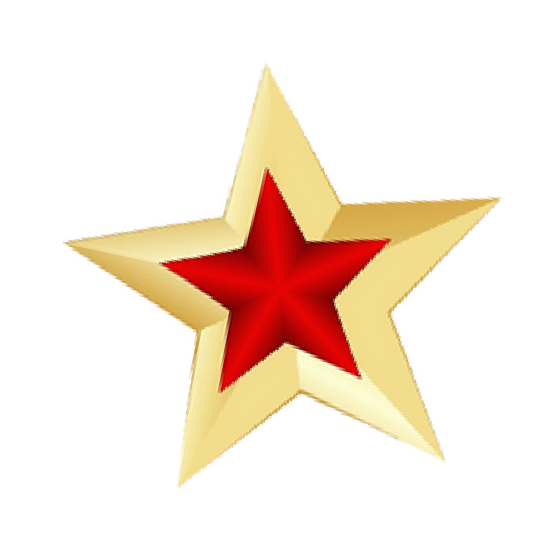 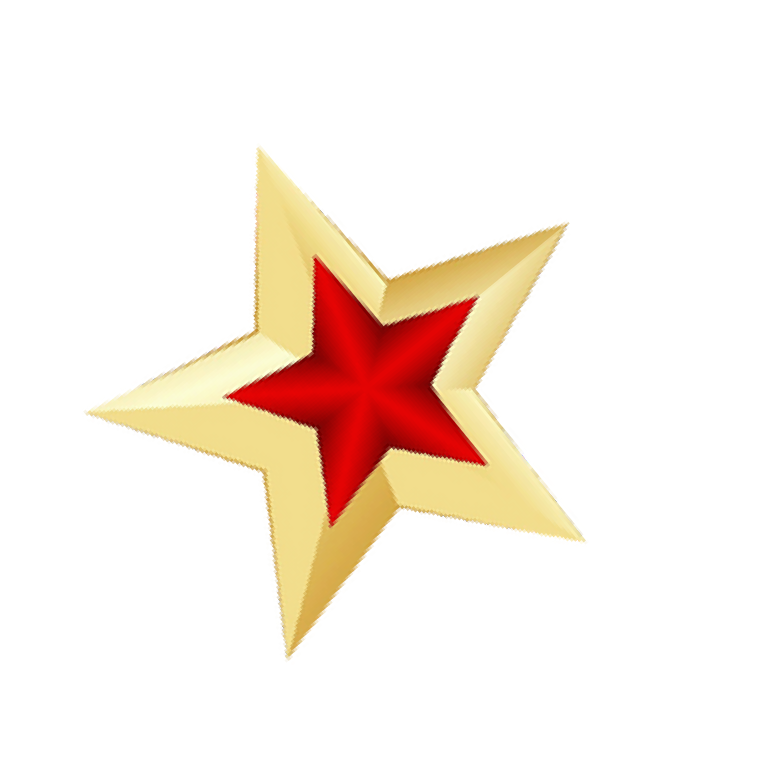 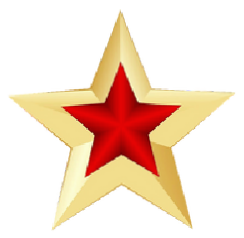 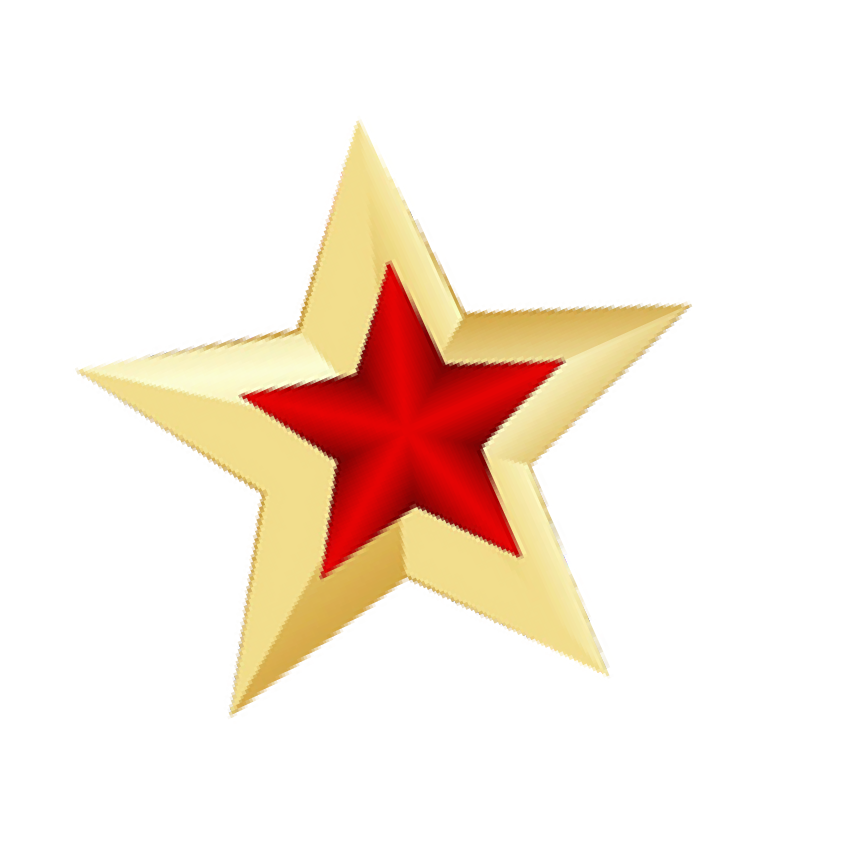 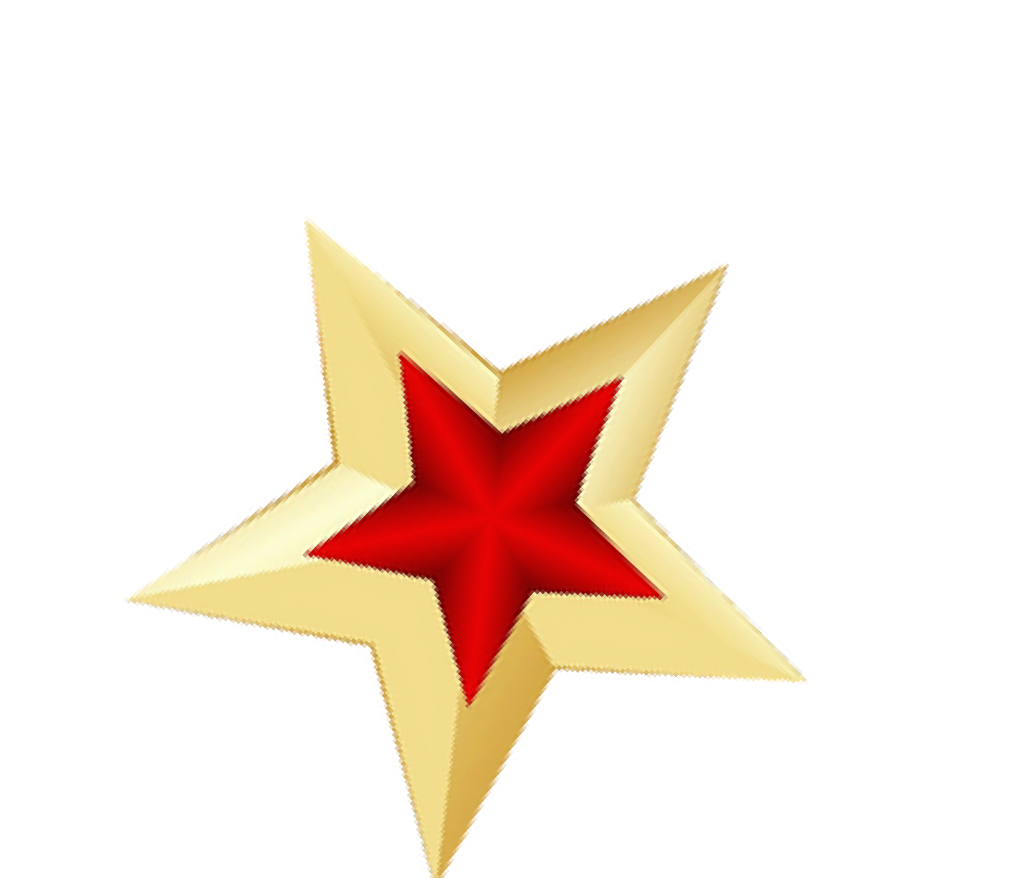 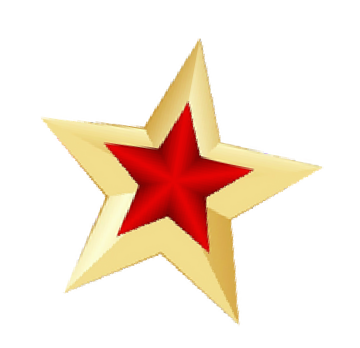 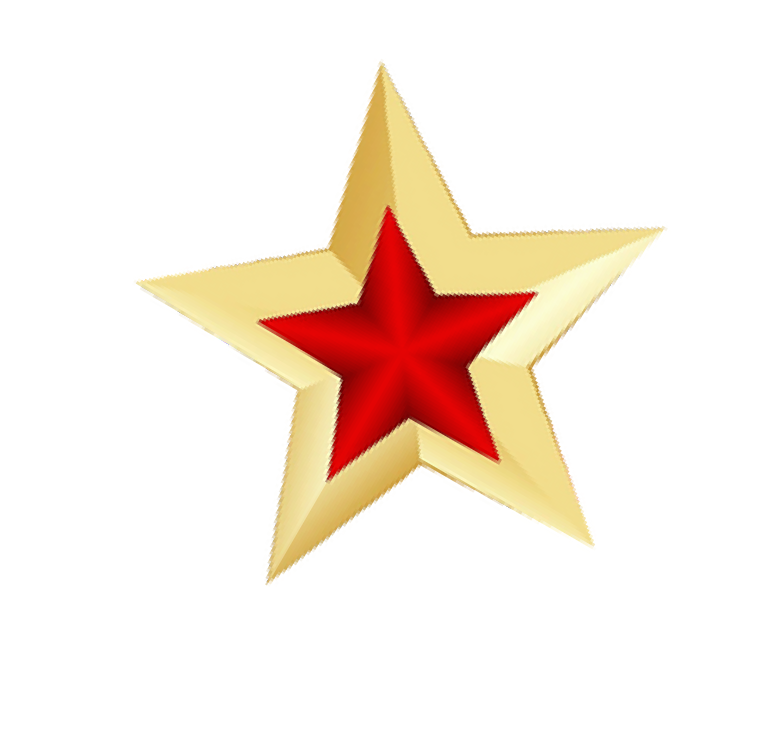 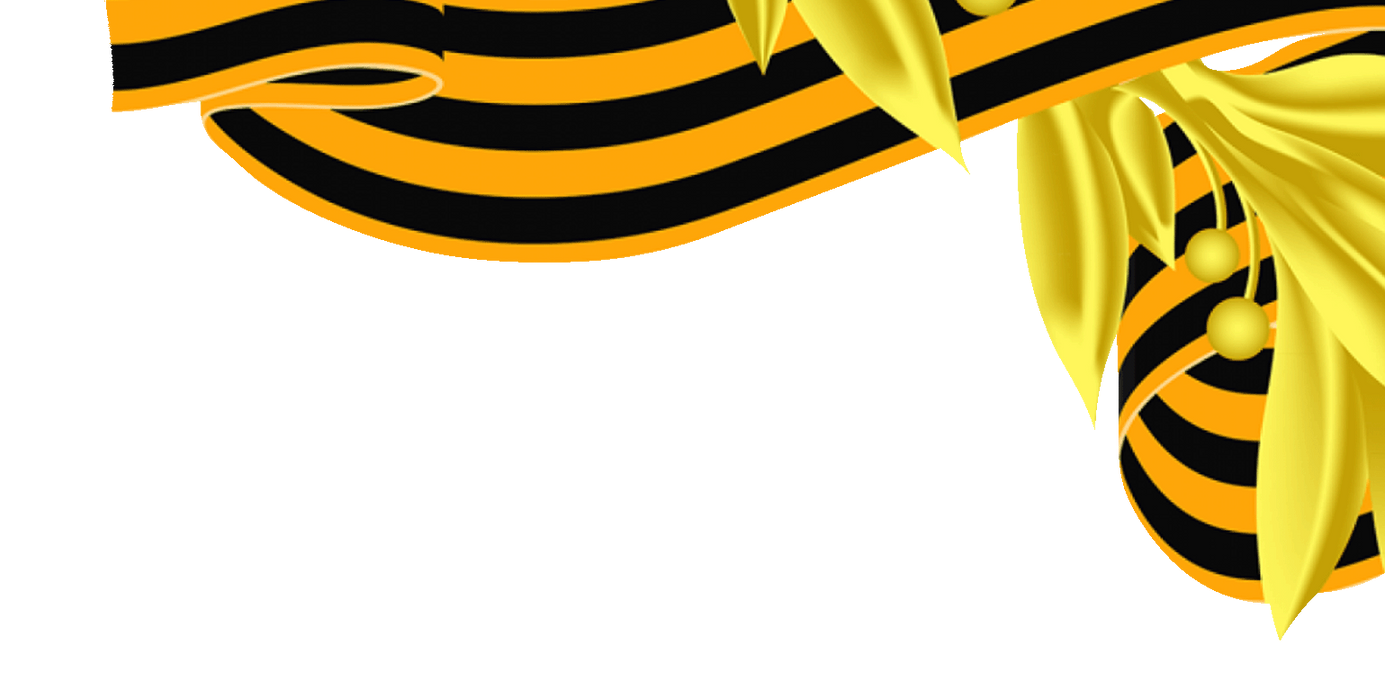 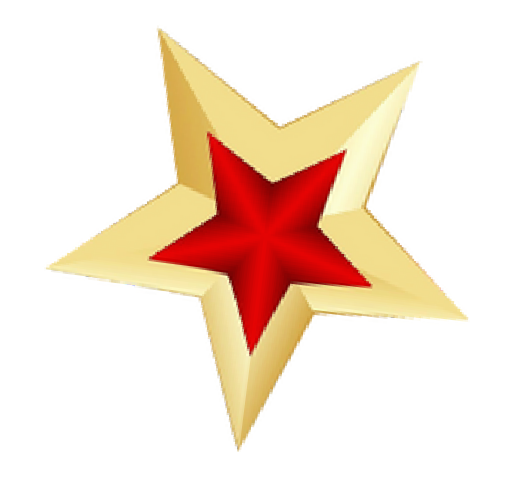 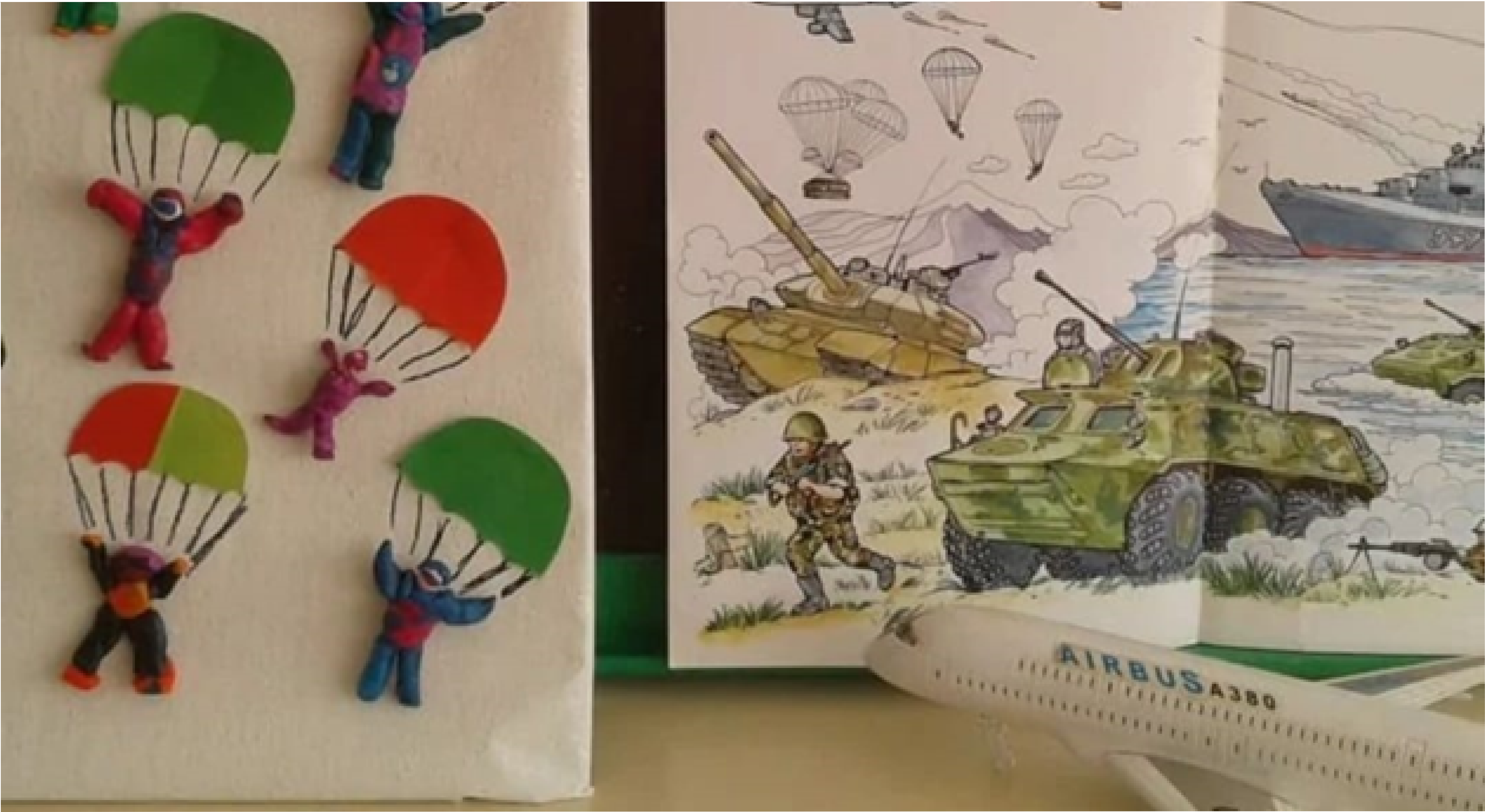 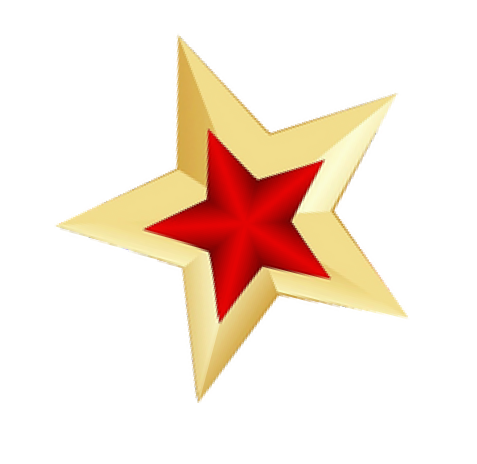 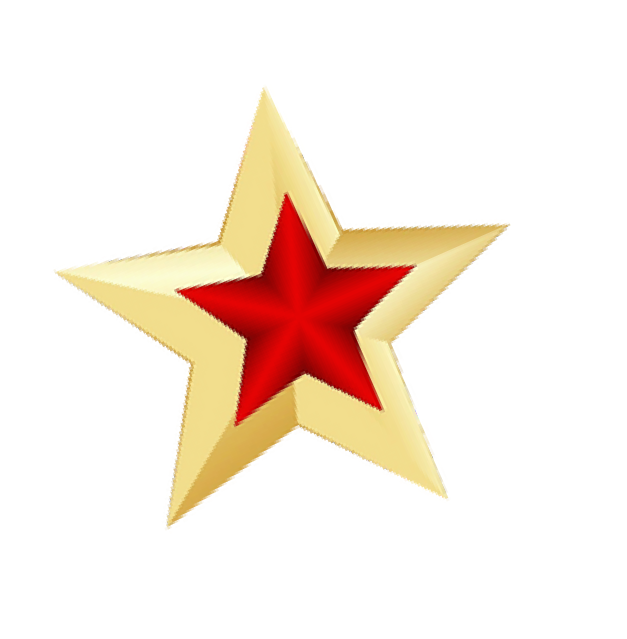 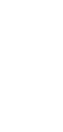 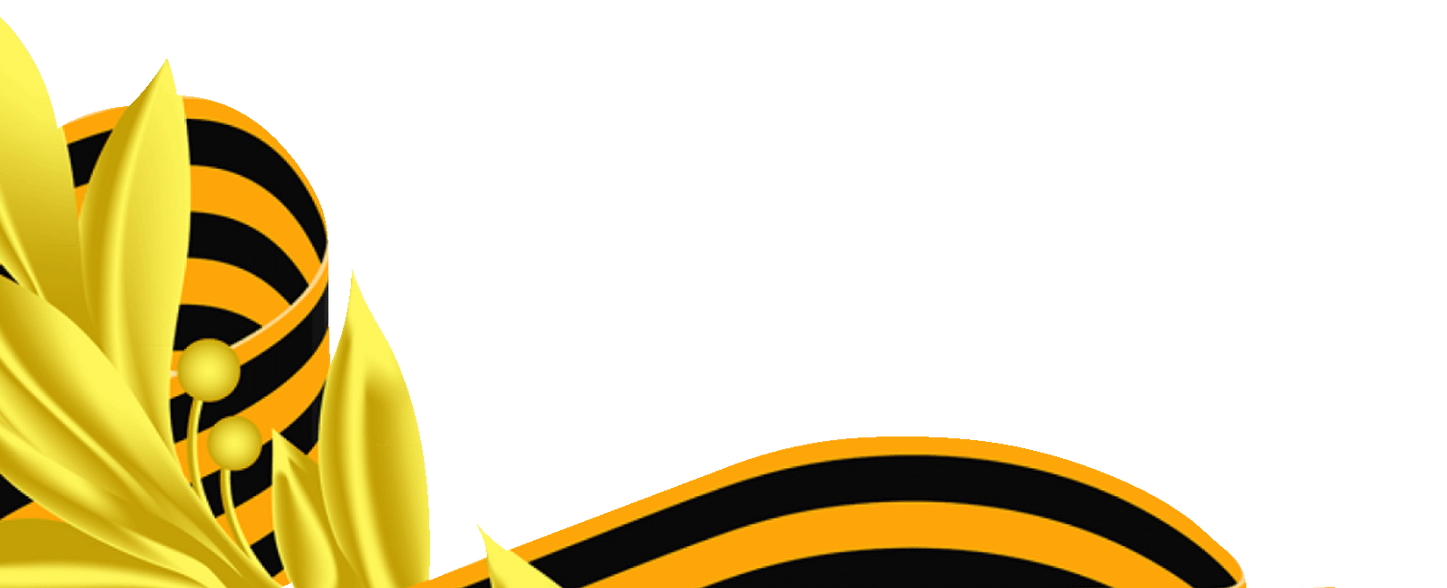 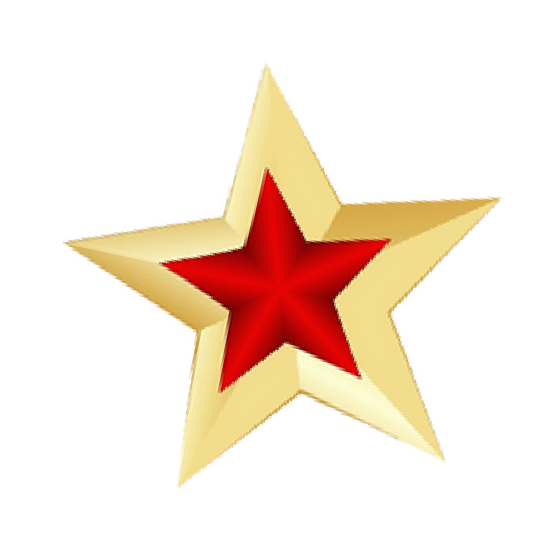 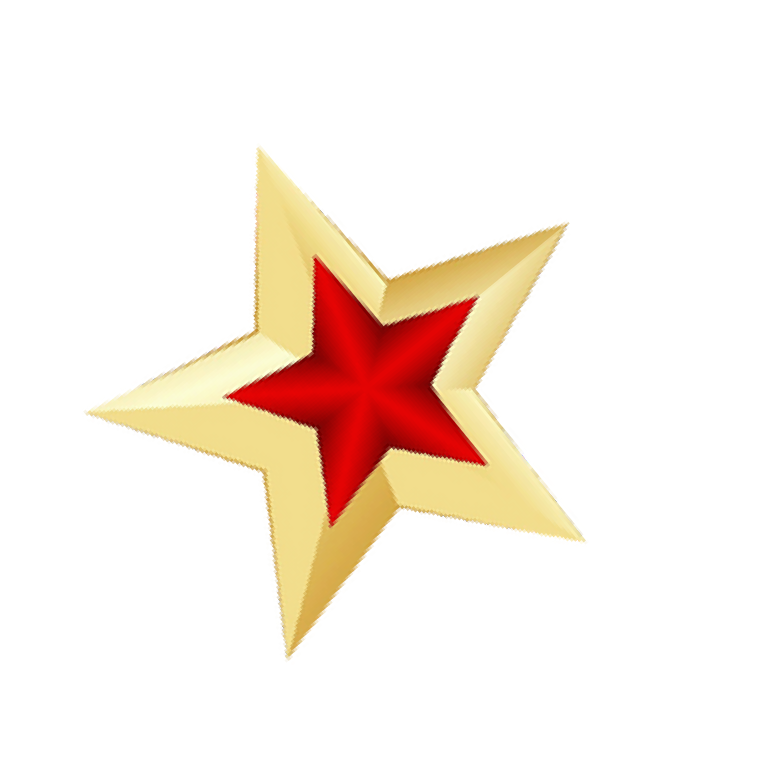 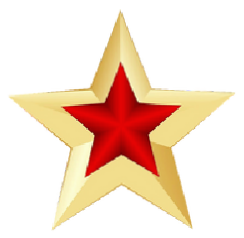 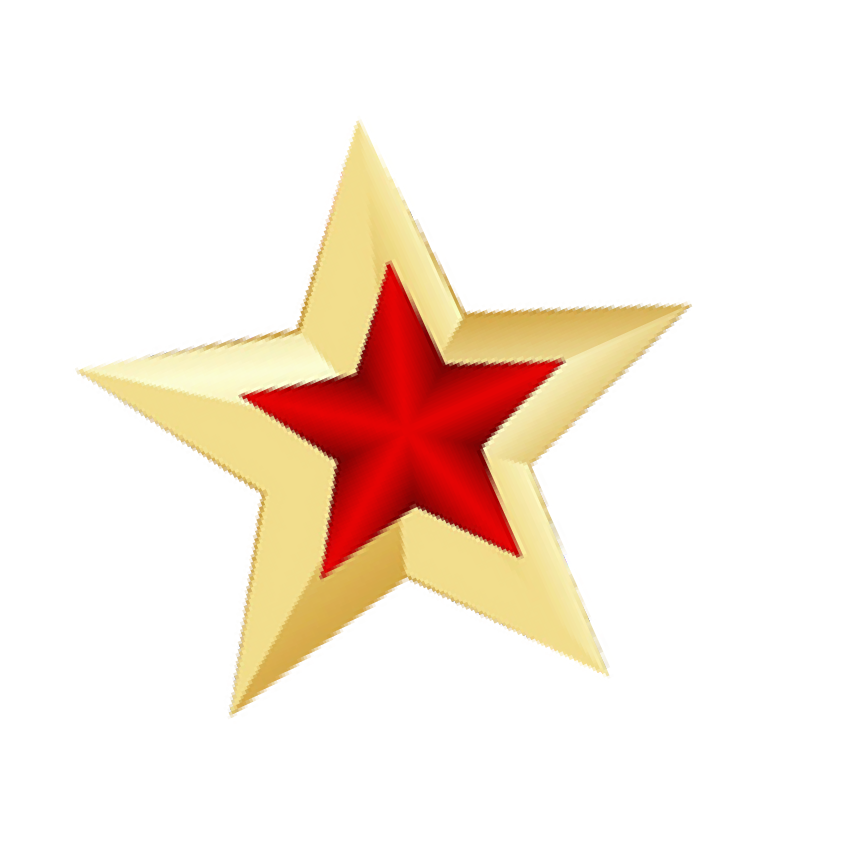 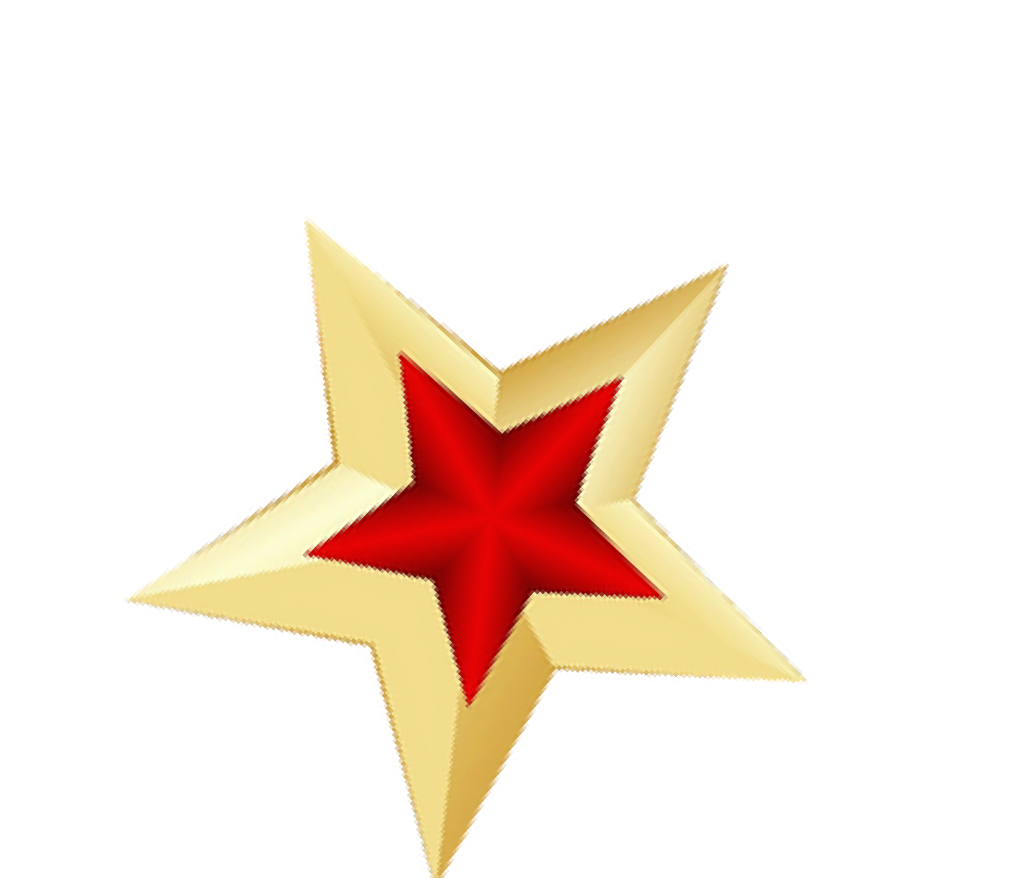 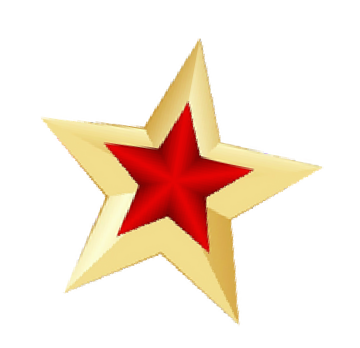 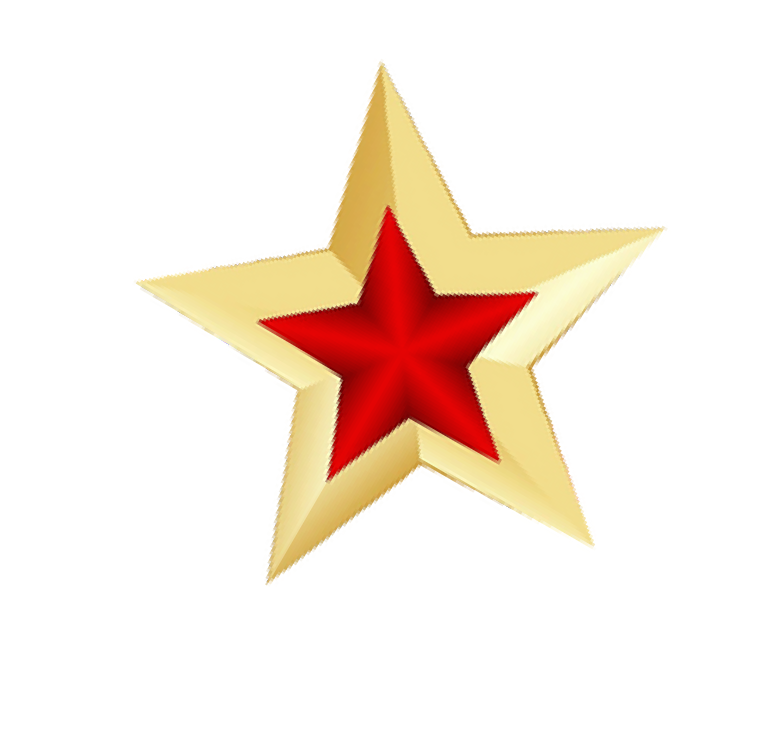 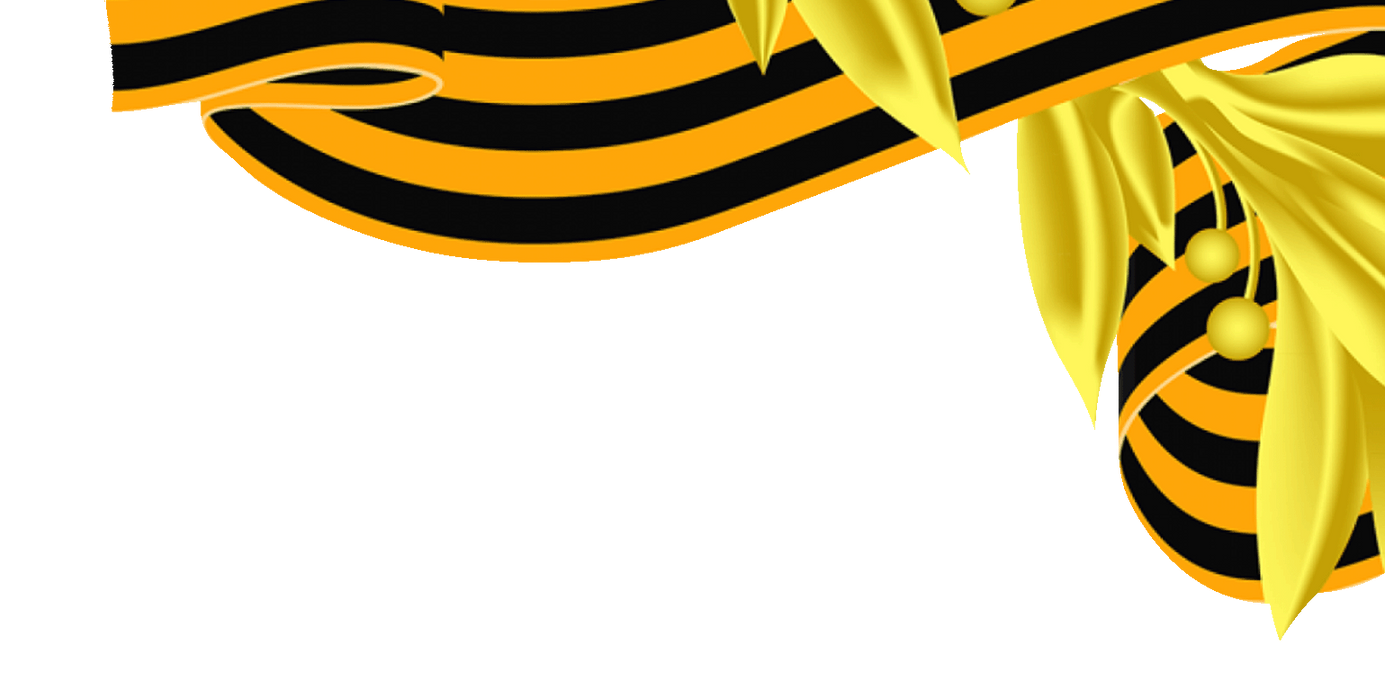 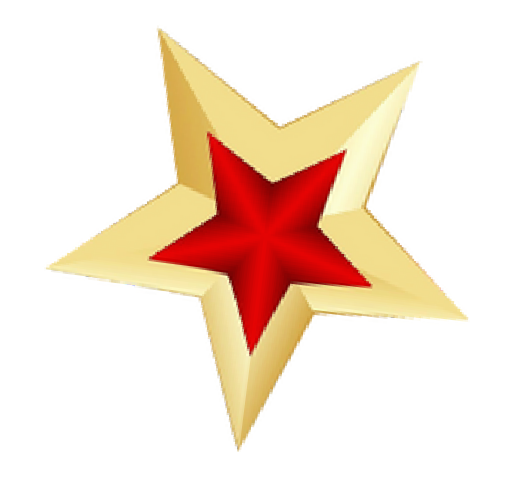 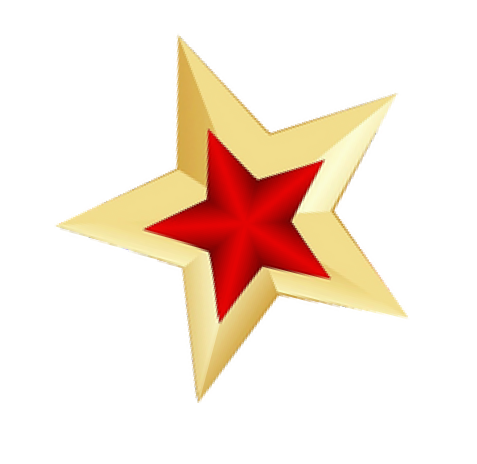 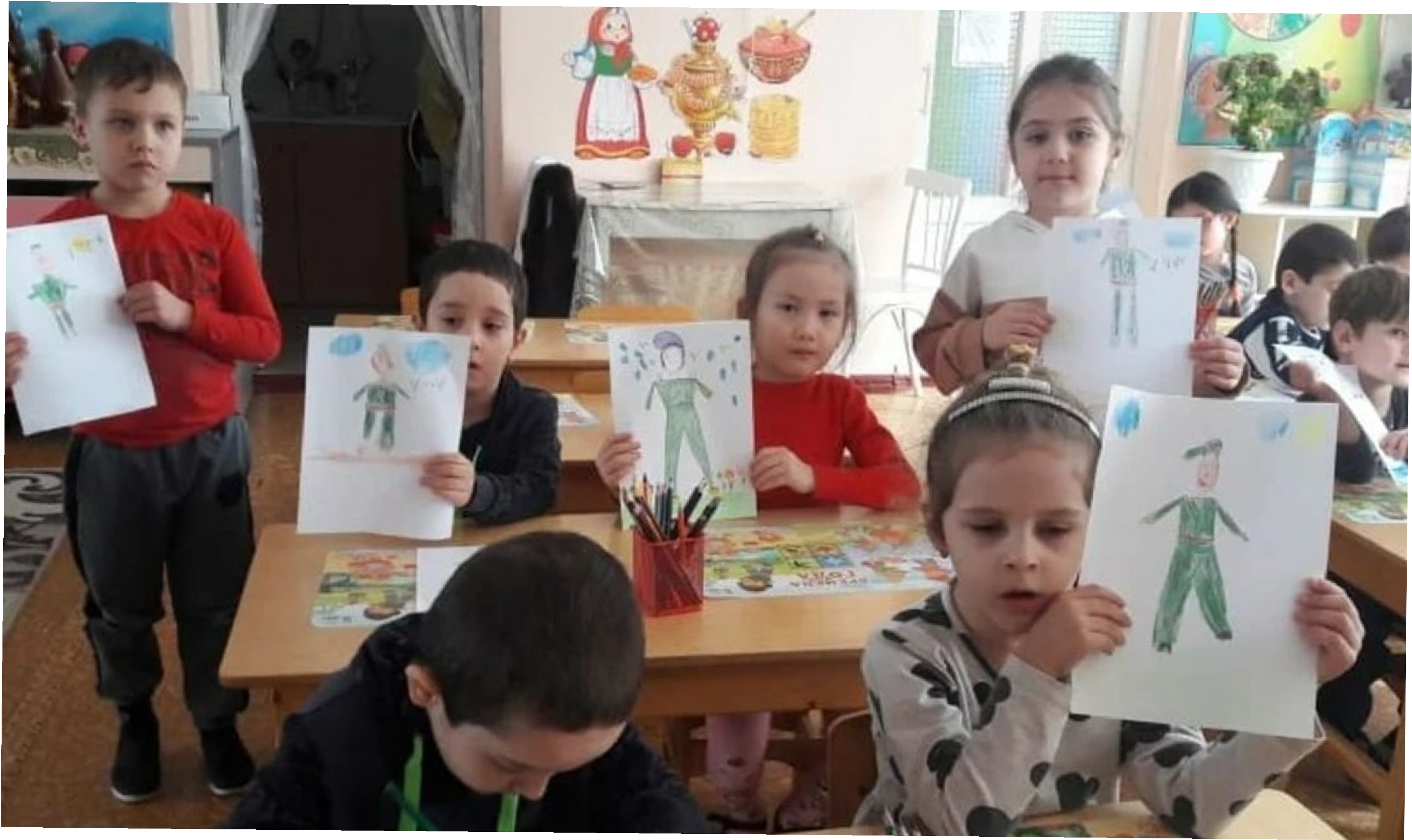 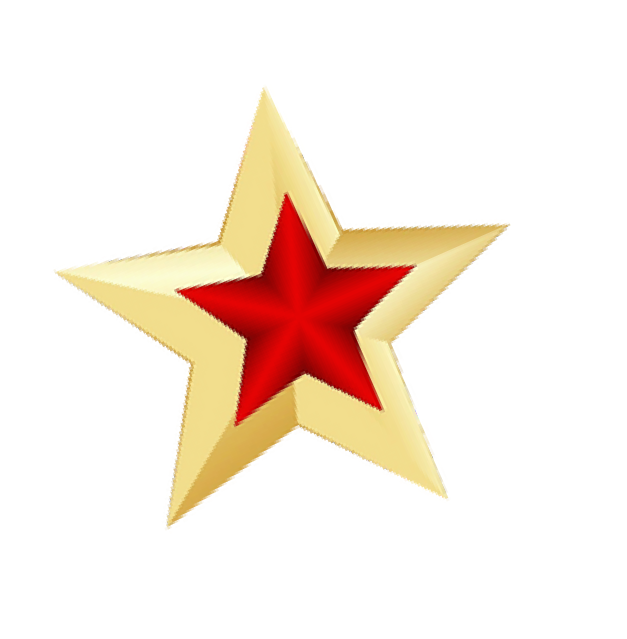 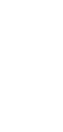 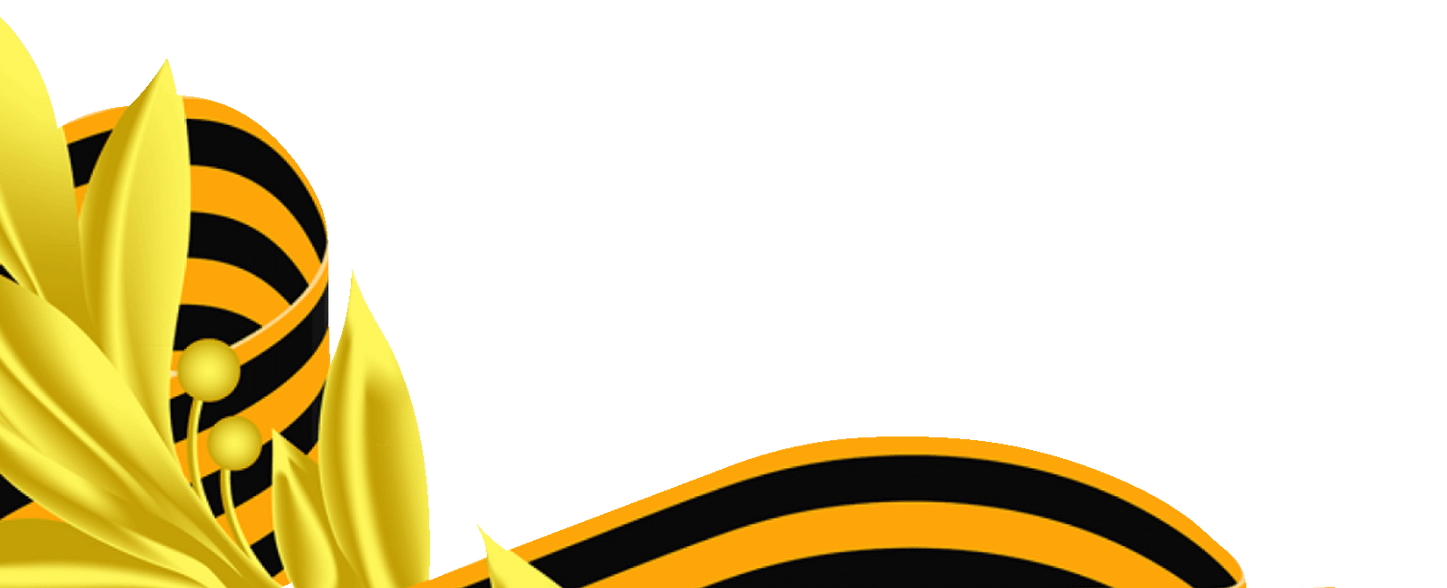 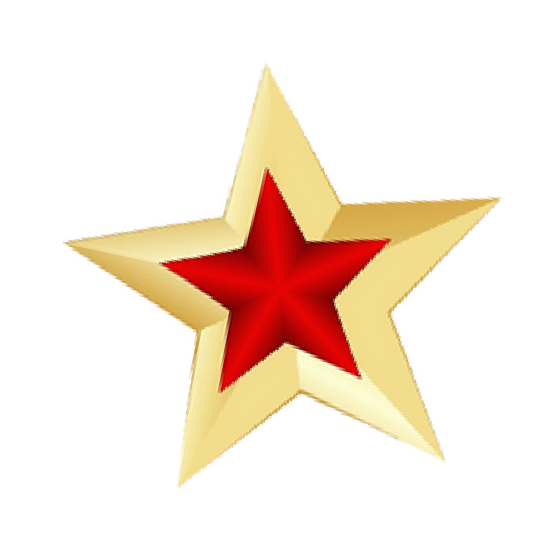 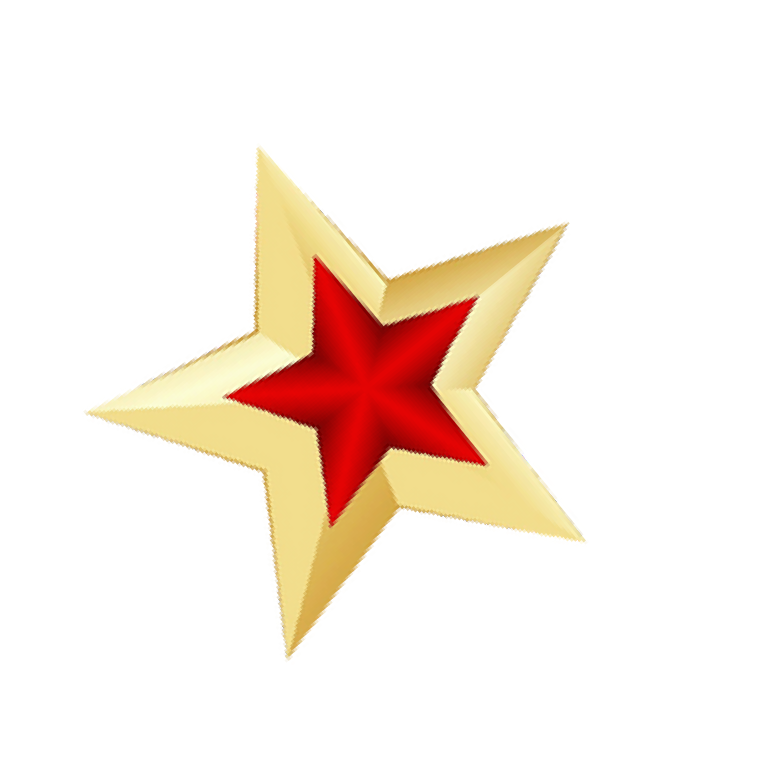 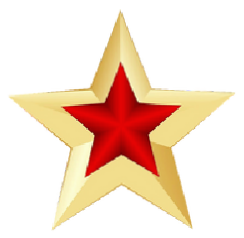 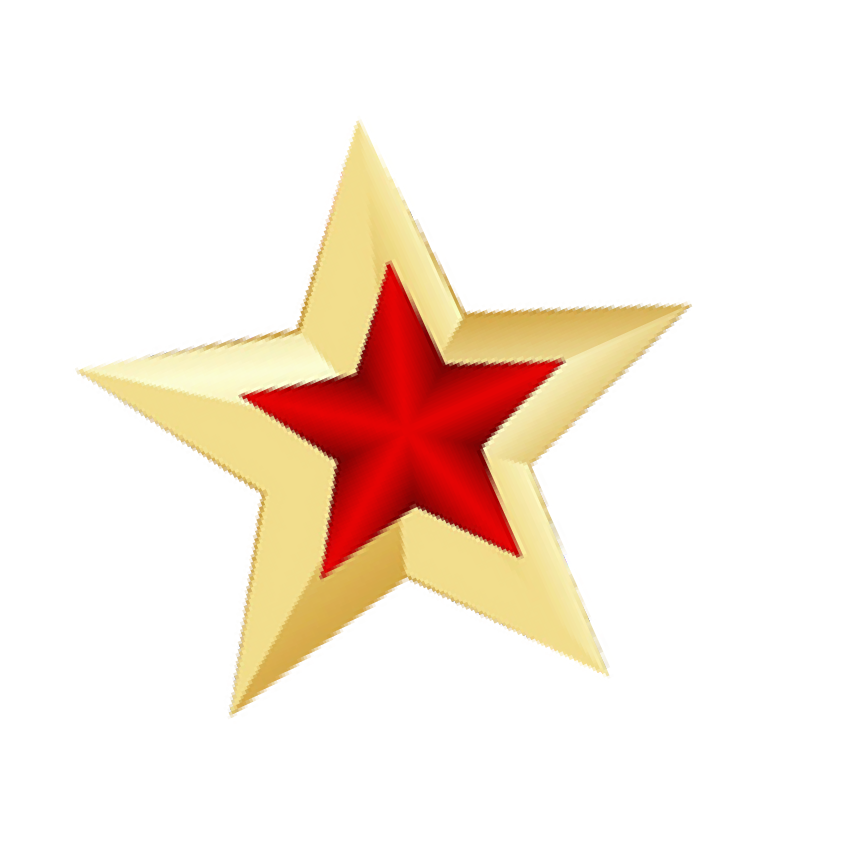 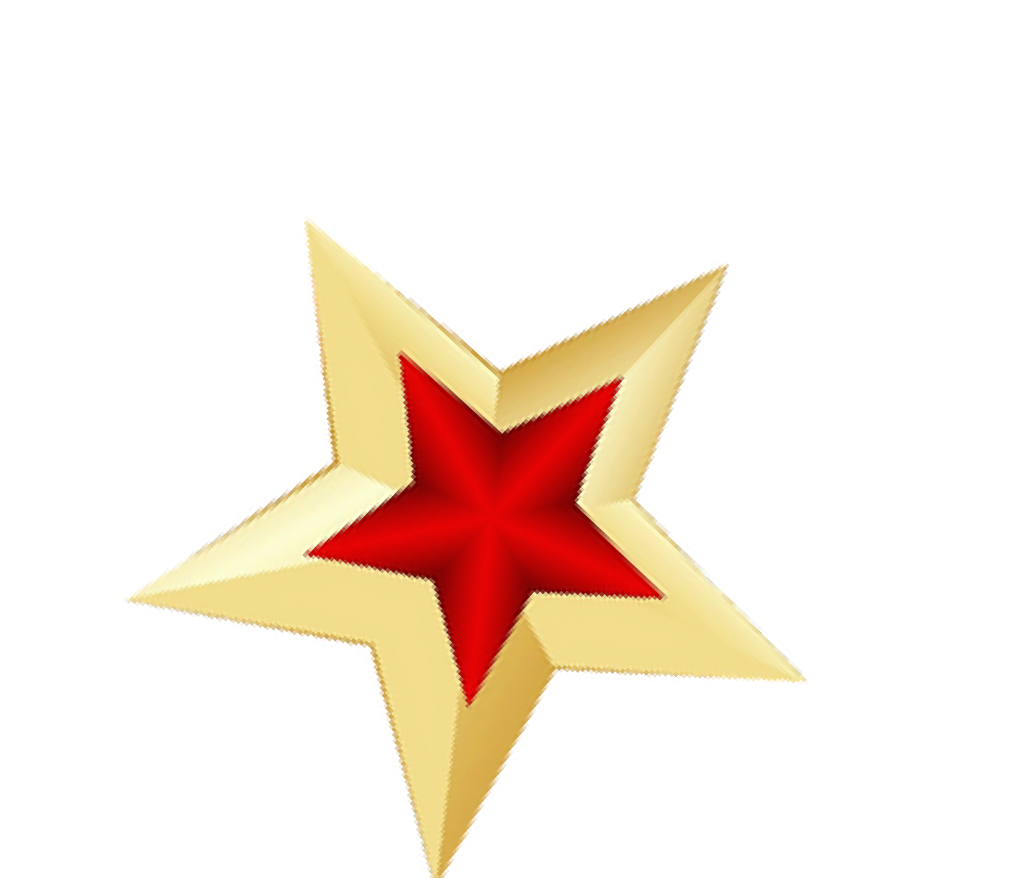 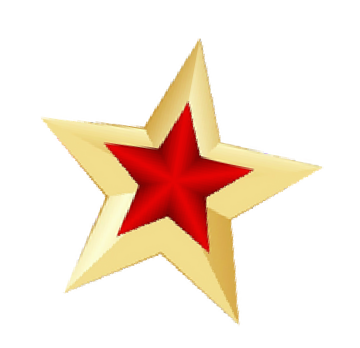 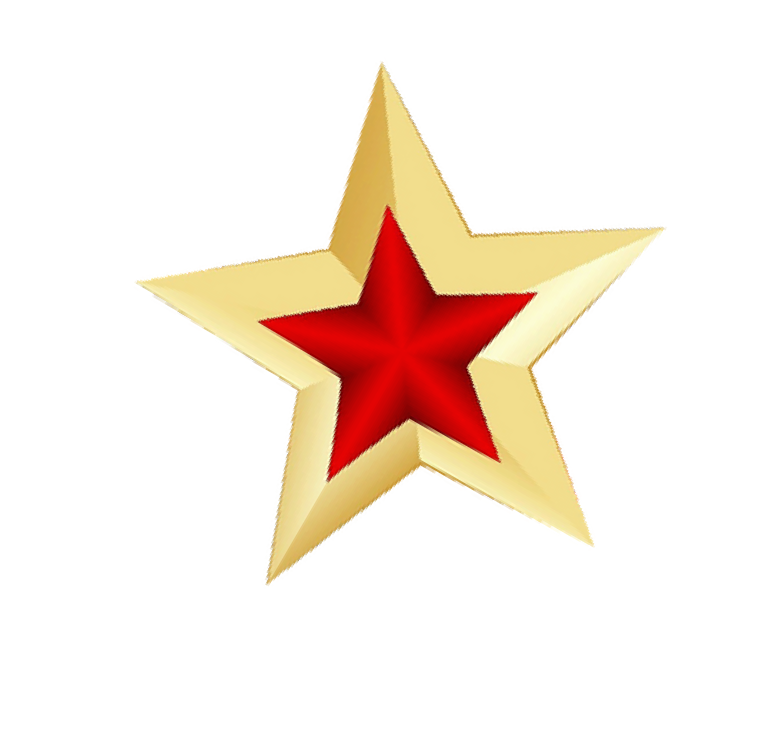 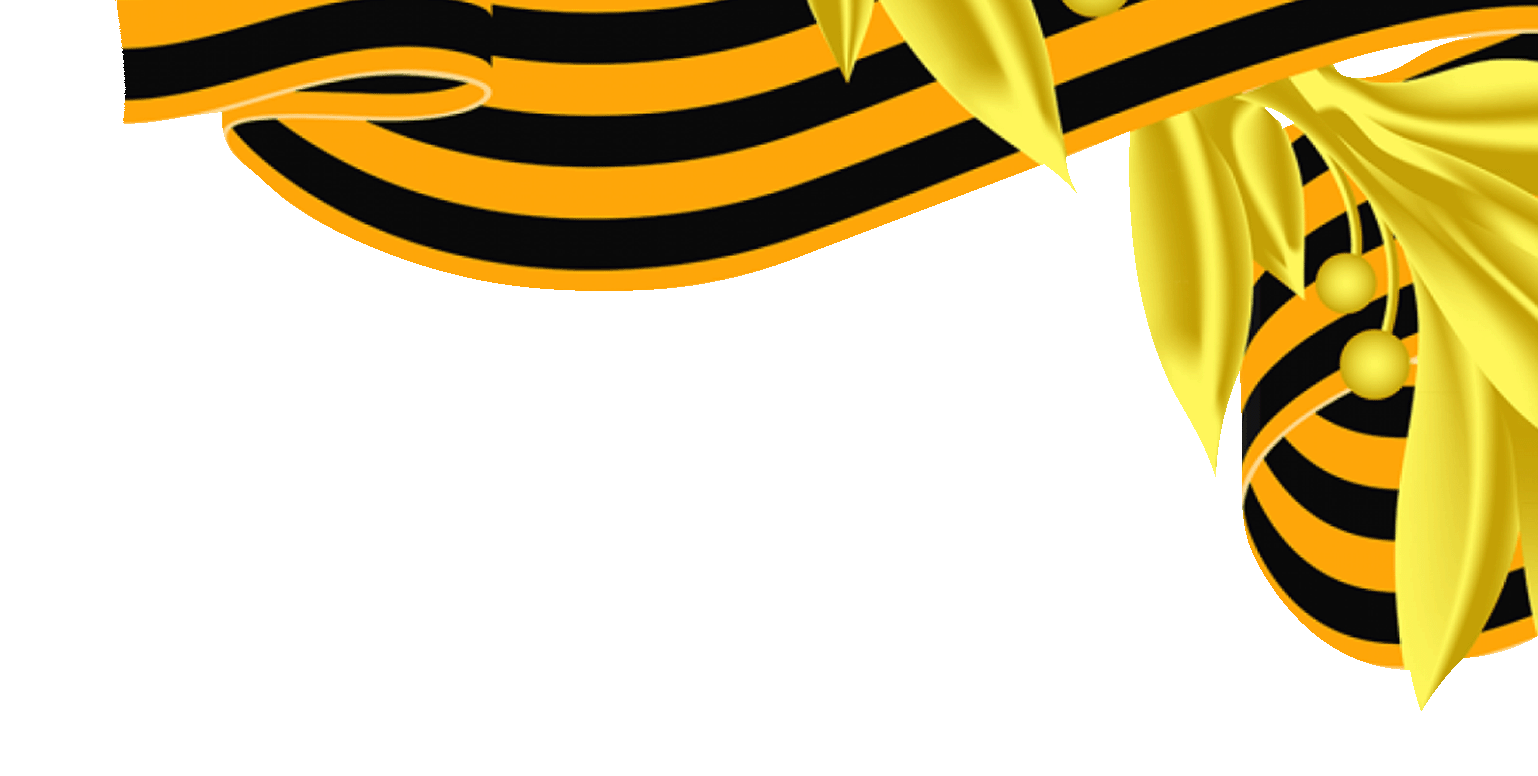 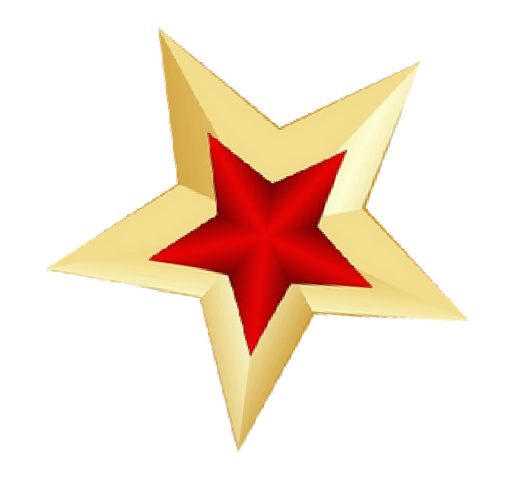 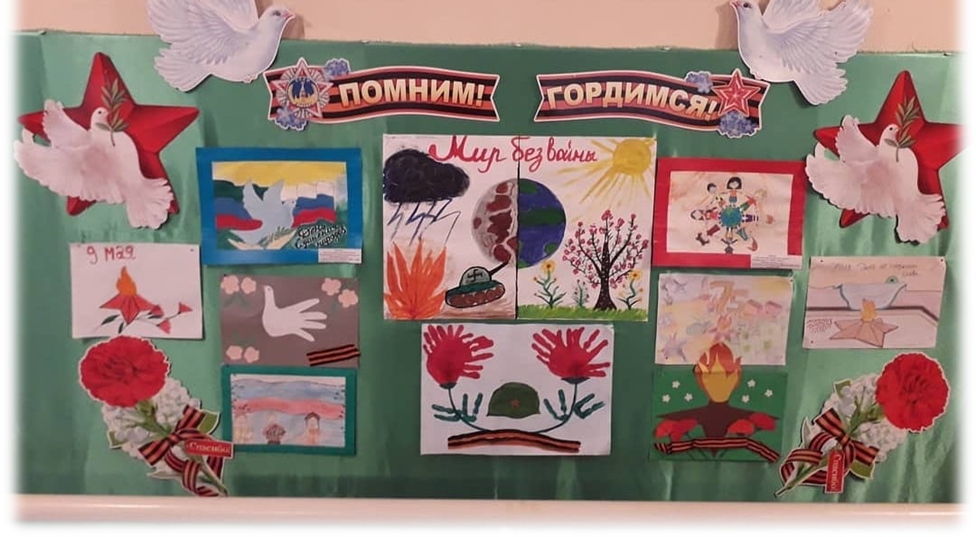 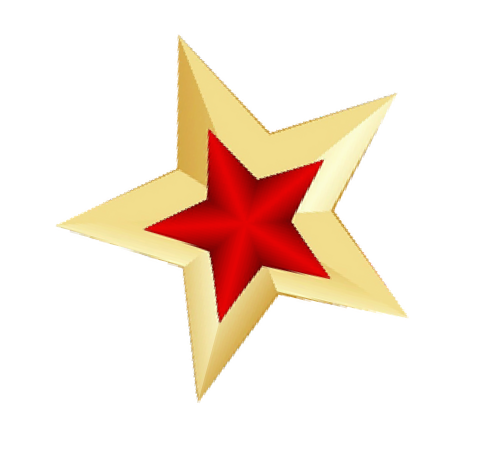 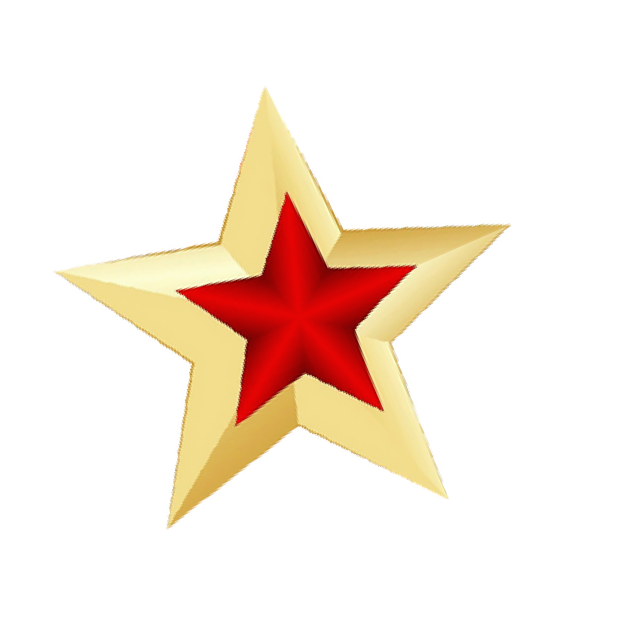 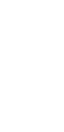 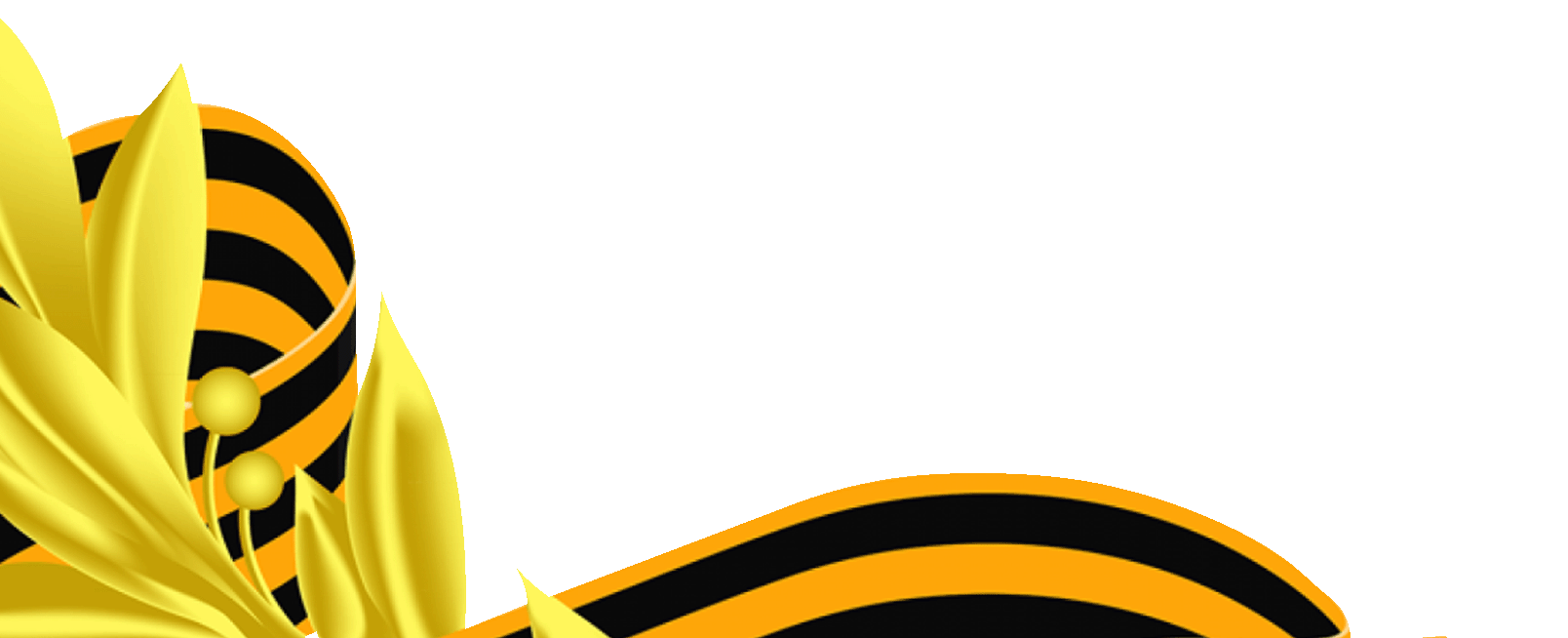 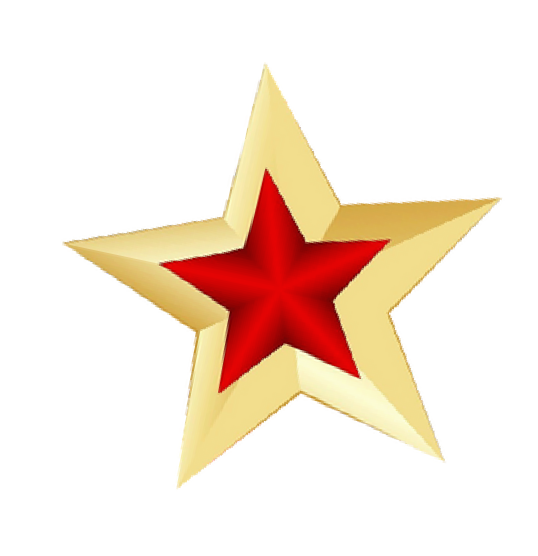 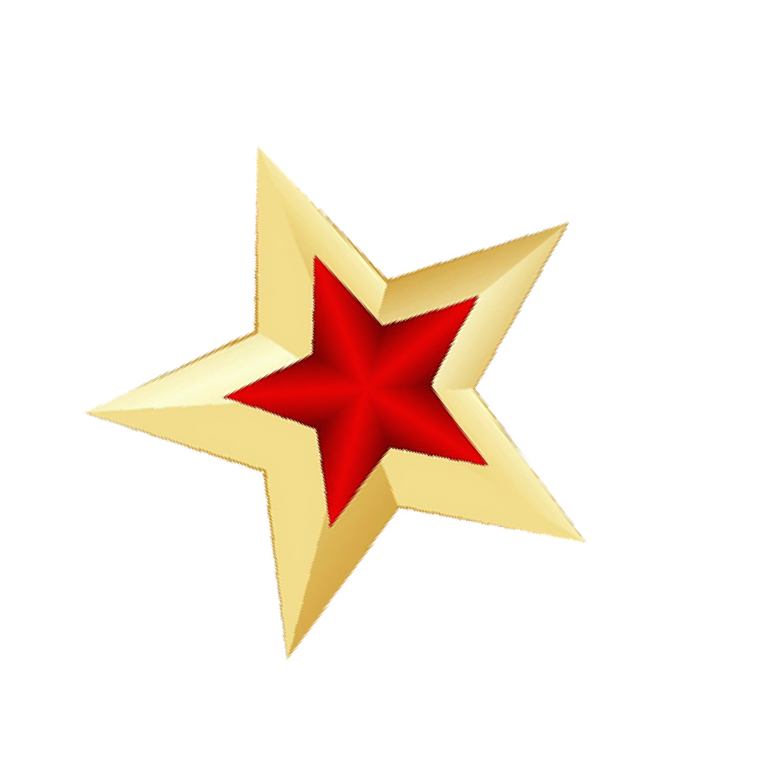 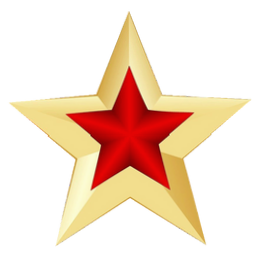 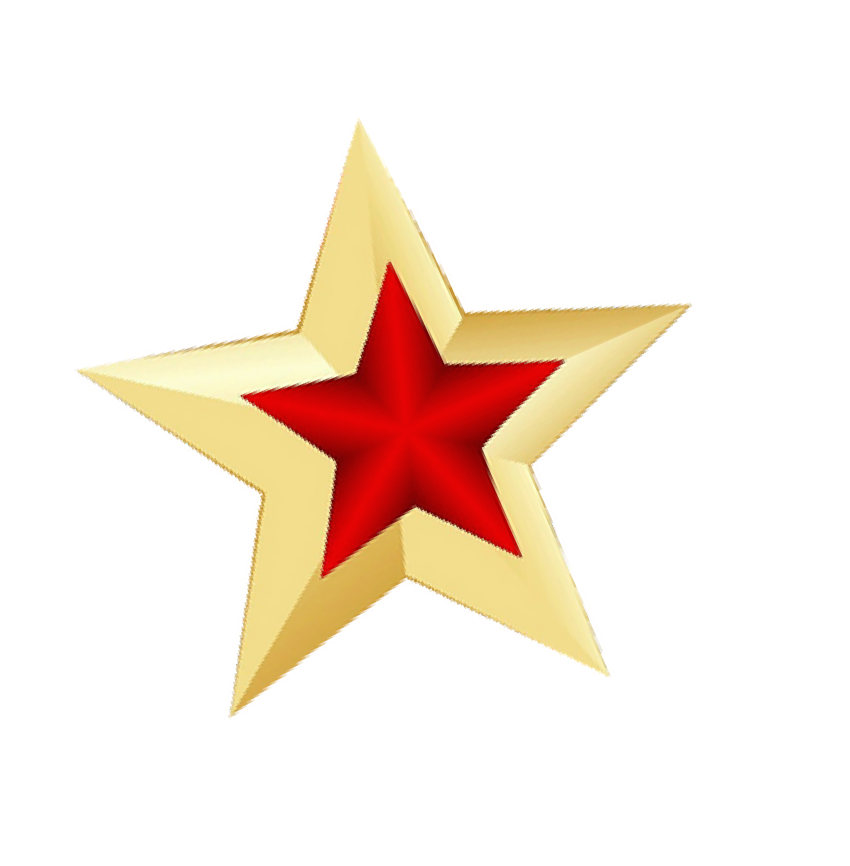 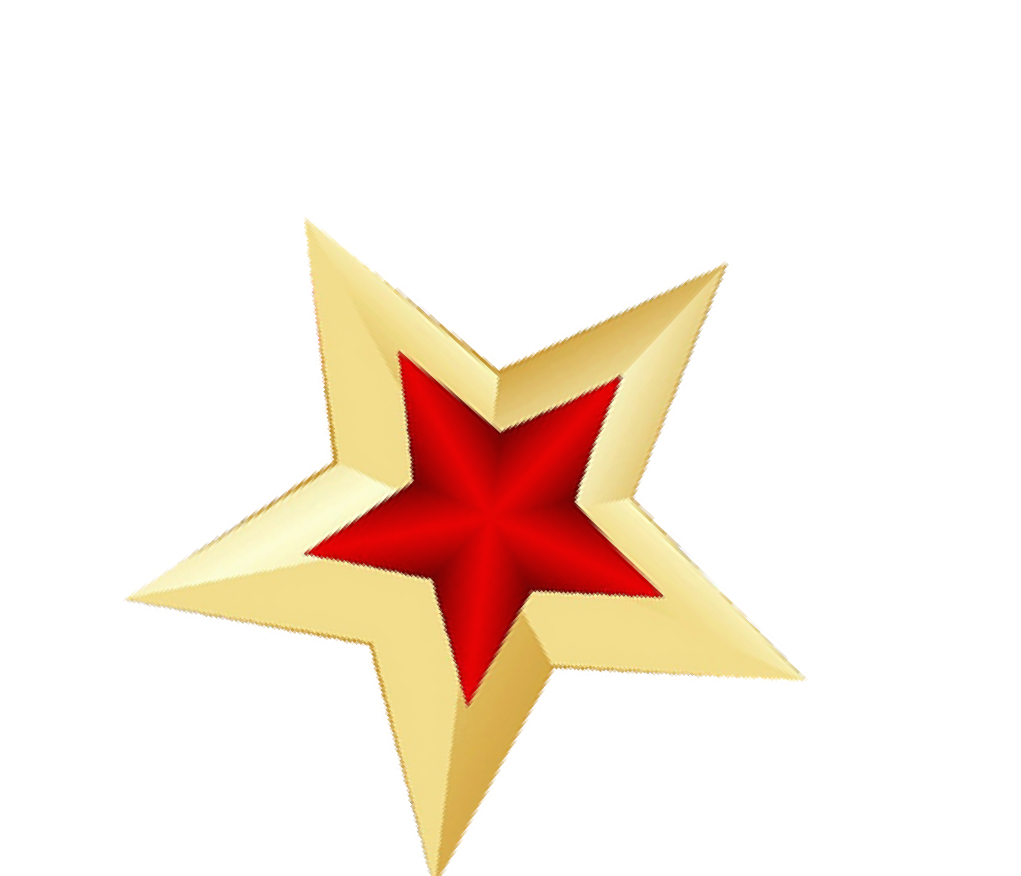 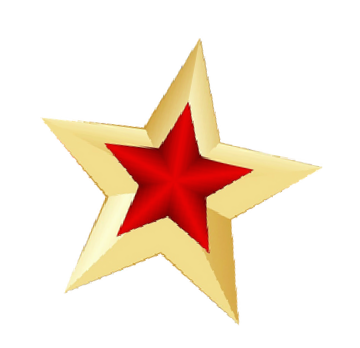 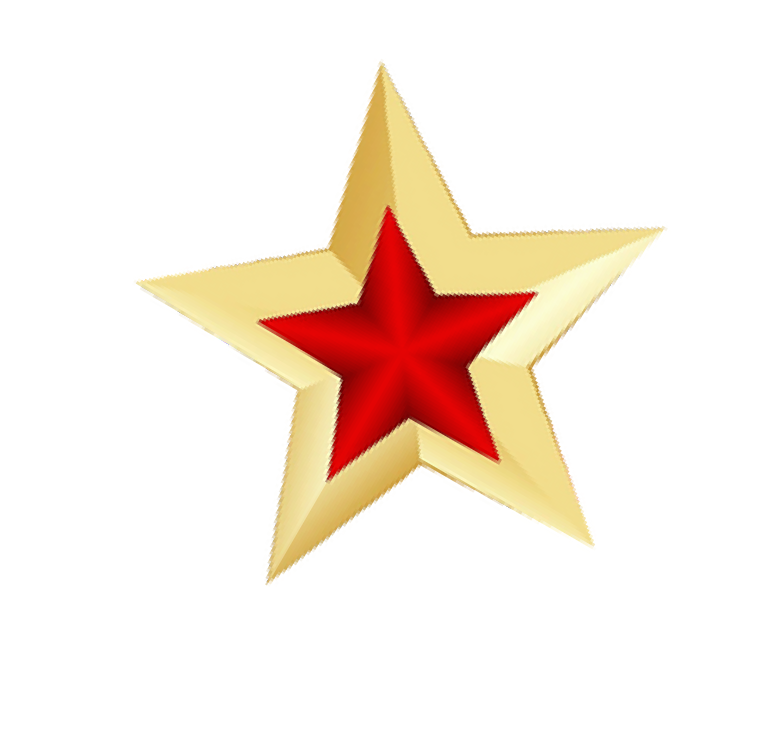 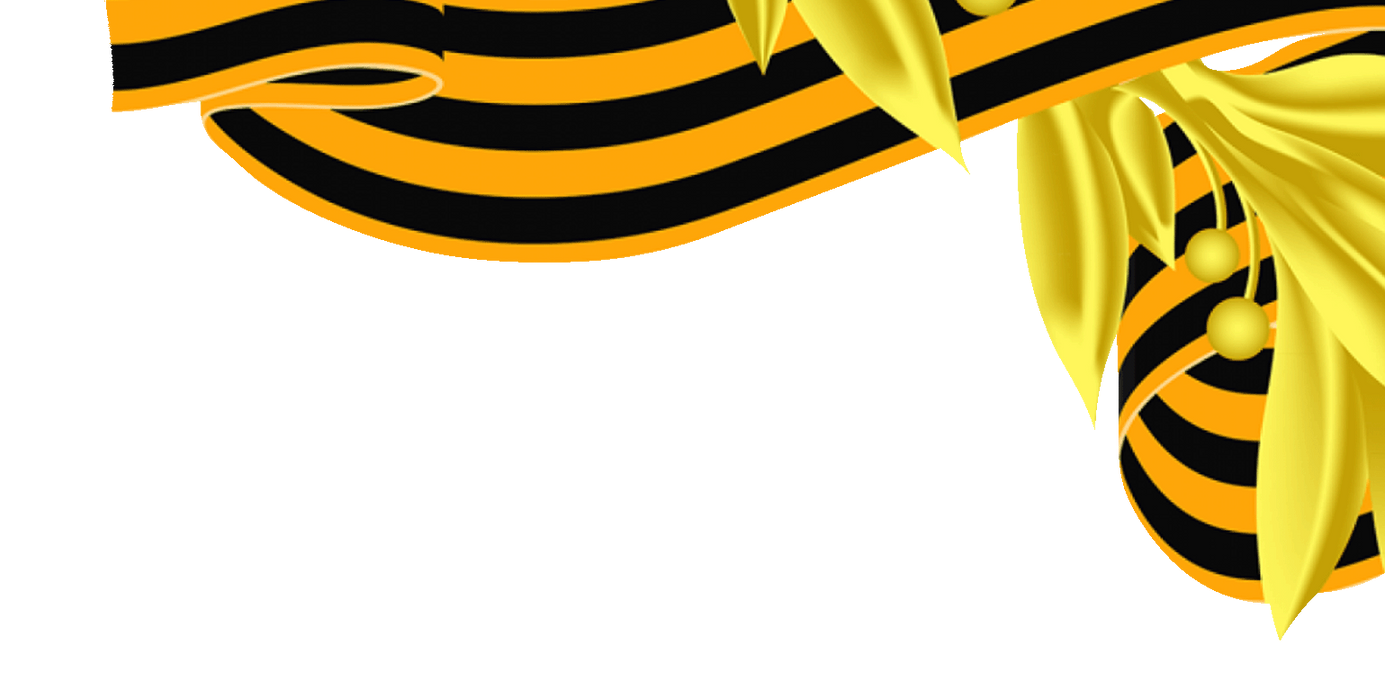 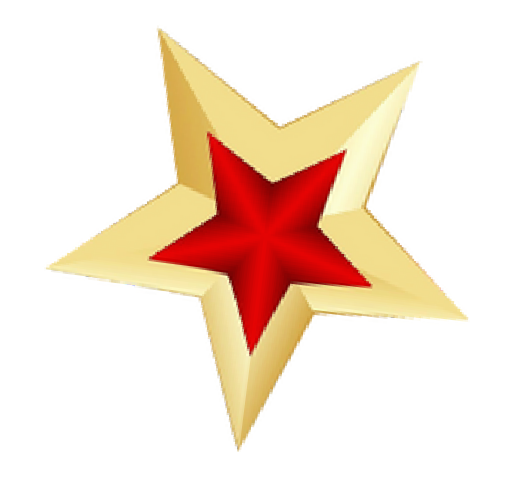 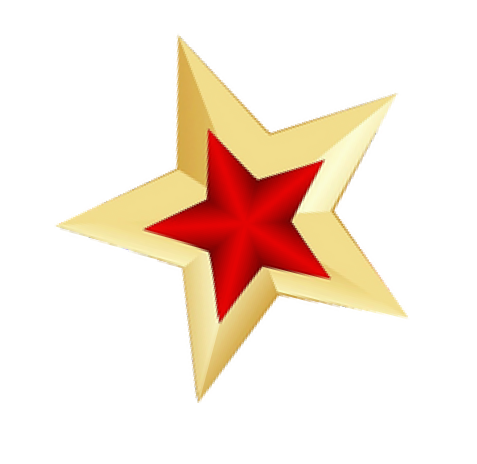 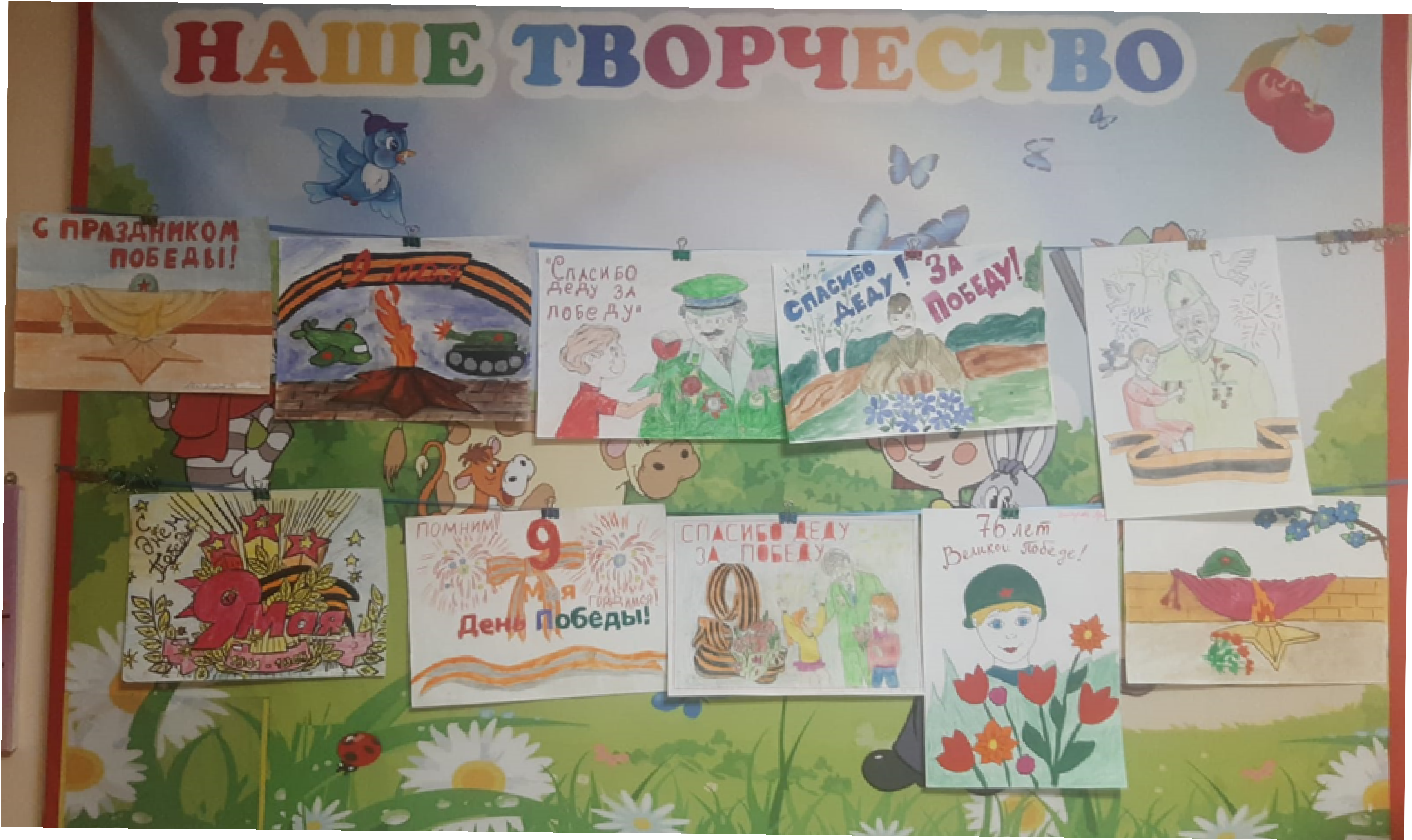 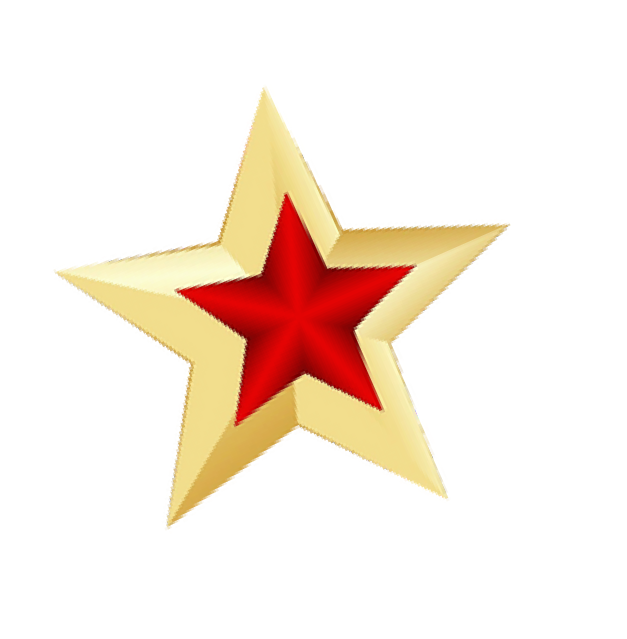 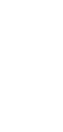 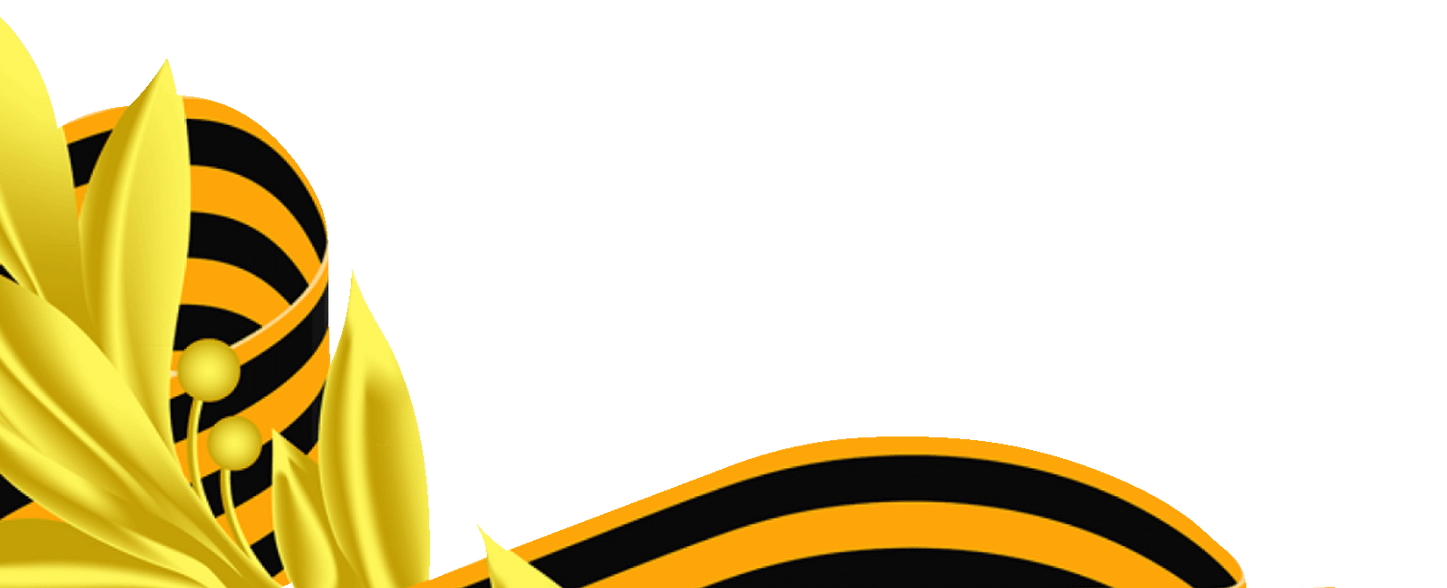 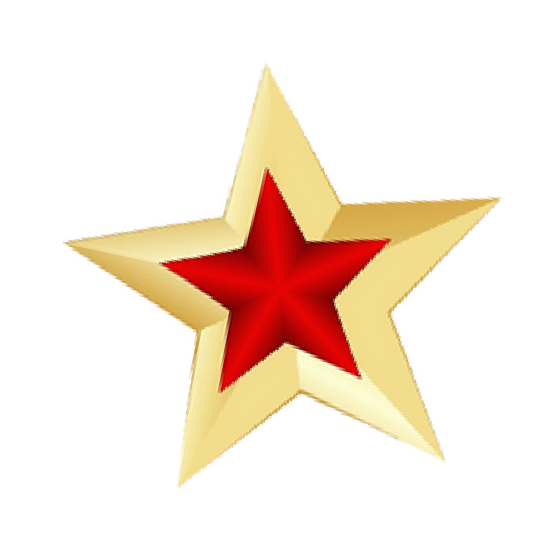 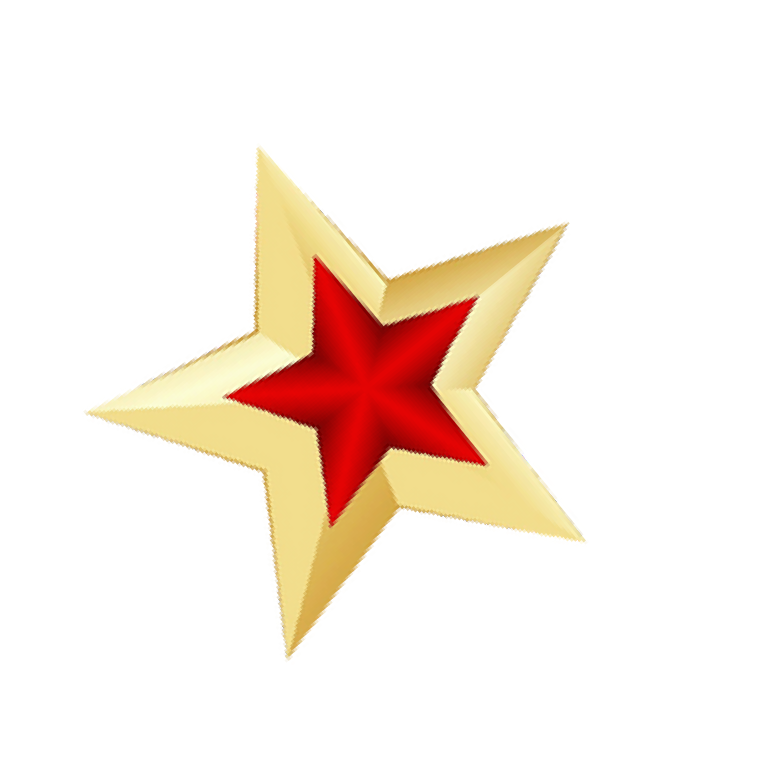 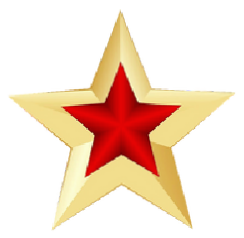 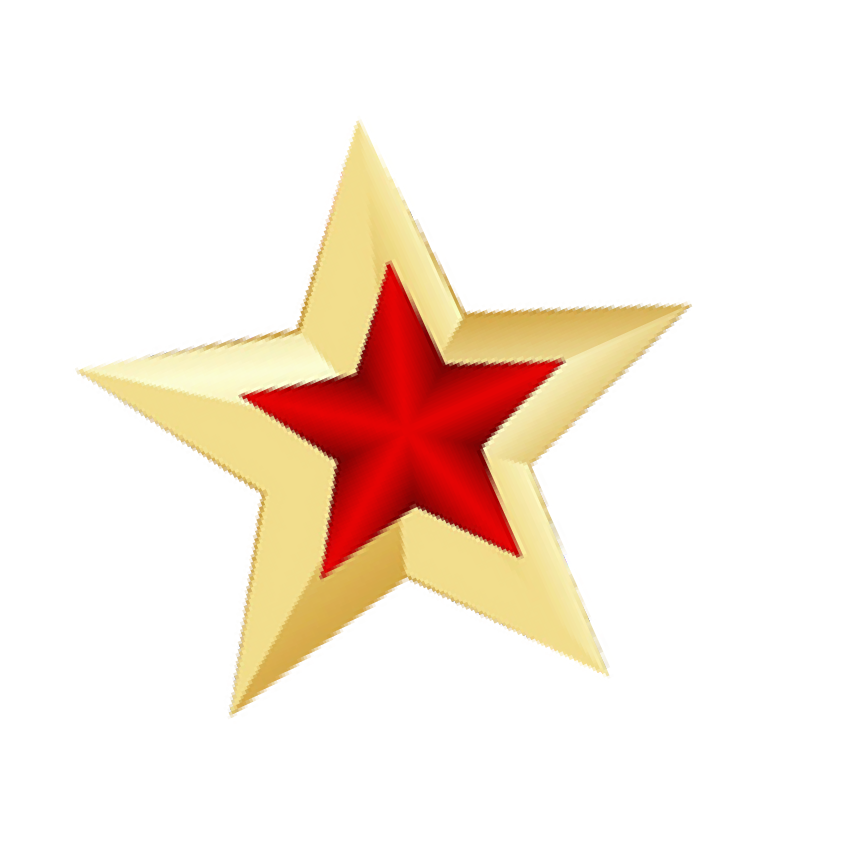 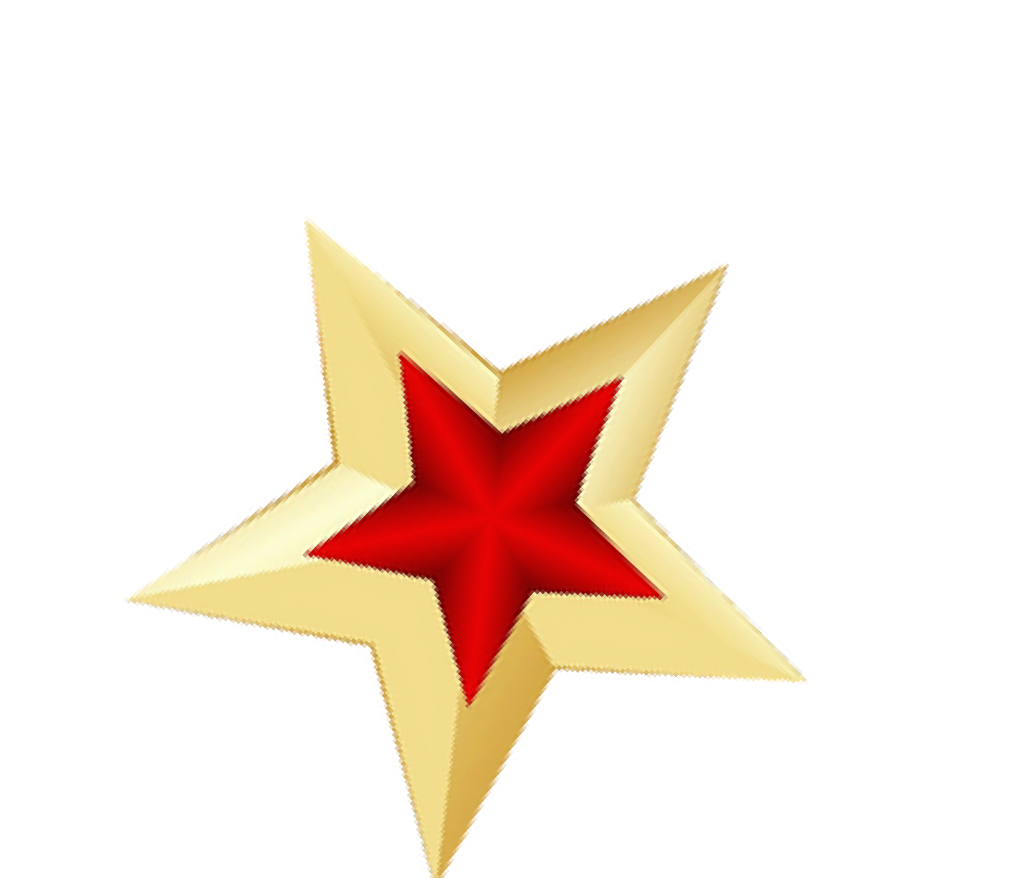 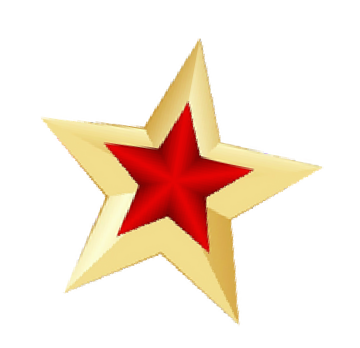 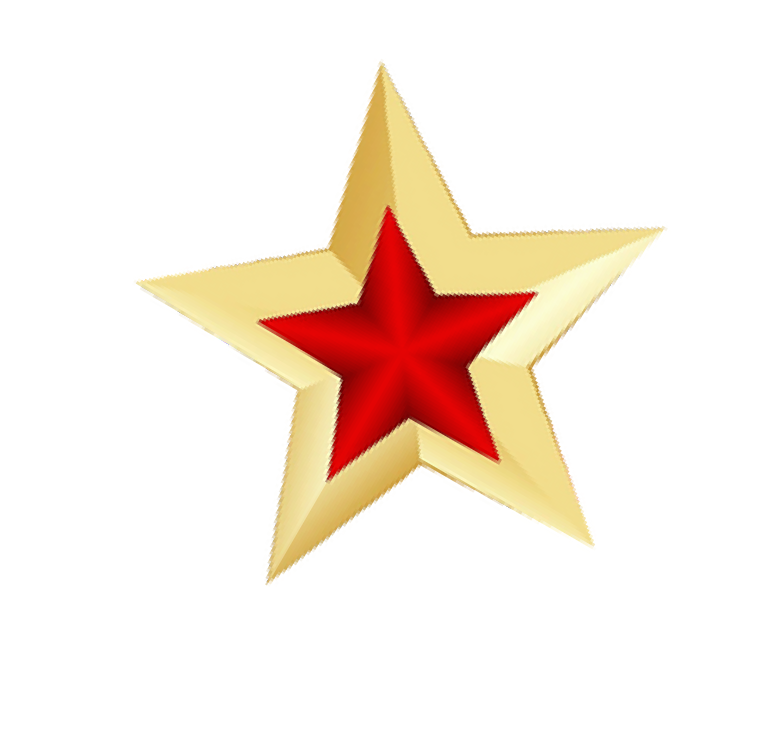 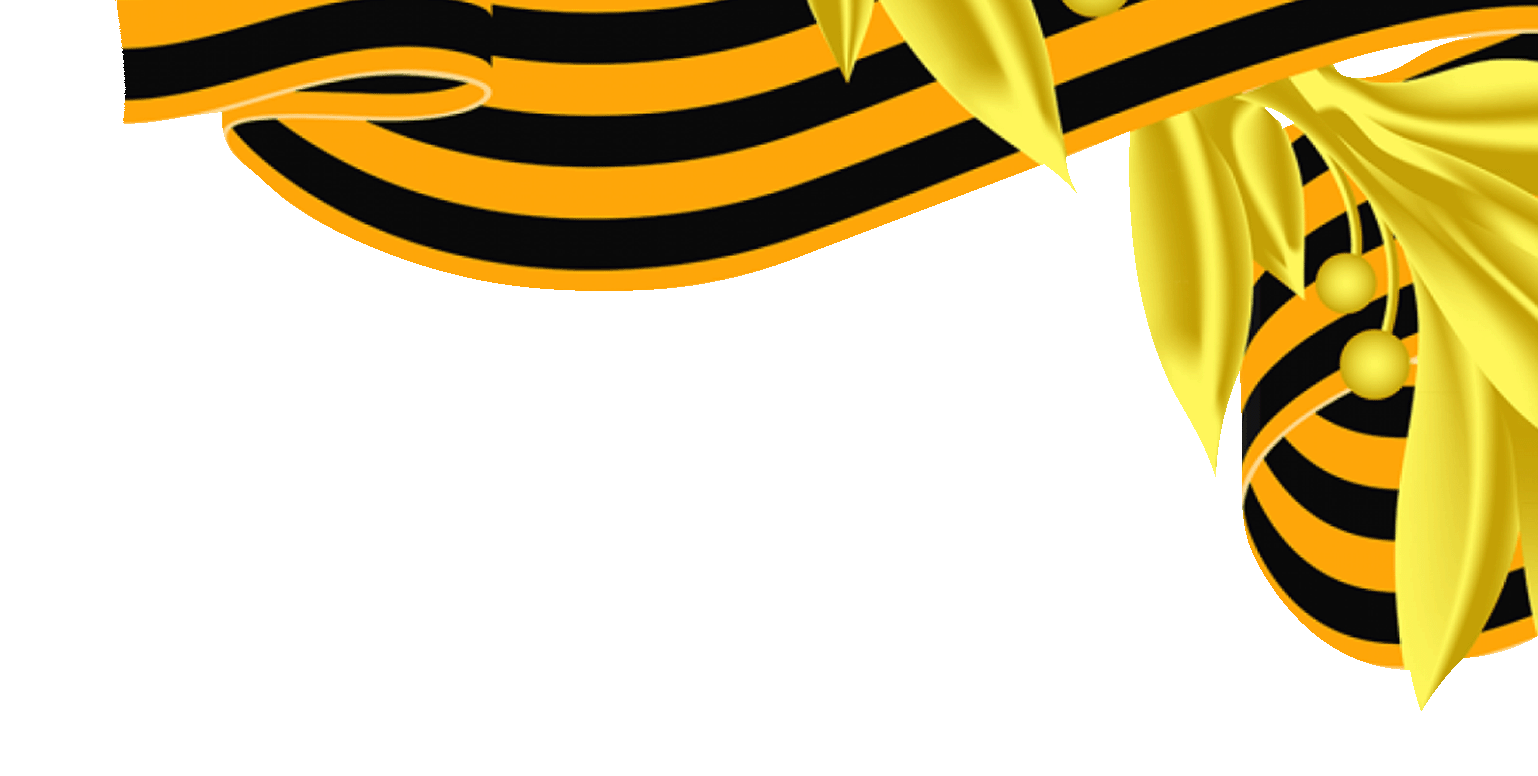 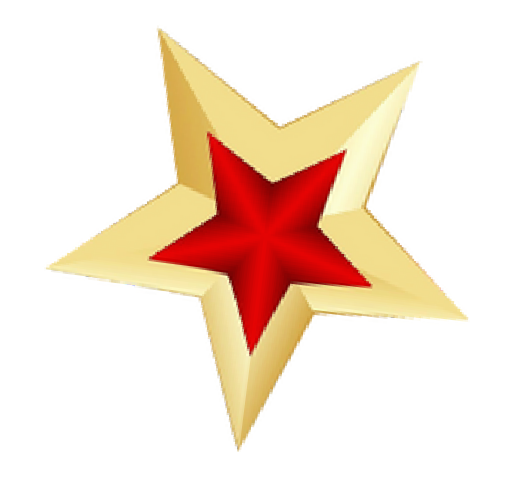 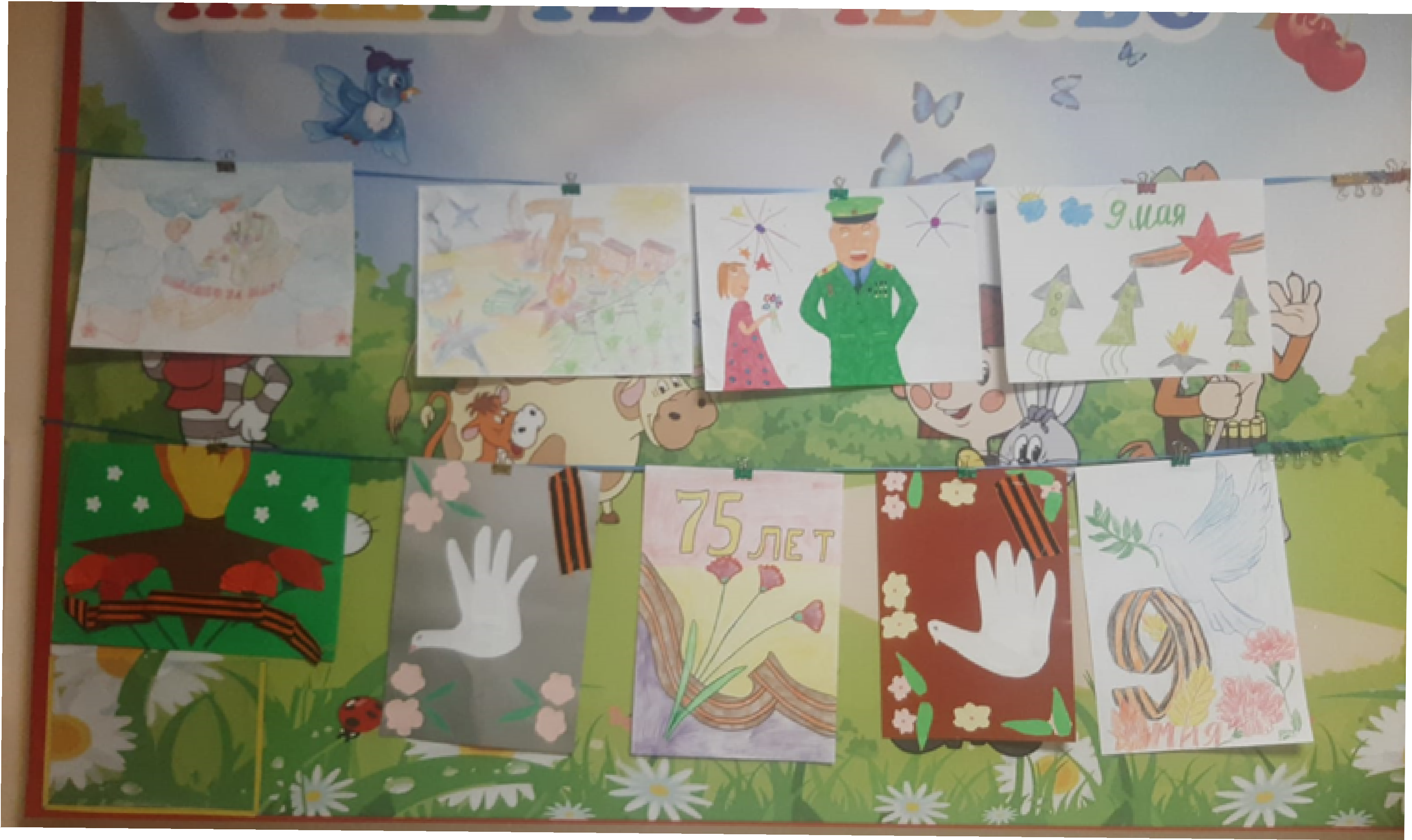 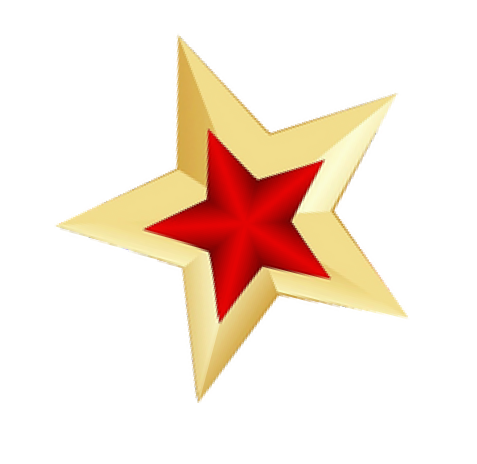 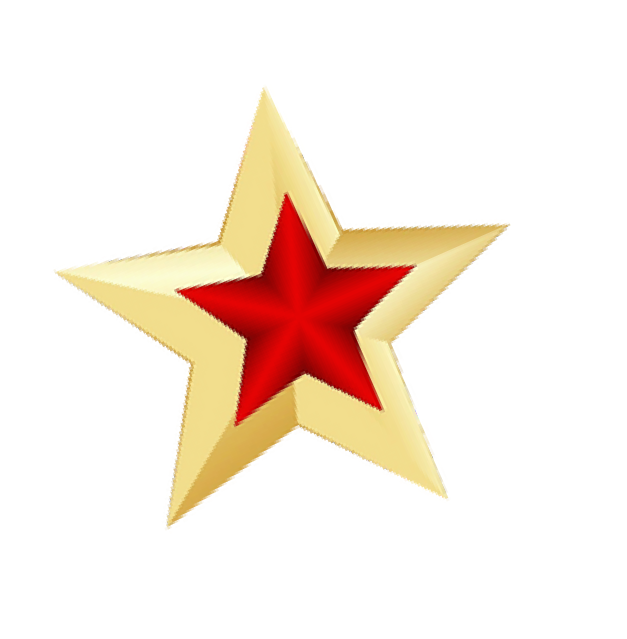 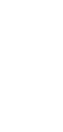 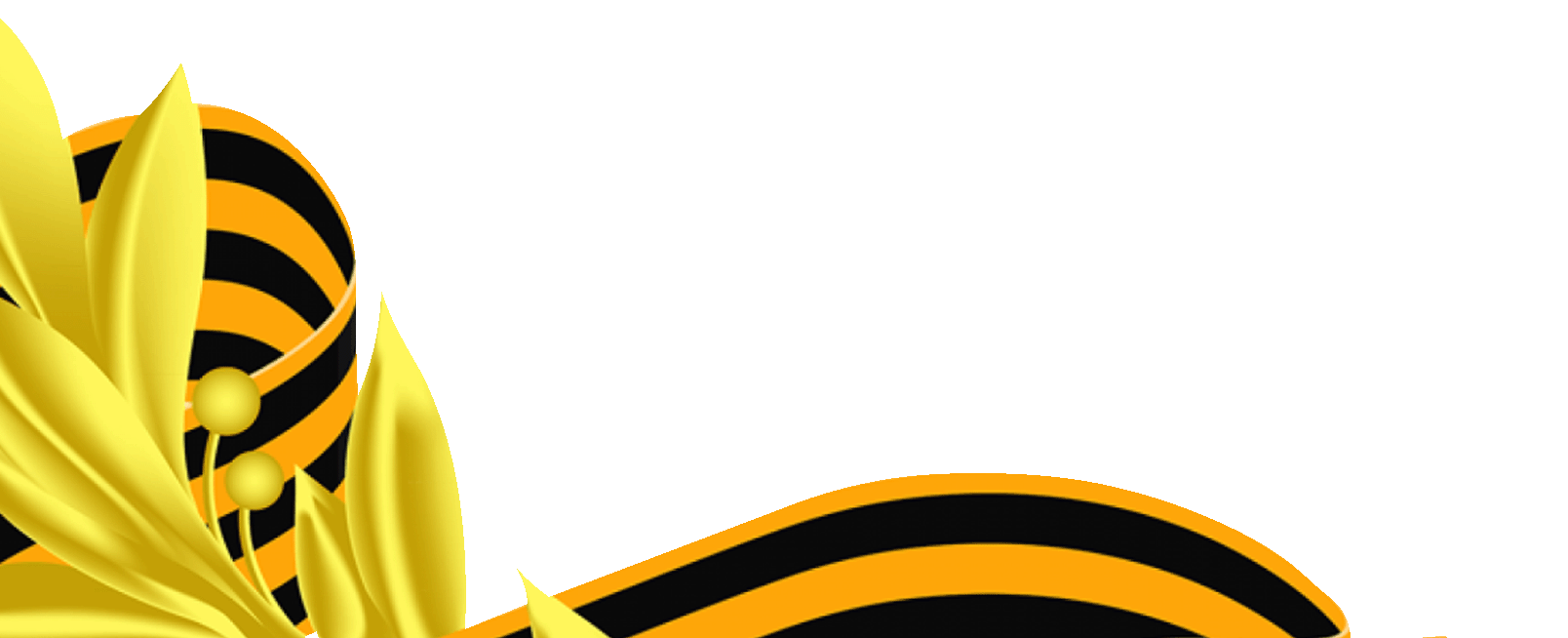 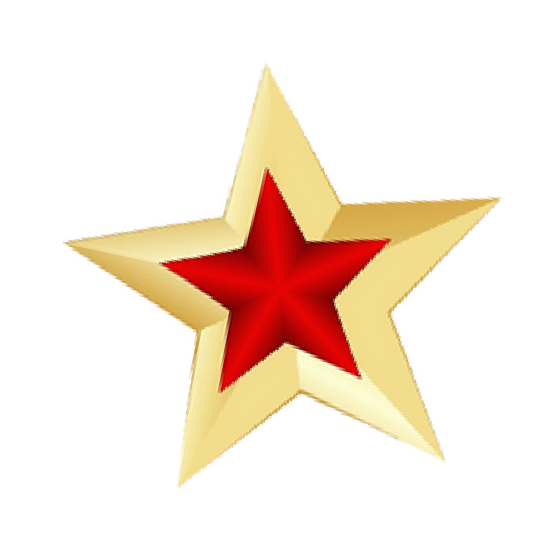 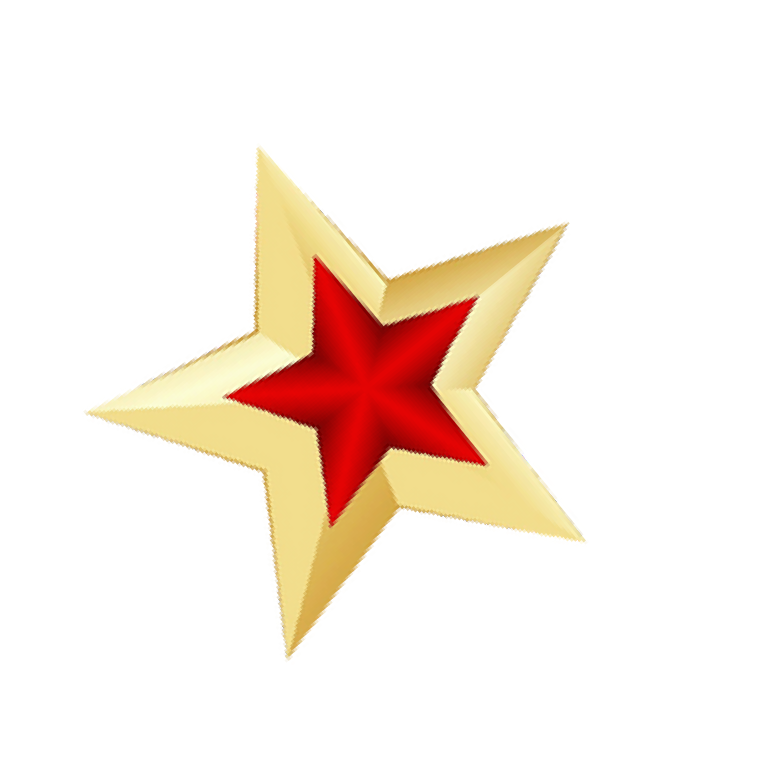 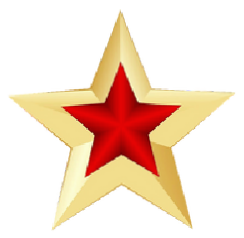 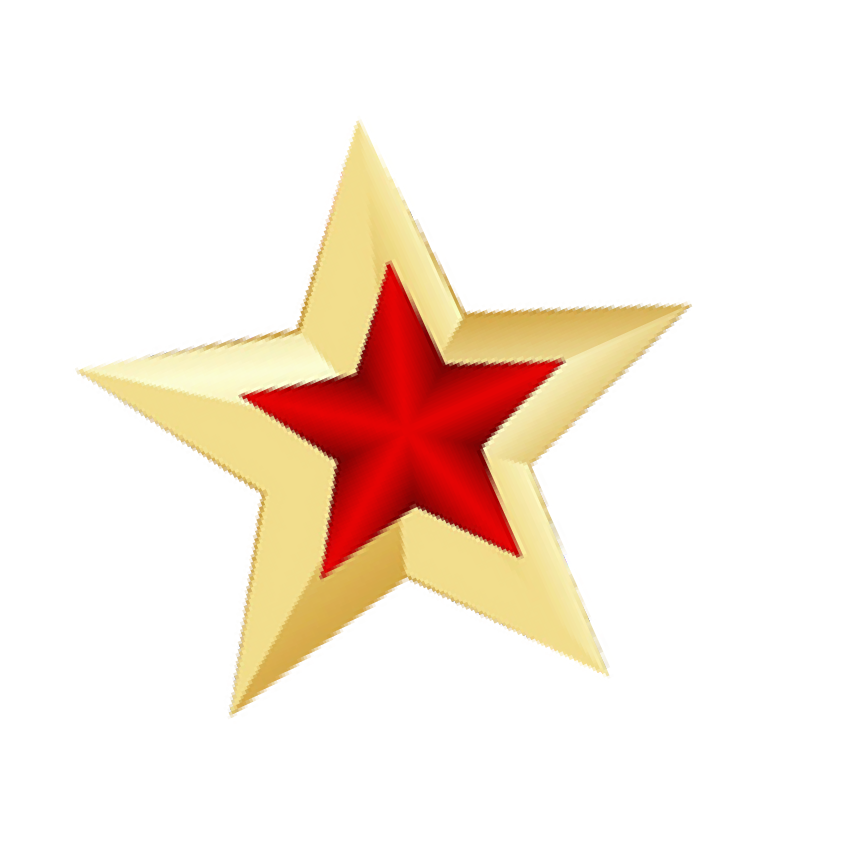 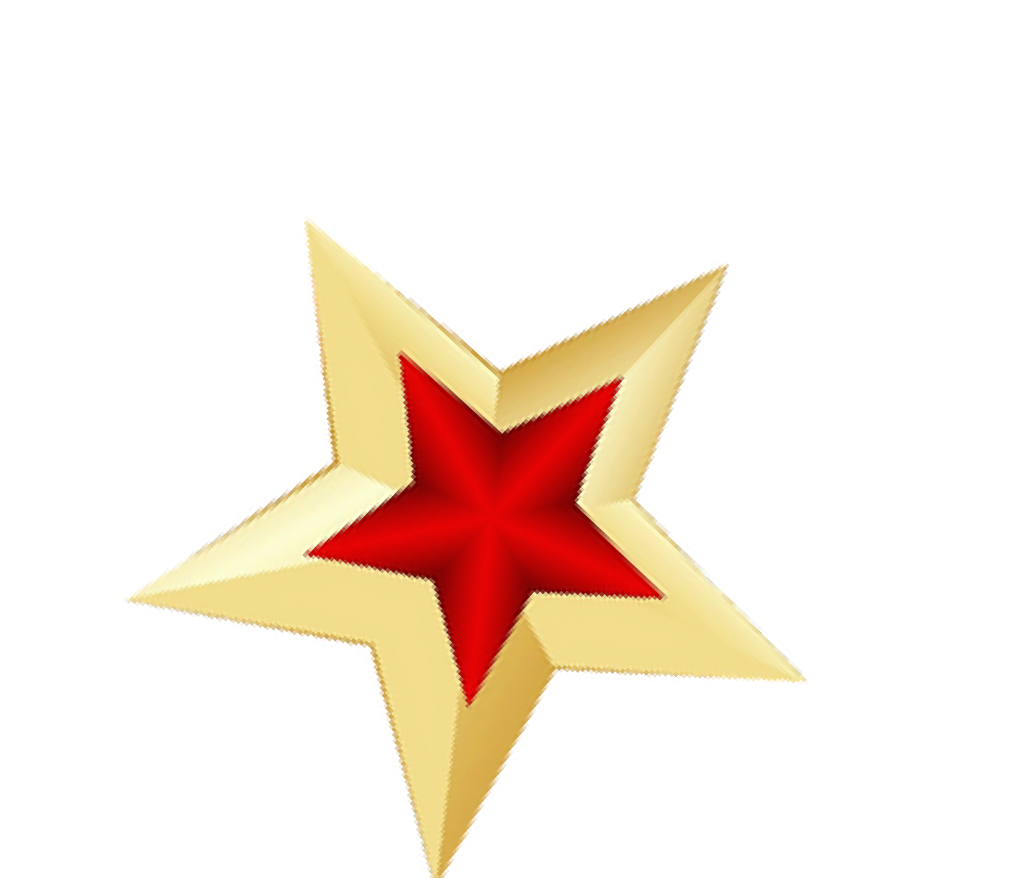 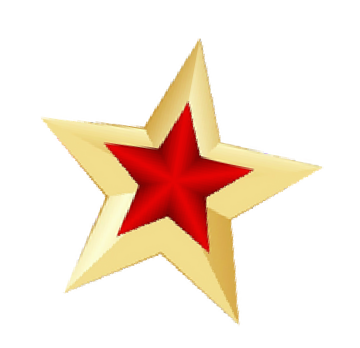 ПРОВЕДЕНИЕ ЦИКЛА БЕСЕД О ВЕЛИКОЙ ОТЕЧЕСТВЕННОЙ ВОЙНЕ
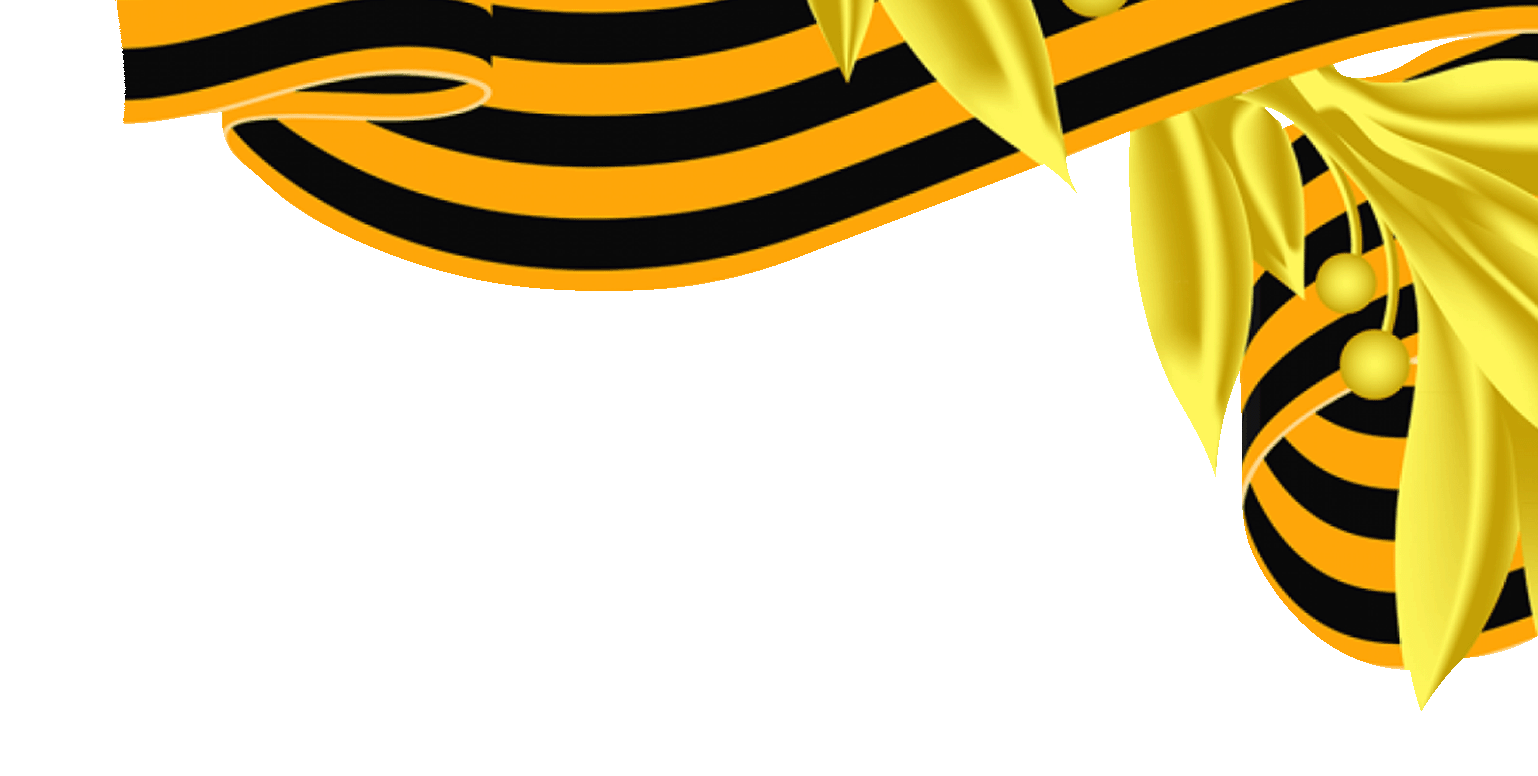 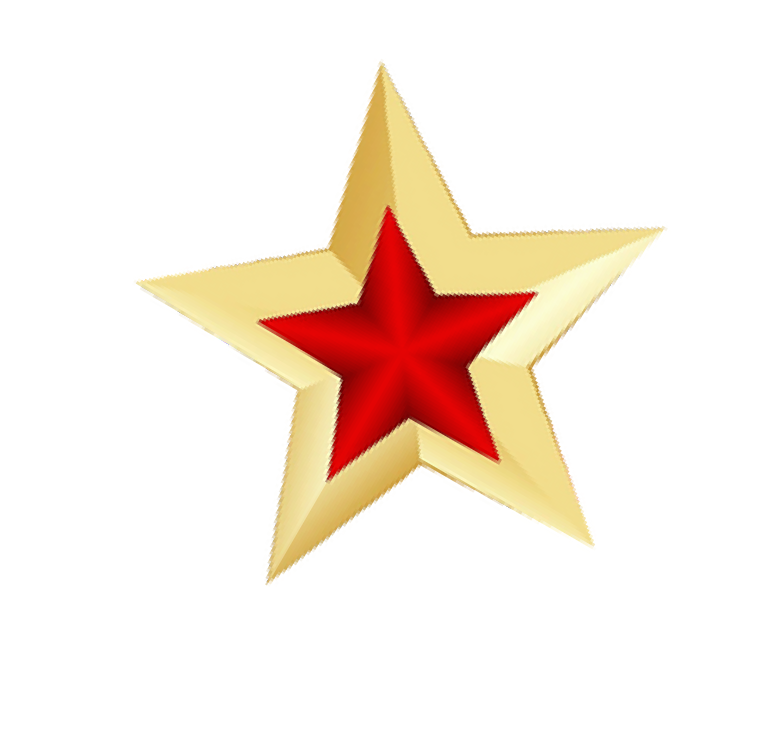 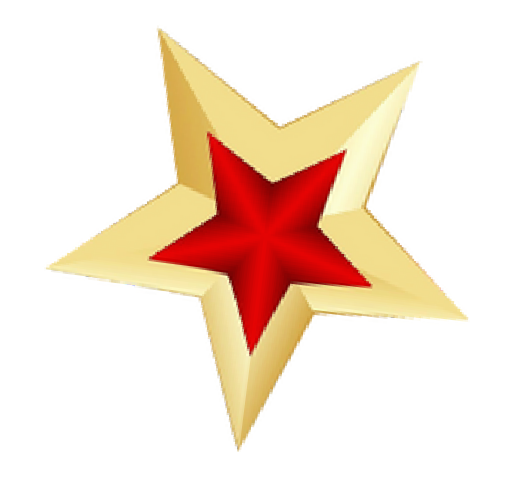 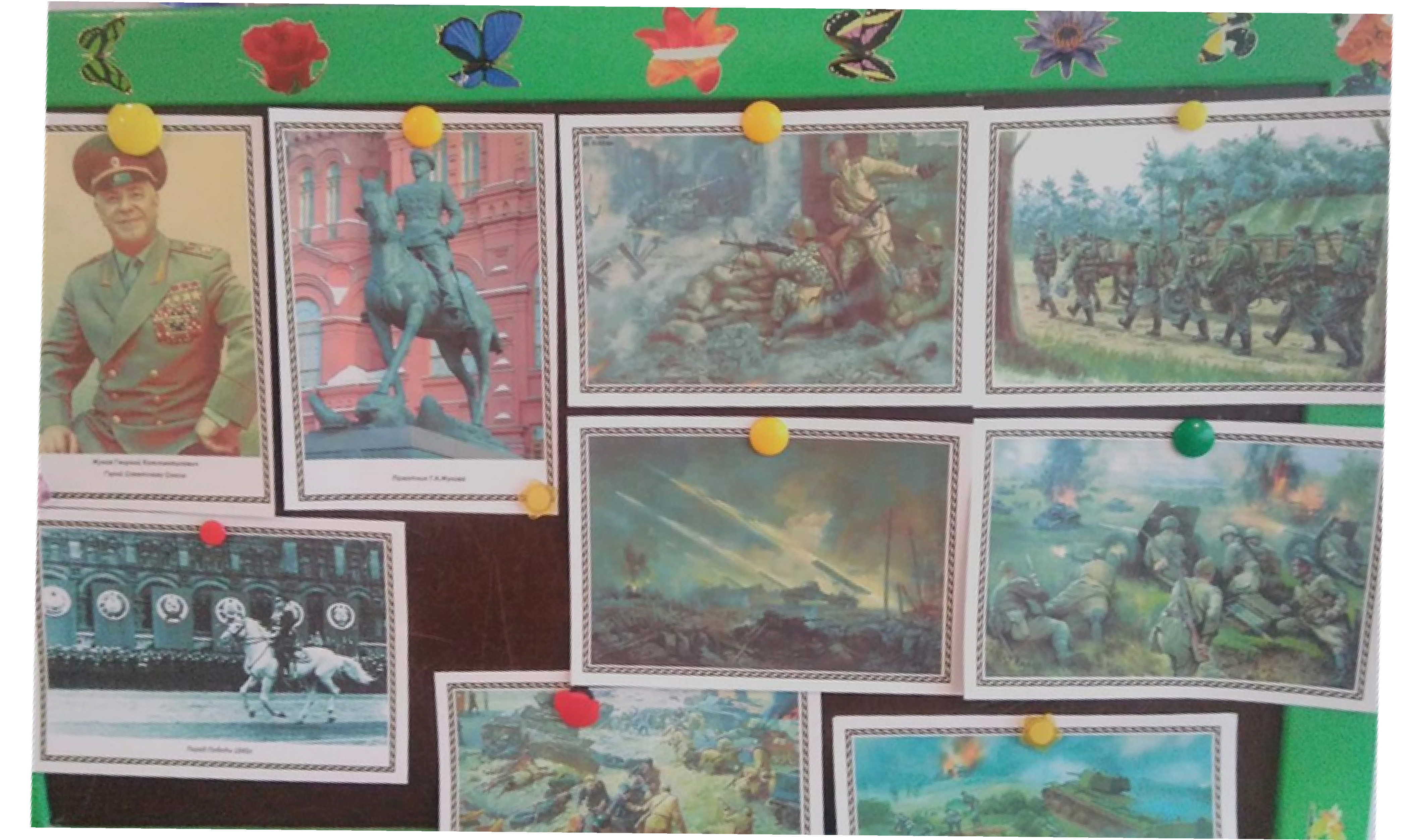 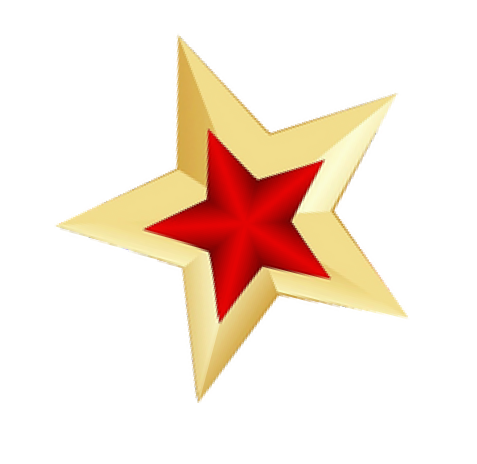 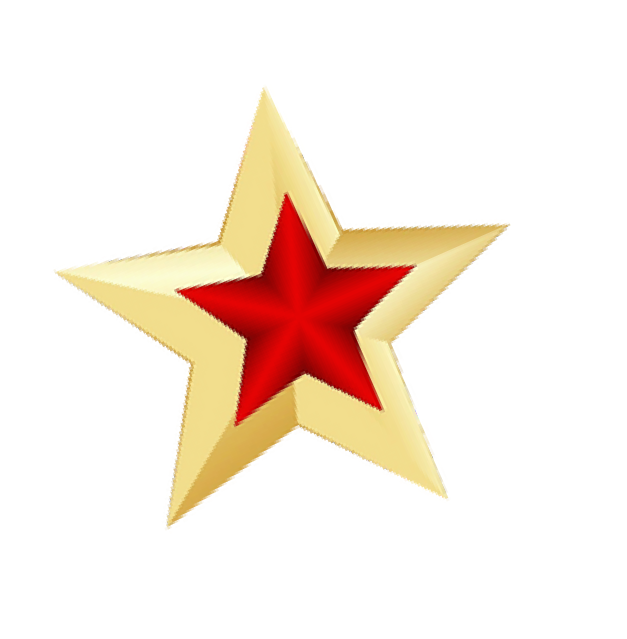 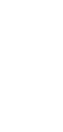 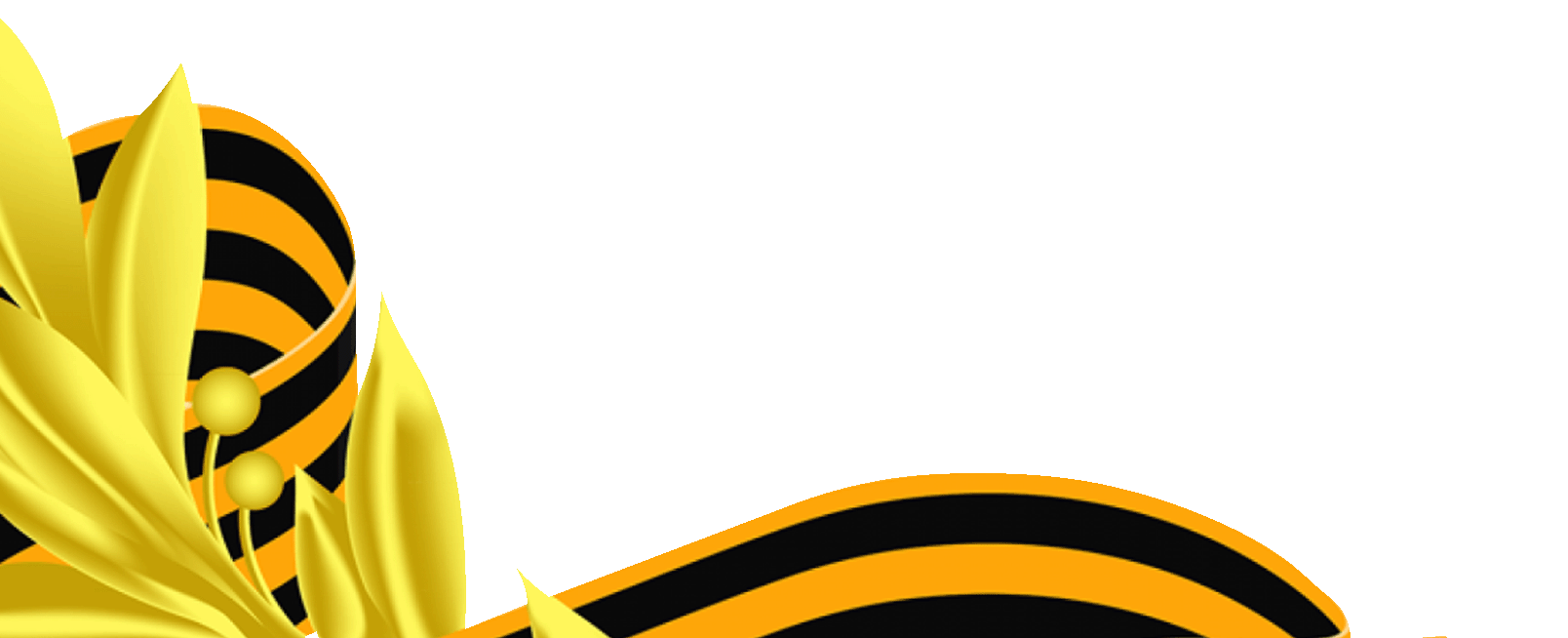 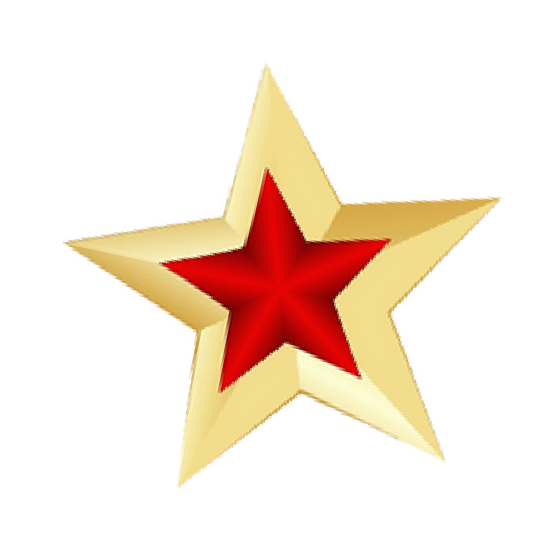 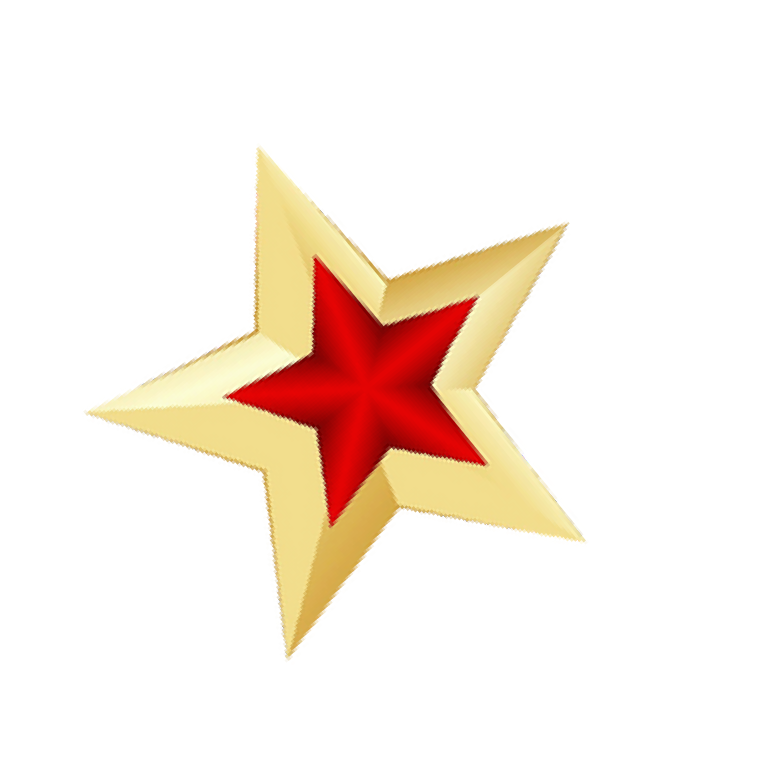 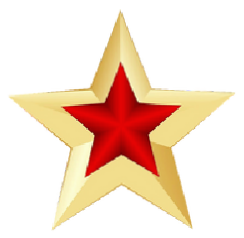 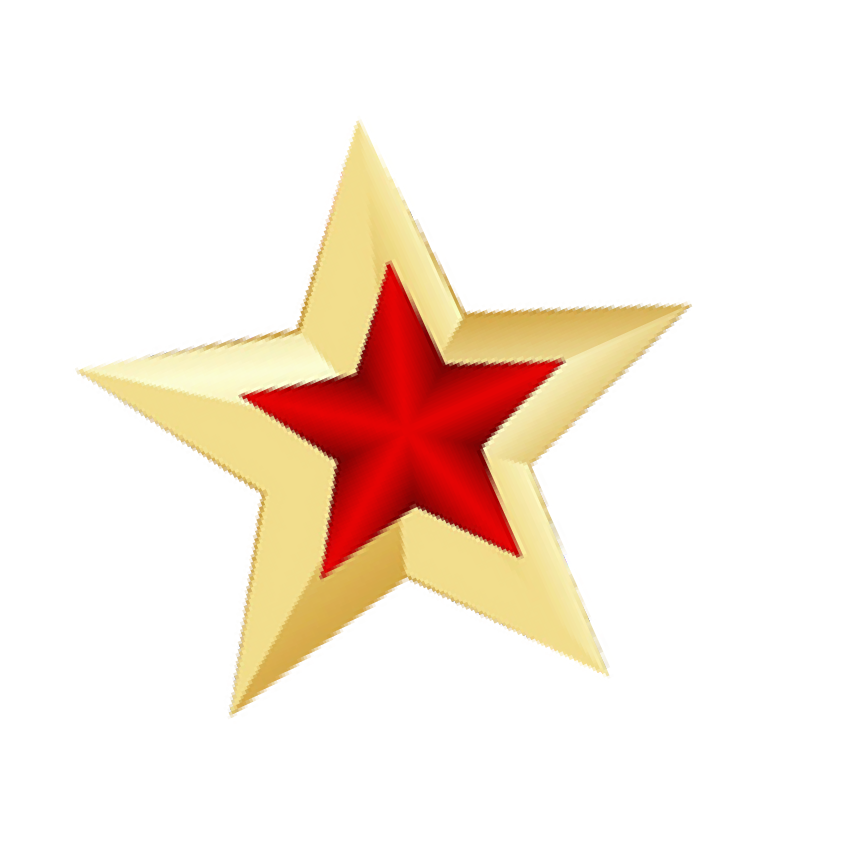 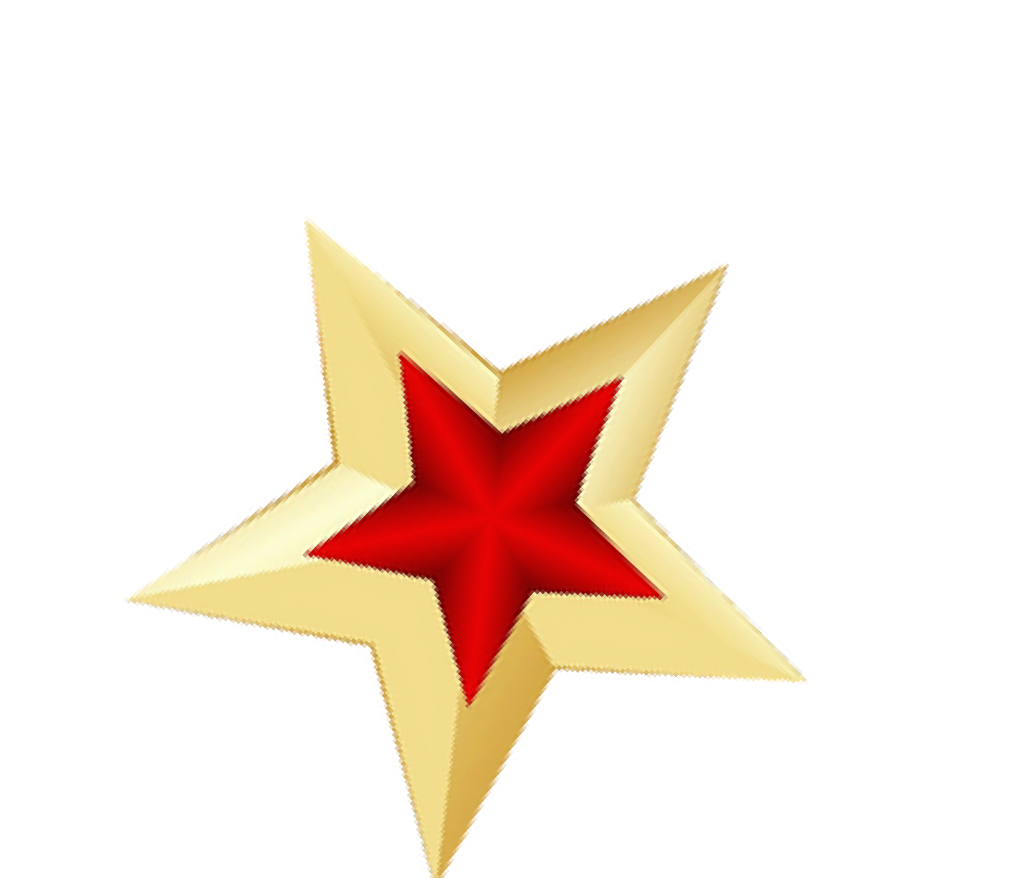 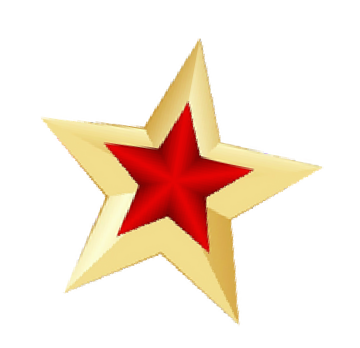 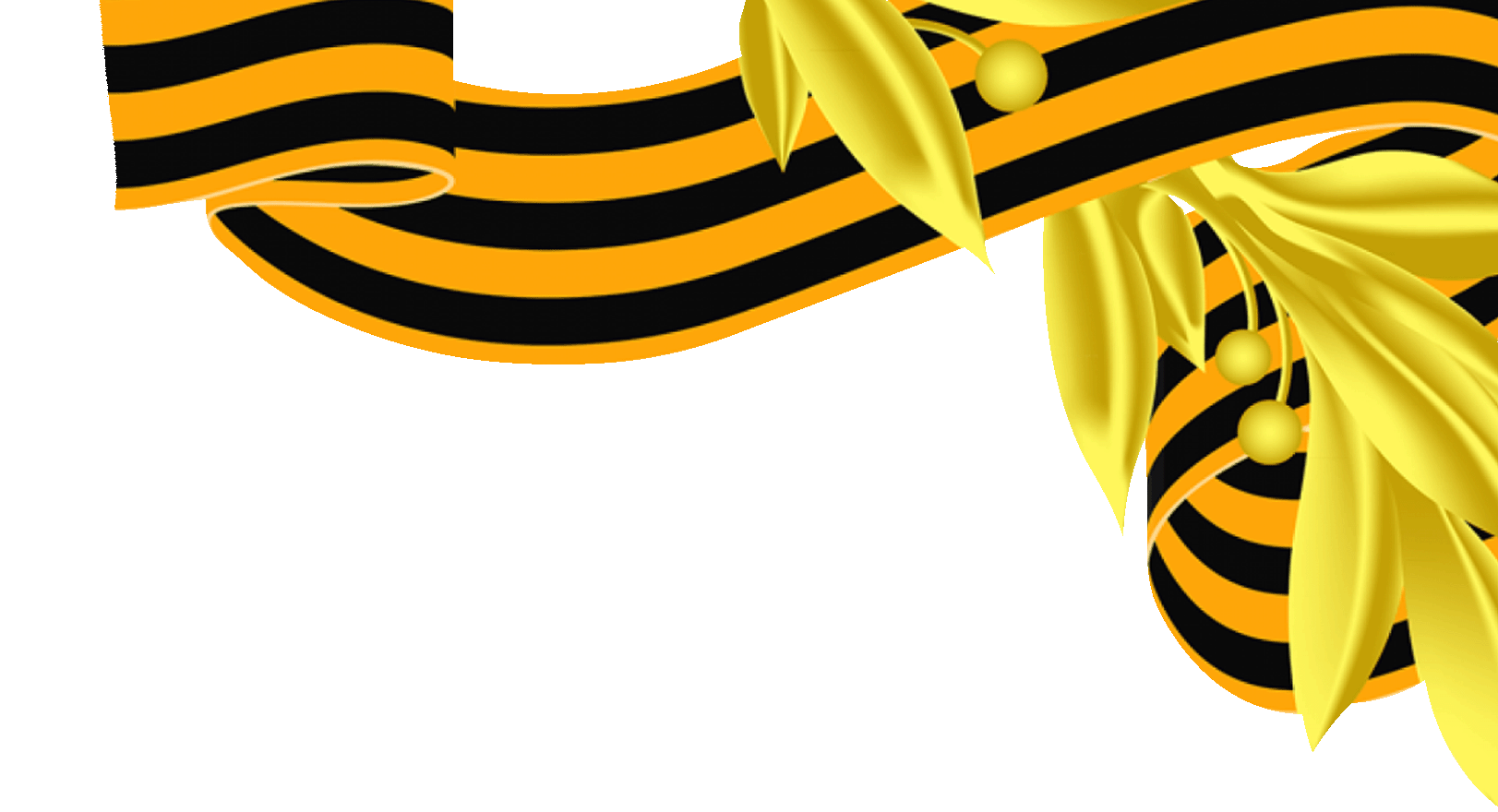 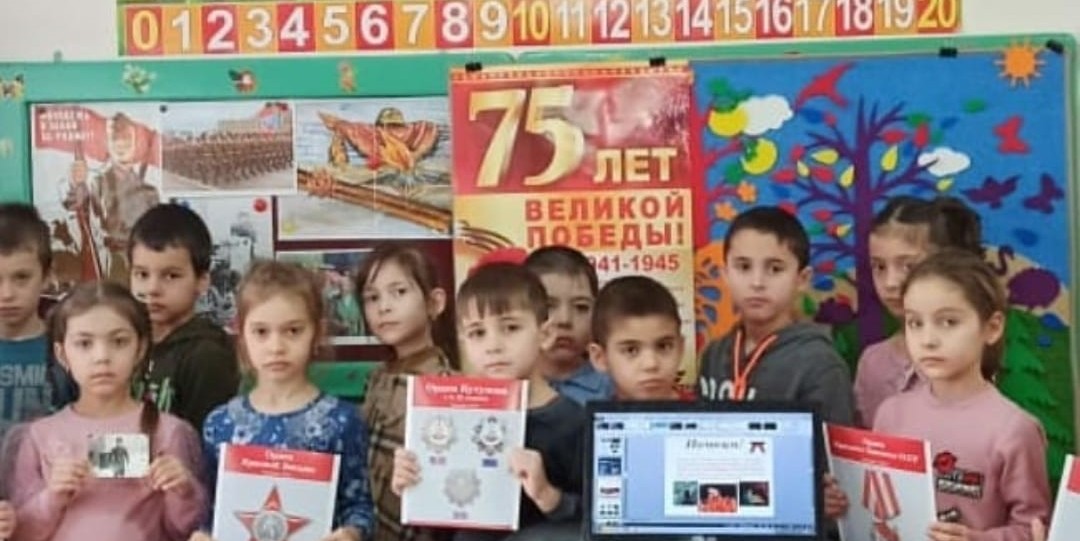 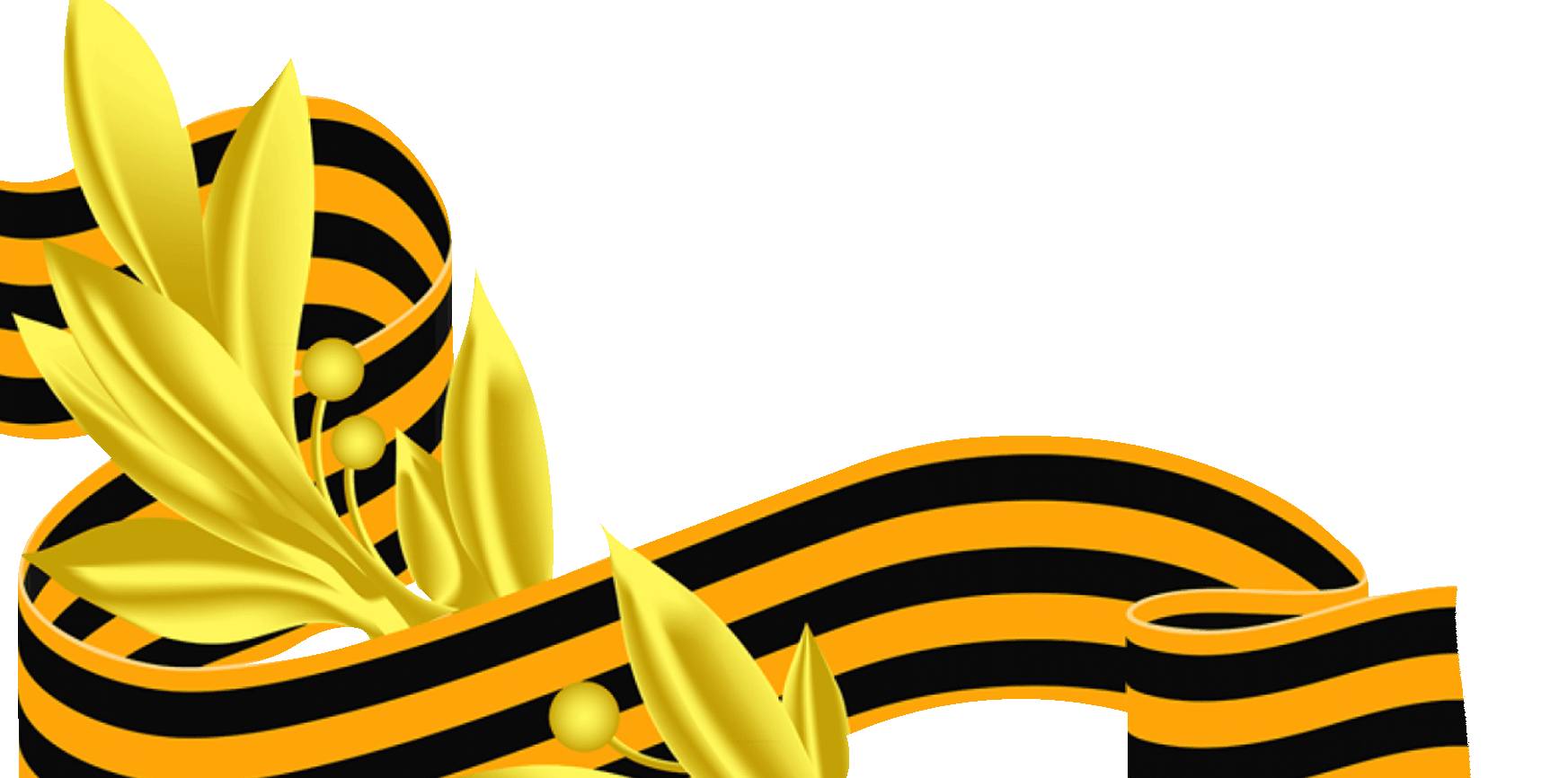 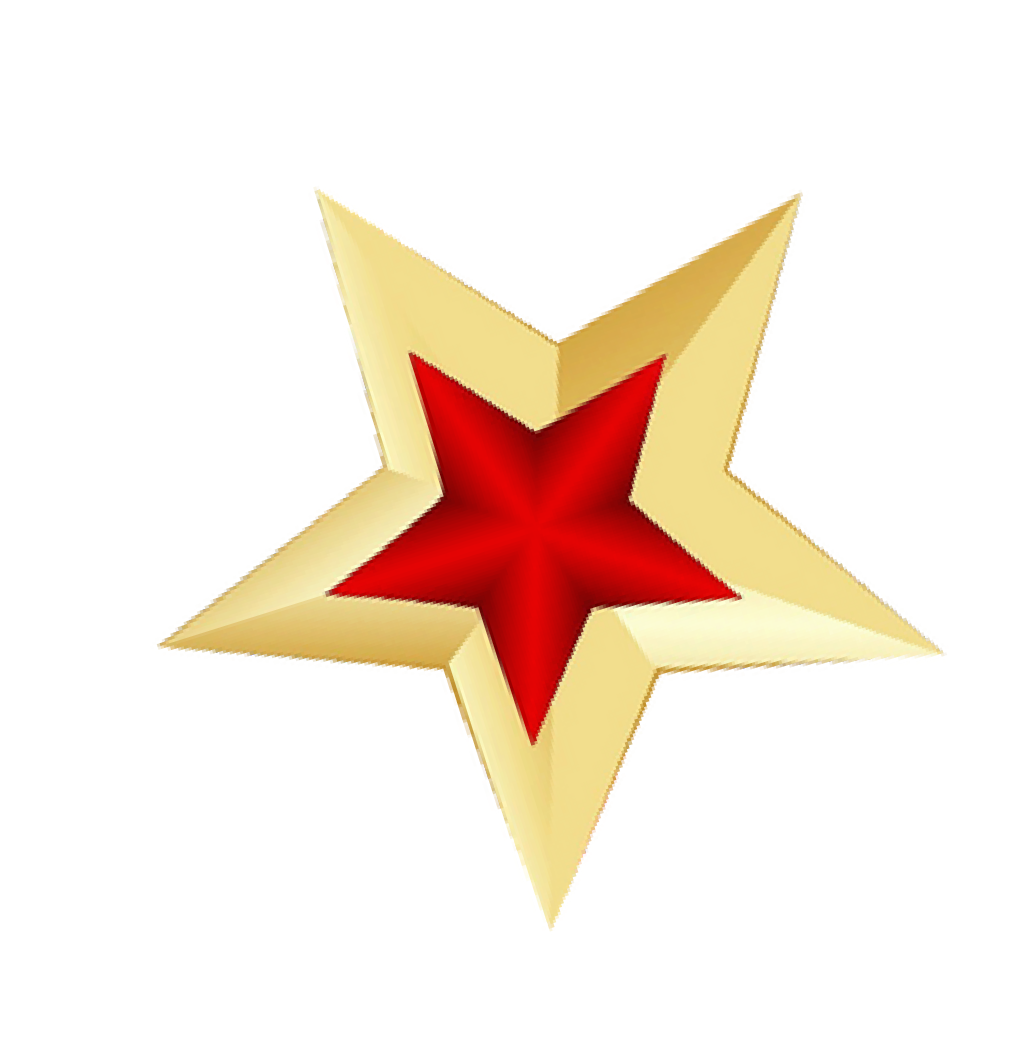 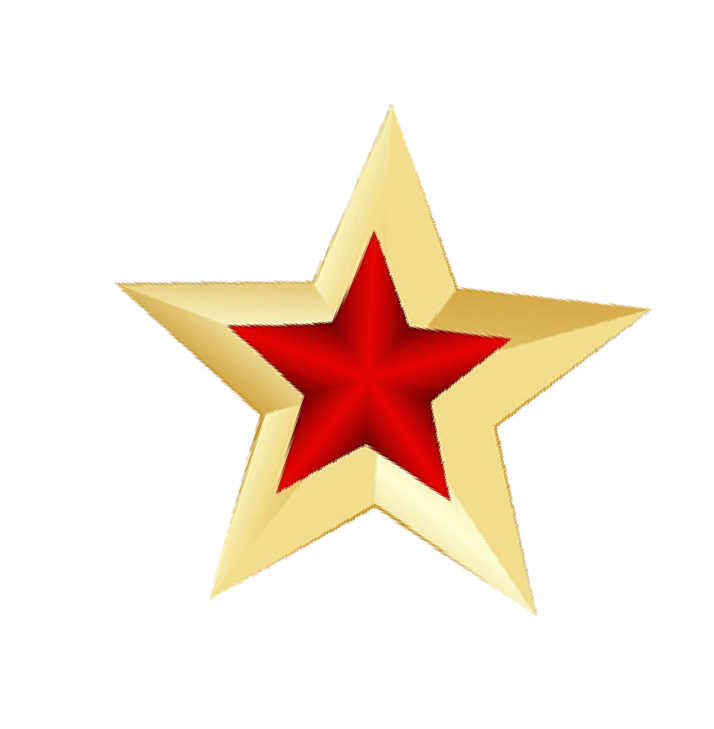 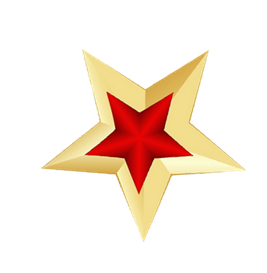 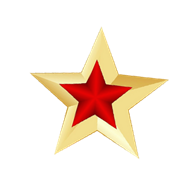 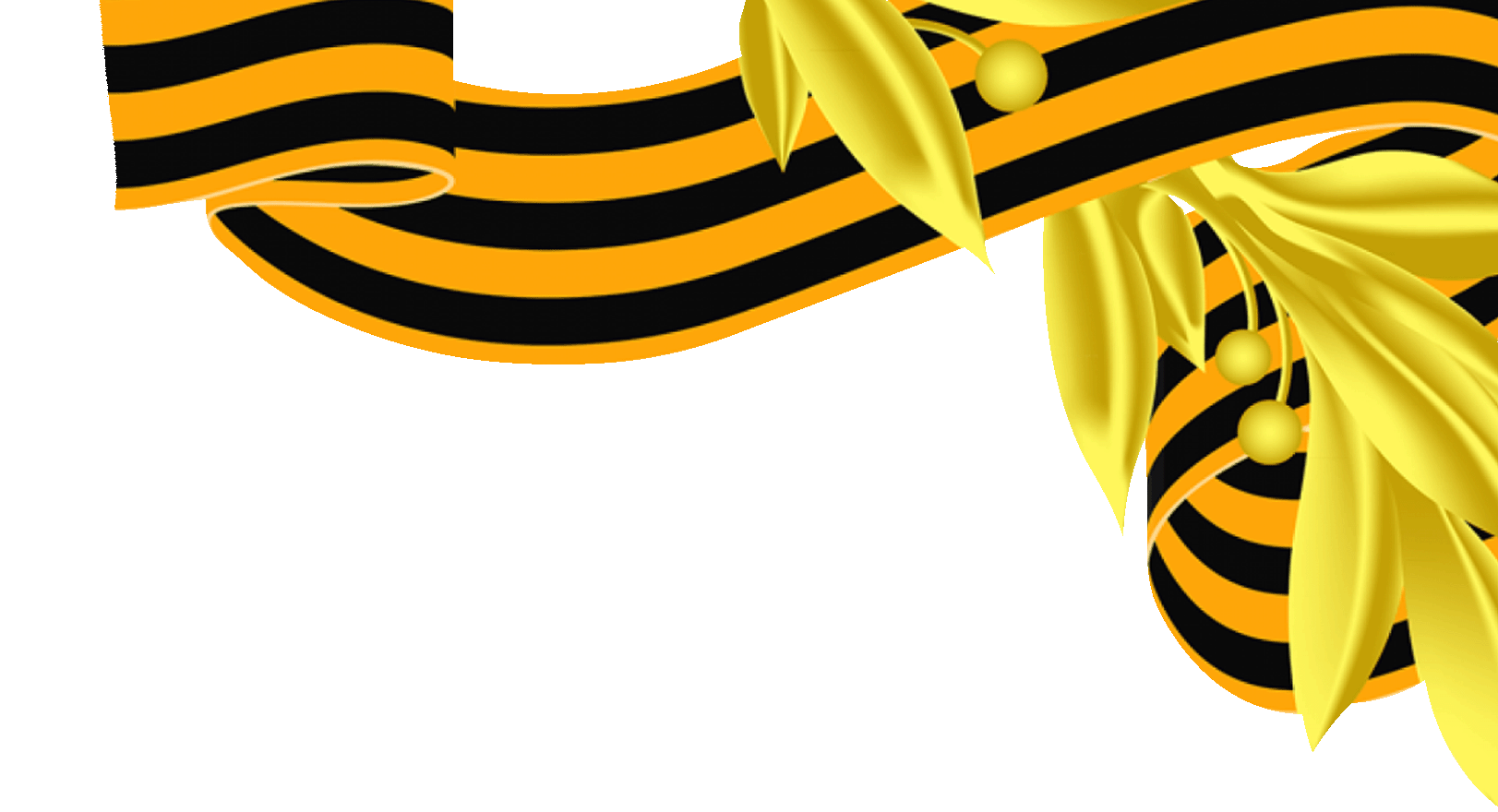 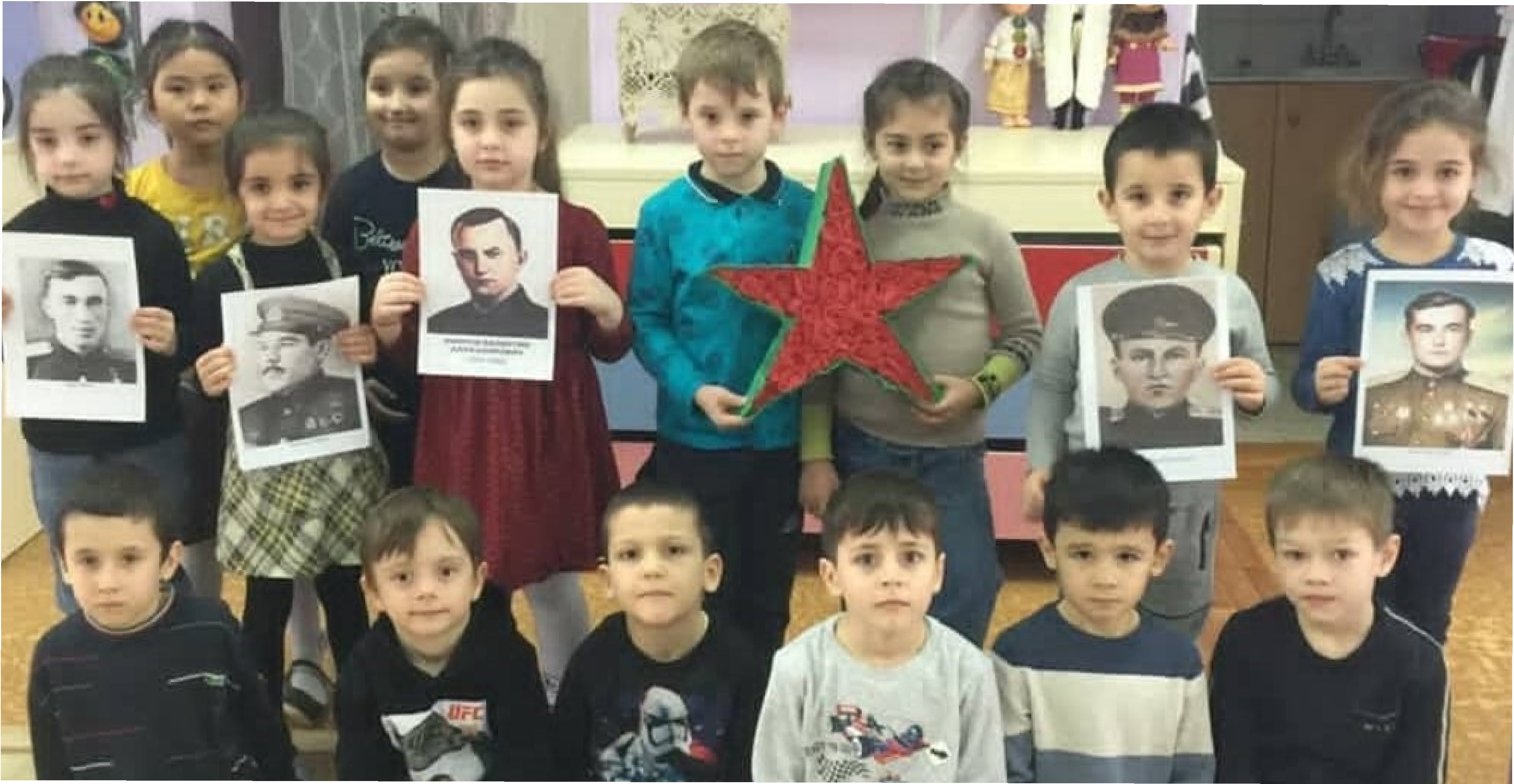 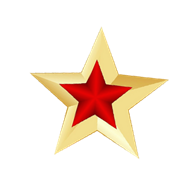 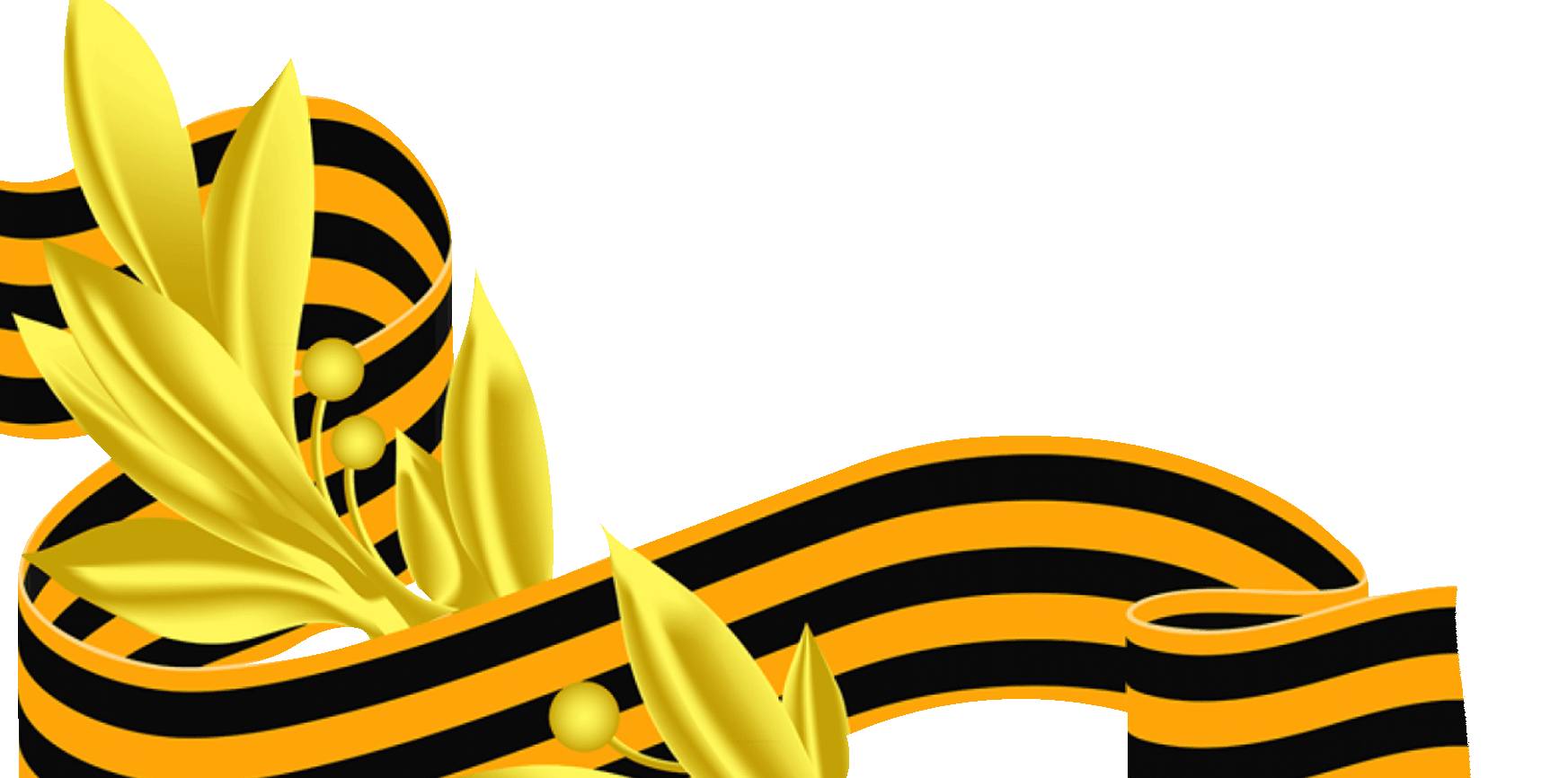 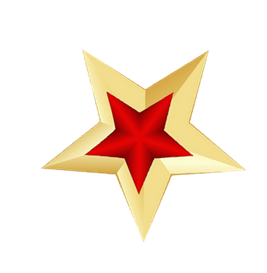 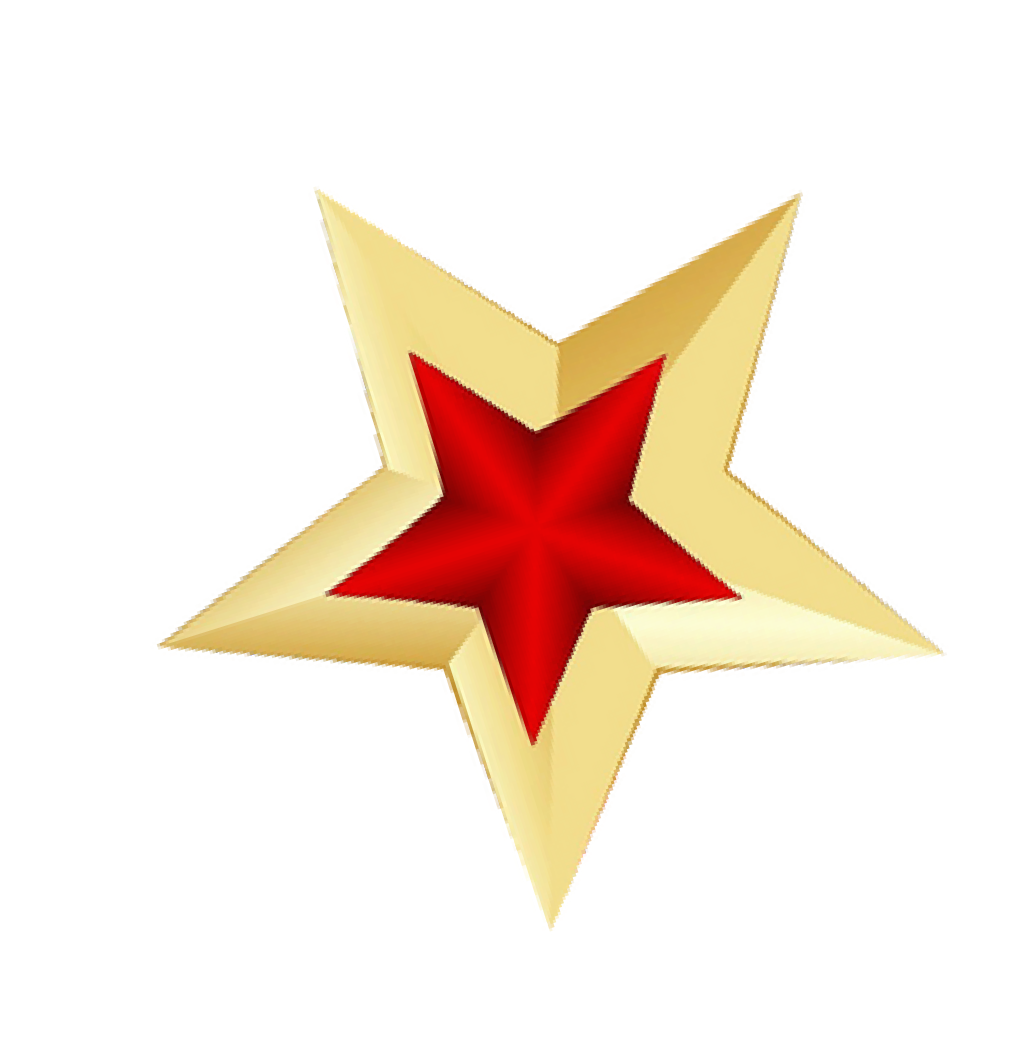 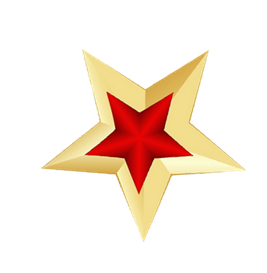 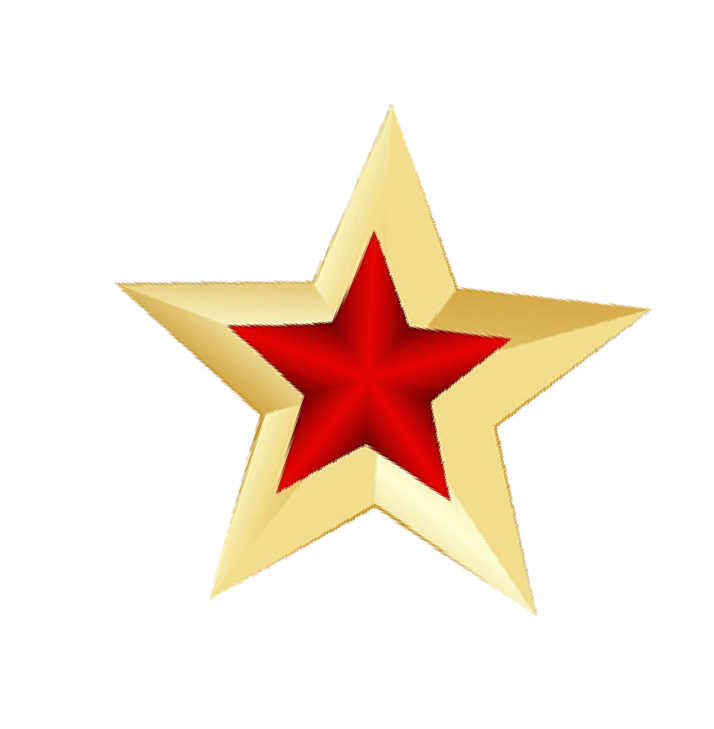 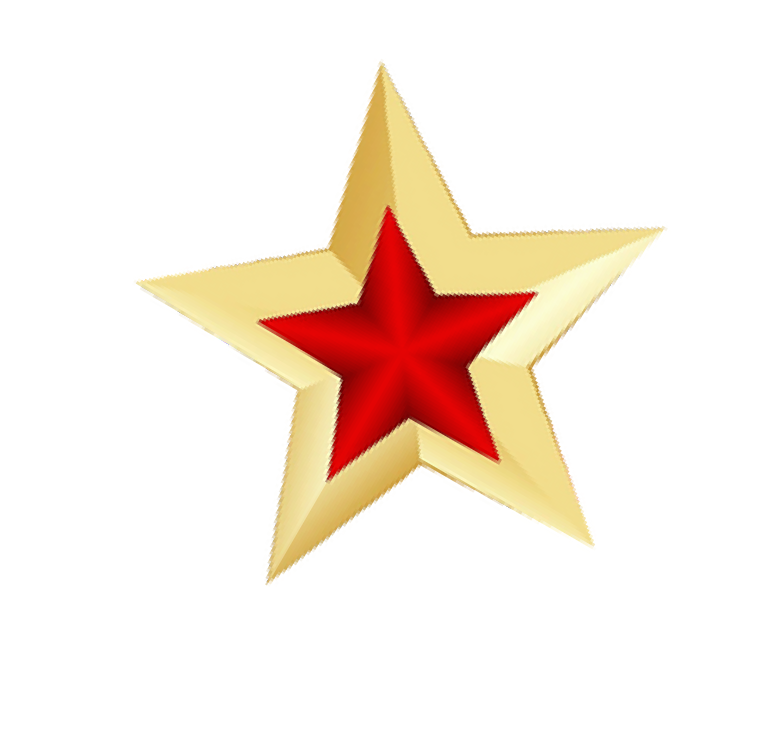 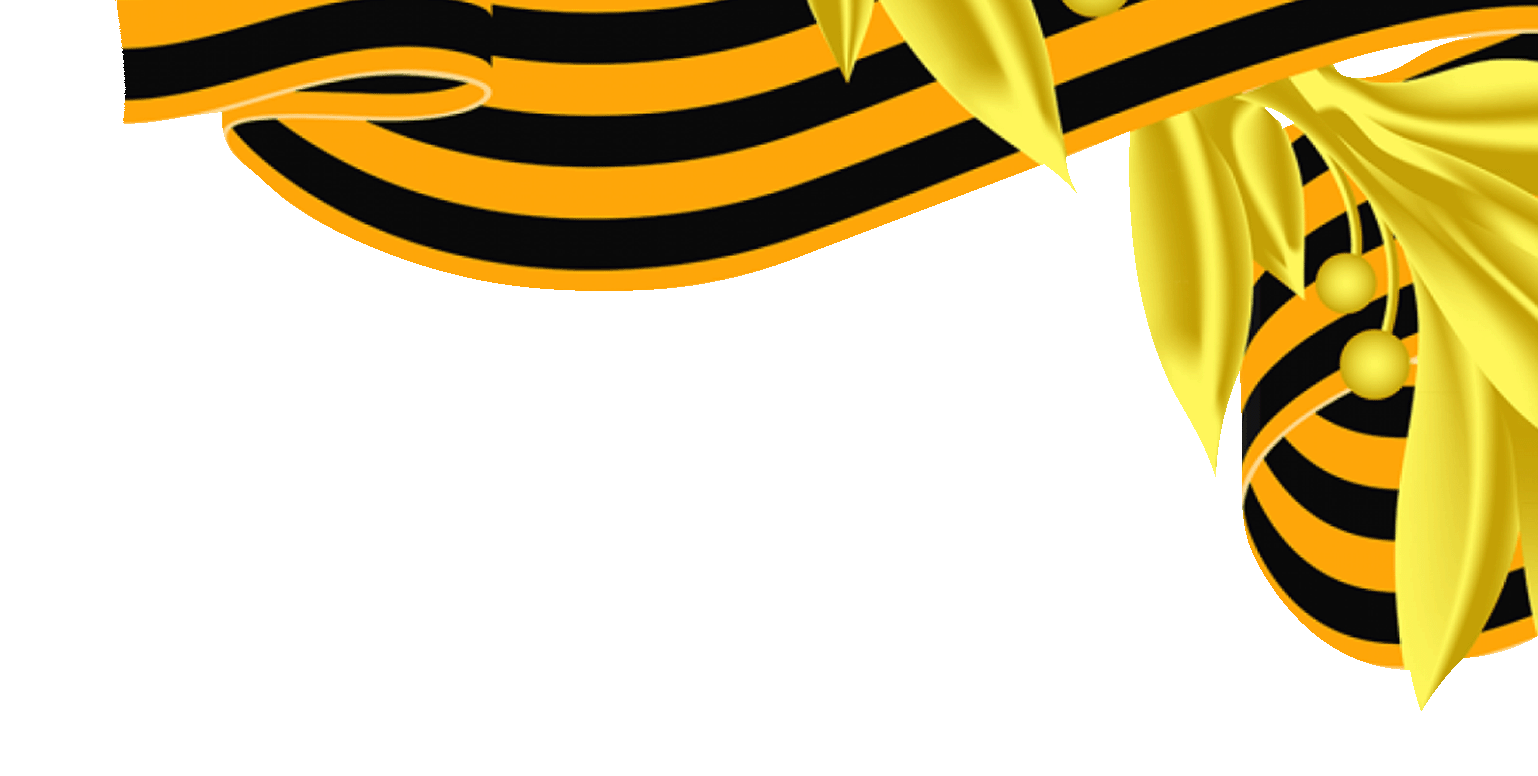 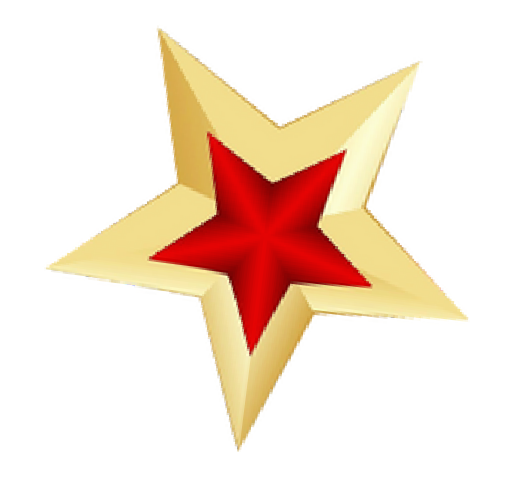 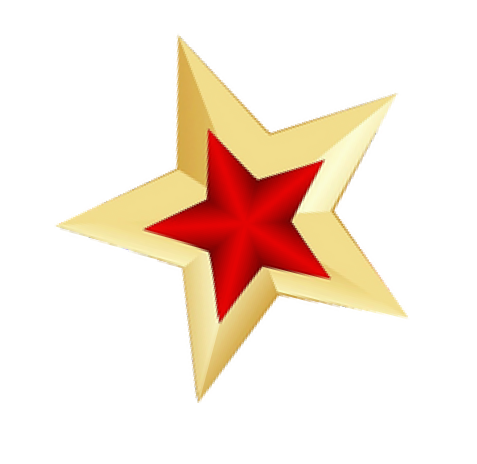 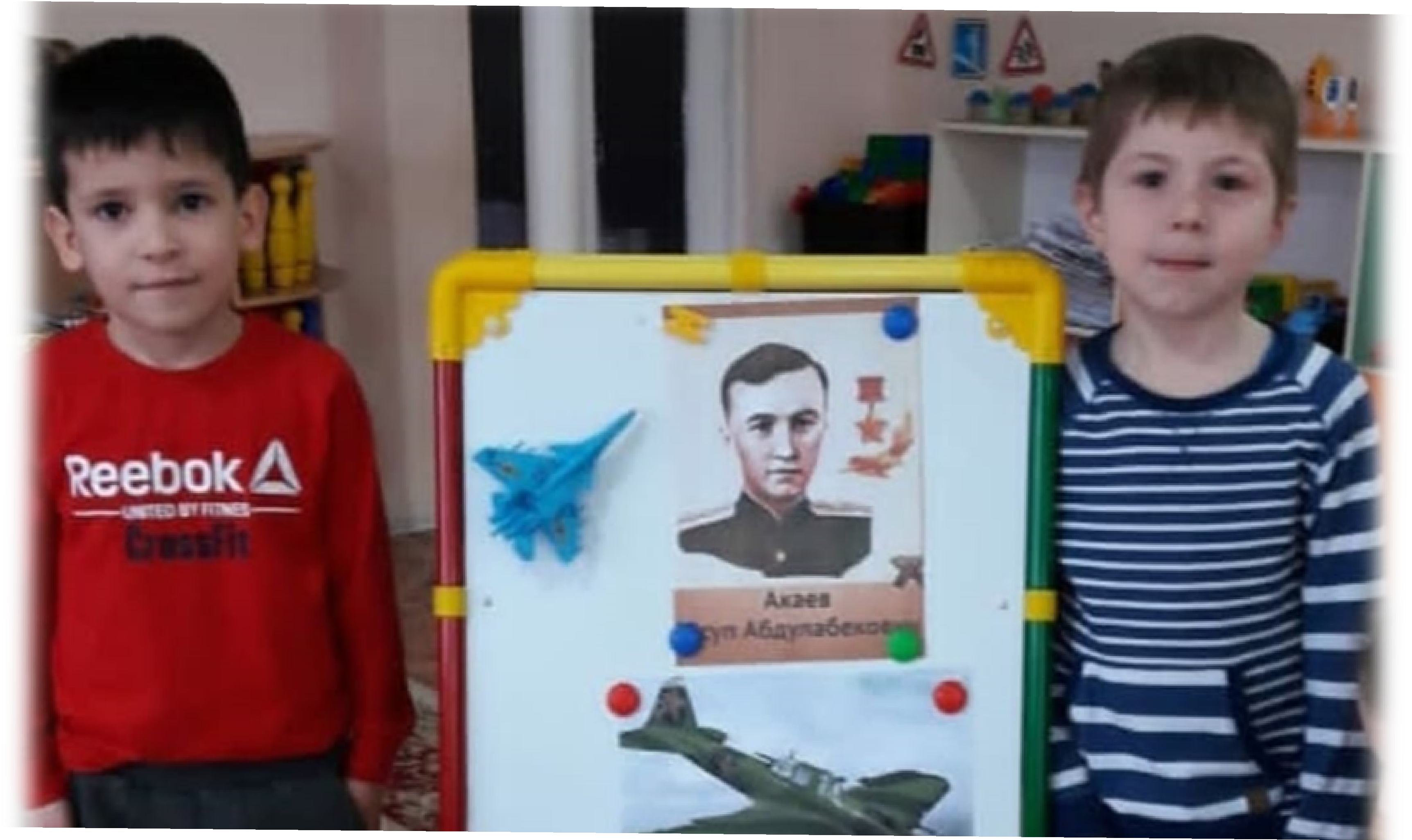 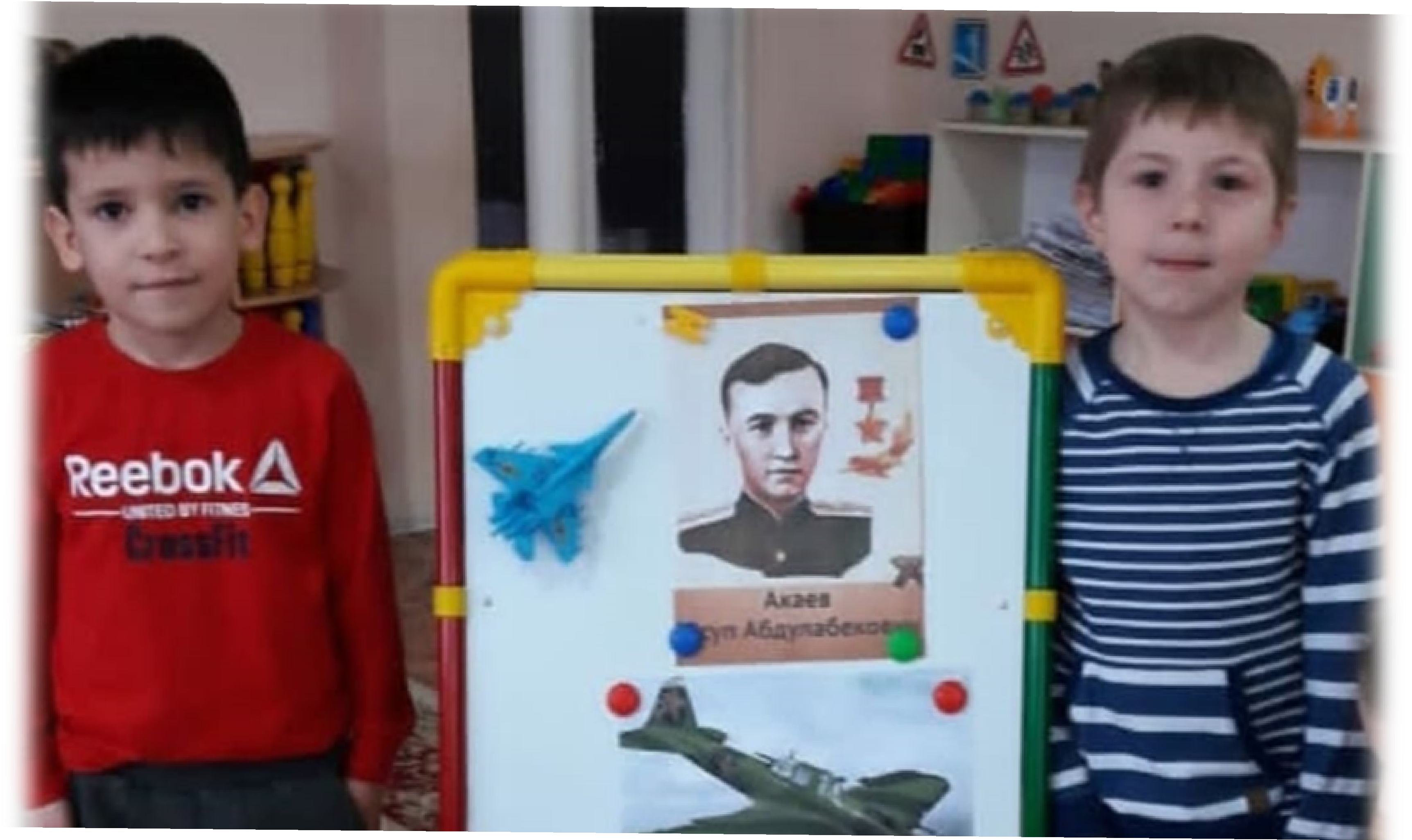 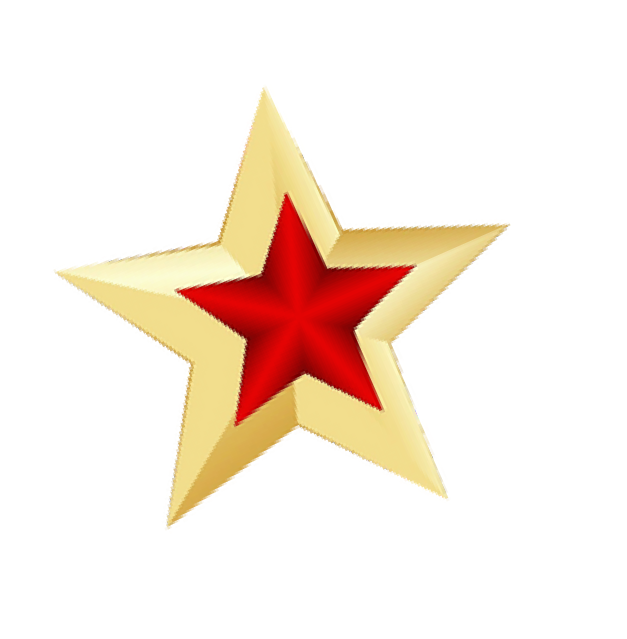 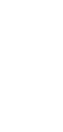 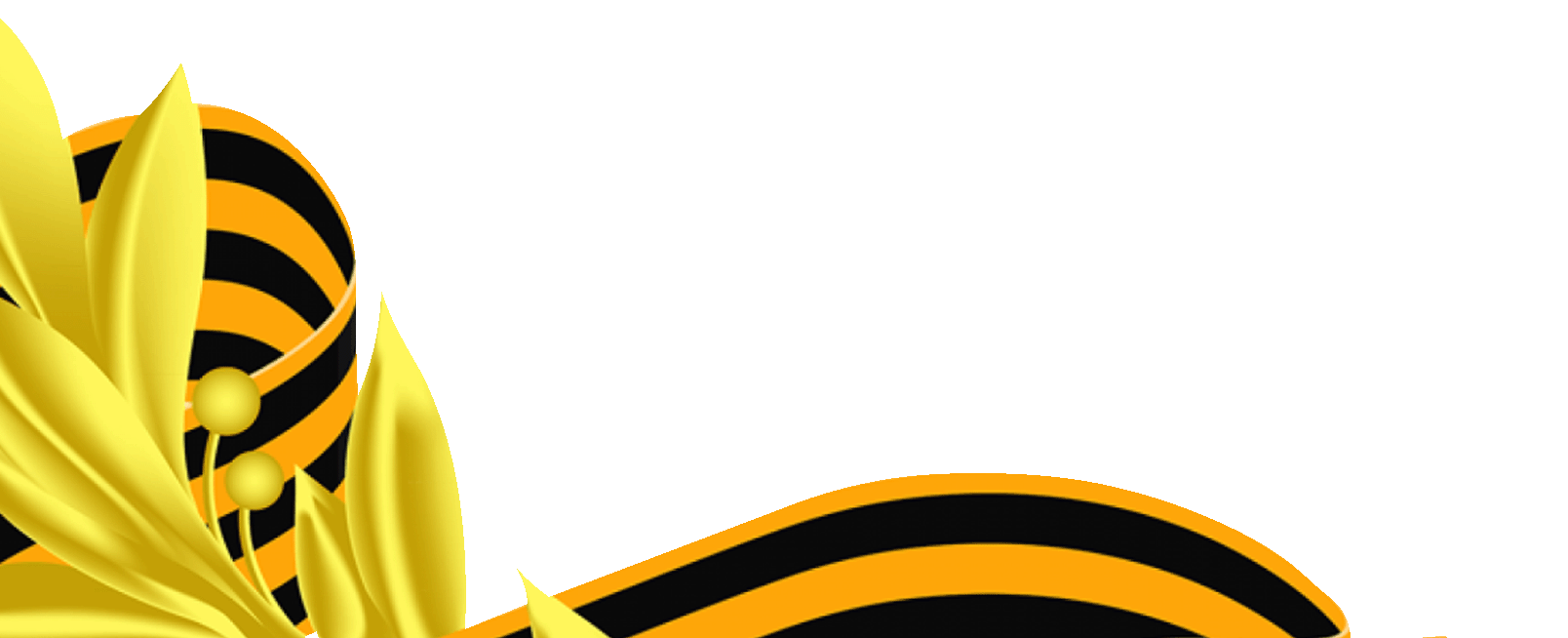 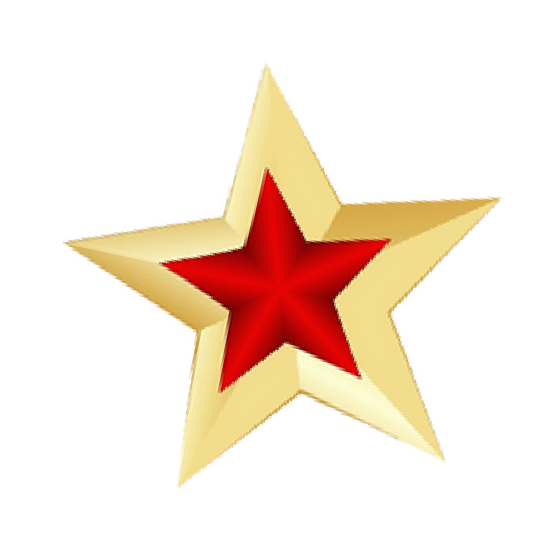 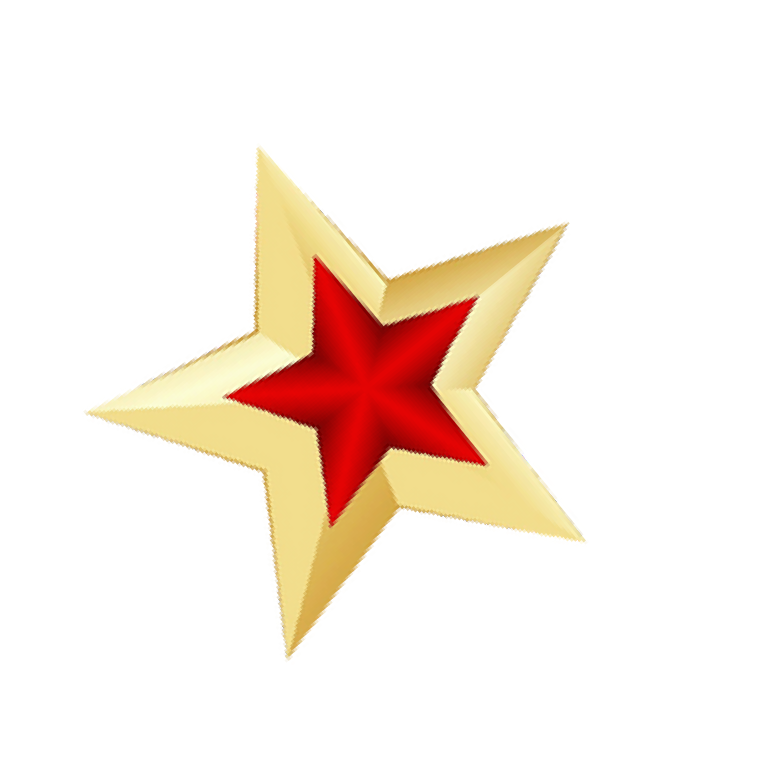 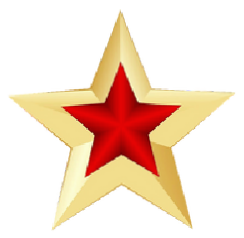 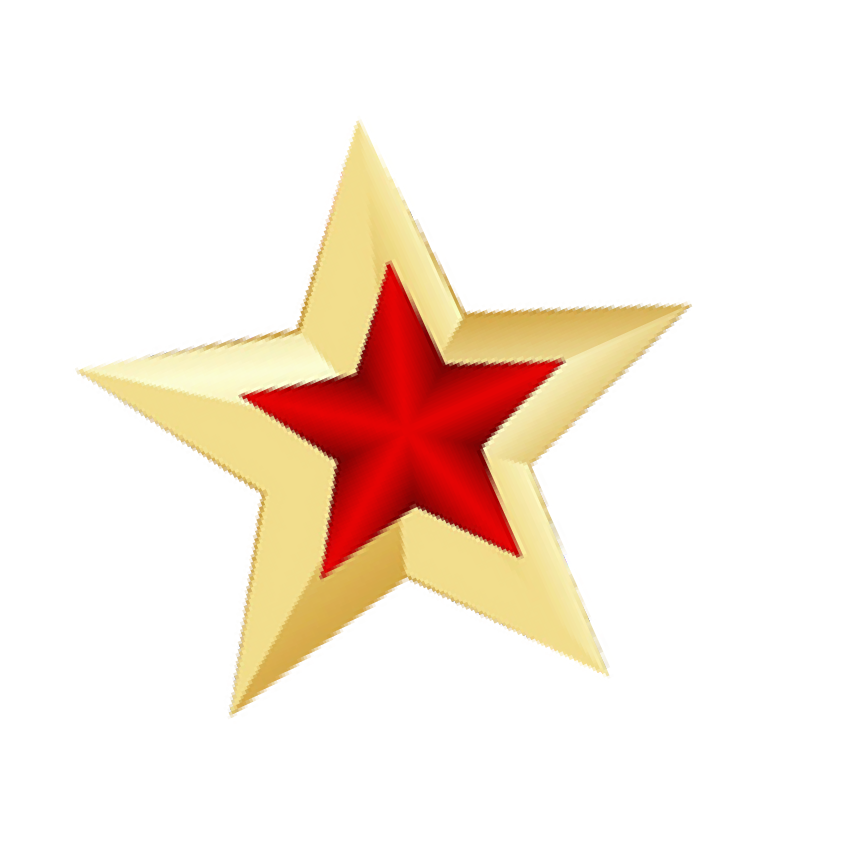 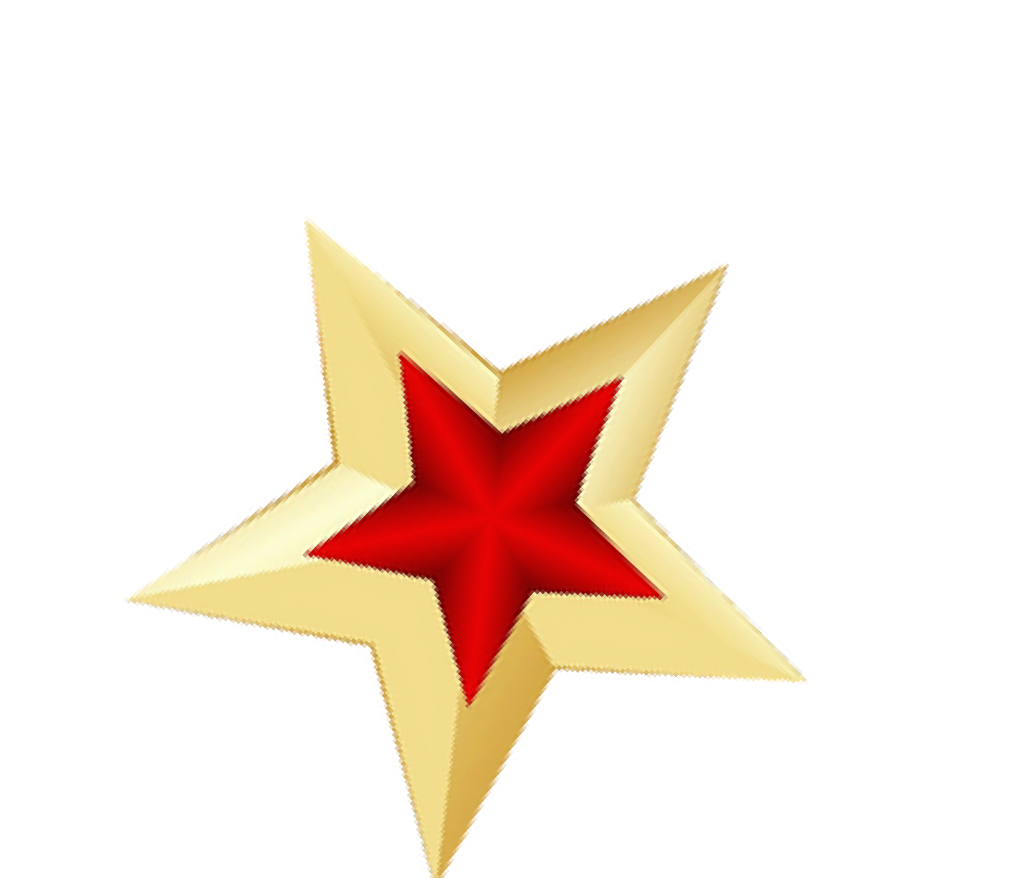 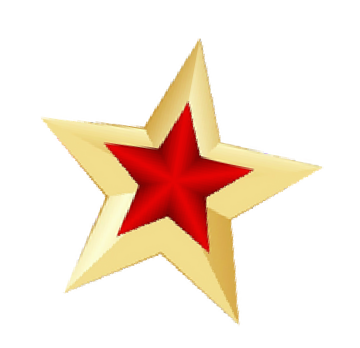 ПРОВЕДЕНИЕ КОНКУРСА  ЧТЕЦОВ И ФЕСТИВАЛЬ ВОЕННОЙ ПЕСНИ
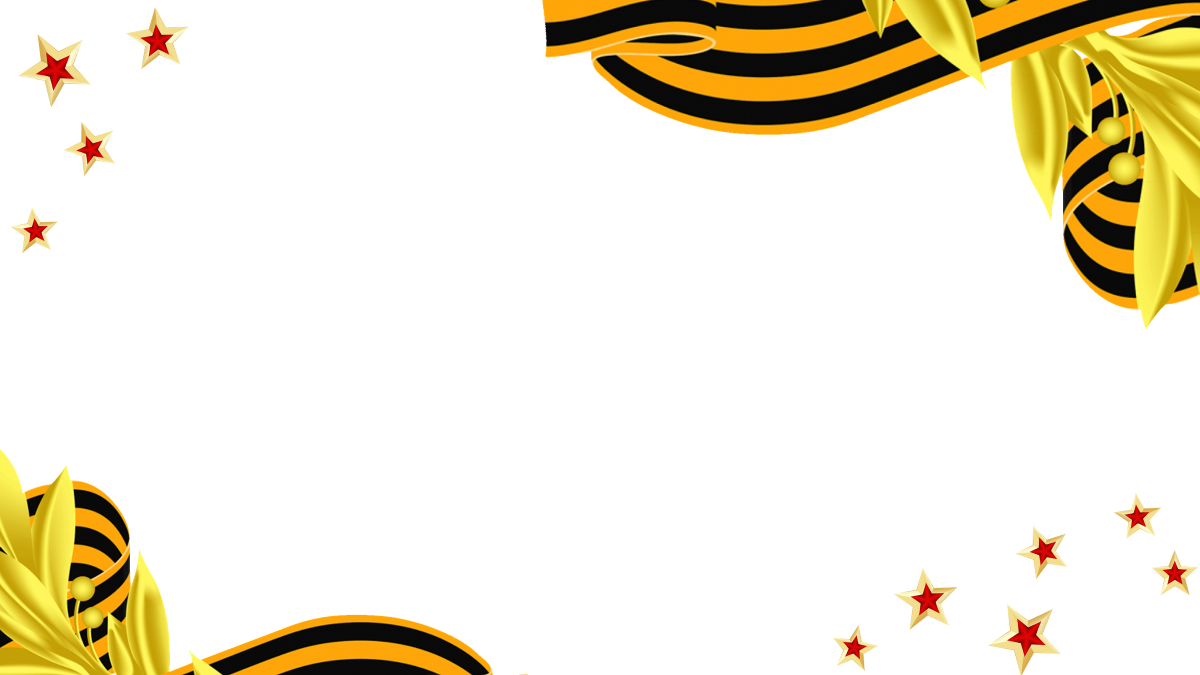 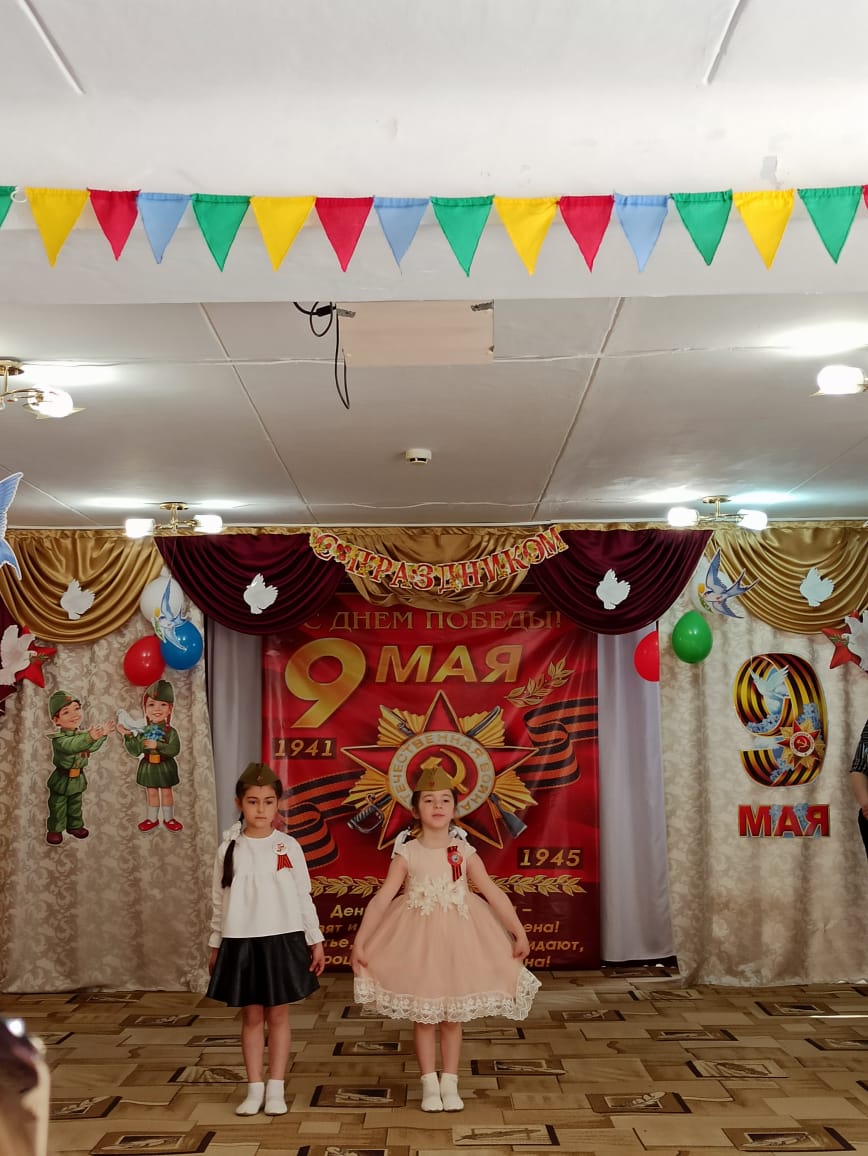 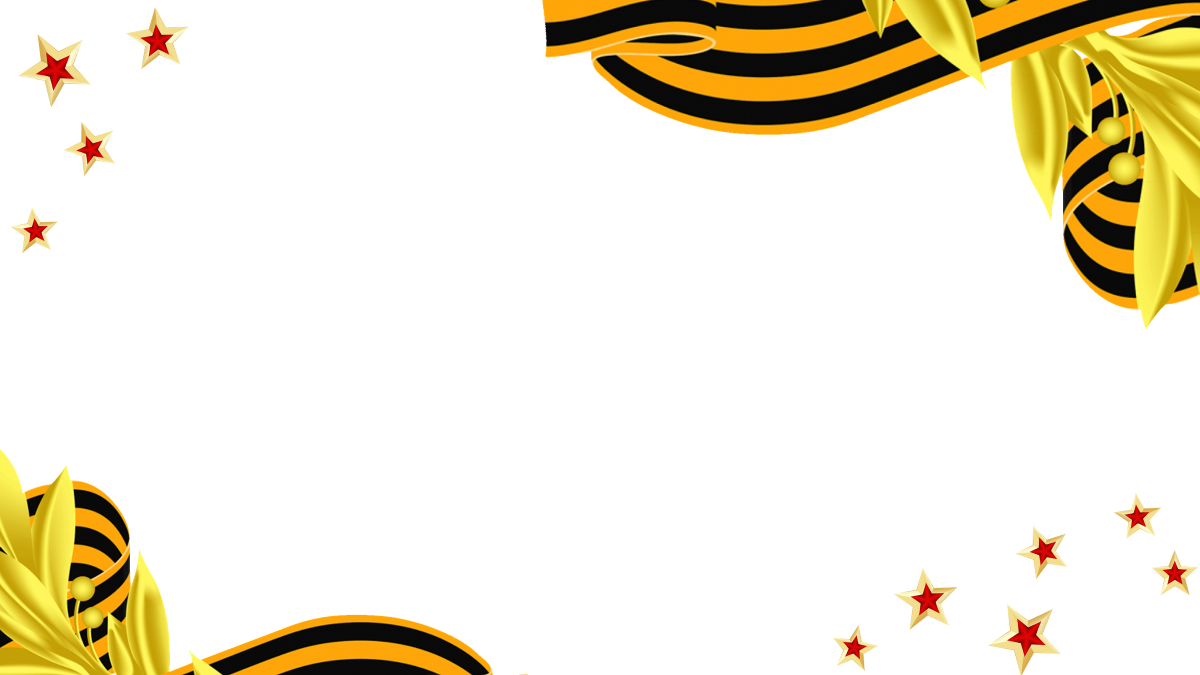 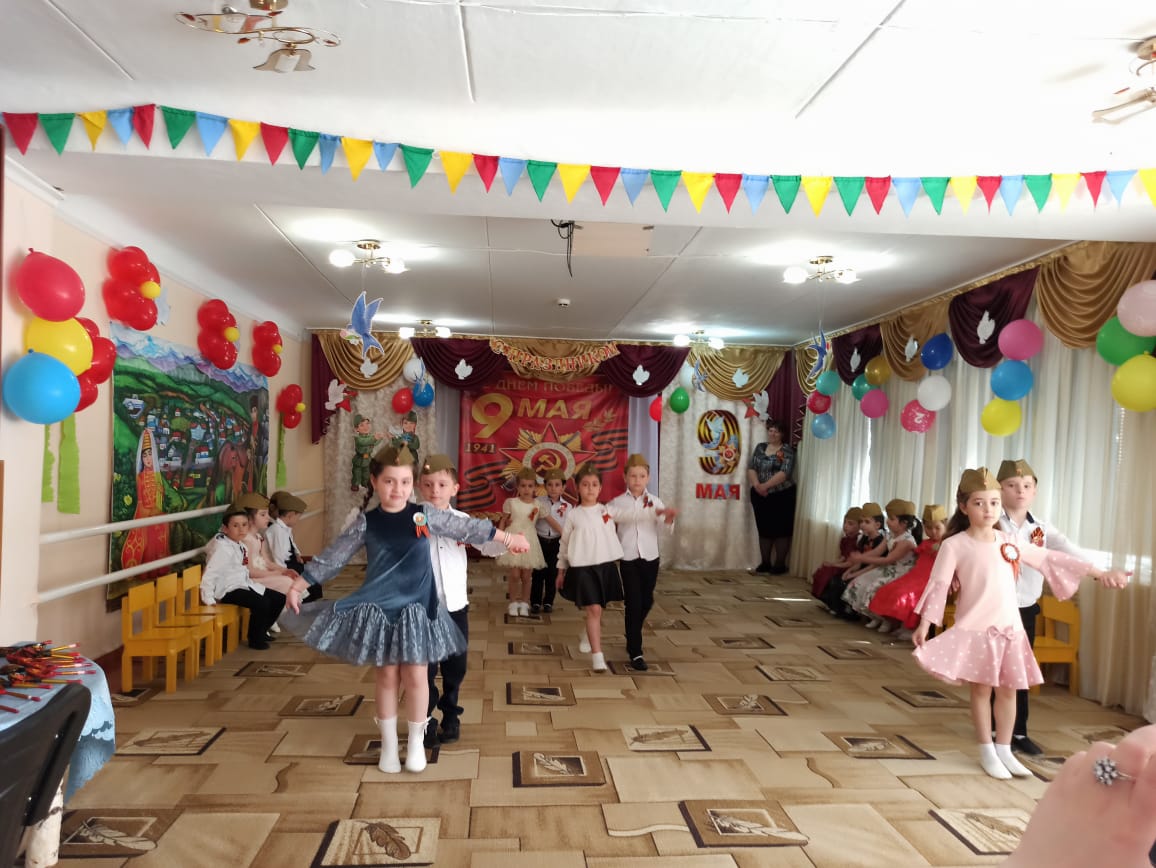 ЗНАКОМСТВО С  ХУДОЖЕСТВЕННОЙ  ЛИТЕРАТУРОЙ
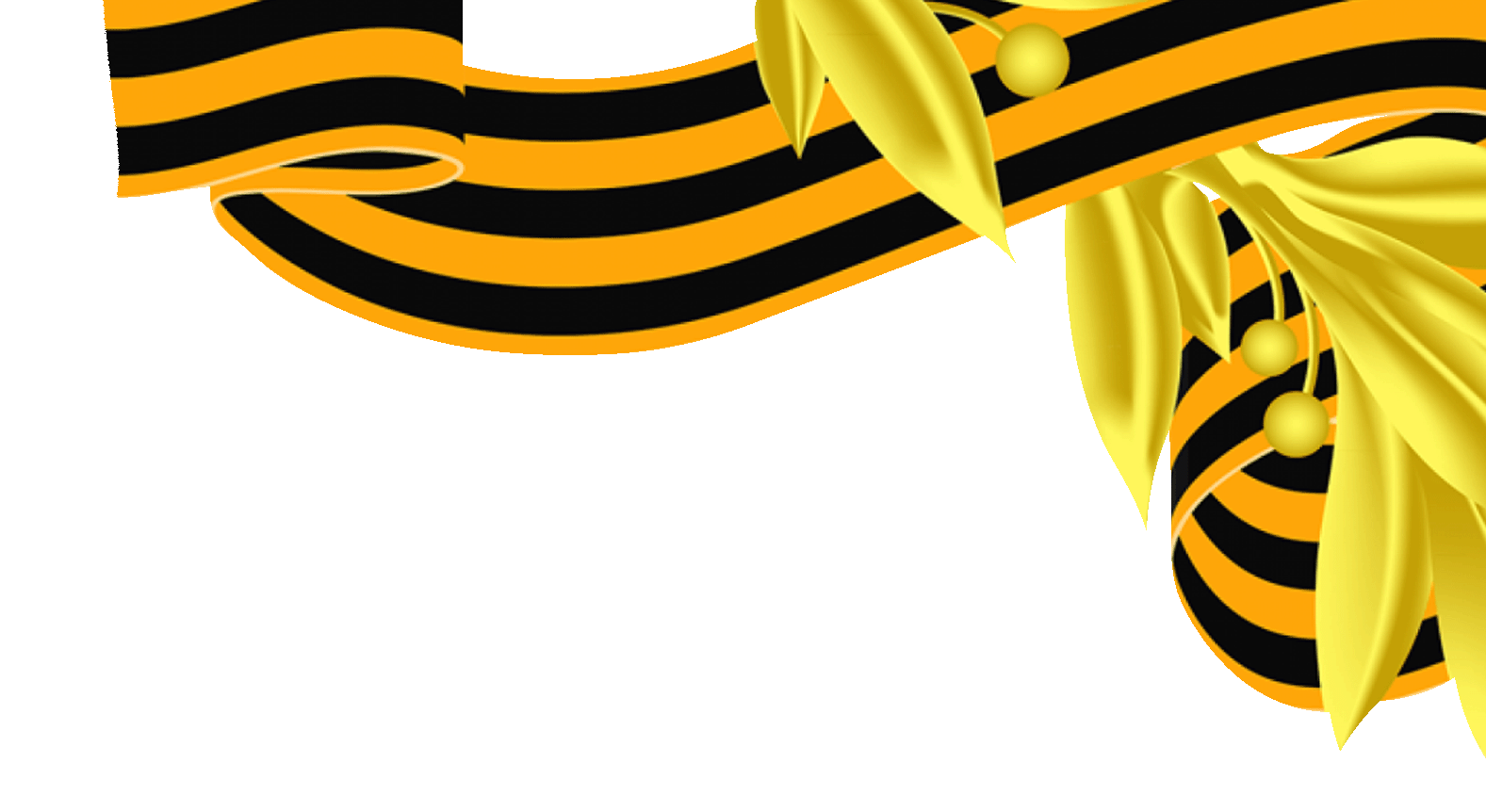 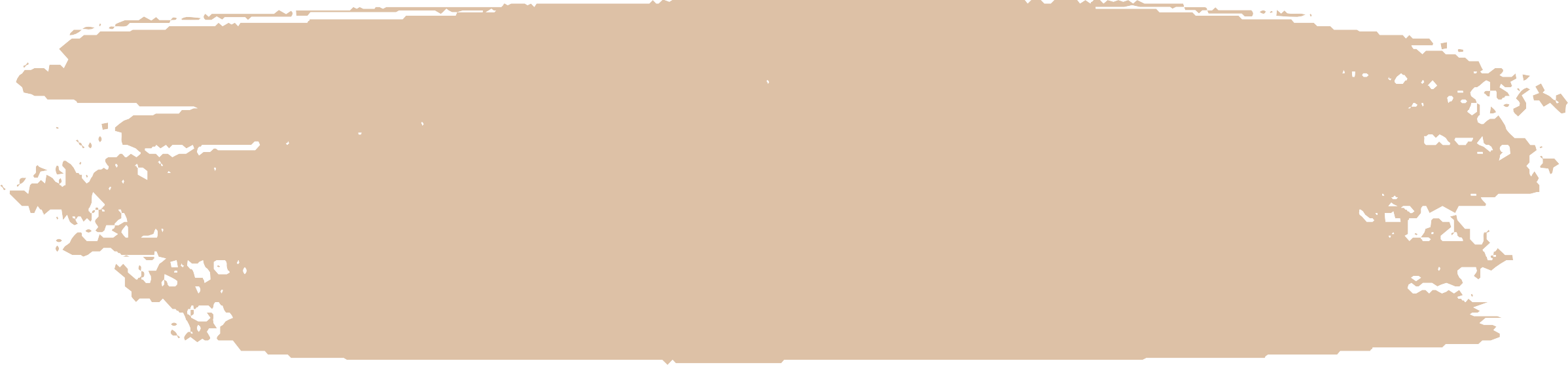 Список  художественной  литературы:
Подборка рассказов о Великой Отечественной Войне для  дошкольников.
Заучивание стихов «Мой прадедушка», «Дорога победителей»,
«Подвиг
пилота», «Герои».
Подборка рассказов о Блокаде Ленинграда для дошкольников.
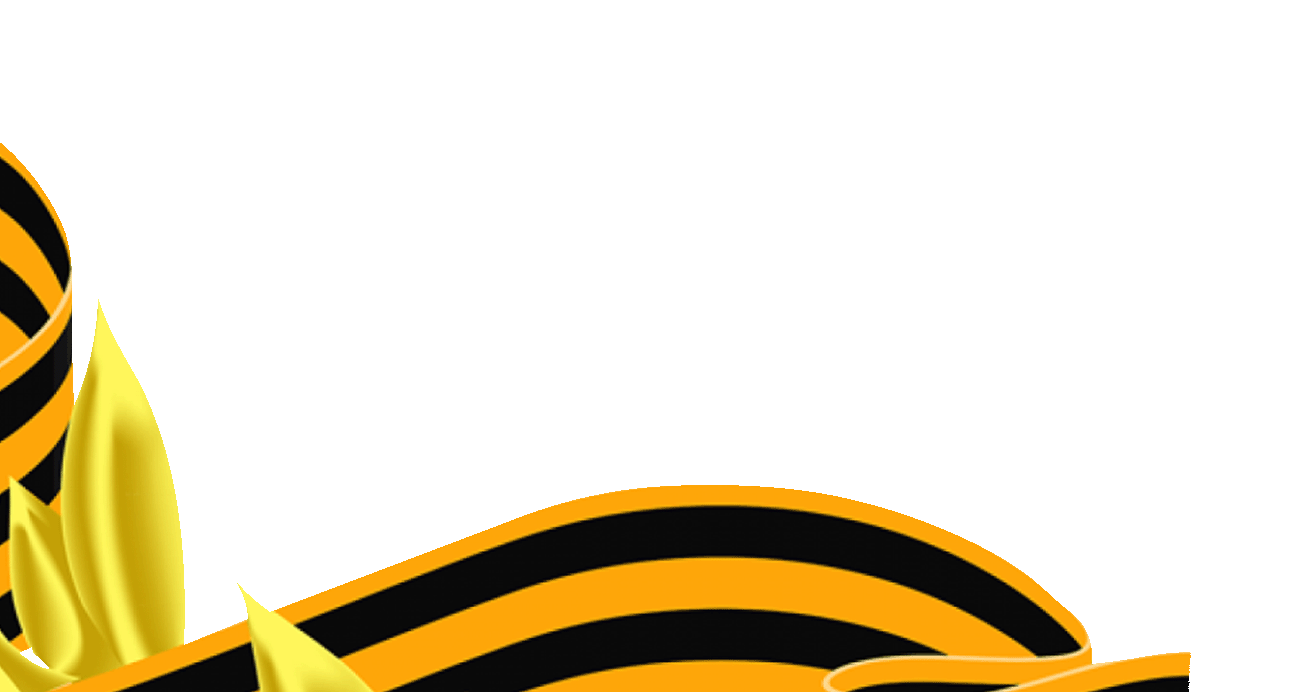 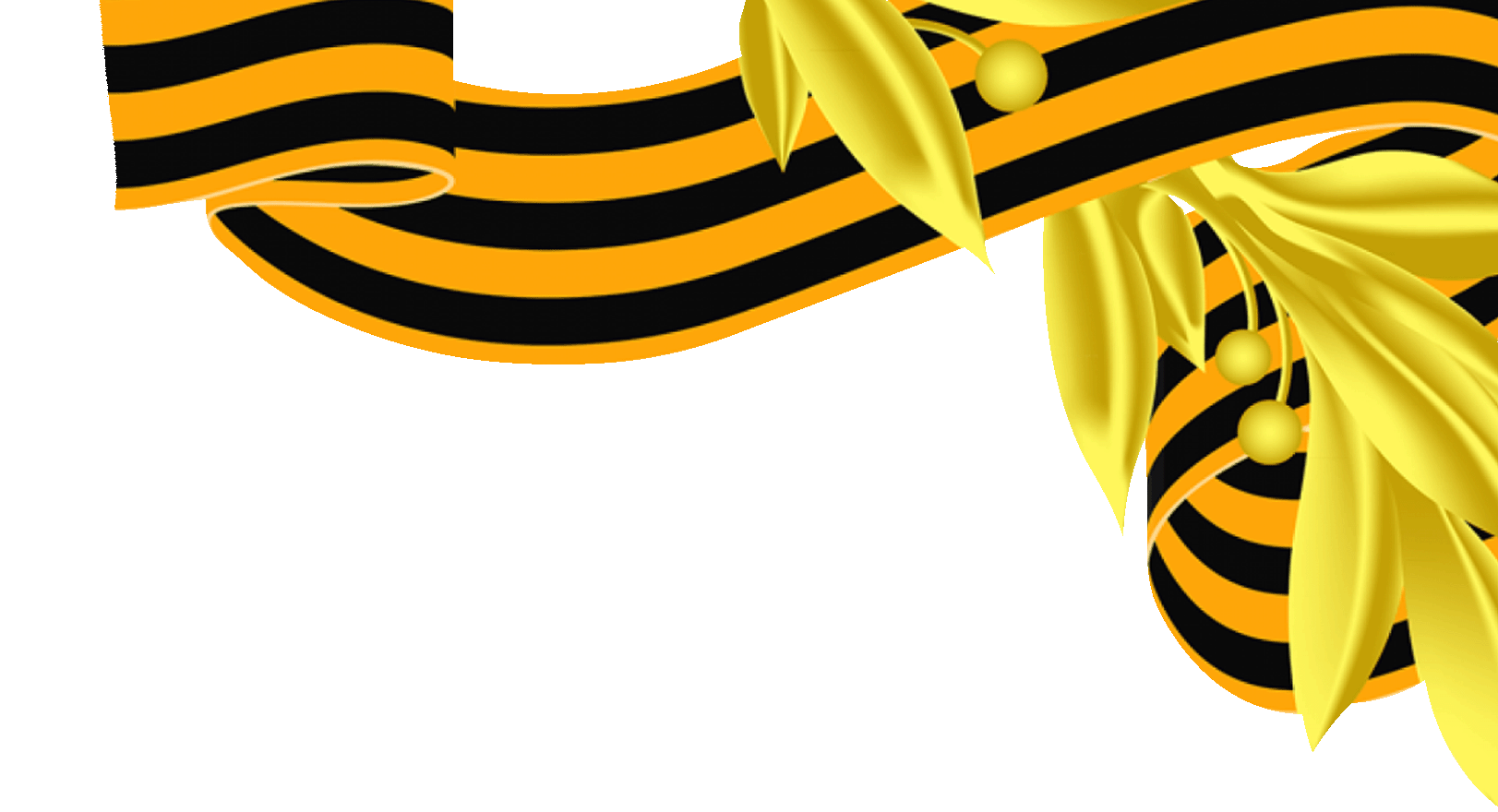 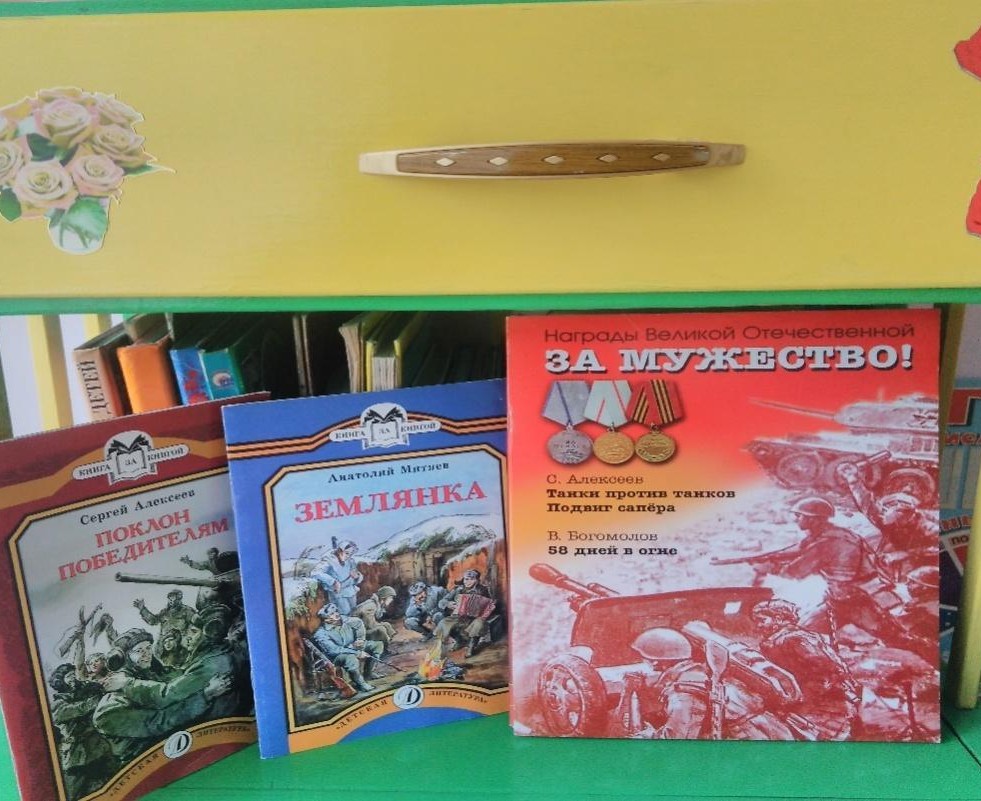 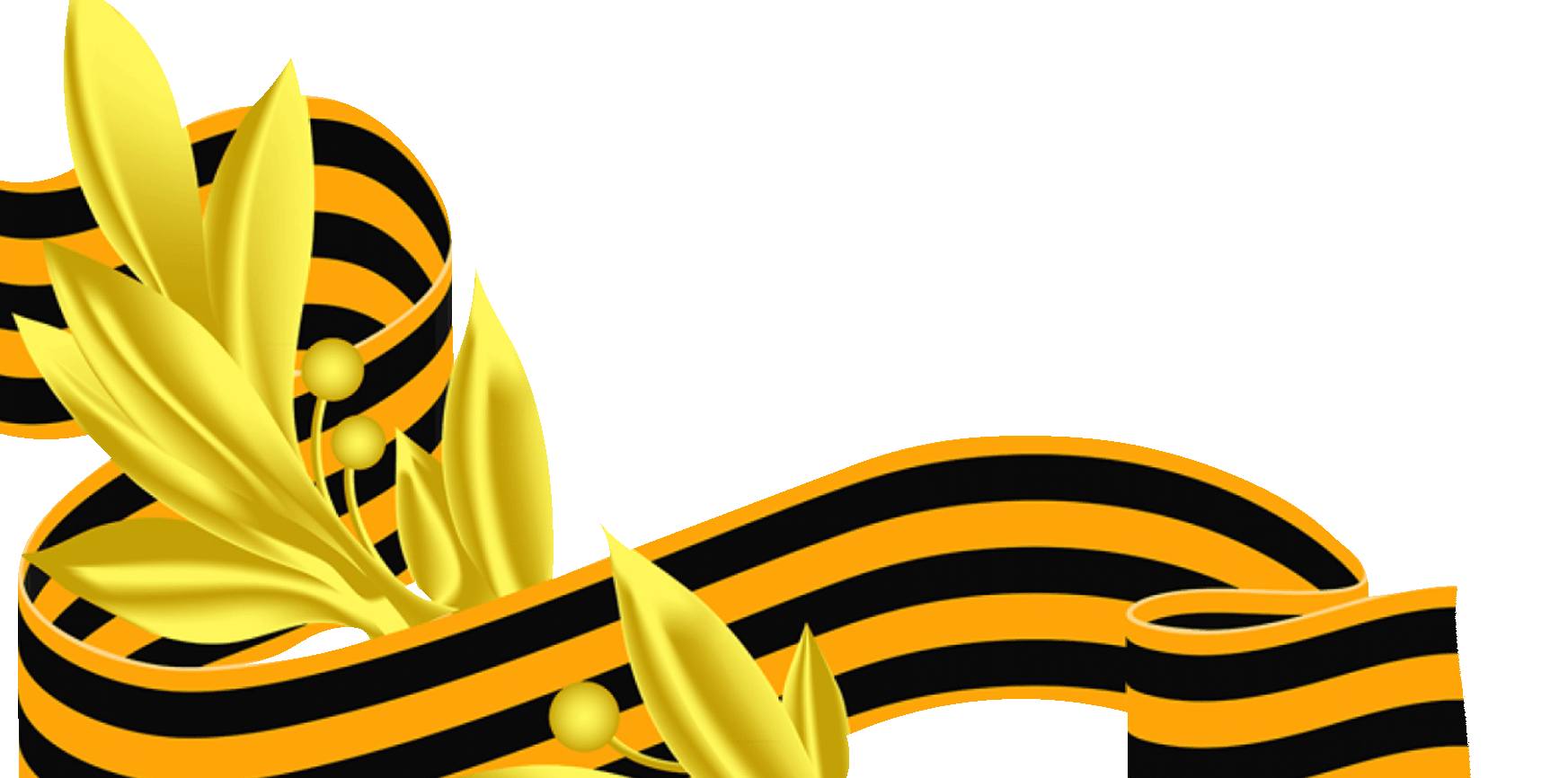 ОРГАНИЗАЦИЯ  СЮЖЕТНО-РОЛЕВЫХ  ИГР
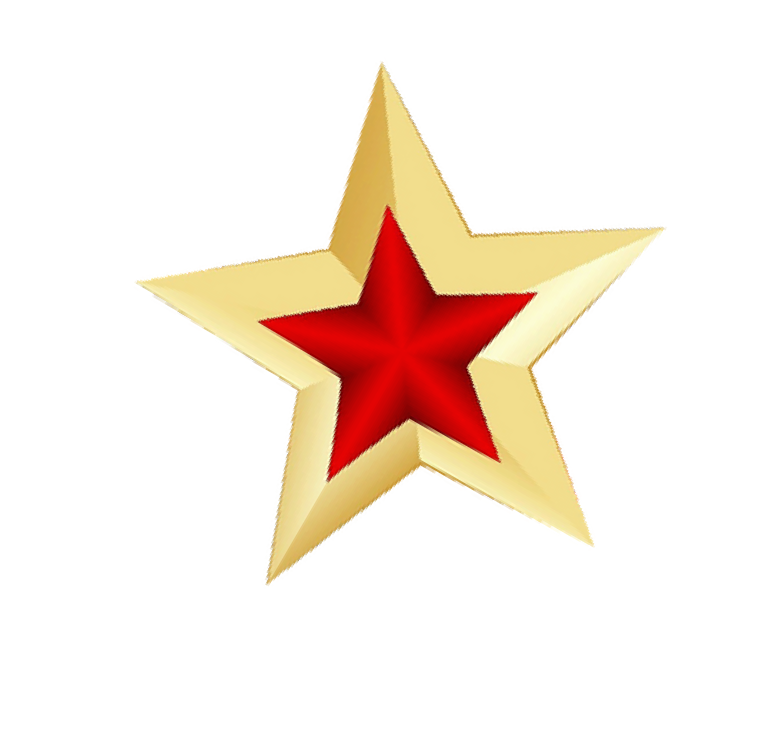 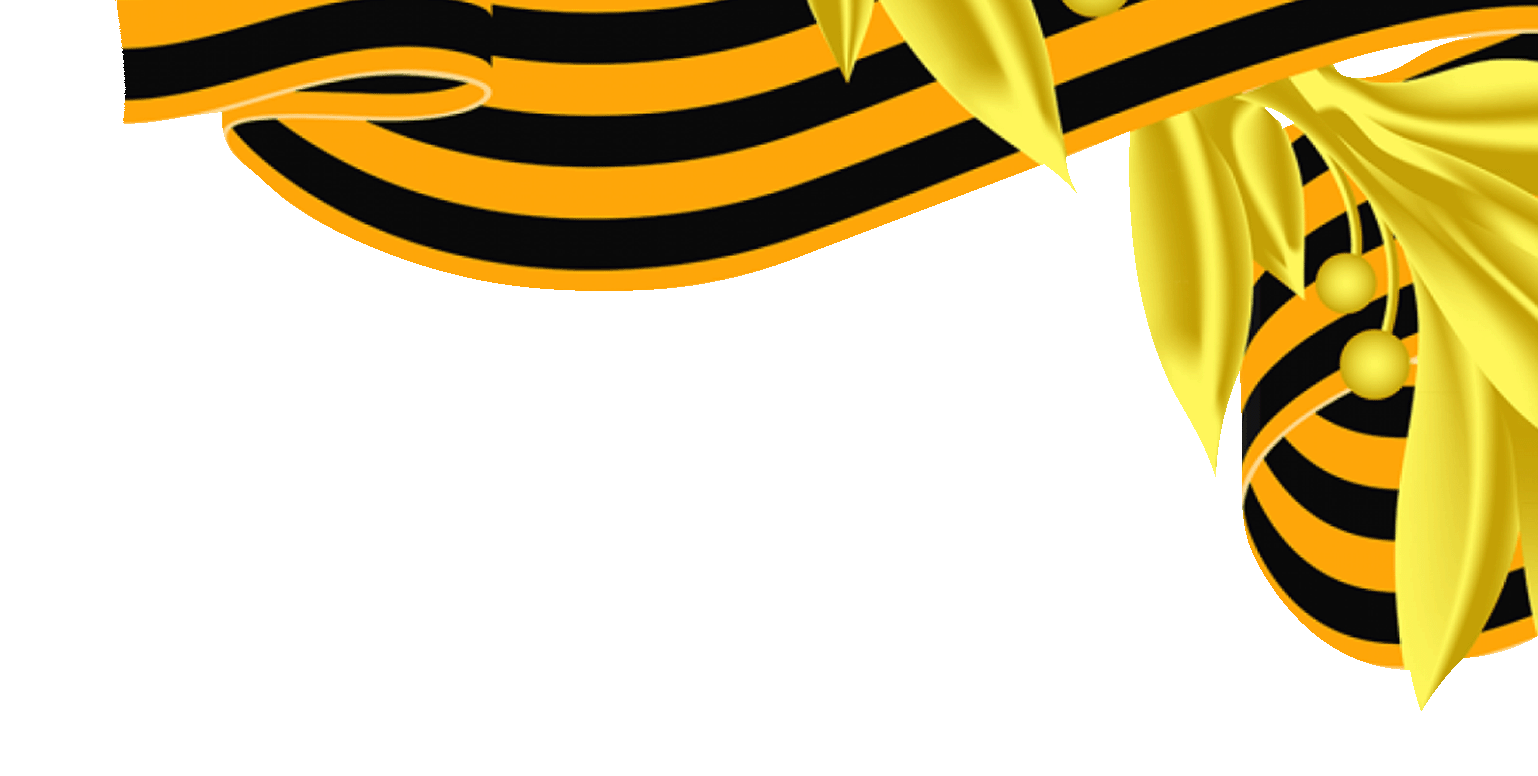 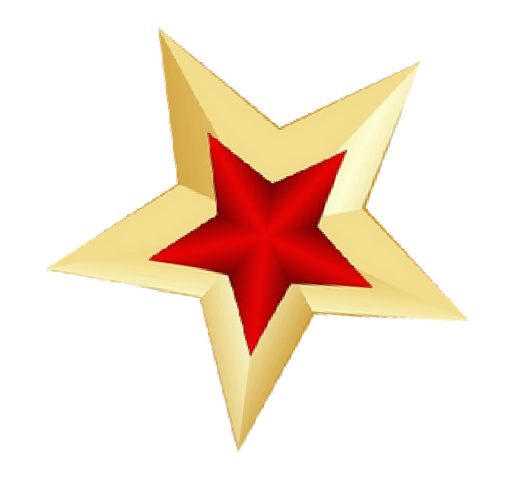 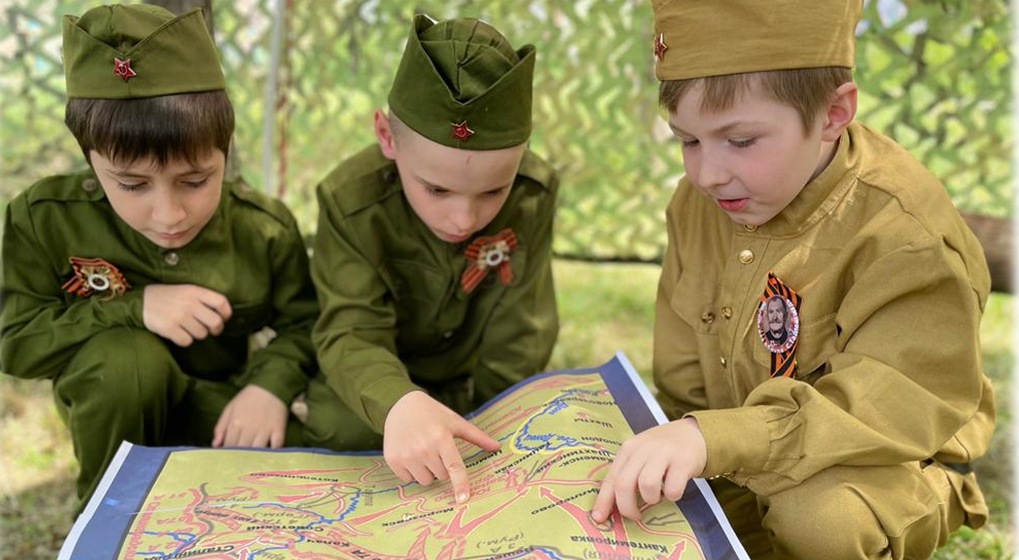 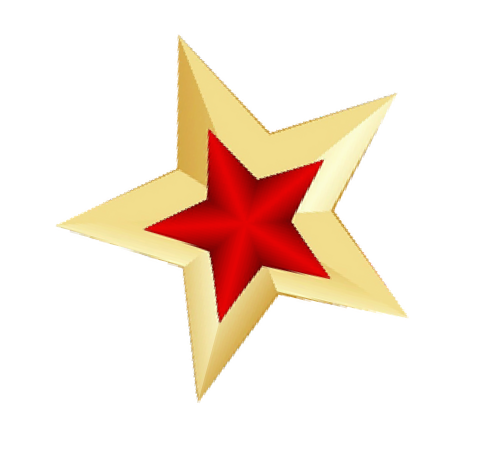 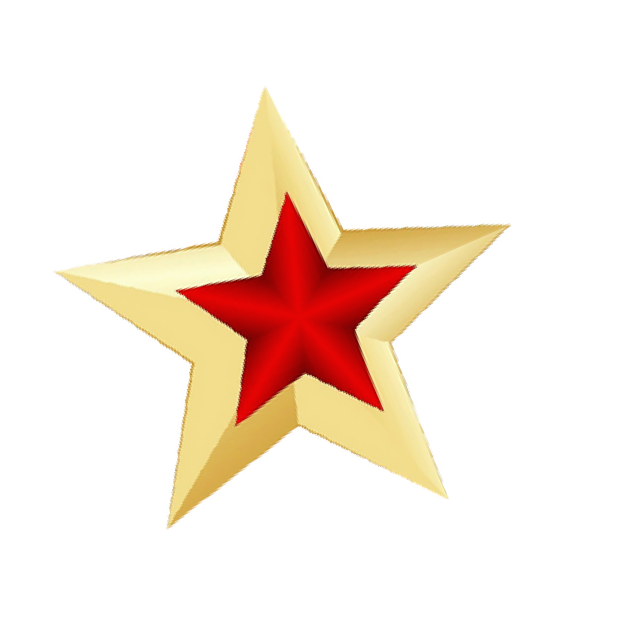 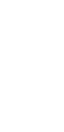 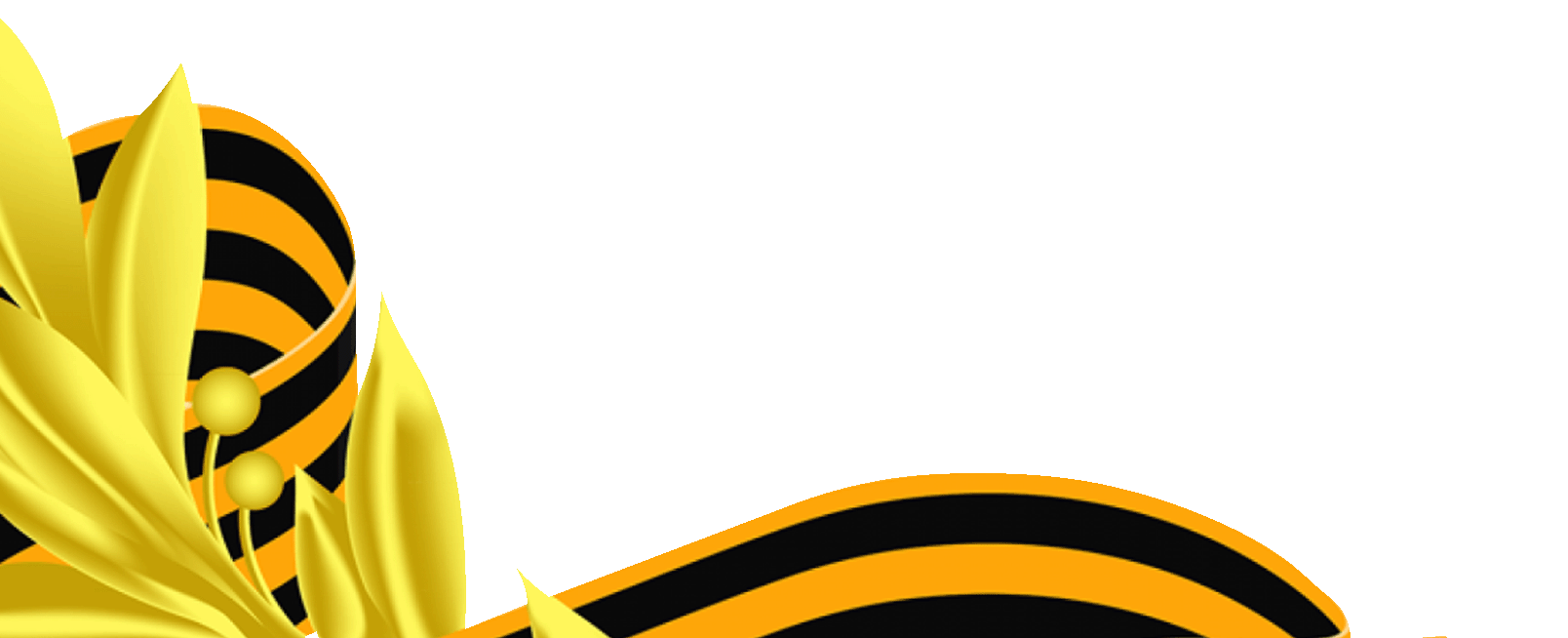 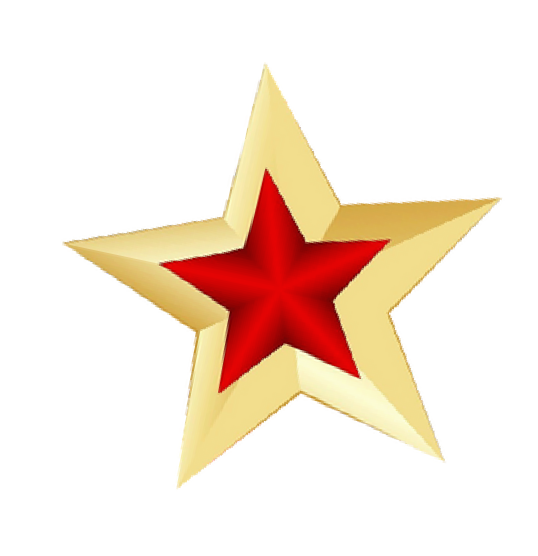 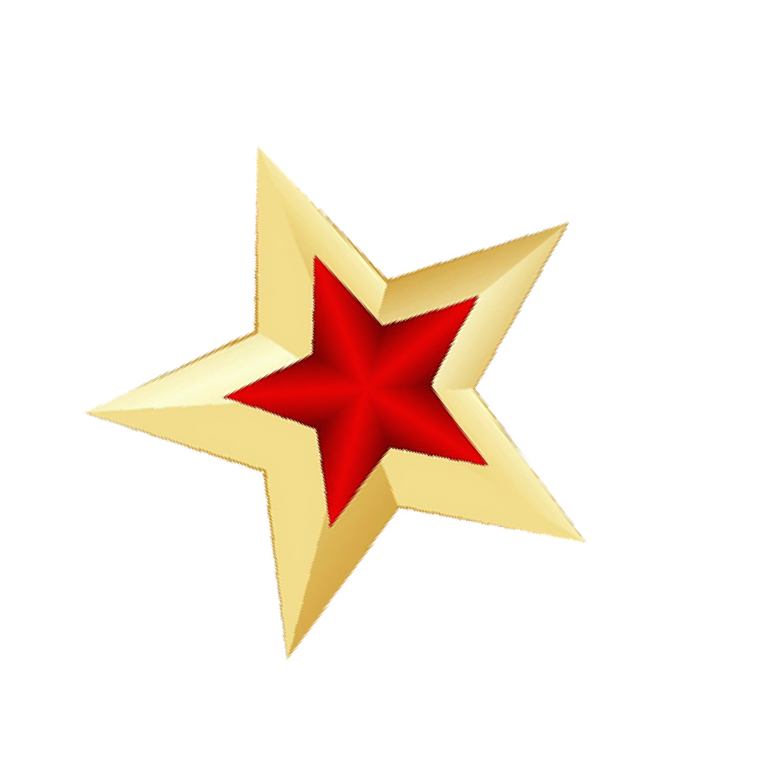 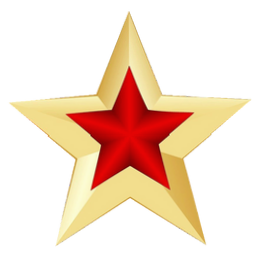 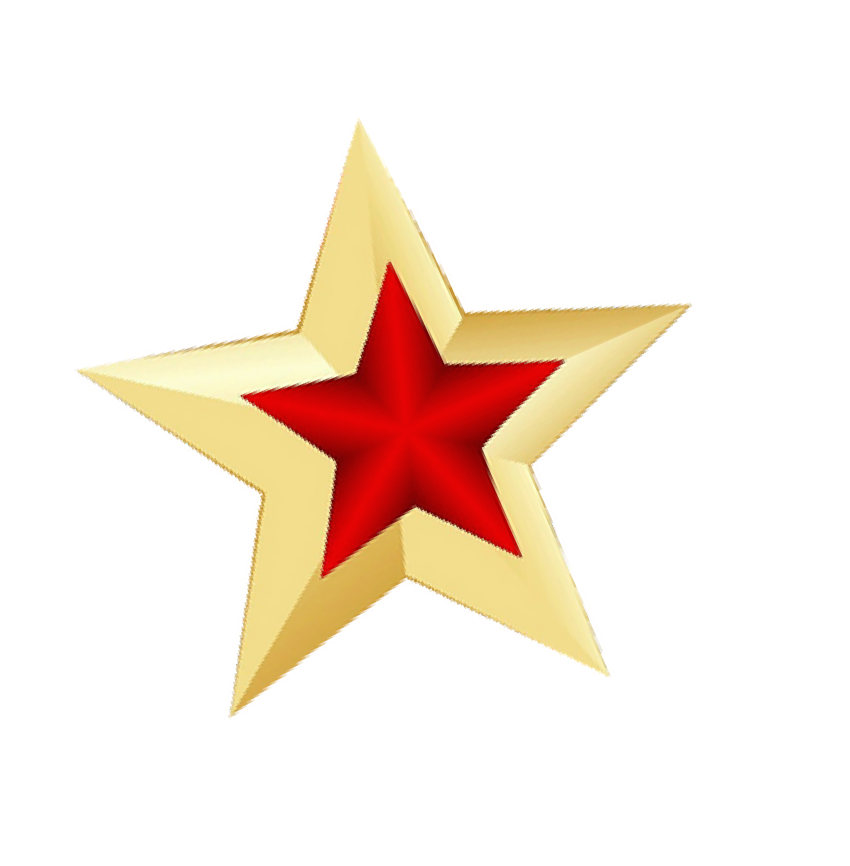 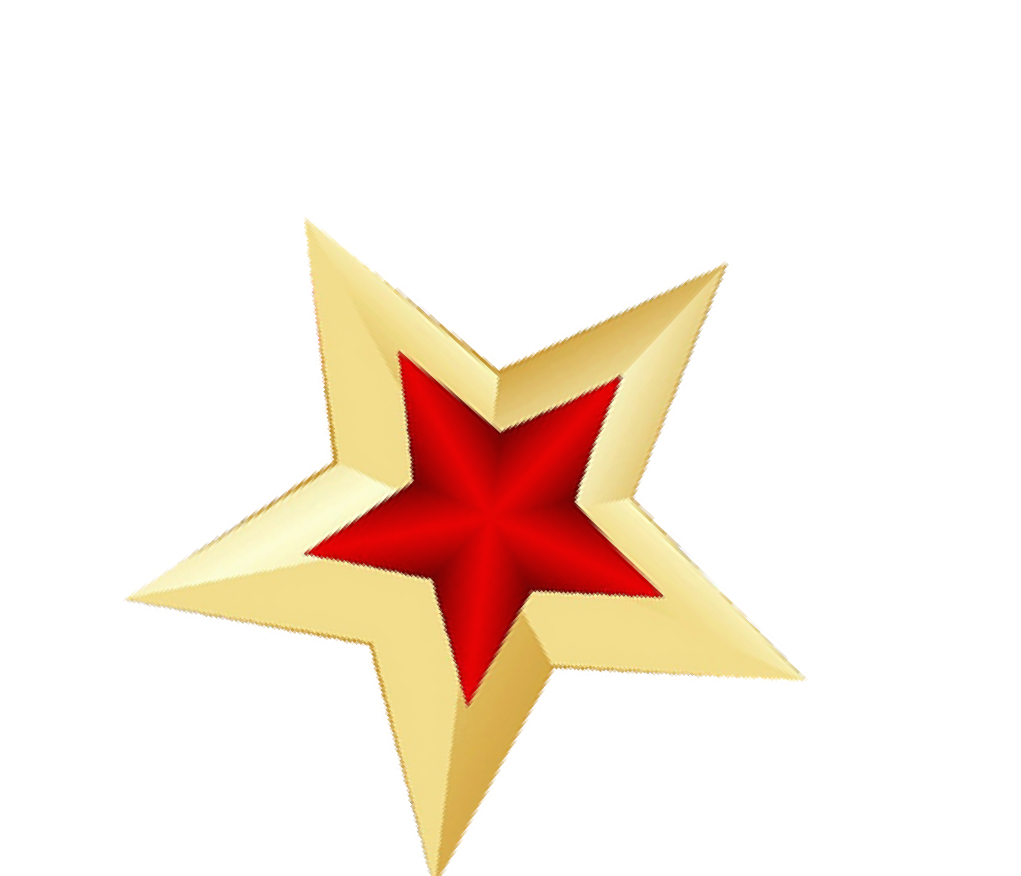 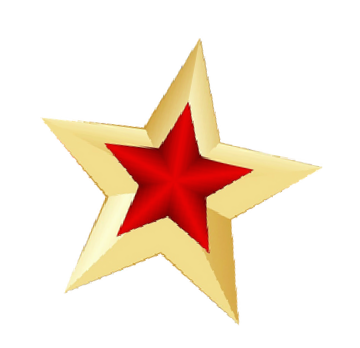 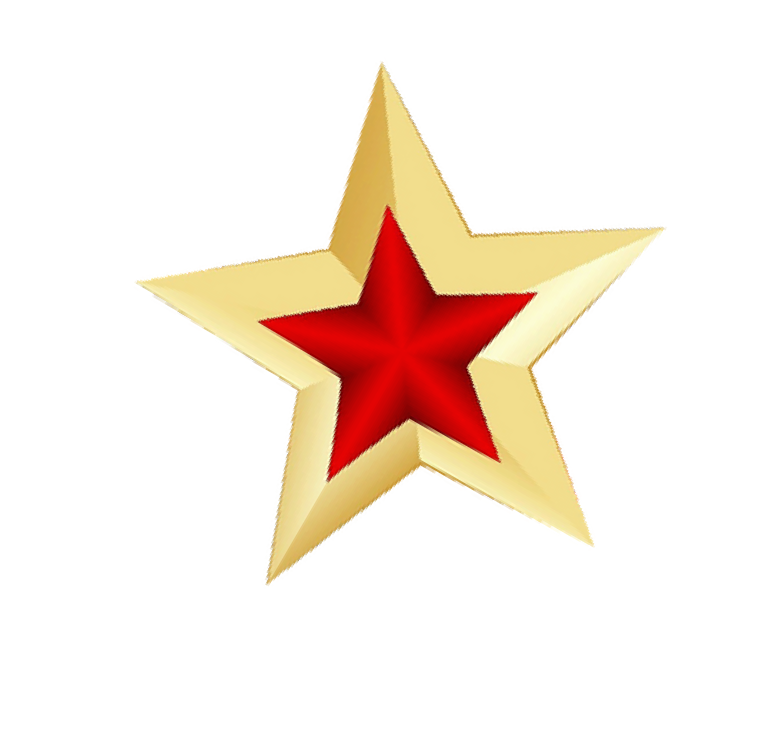 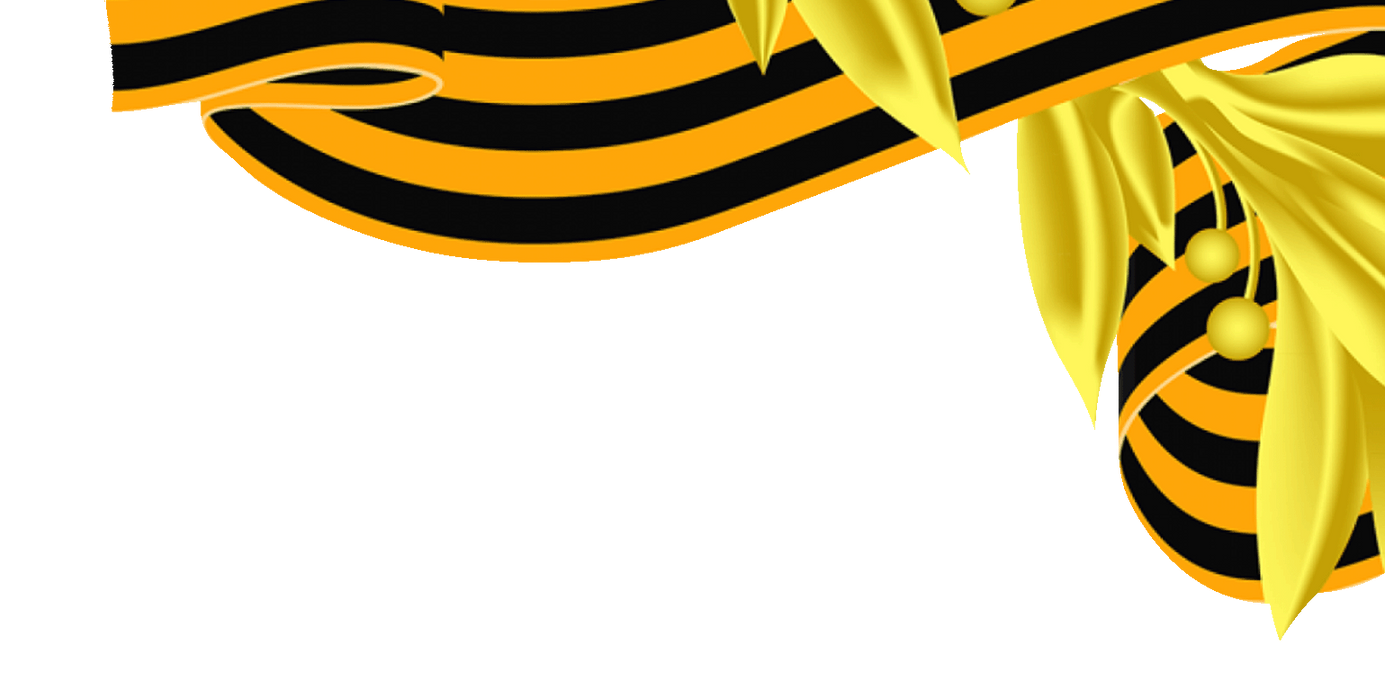 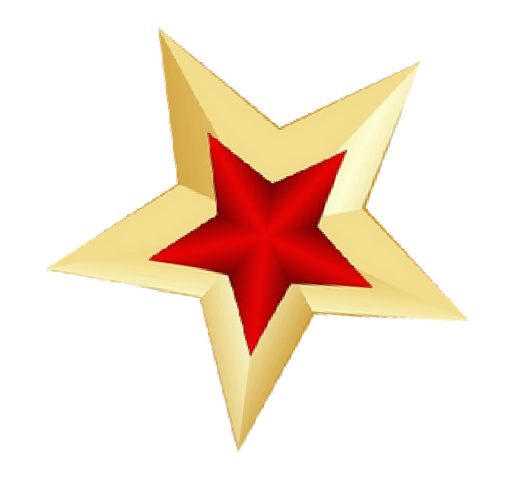 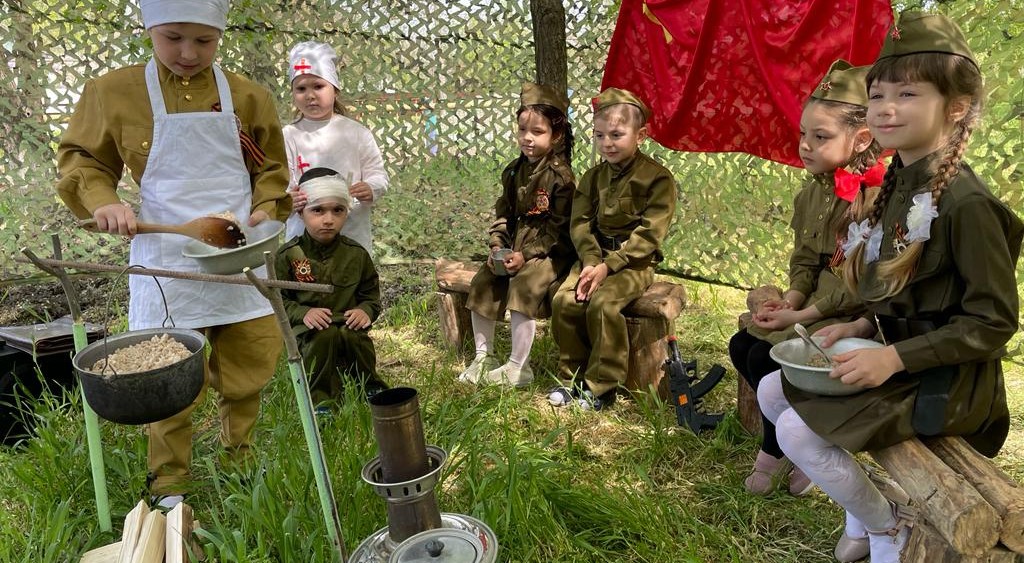 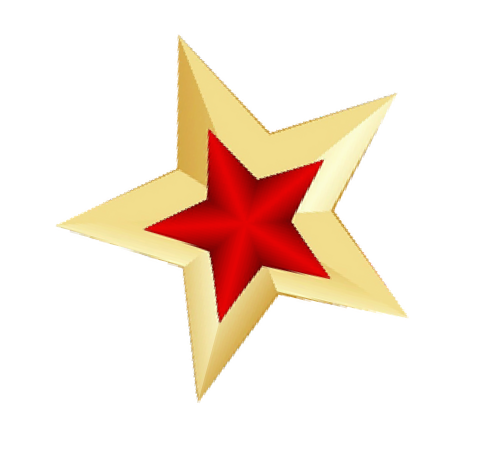 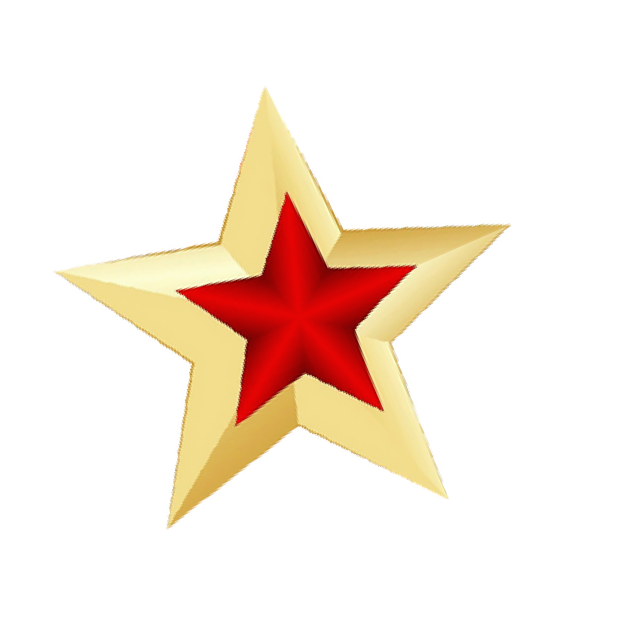 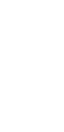 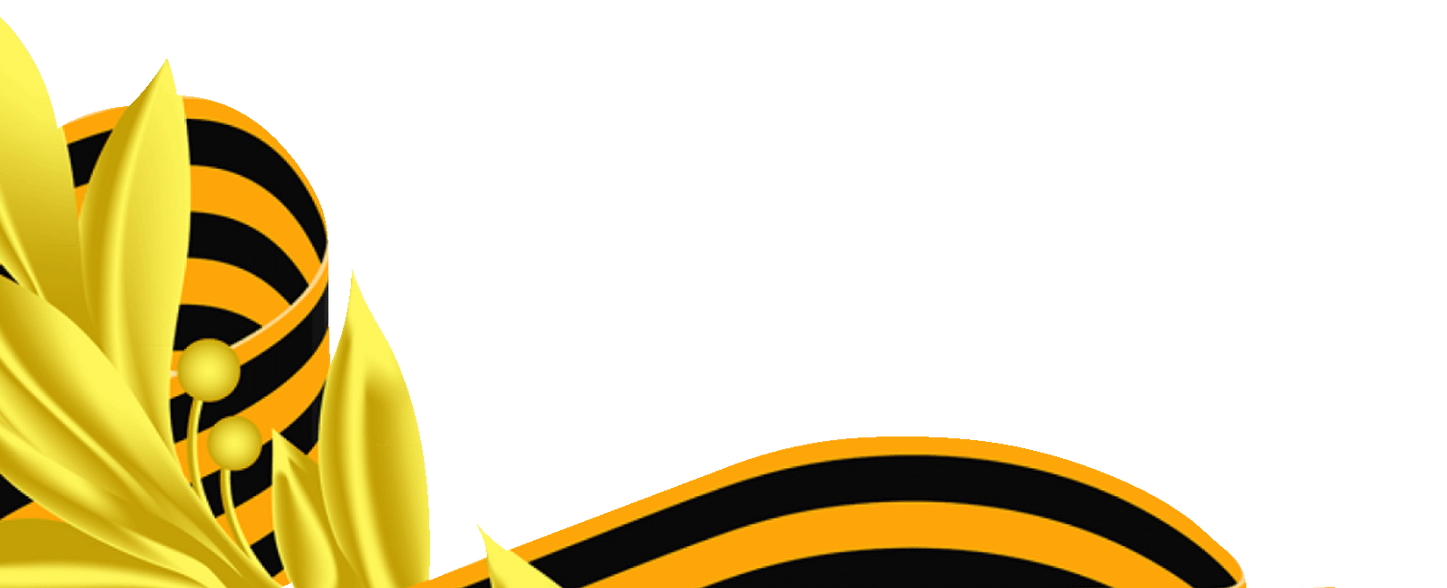 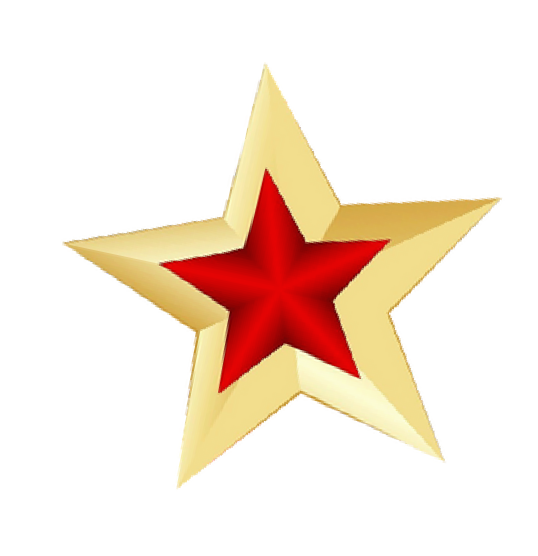 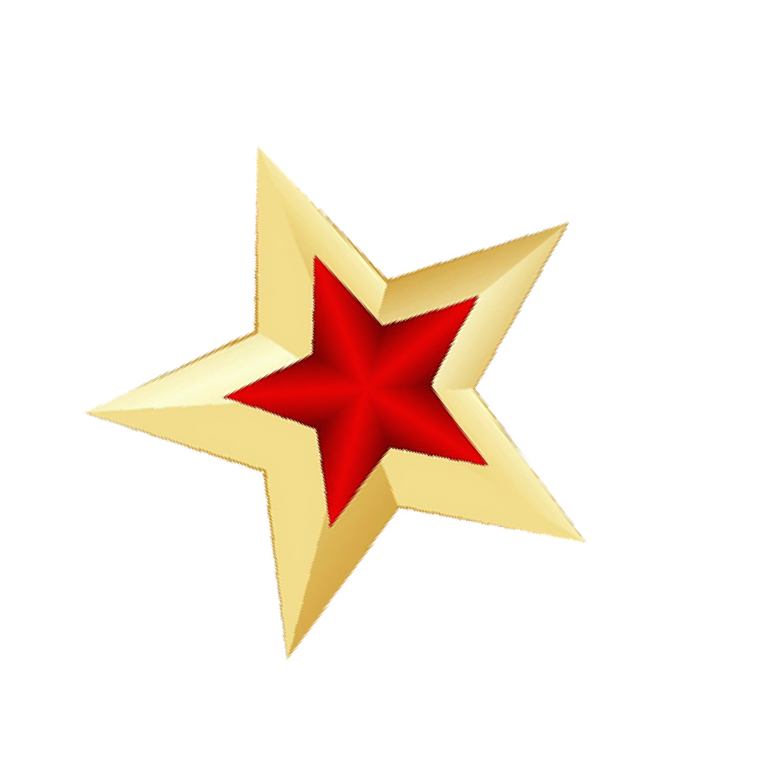 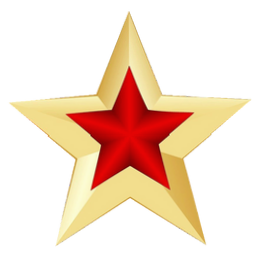 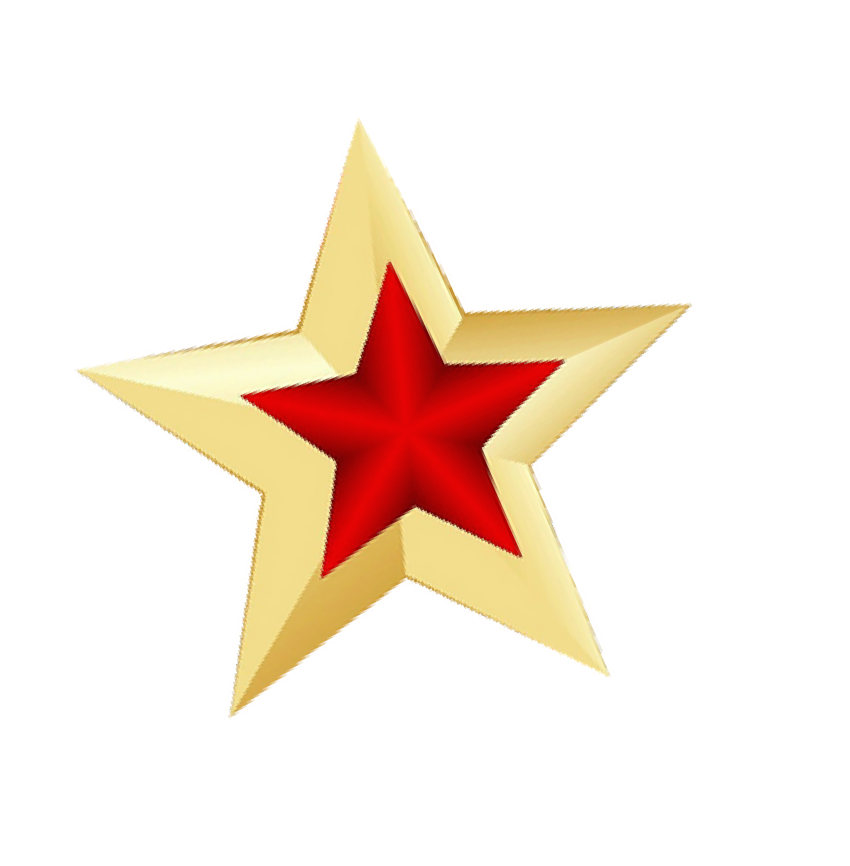 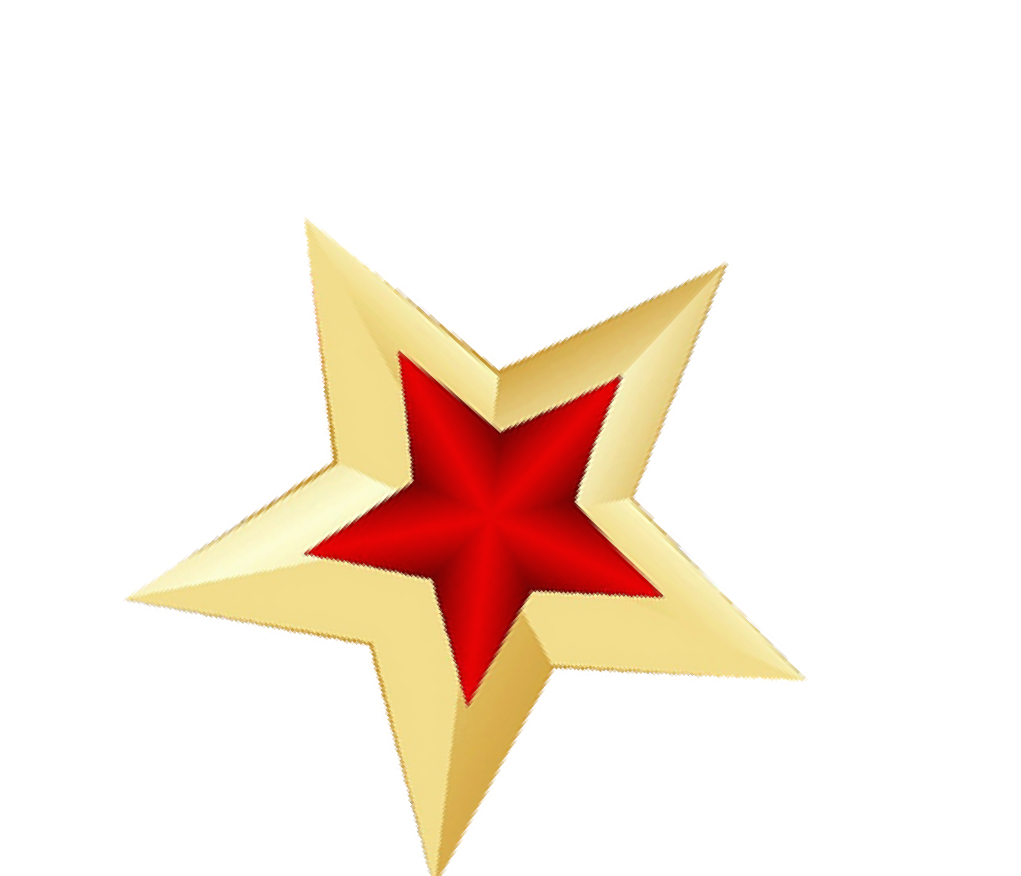 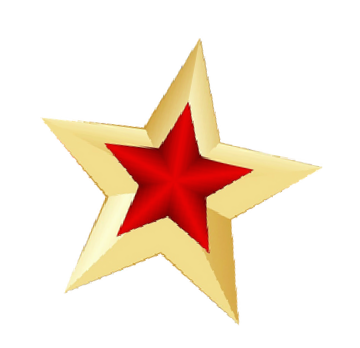 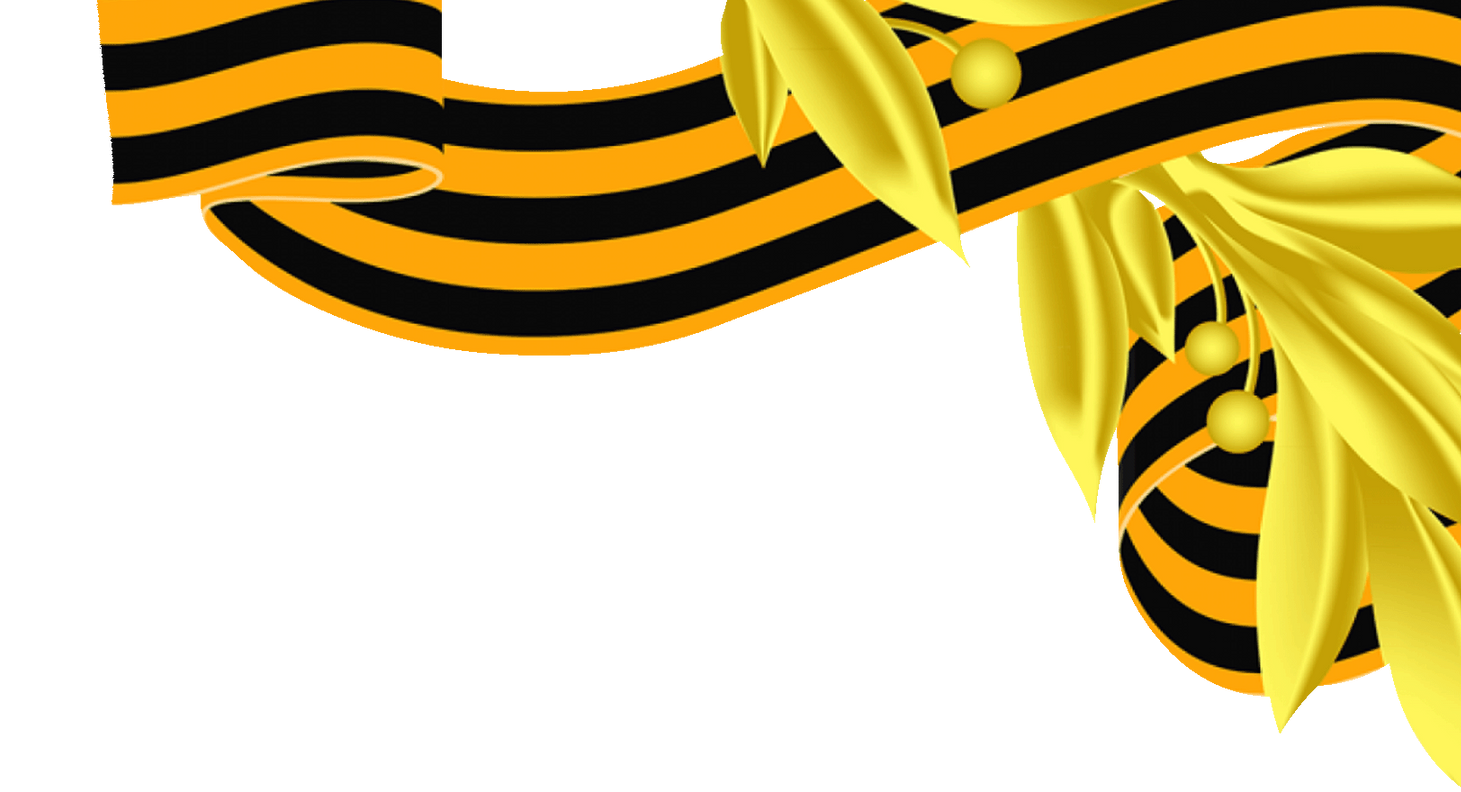 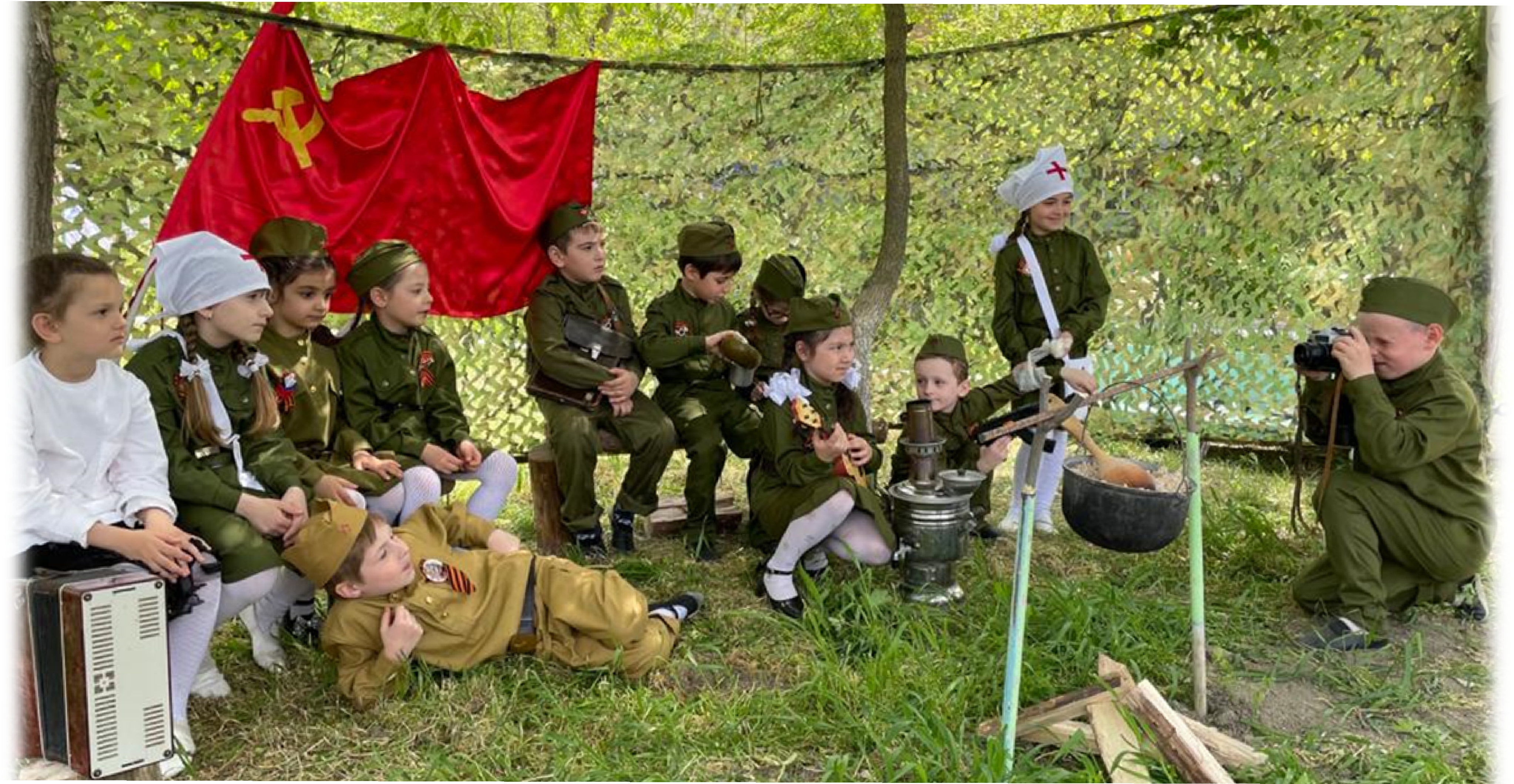 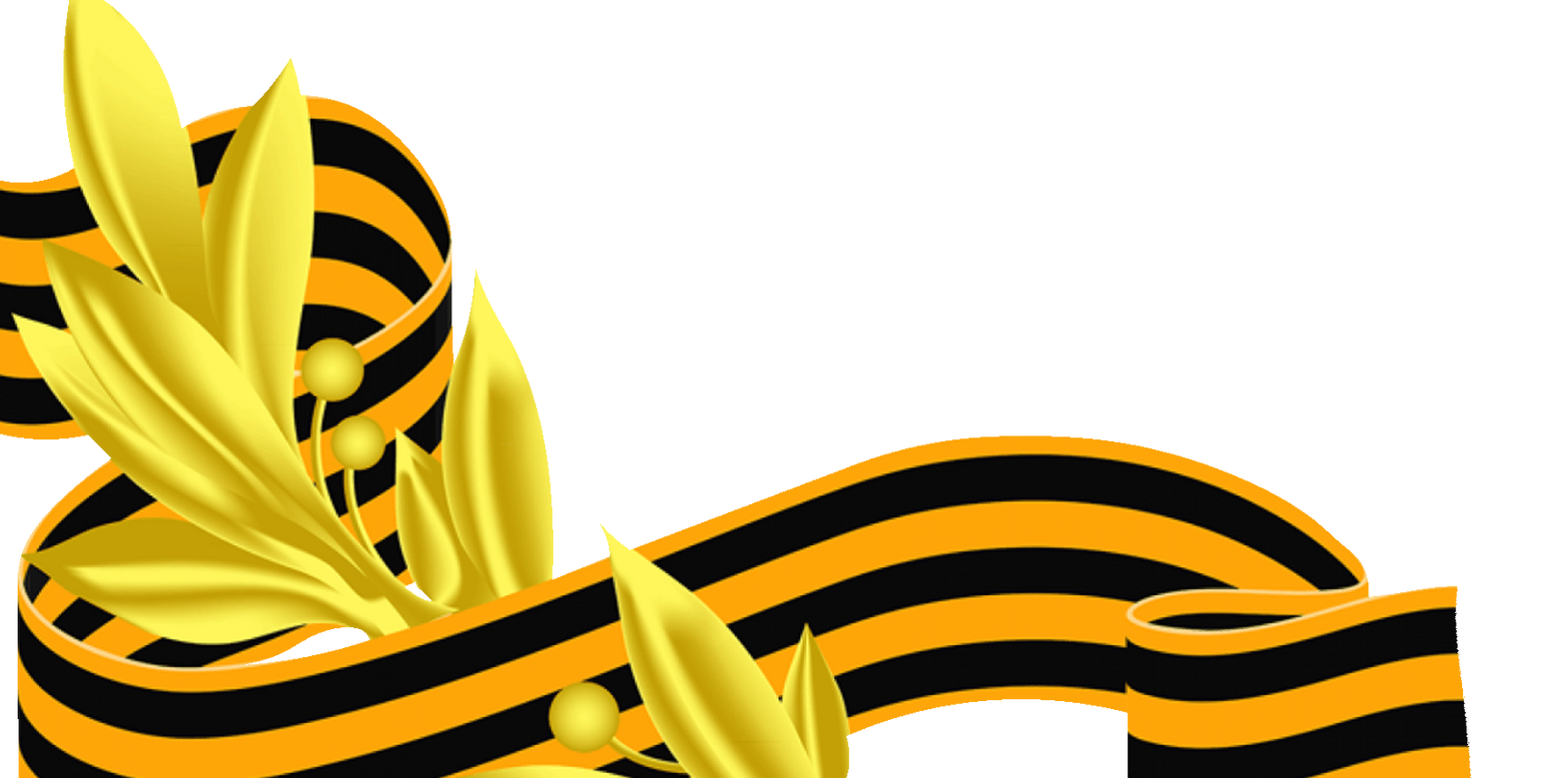 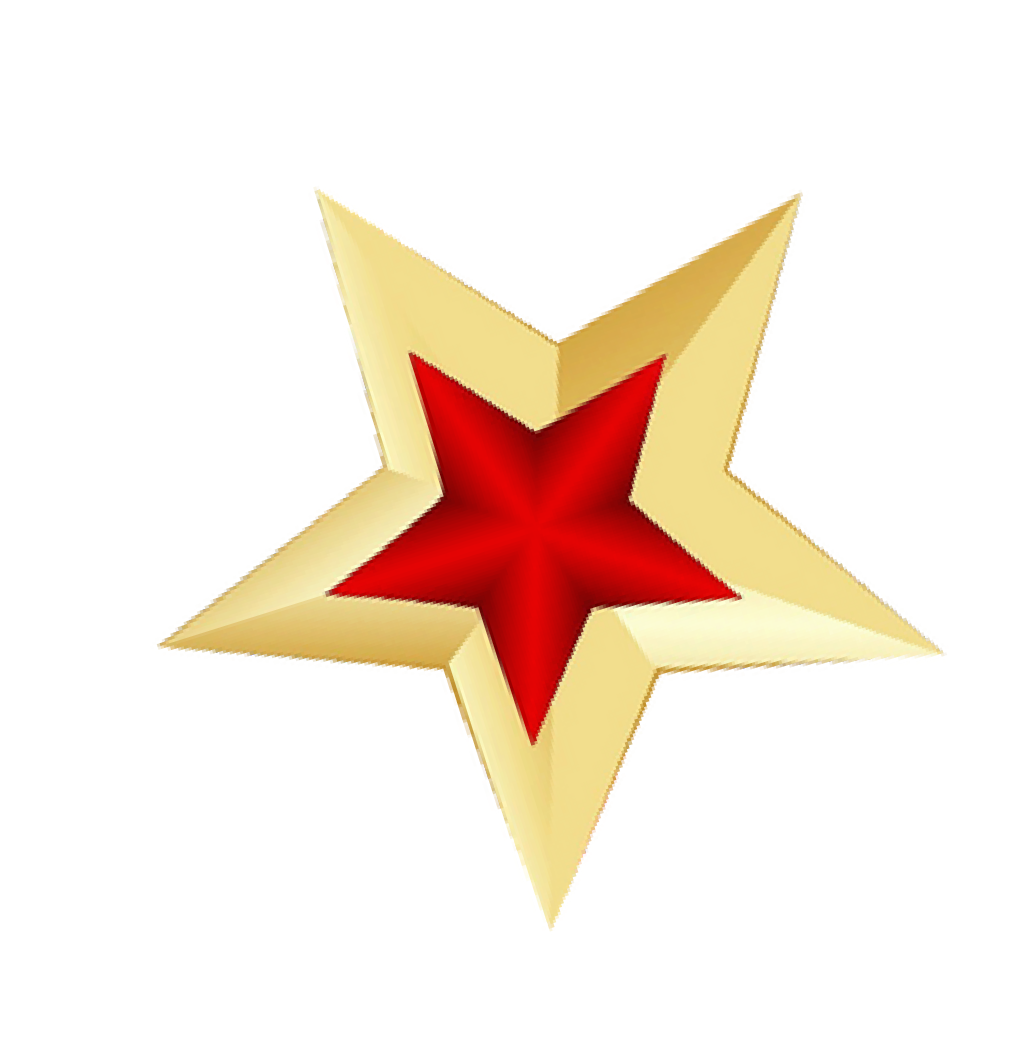 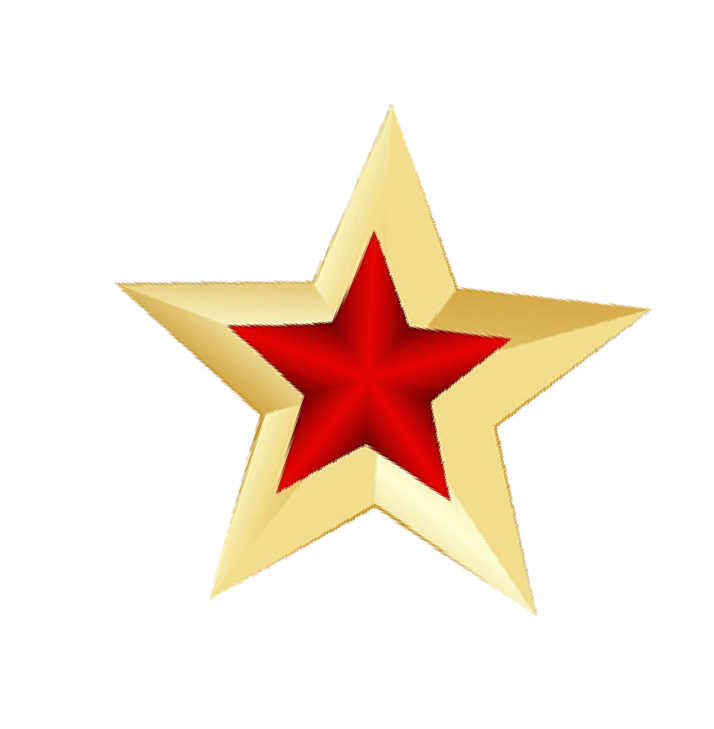 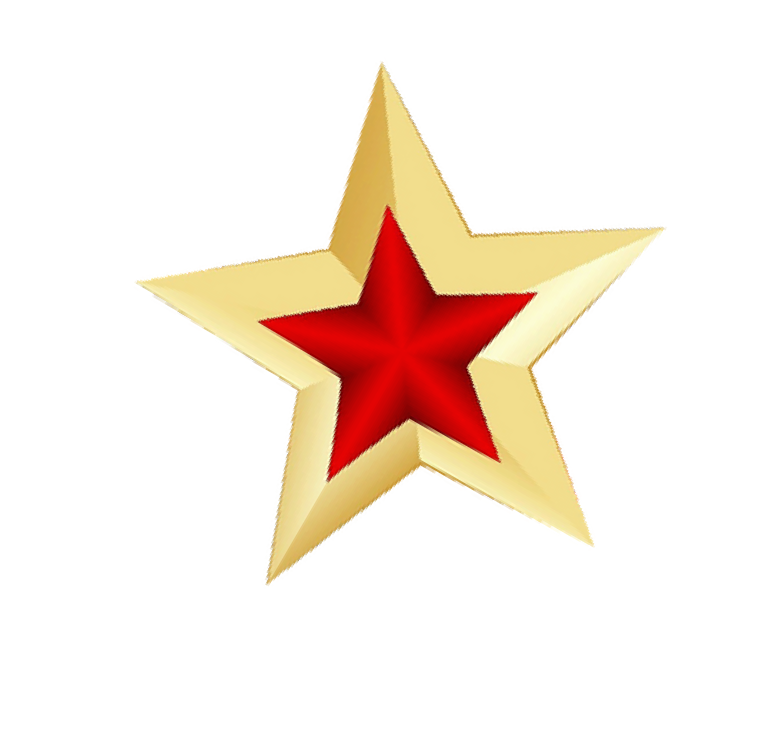 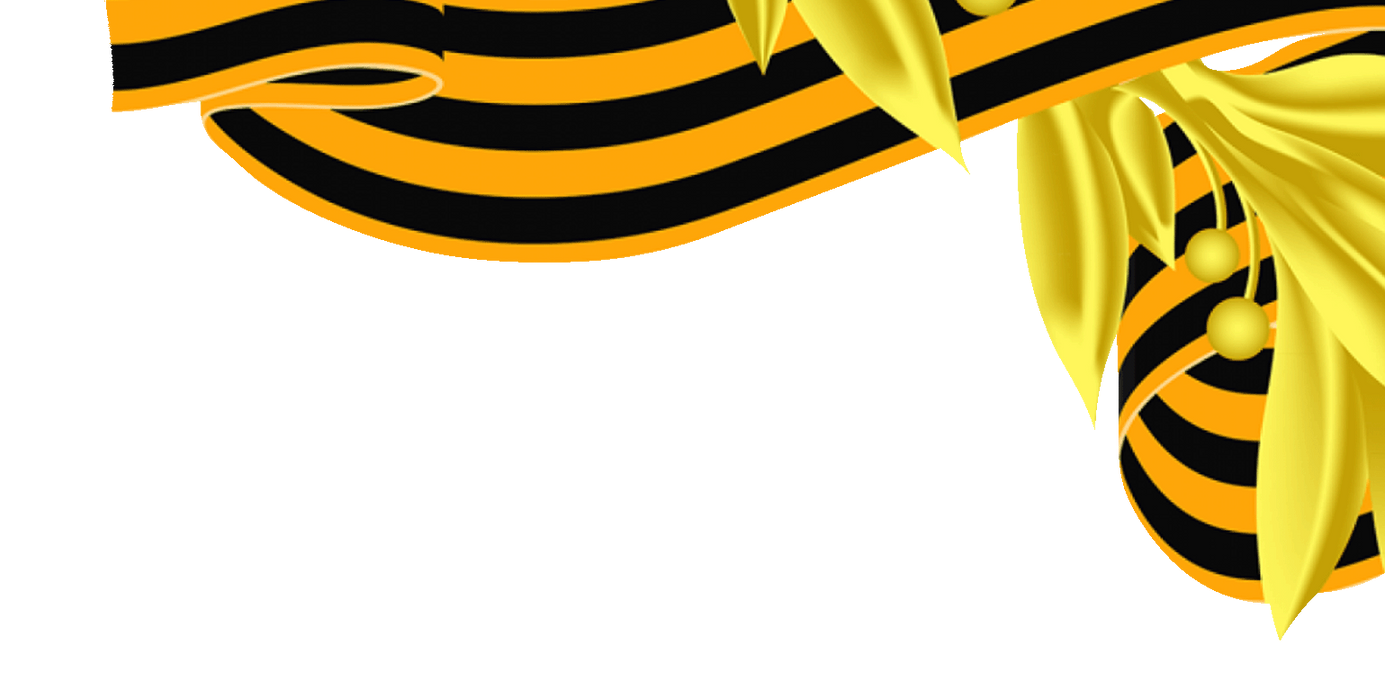 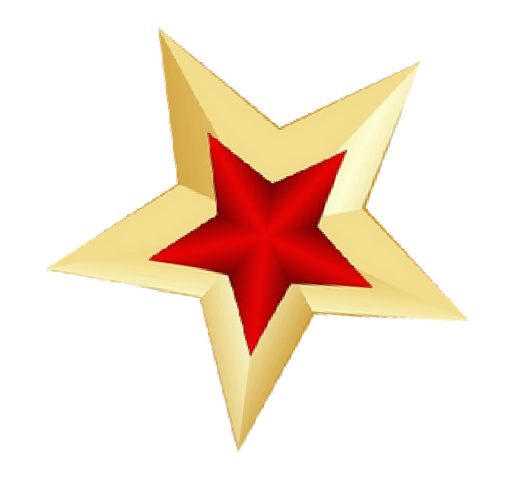 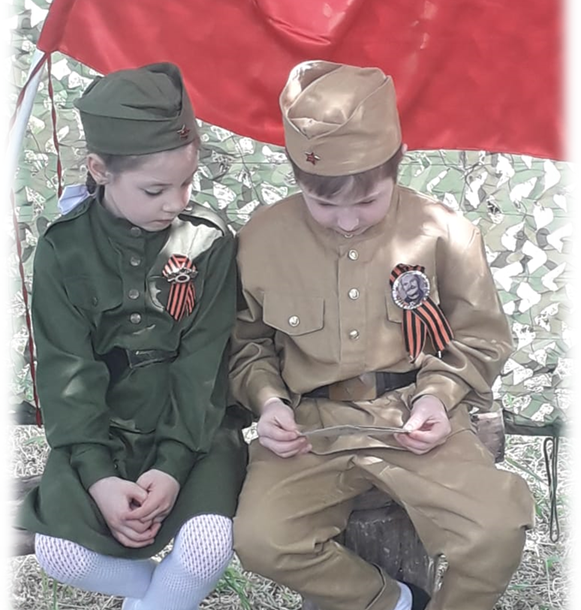 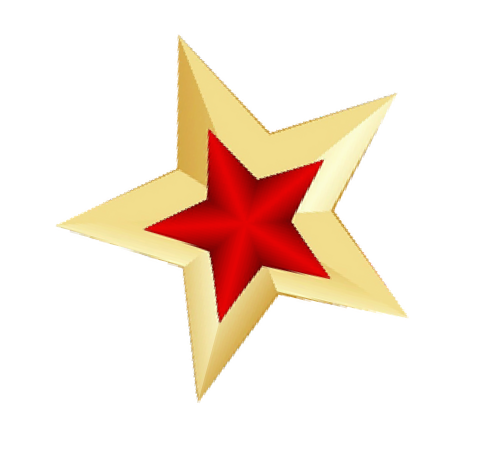 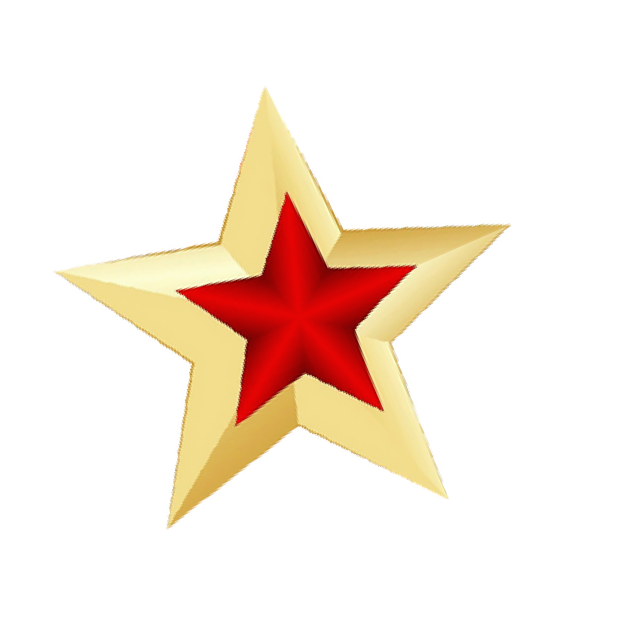 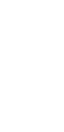 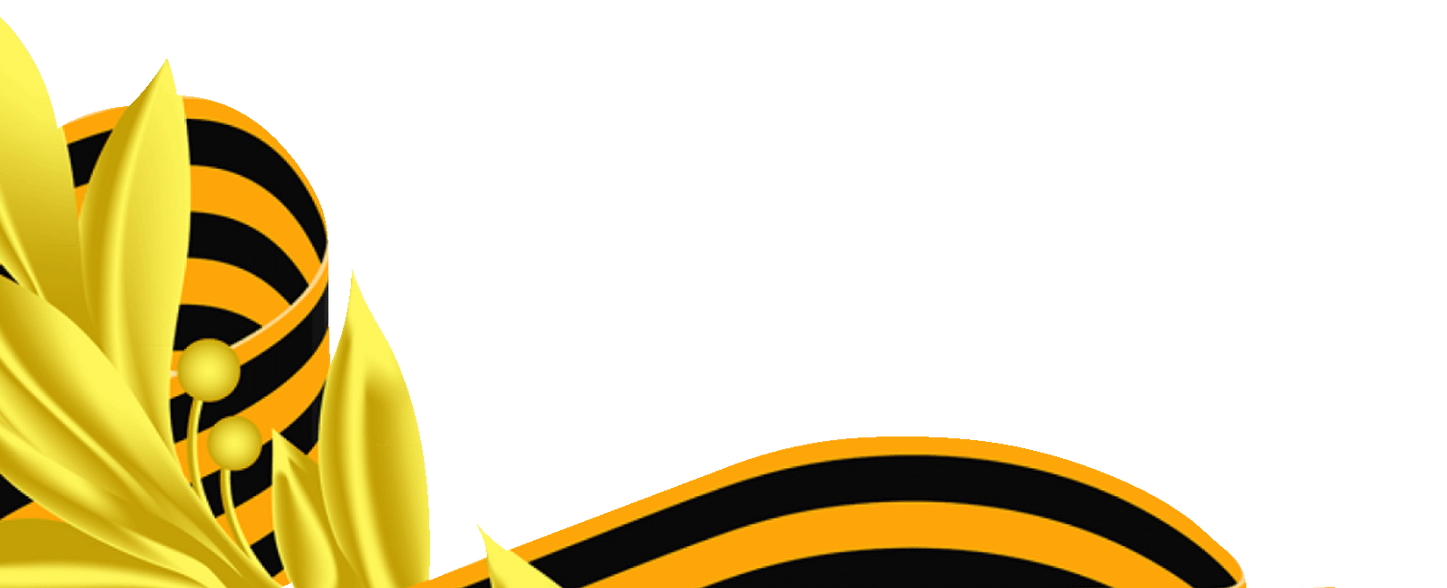 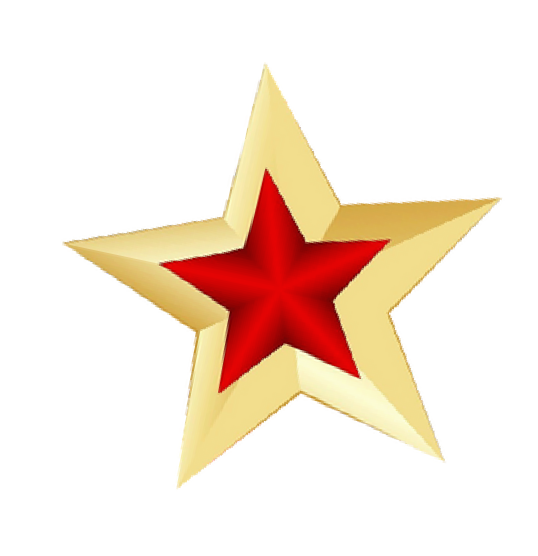 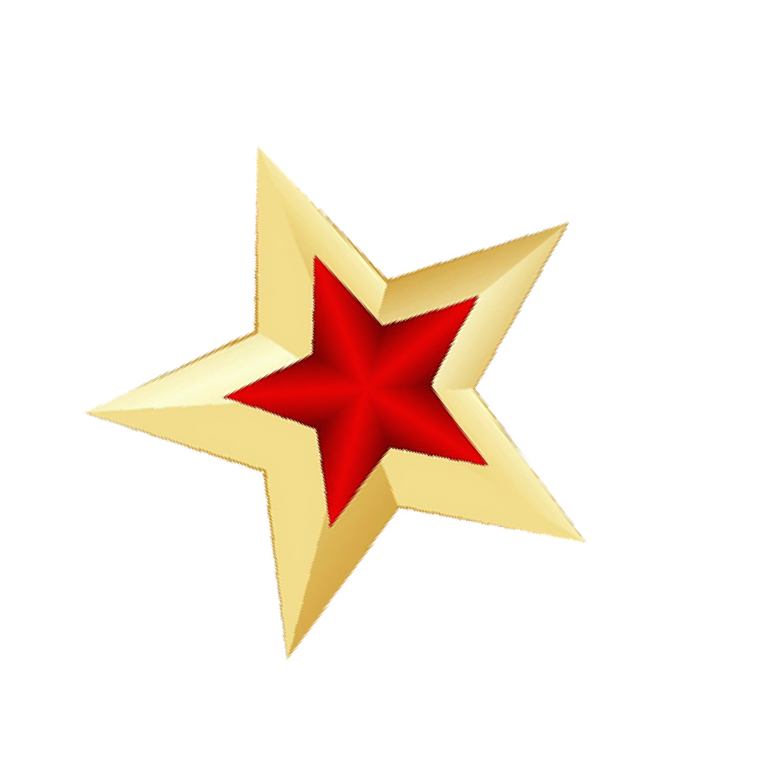 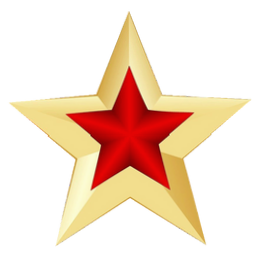 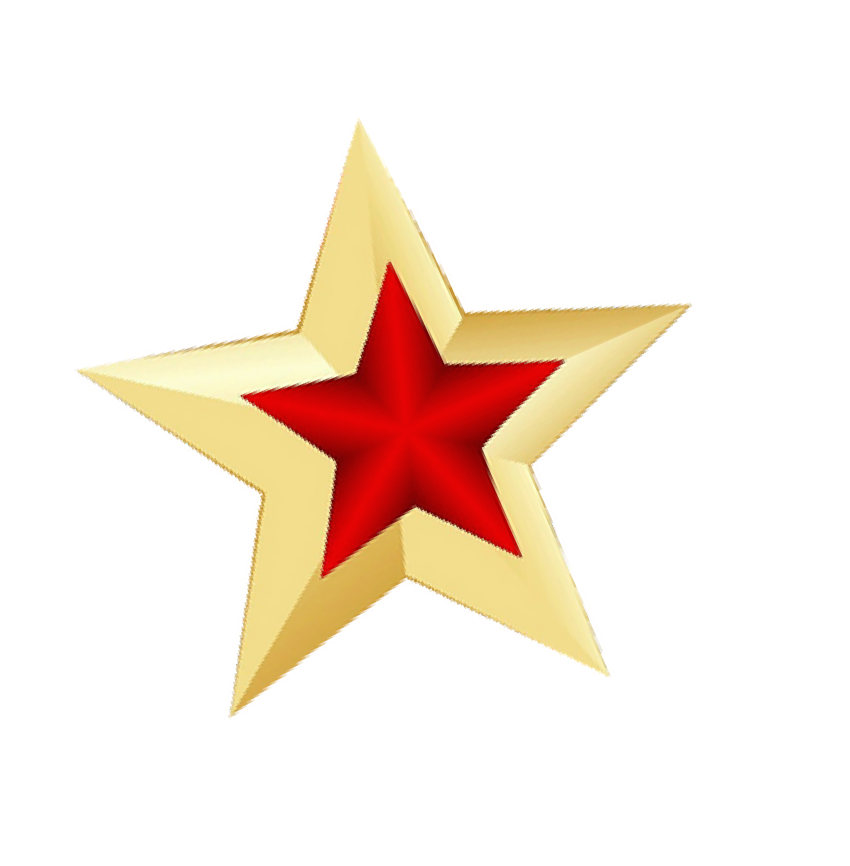 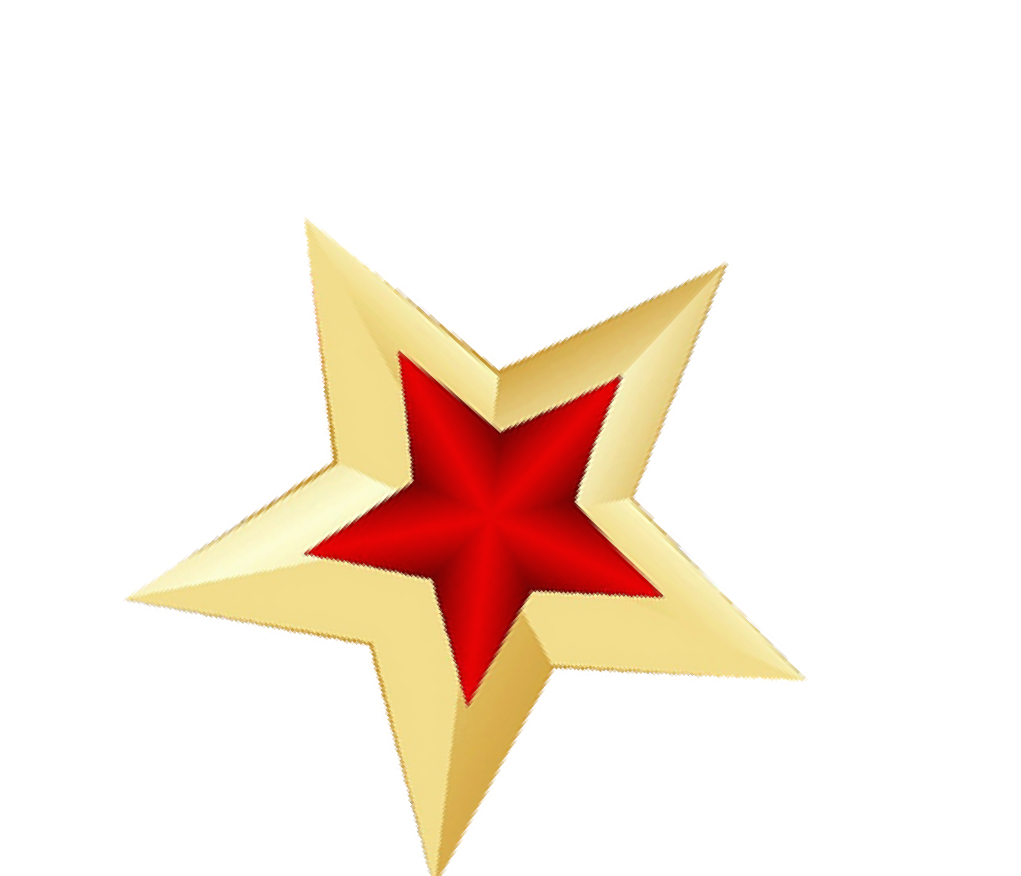 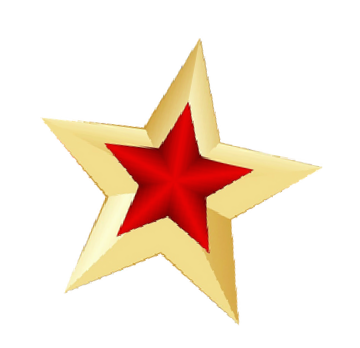 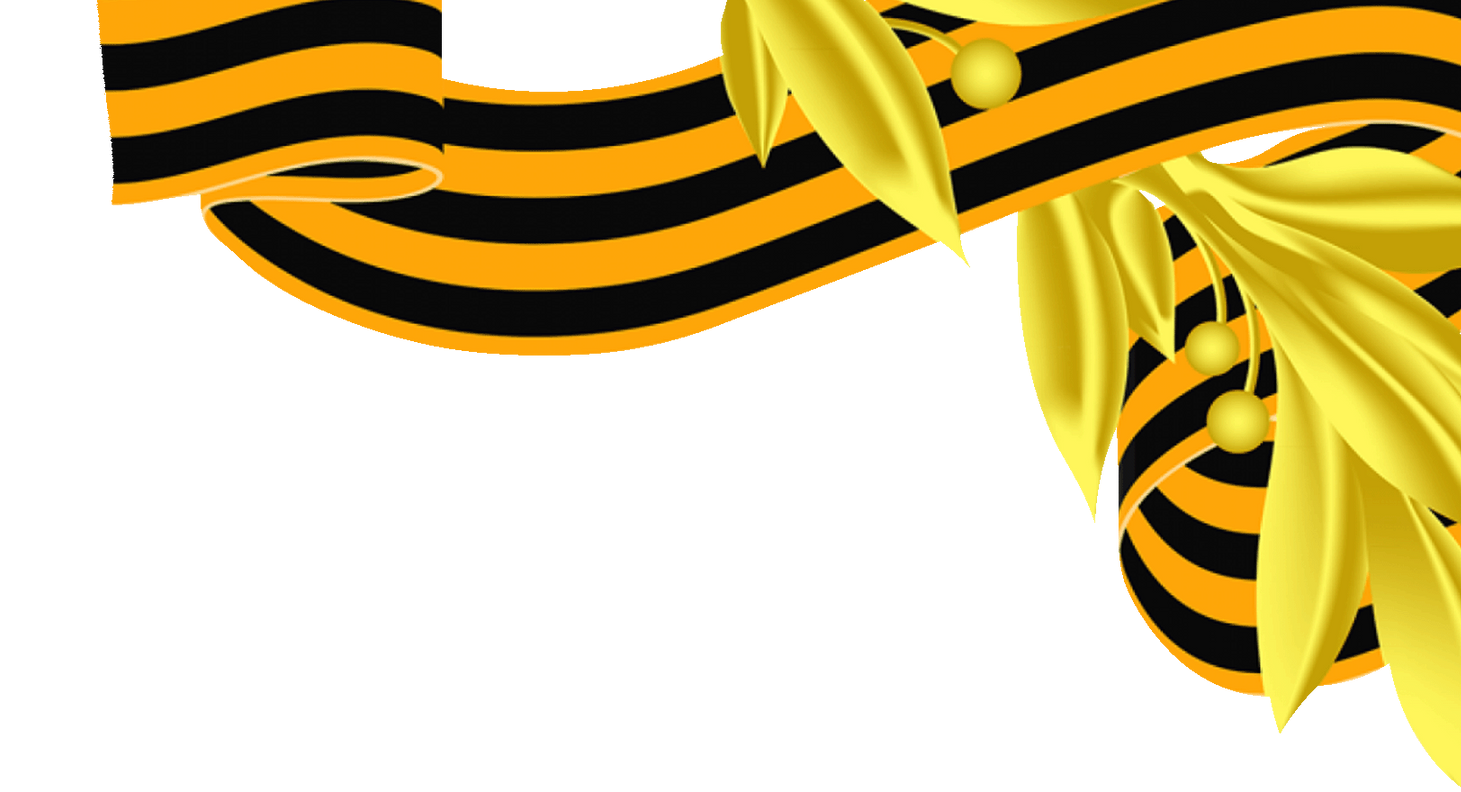 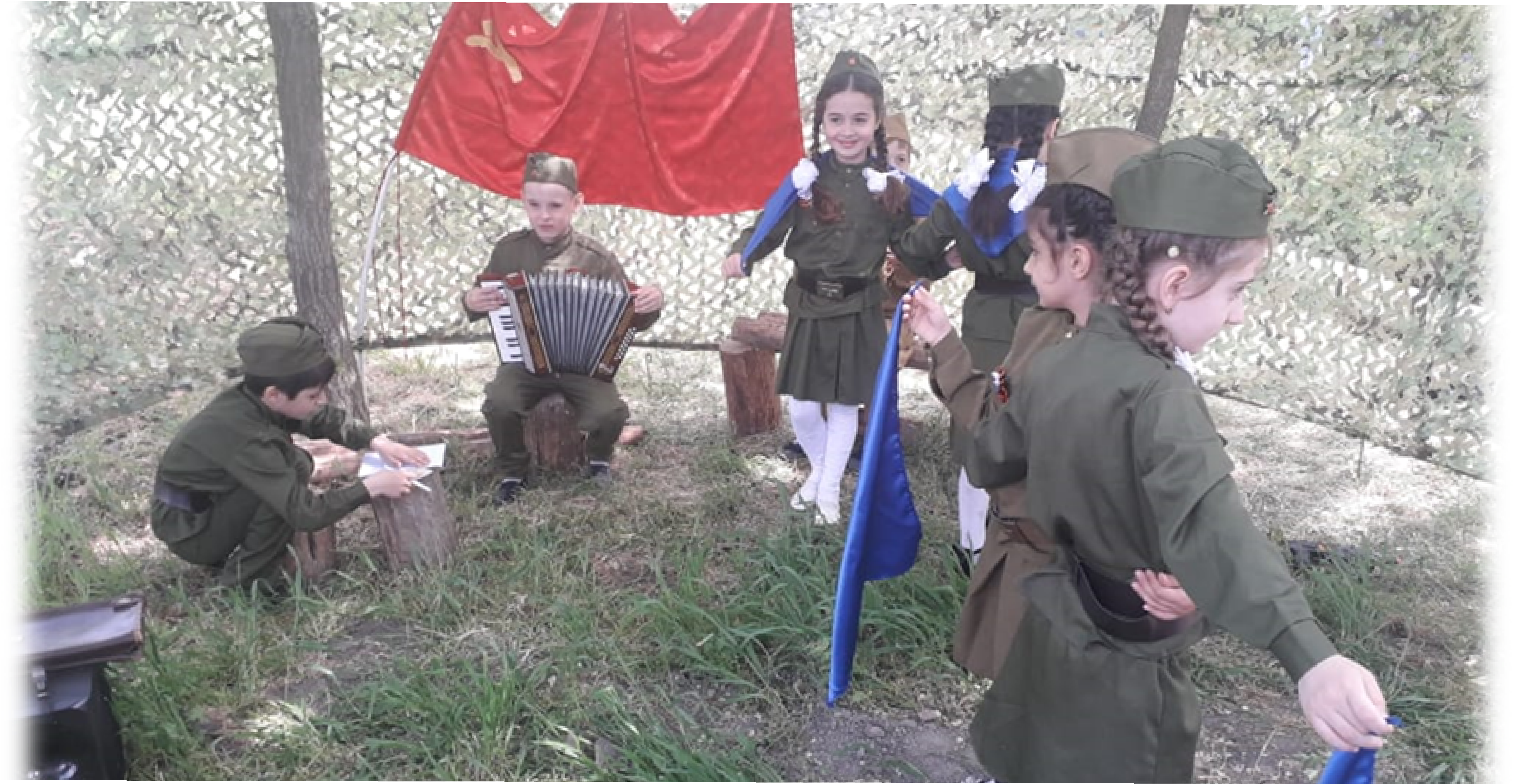 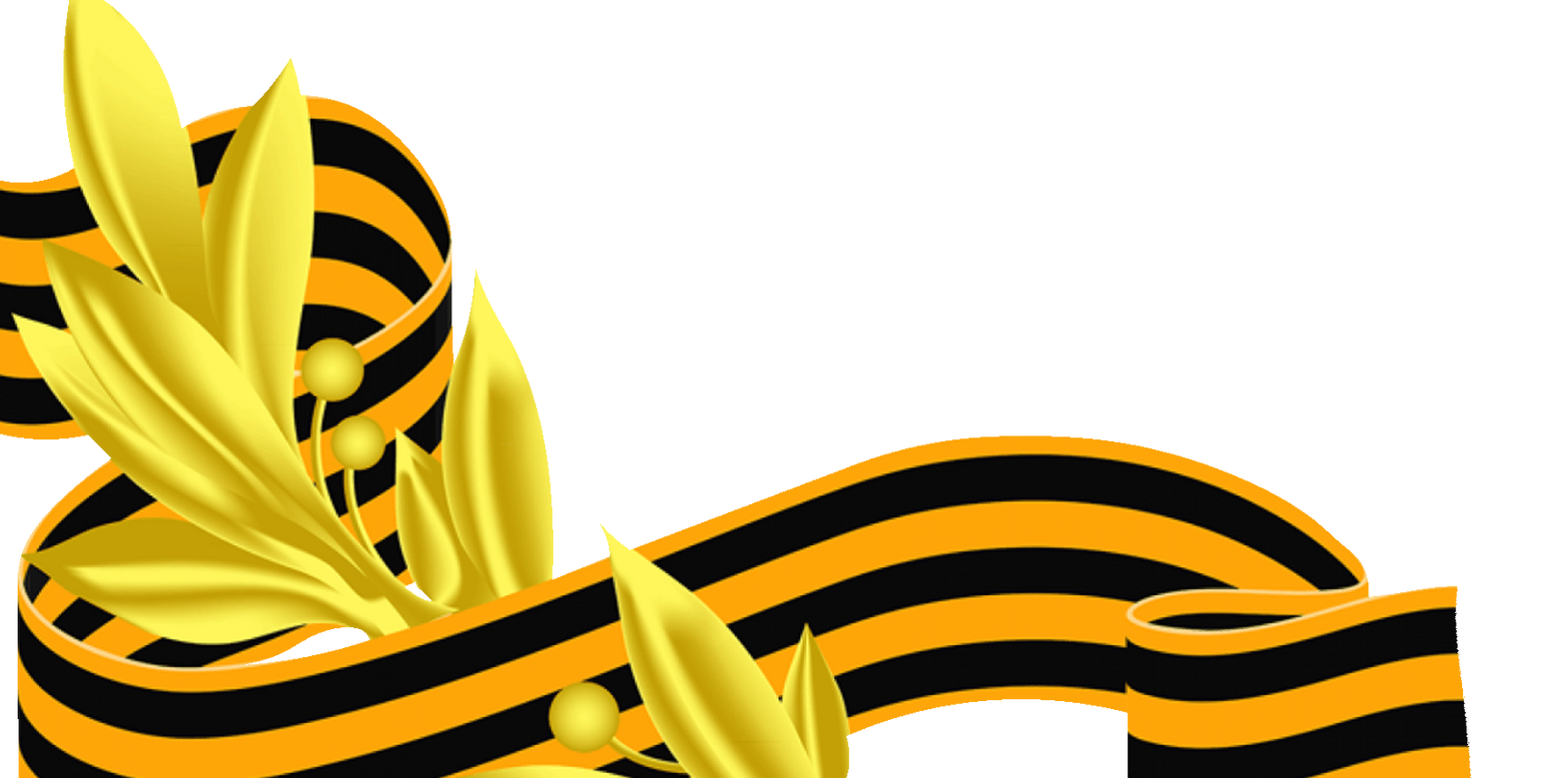 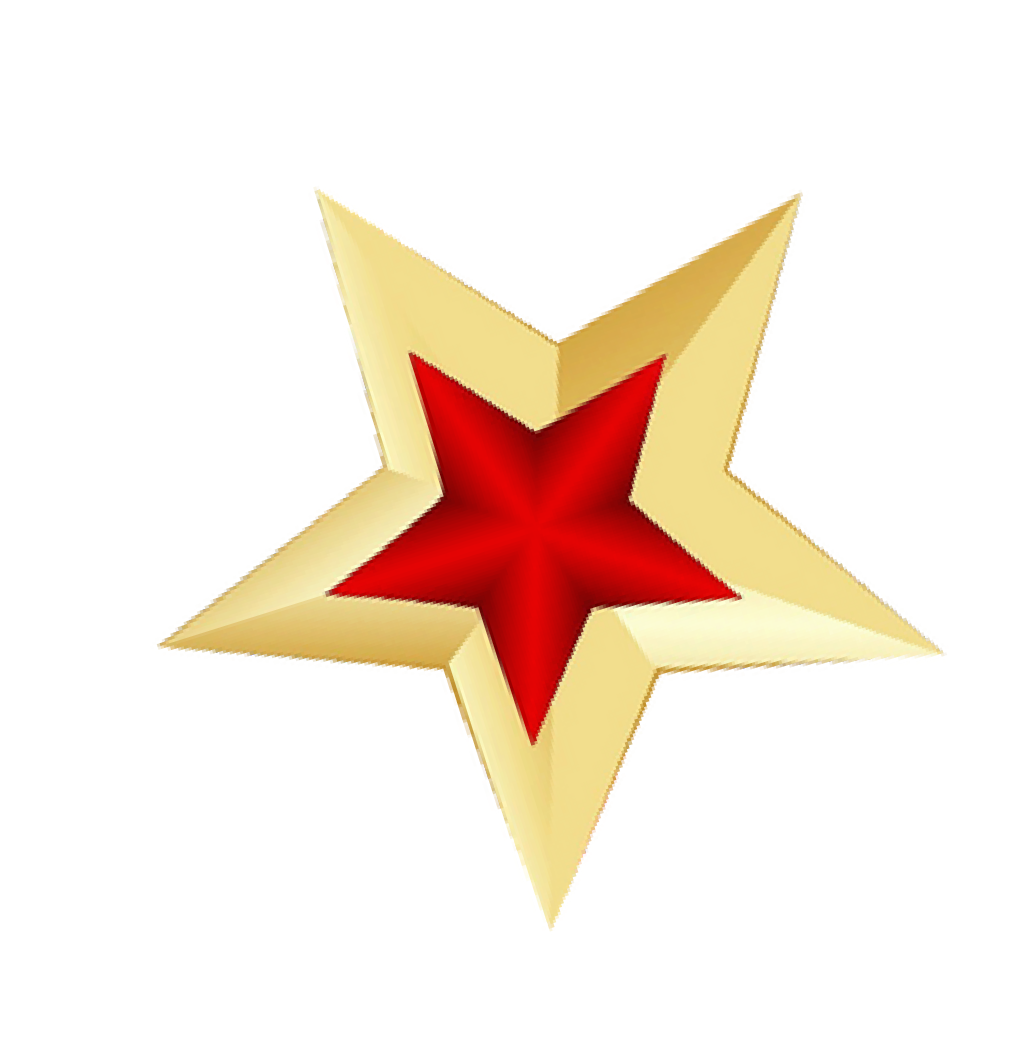 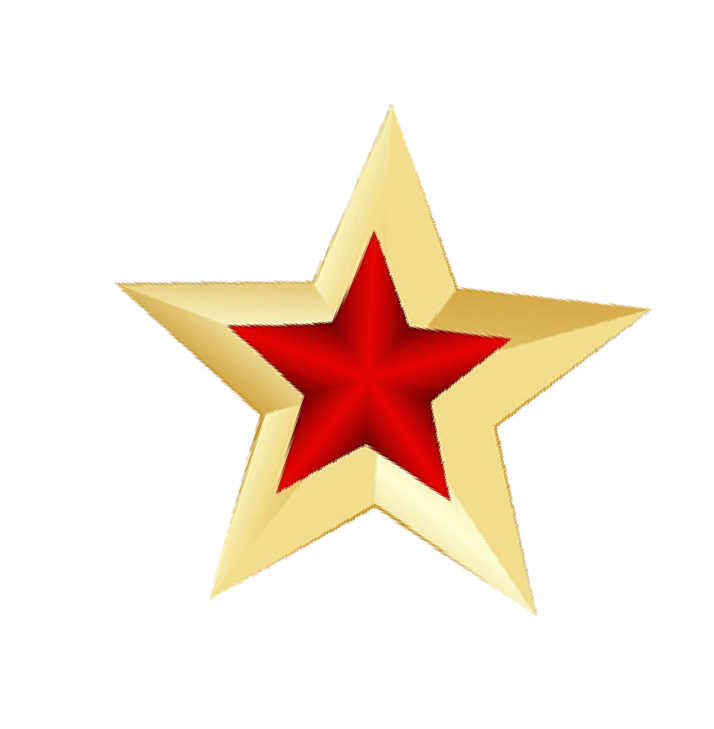 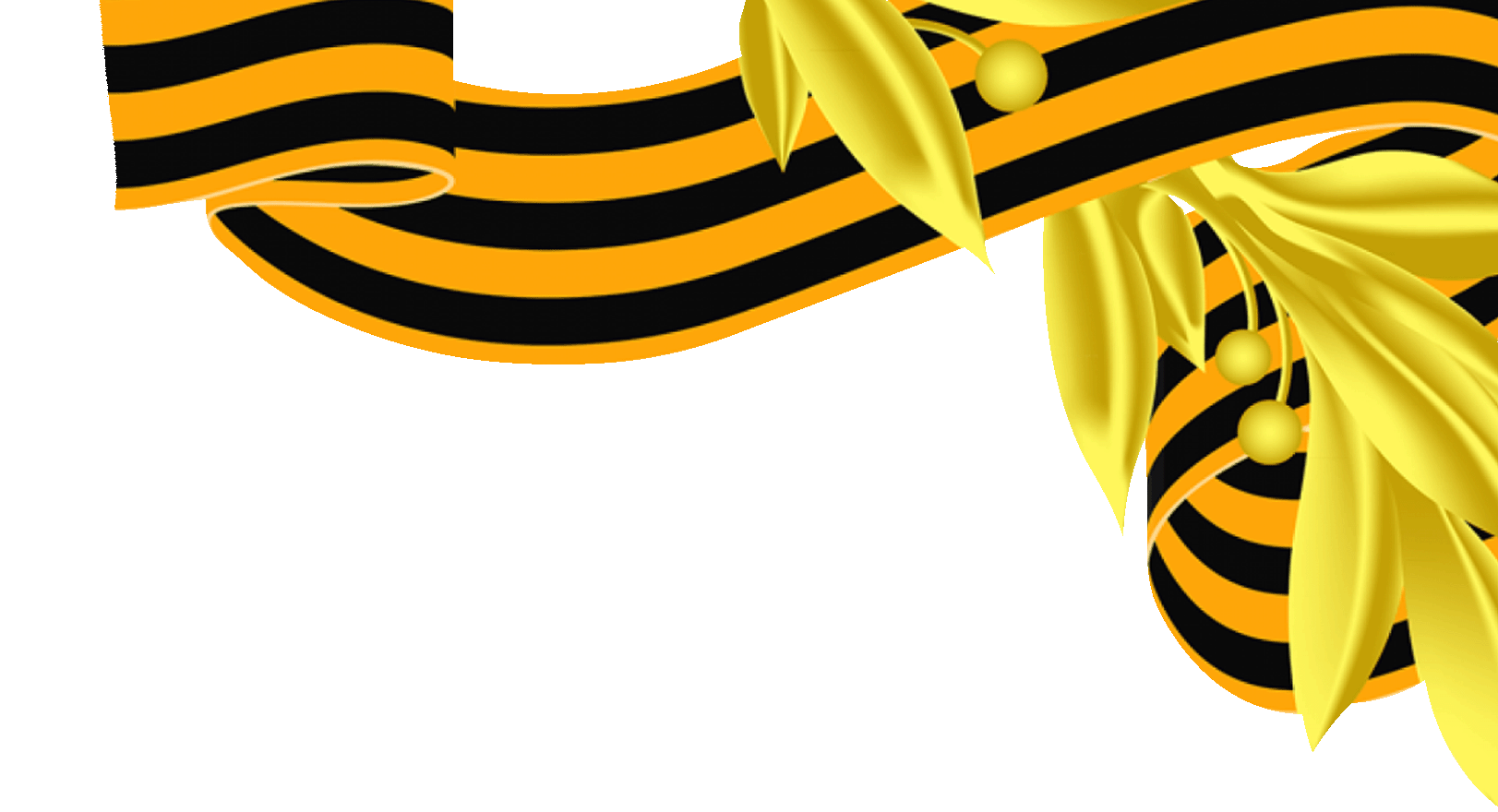 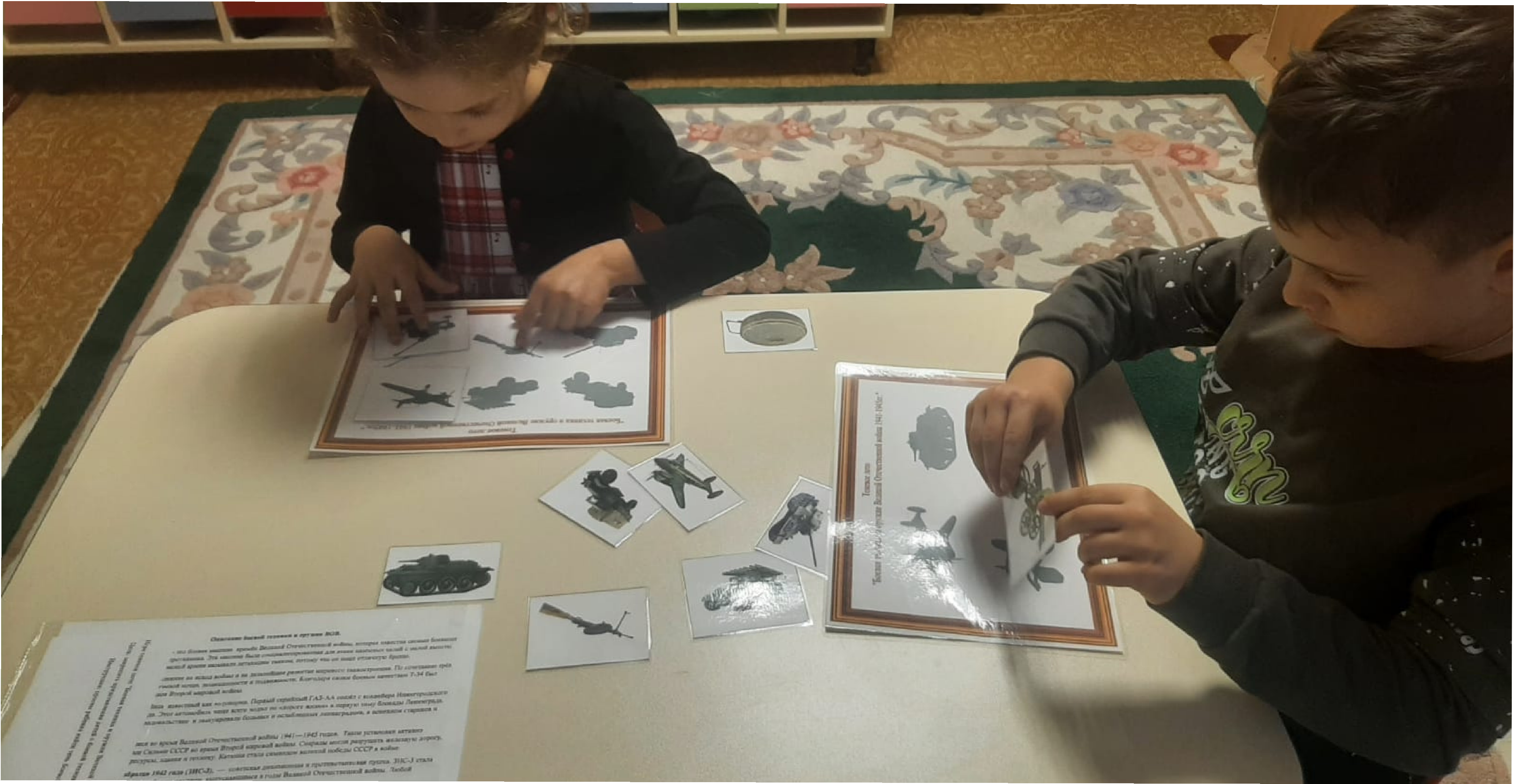 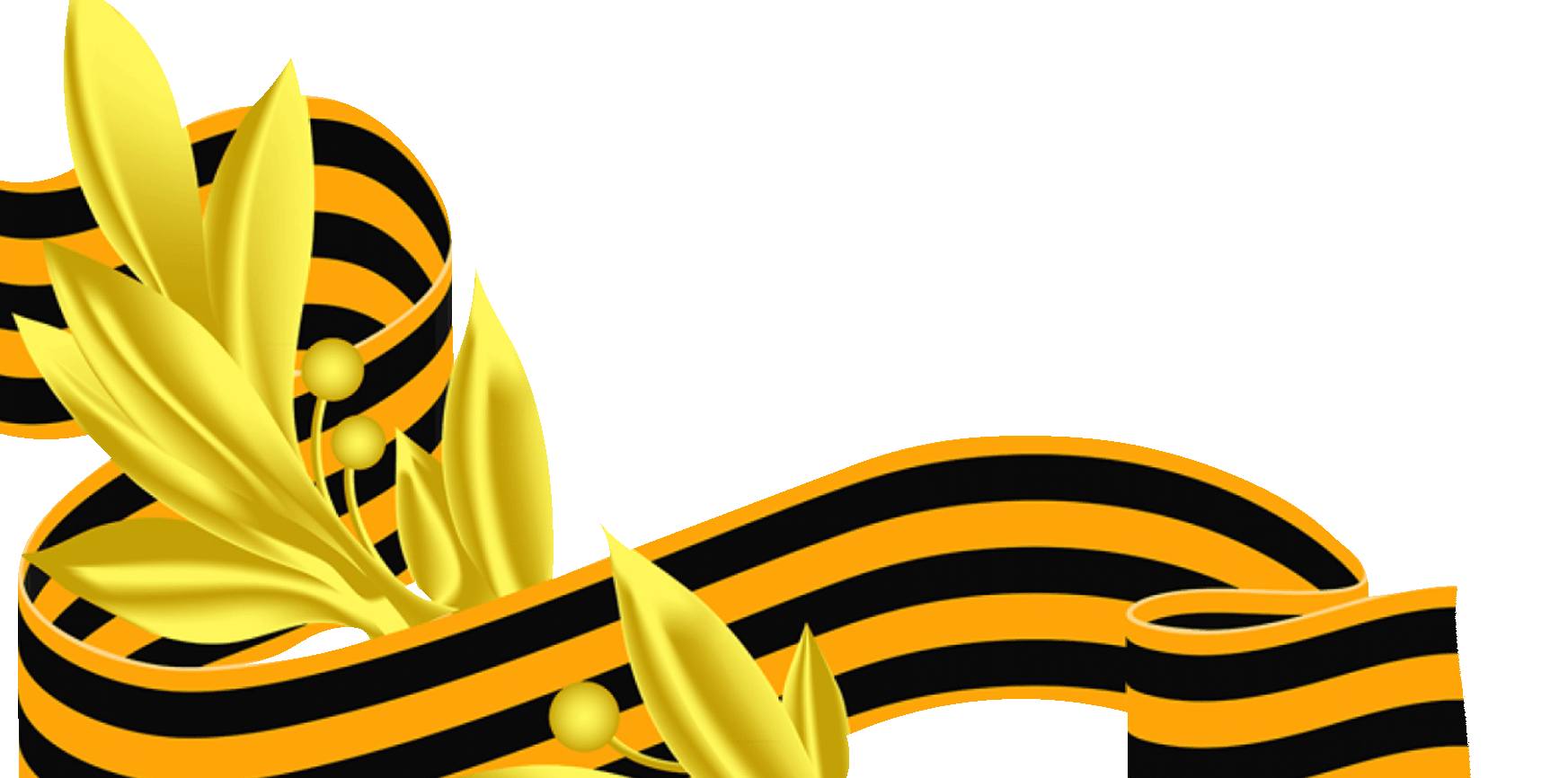 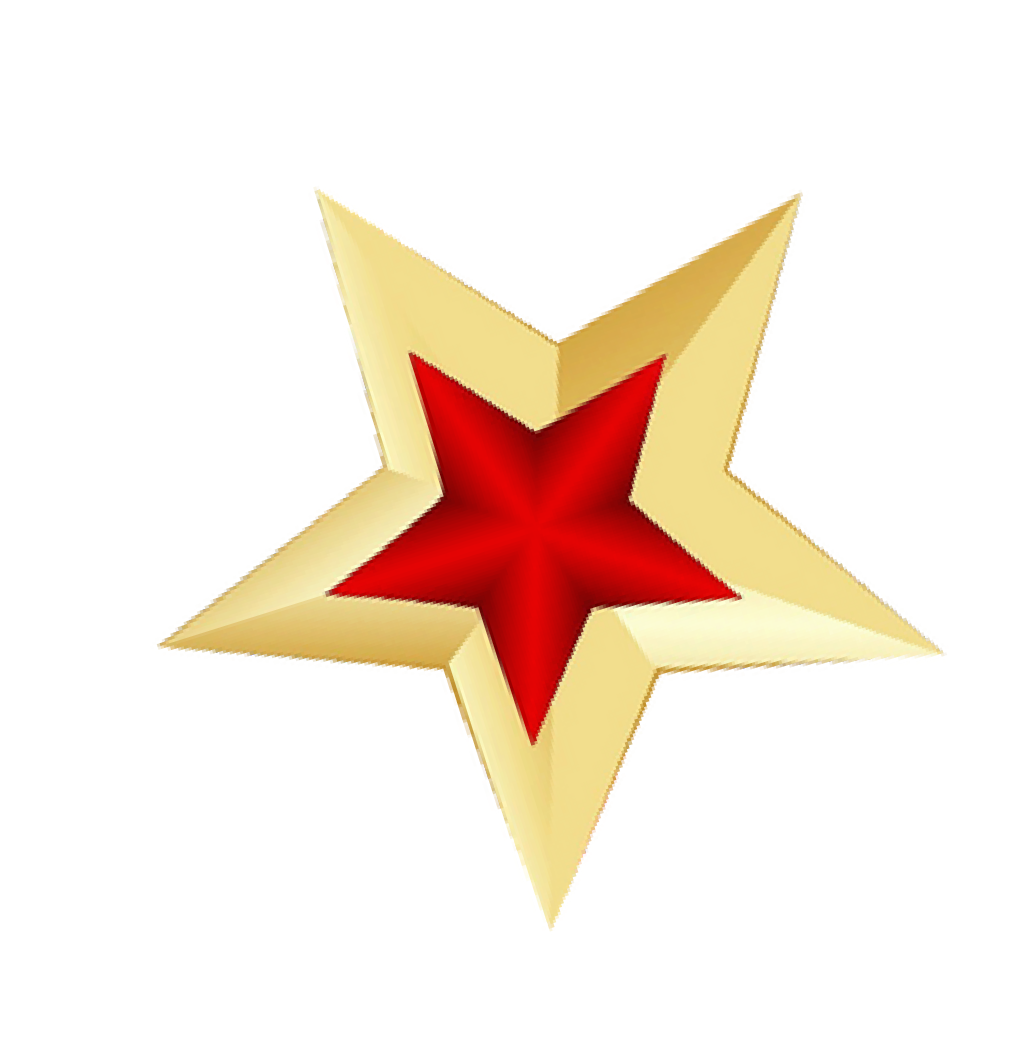 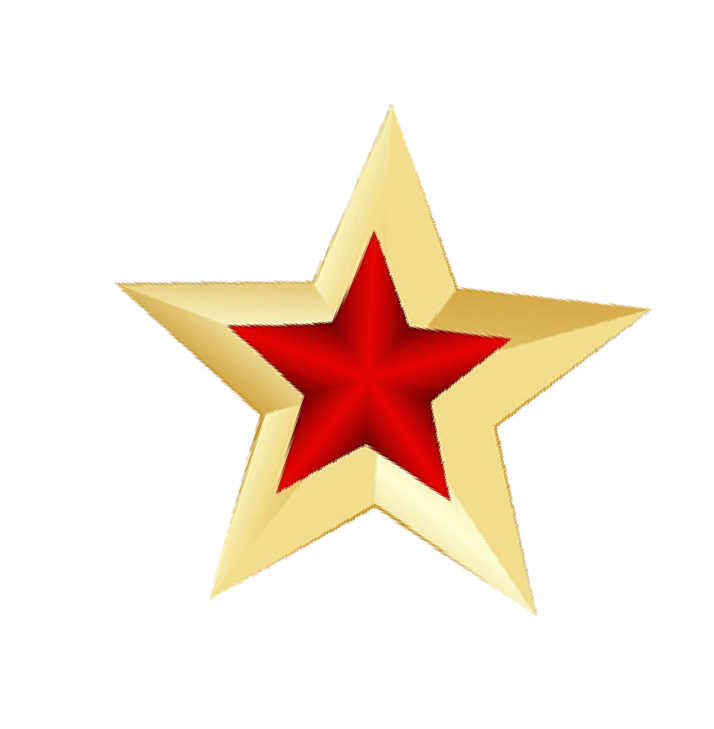 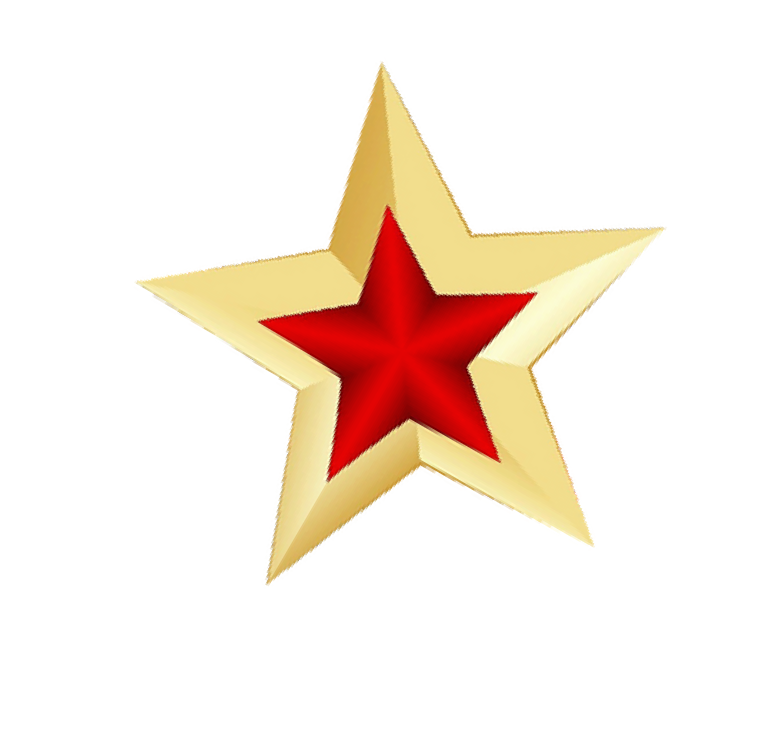 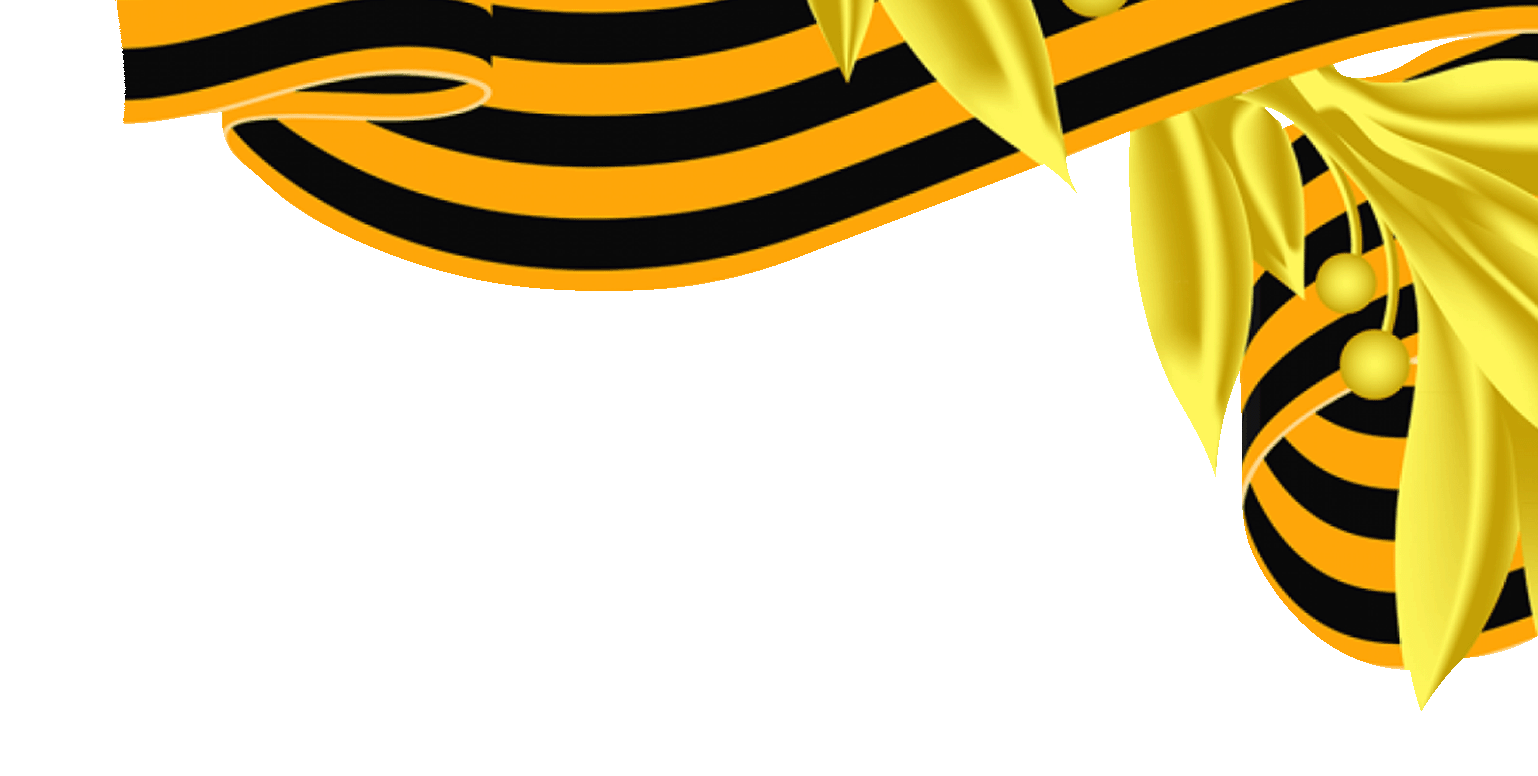 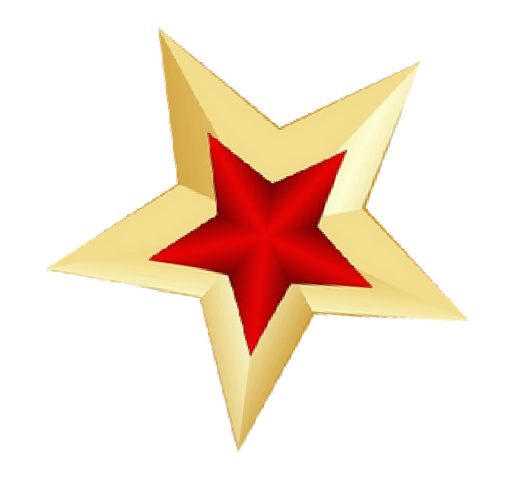 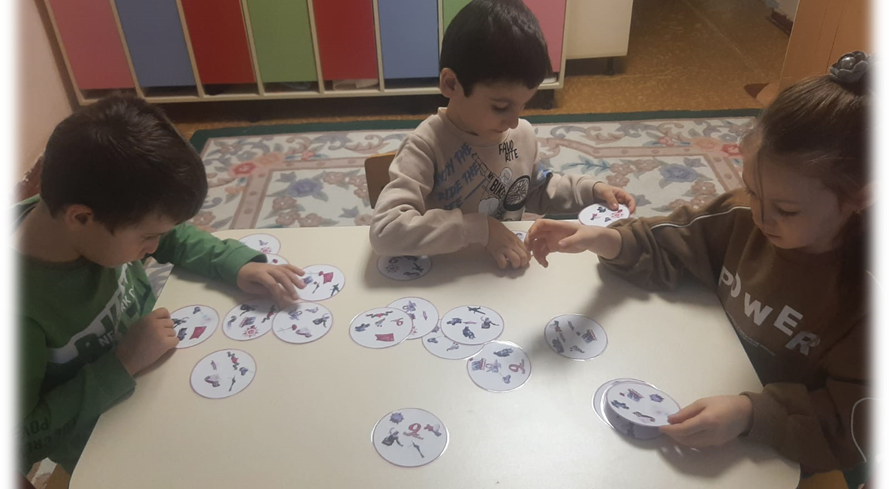 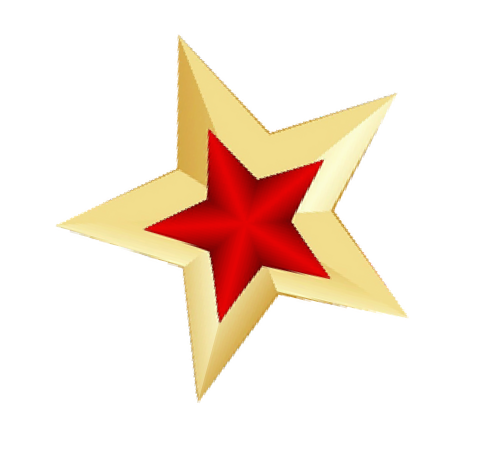 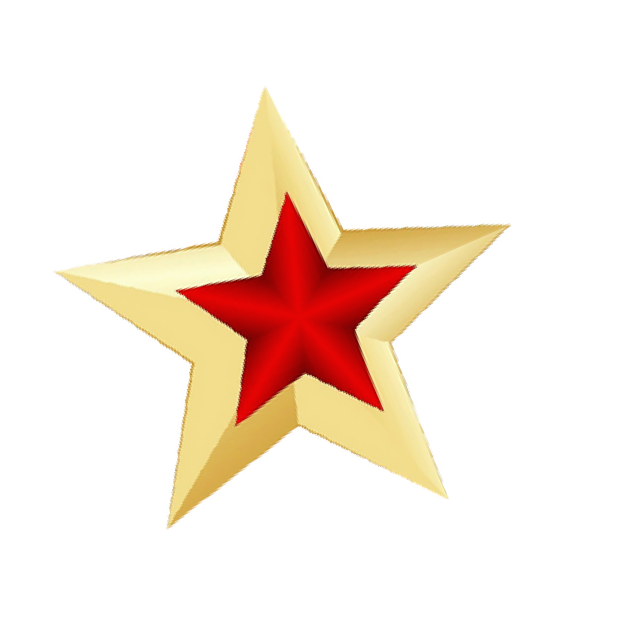 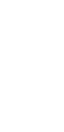 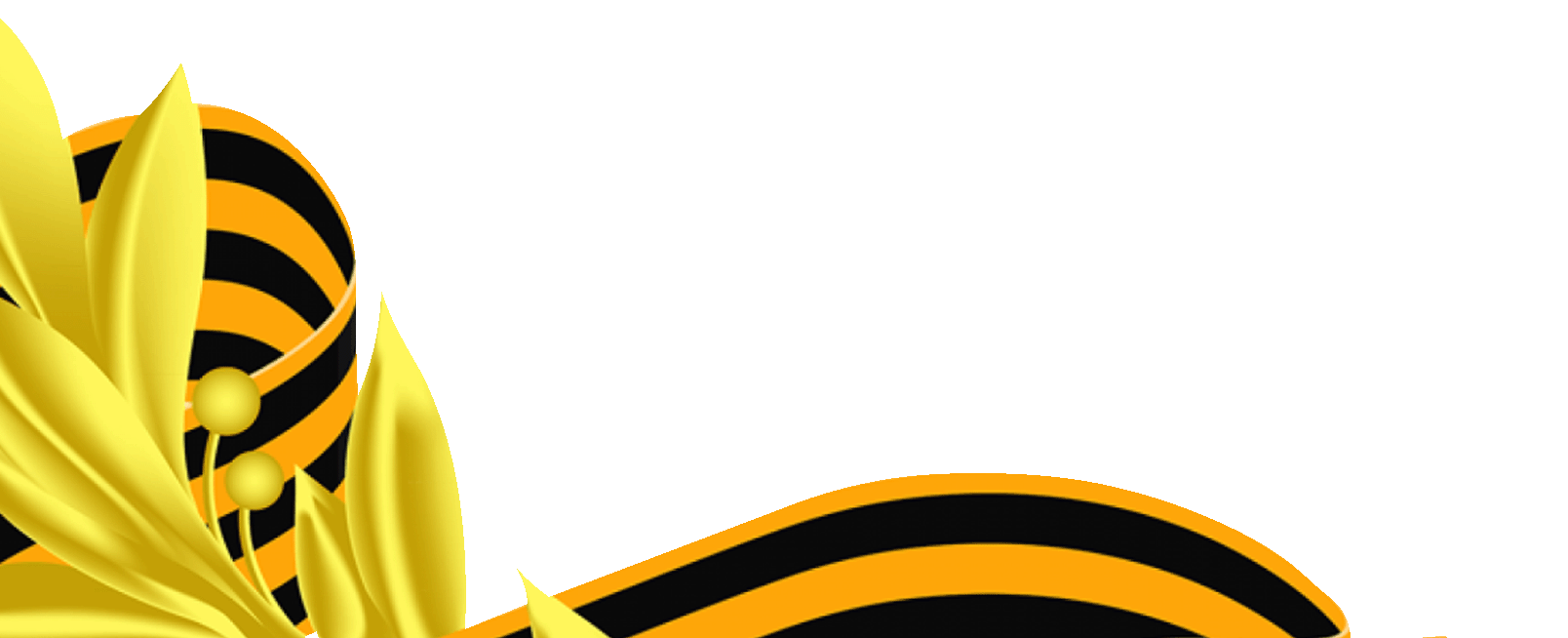 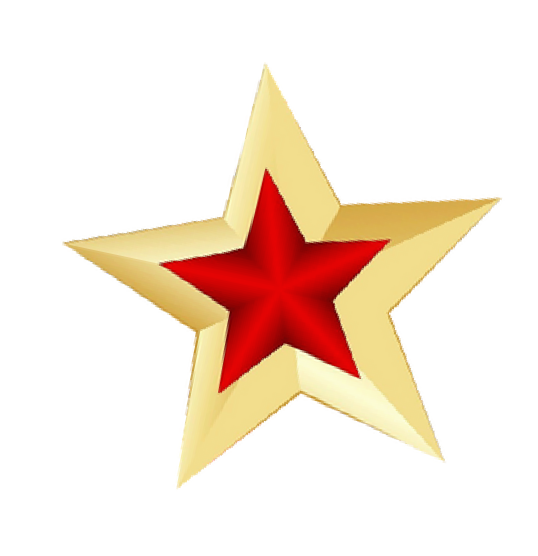 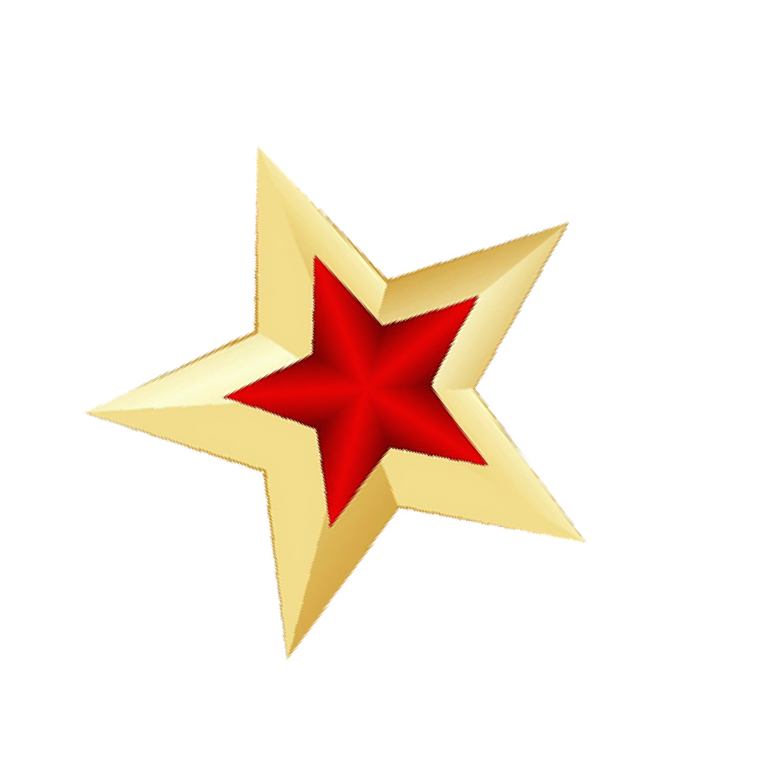 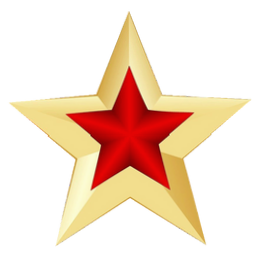 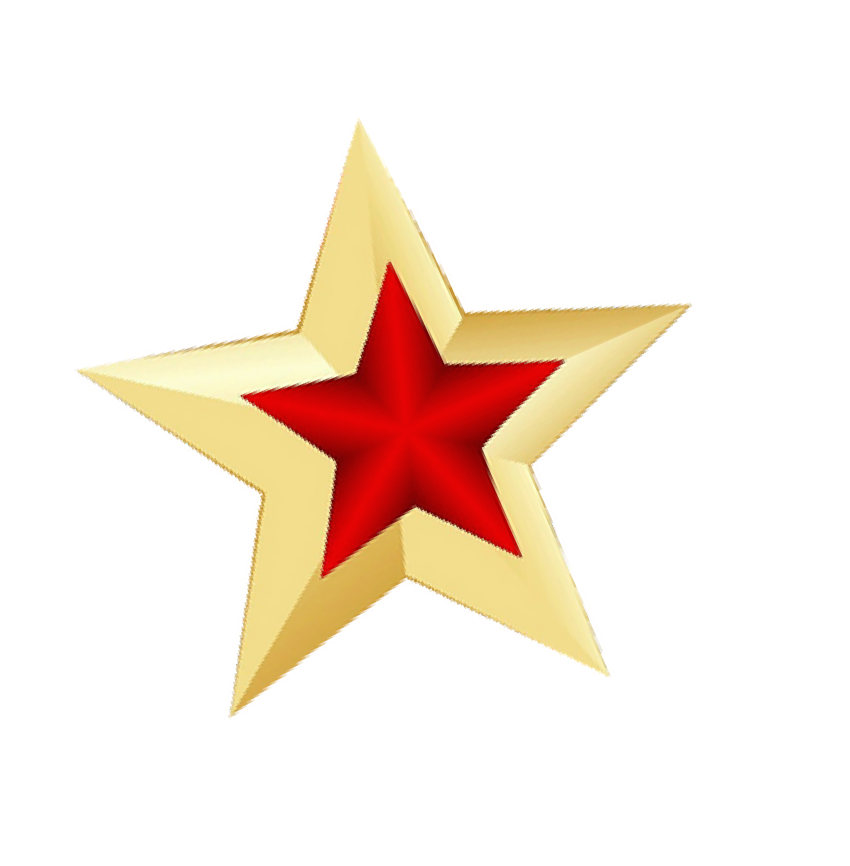 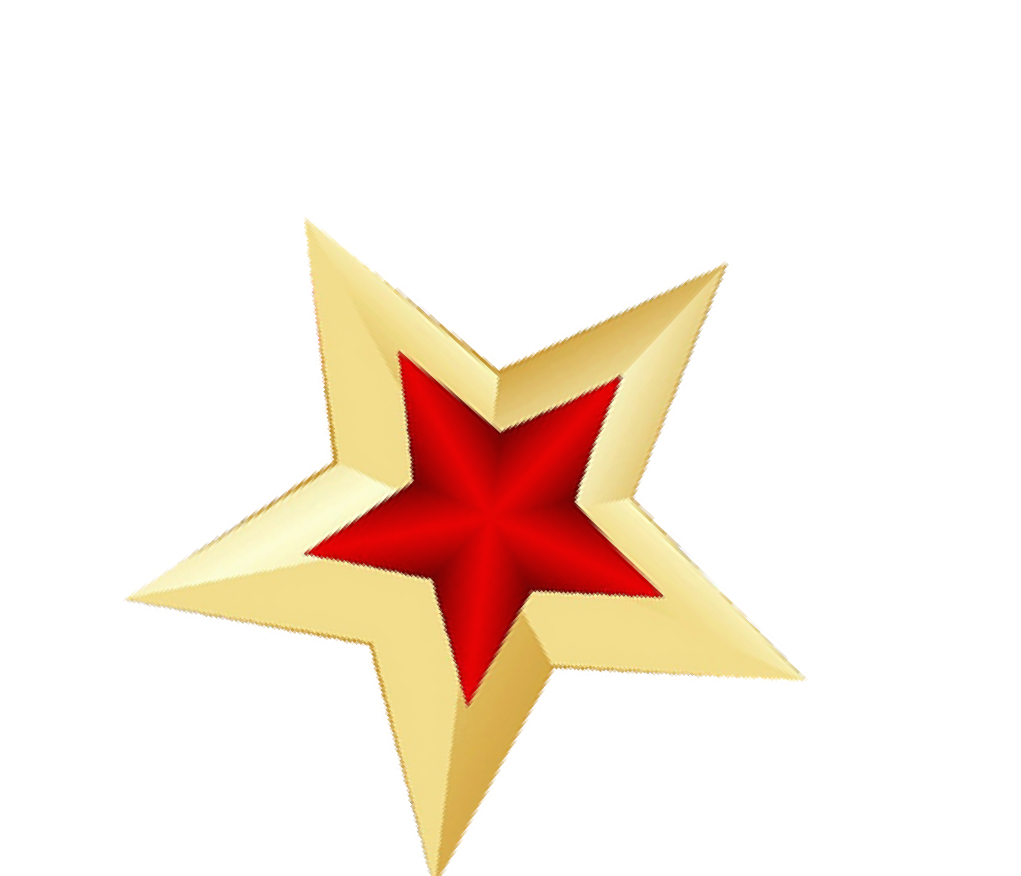 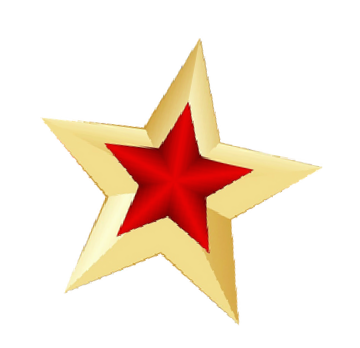 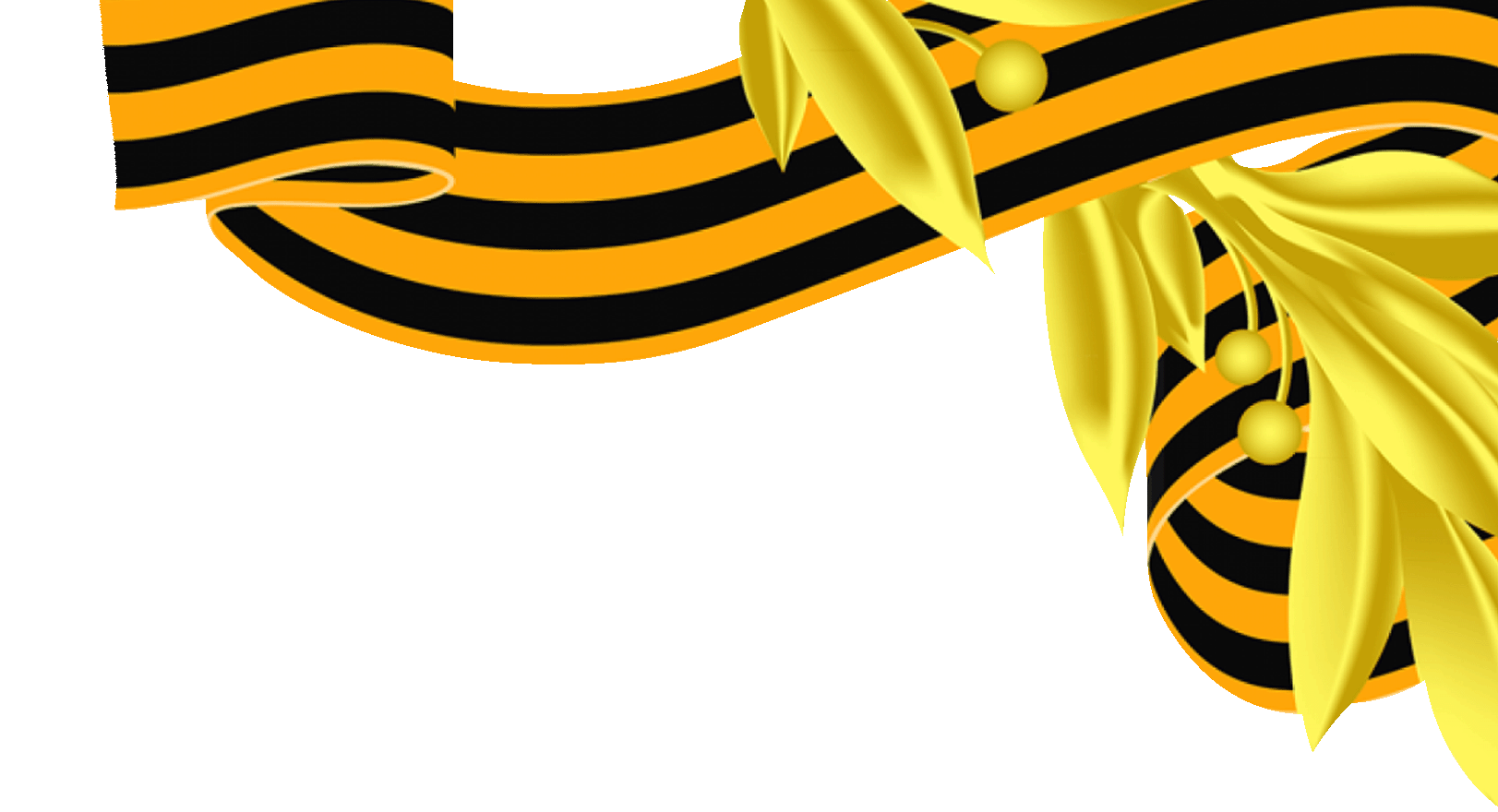 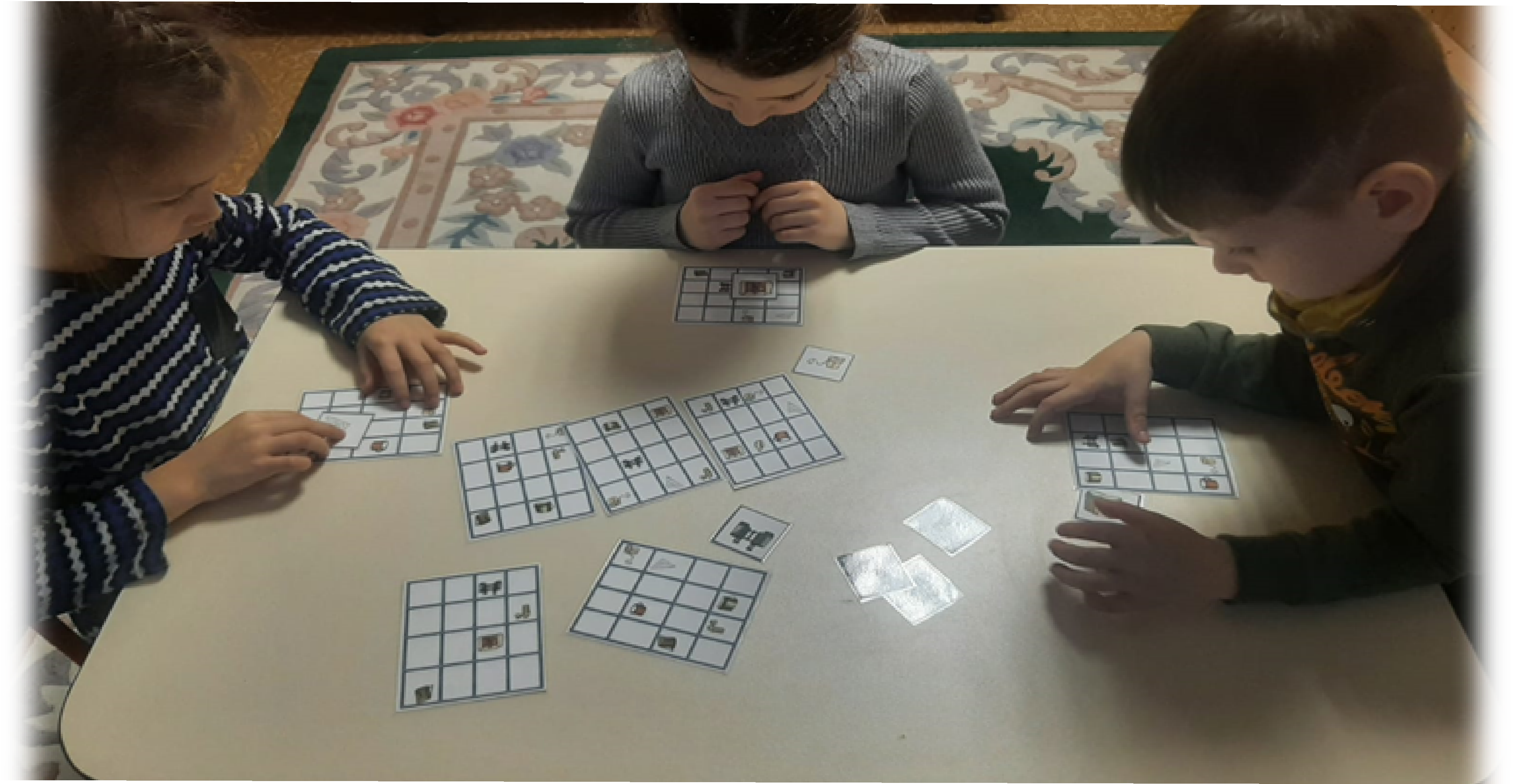 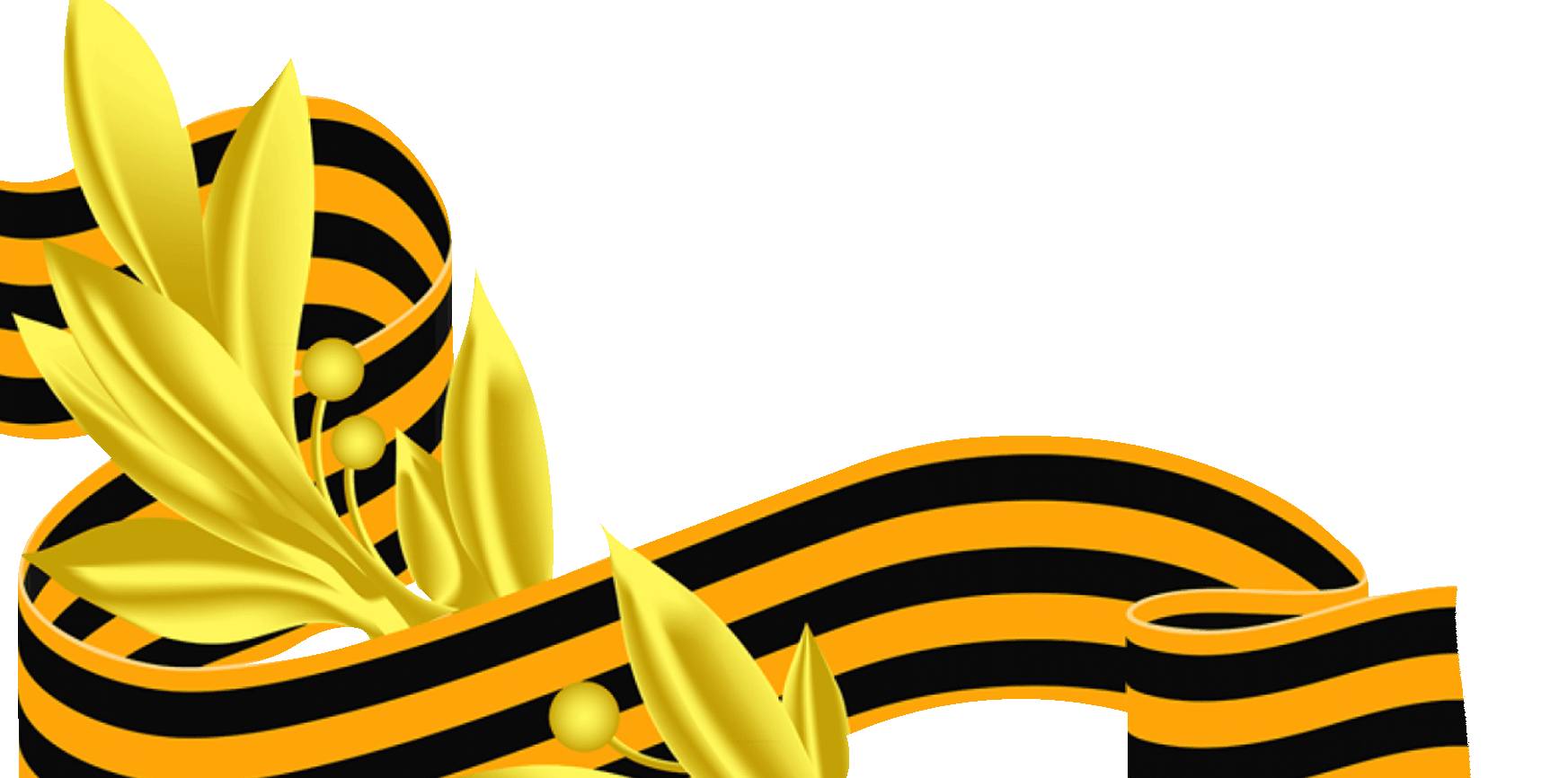 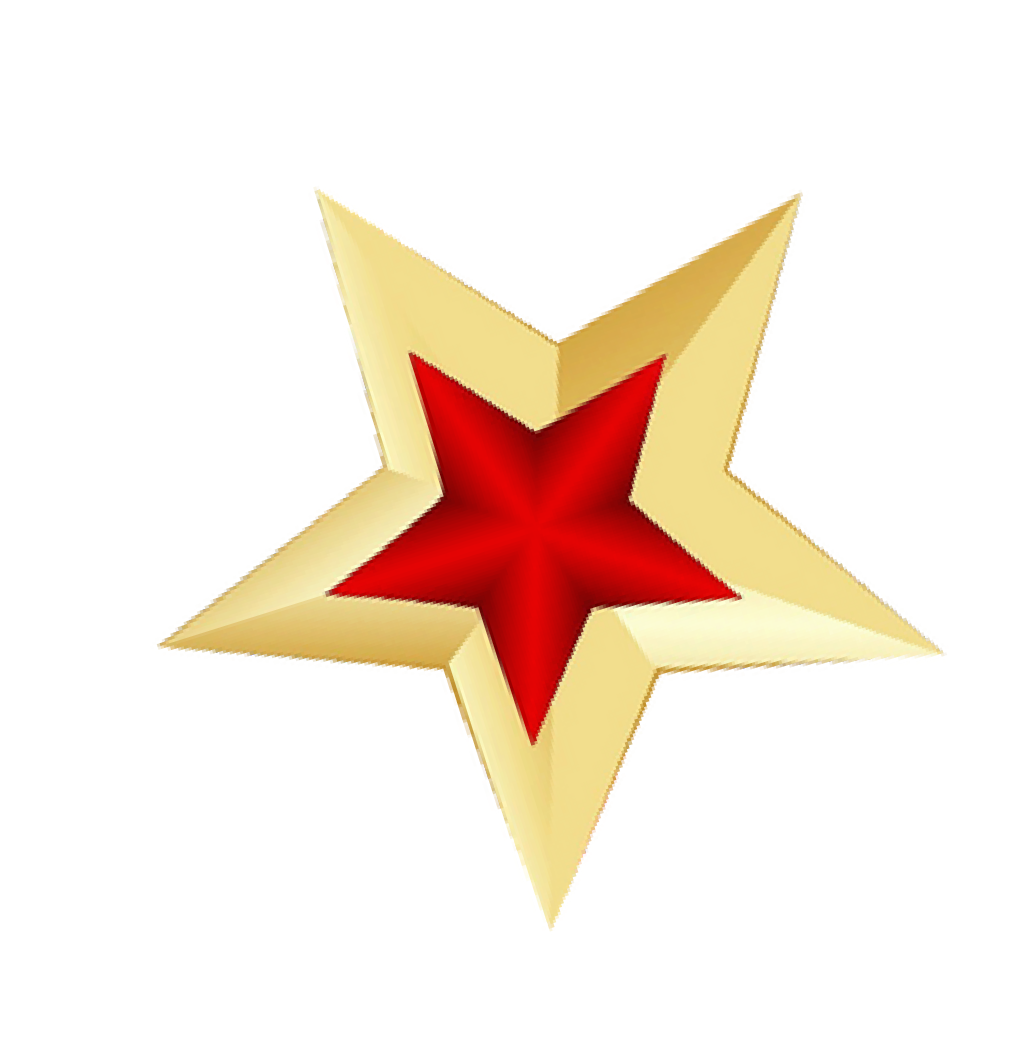 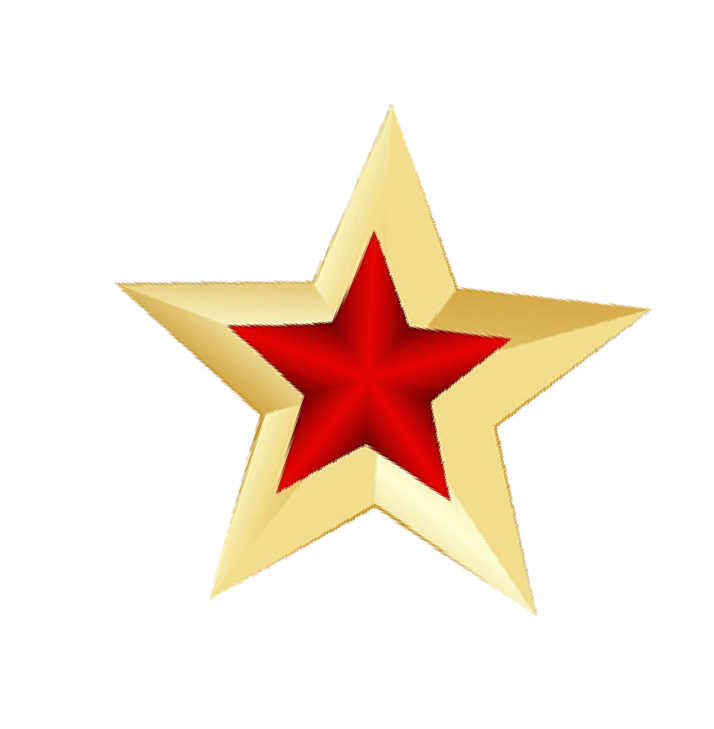 ИЗГОТОВЛЕНИЕ  ПОЗДРАВИТЕЛЬНОЙ ОТКРЫТКИ  "9 МАЯ -ДЕНЬ ПОБЕДЫ"
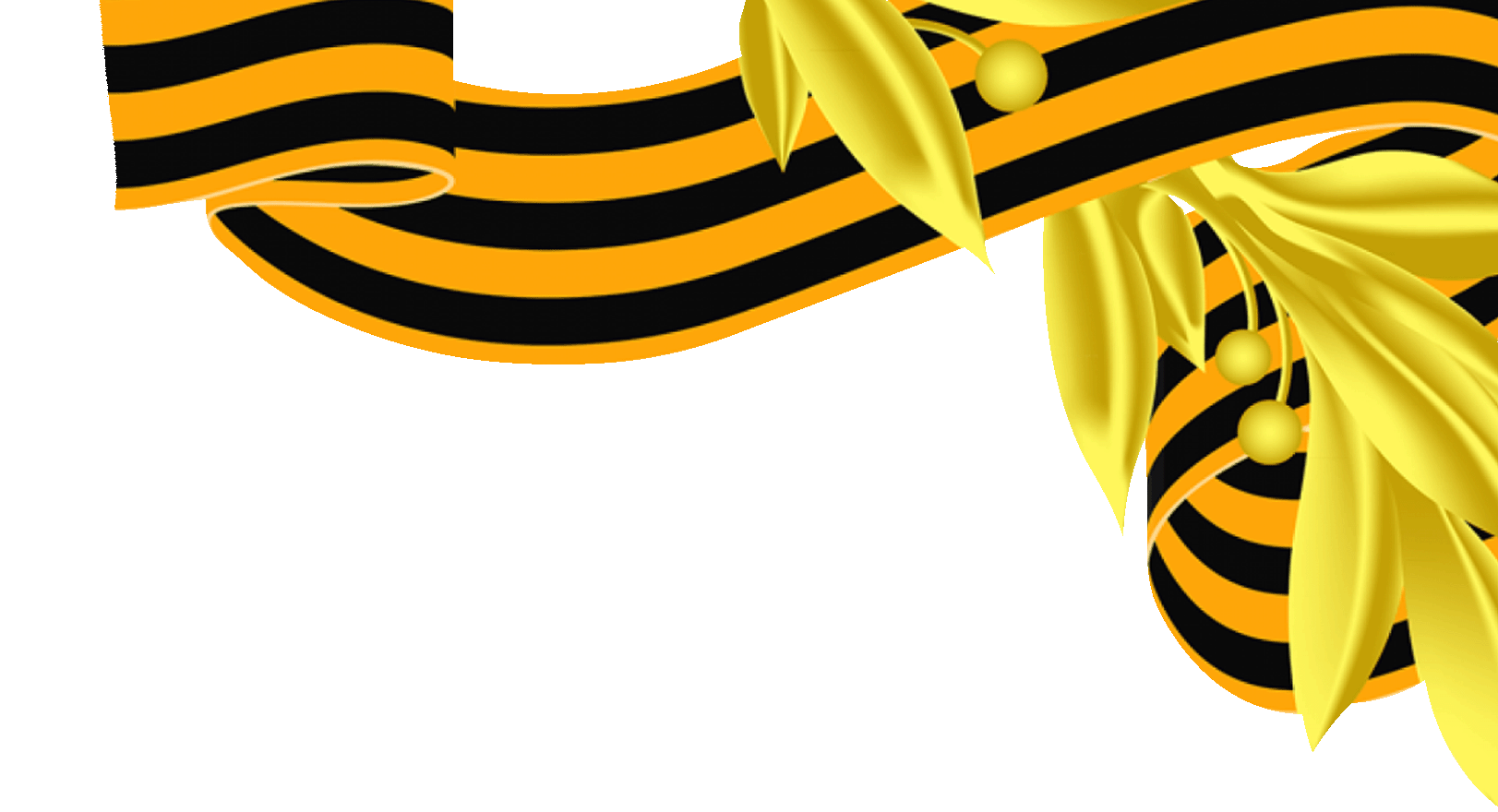 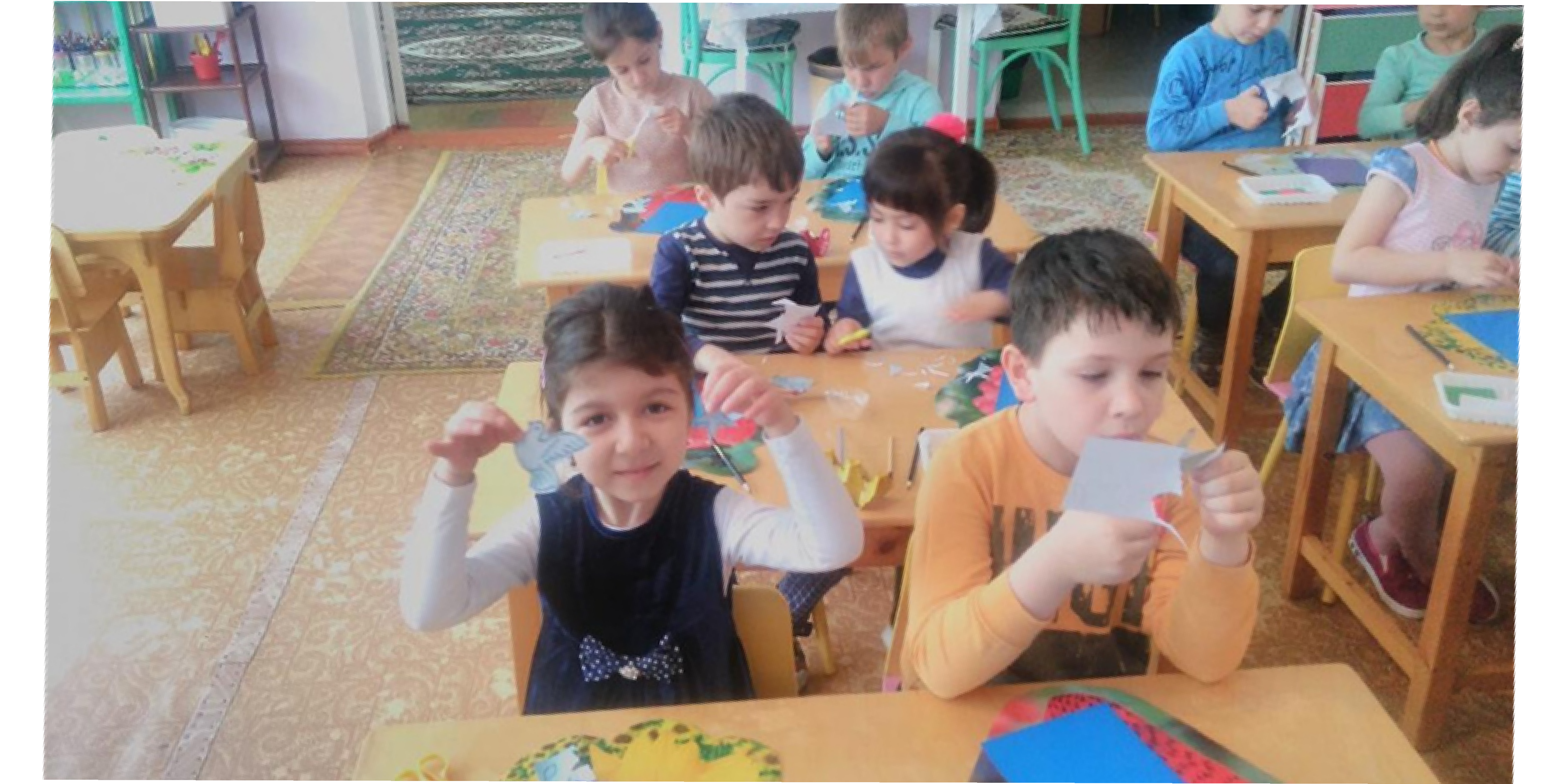 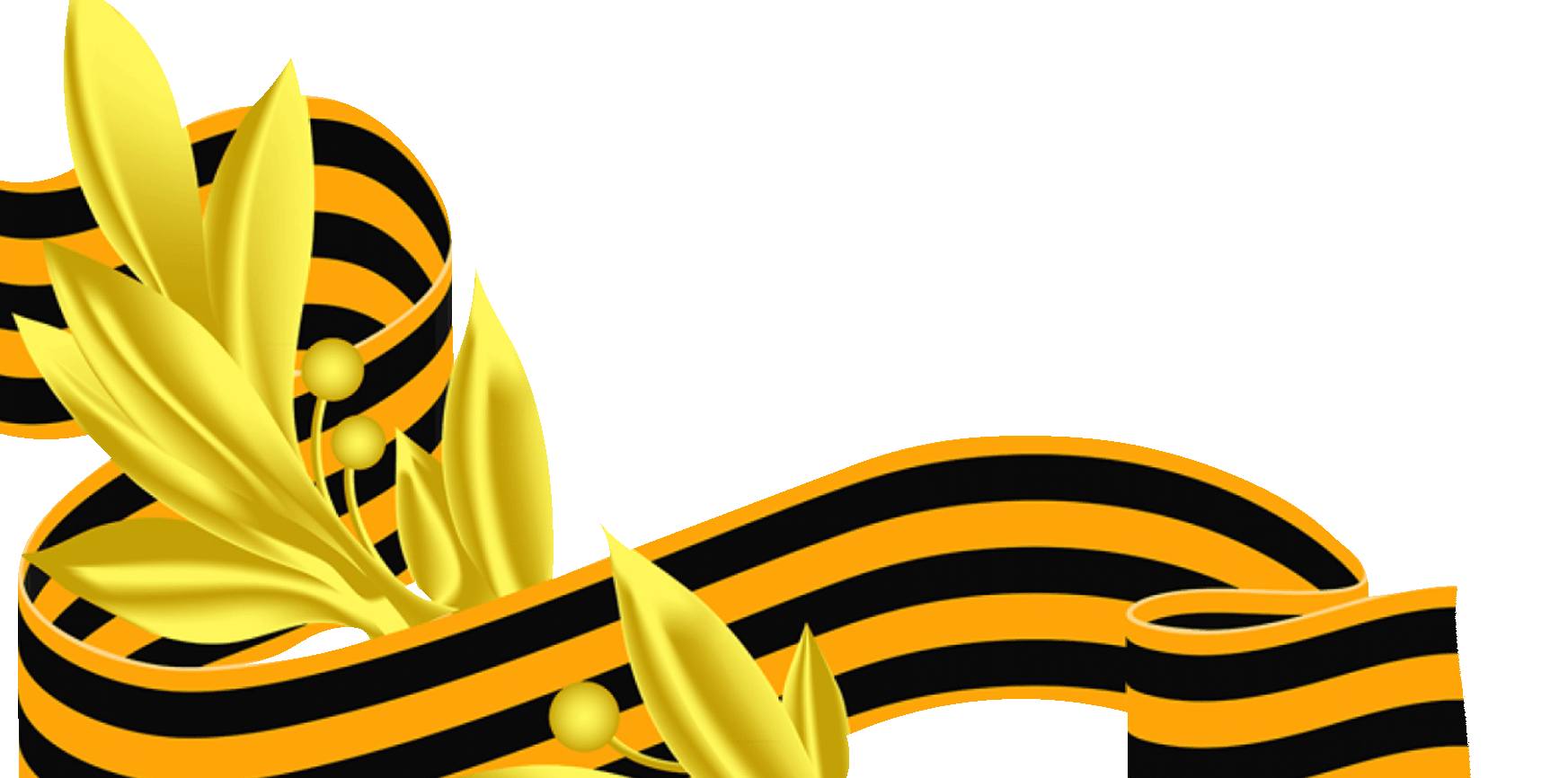 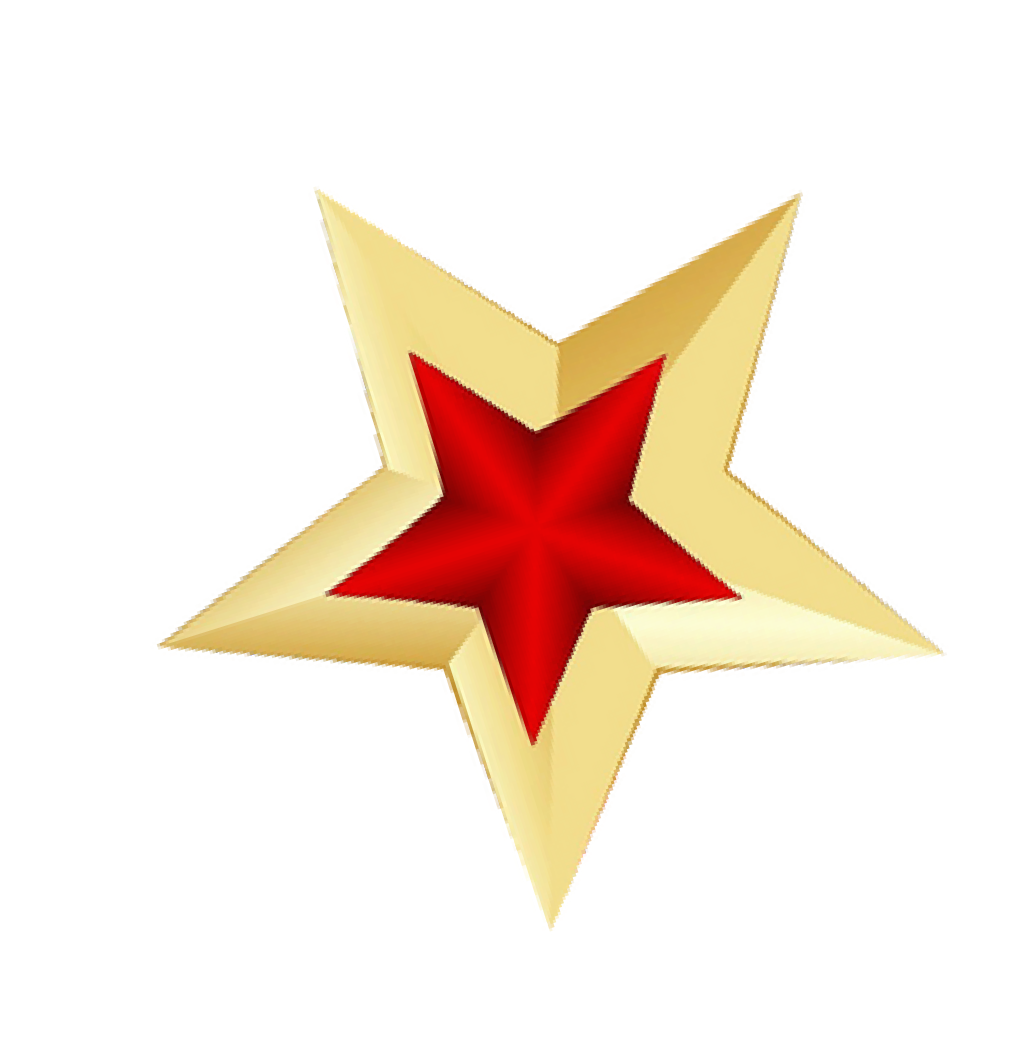 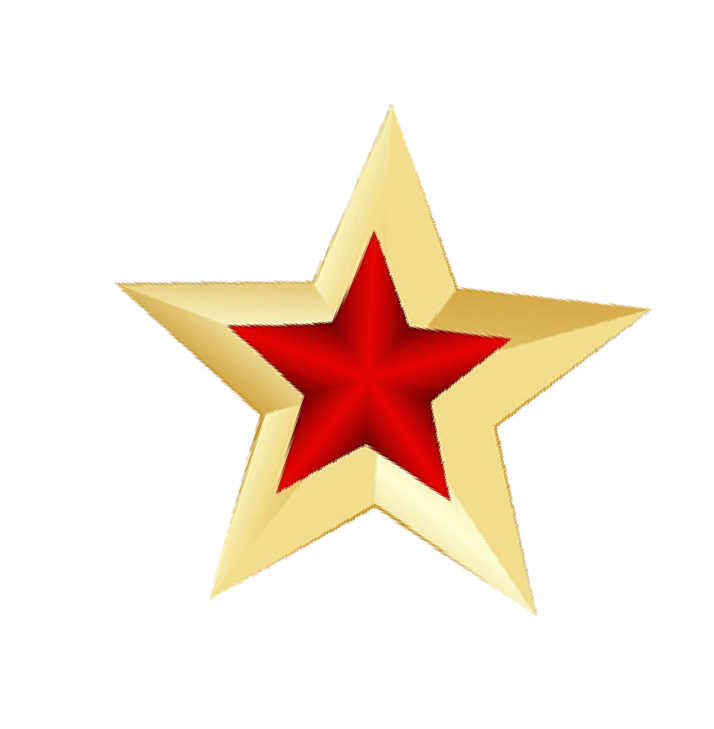 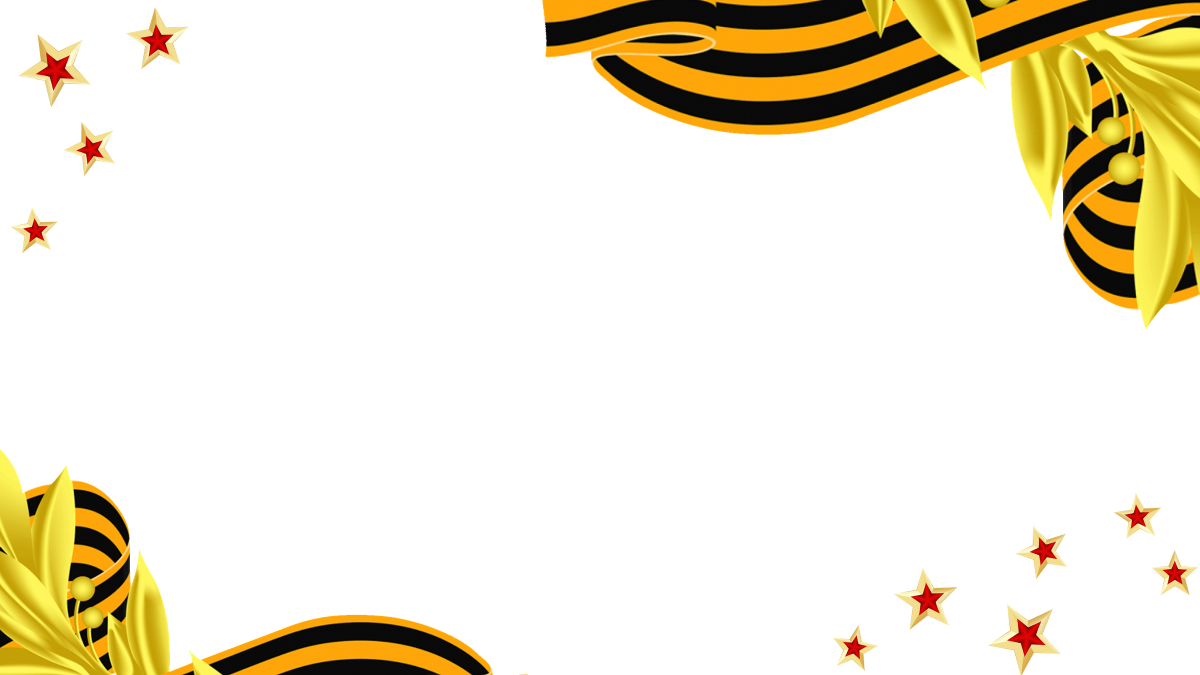 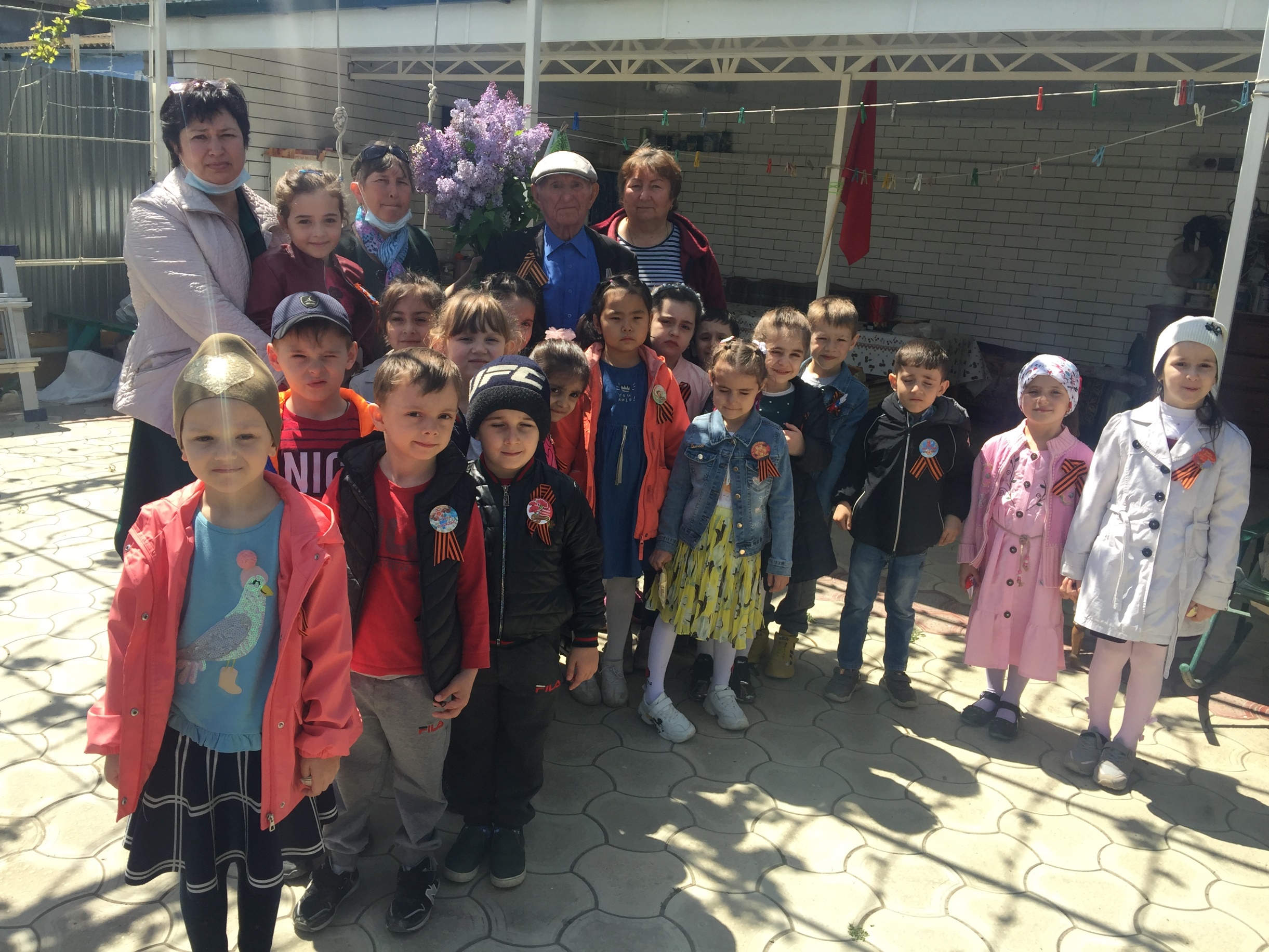 ЭКСКУРСИЯ С  ДЕТЬМИ В МУЗЕЙ  "БОЕВОЙ СЛАВЫ"
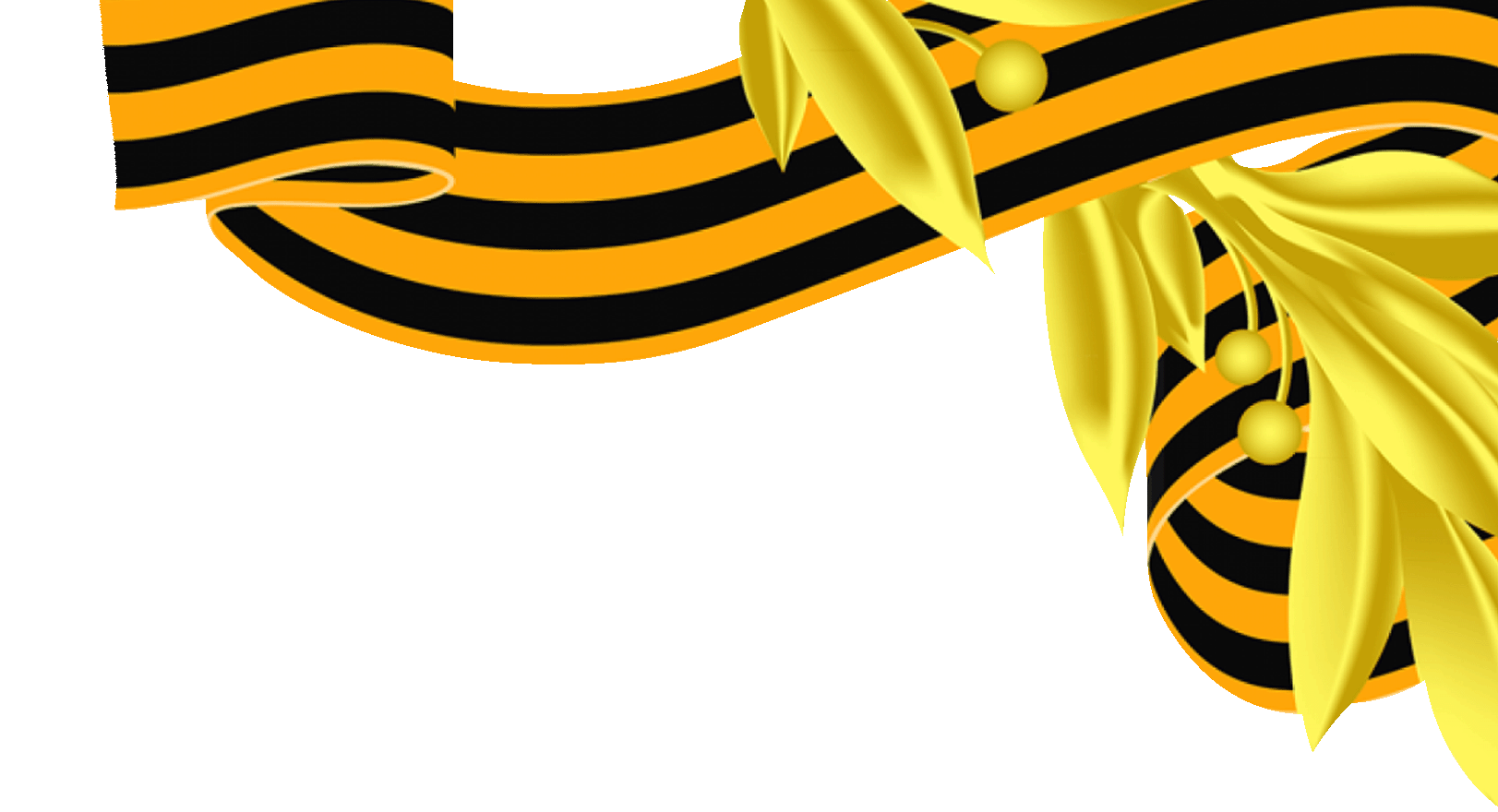 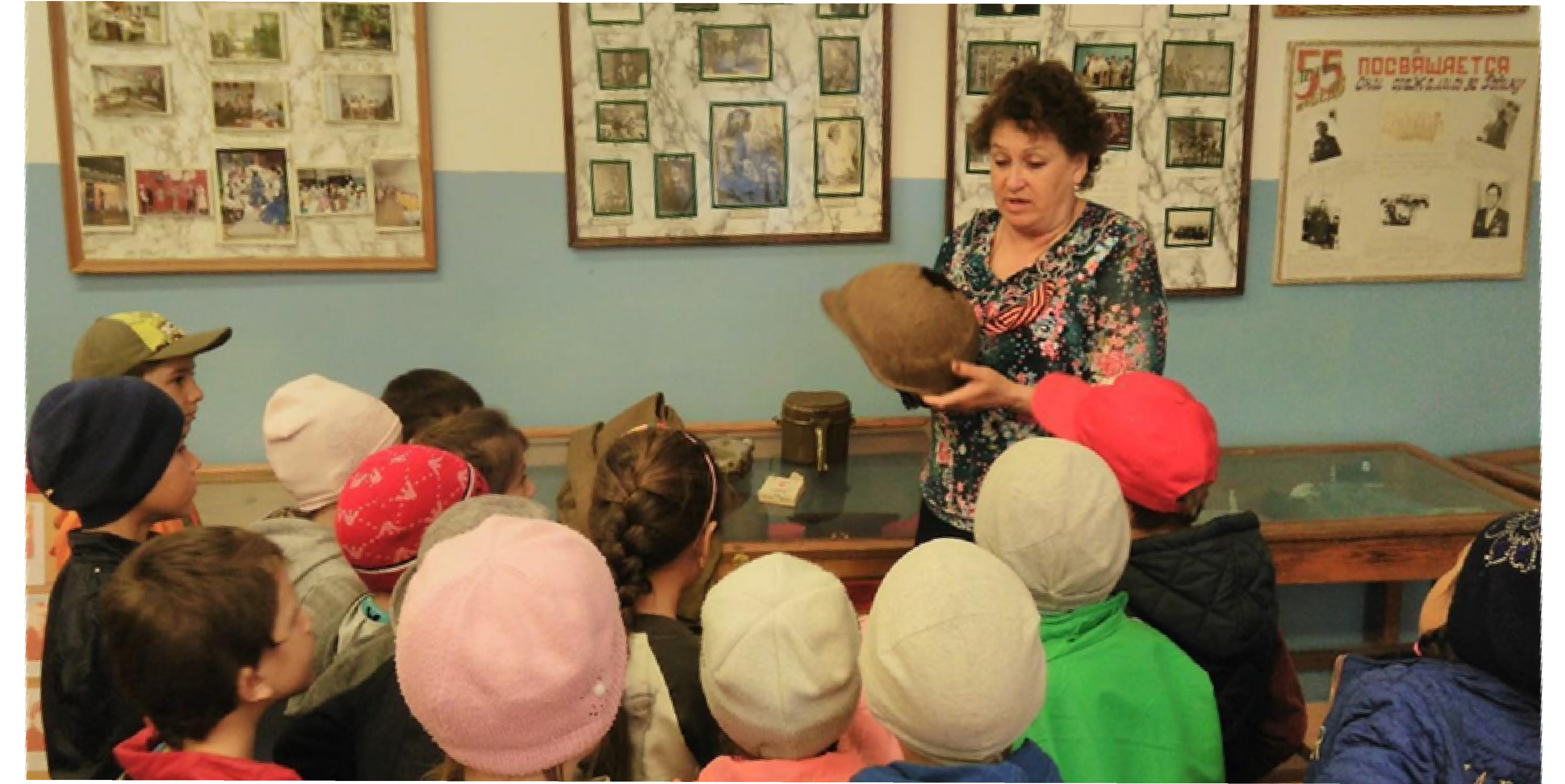 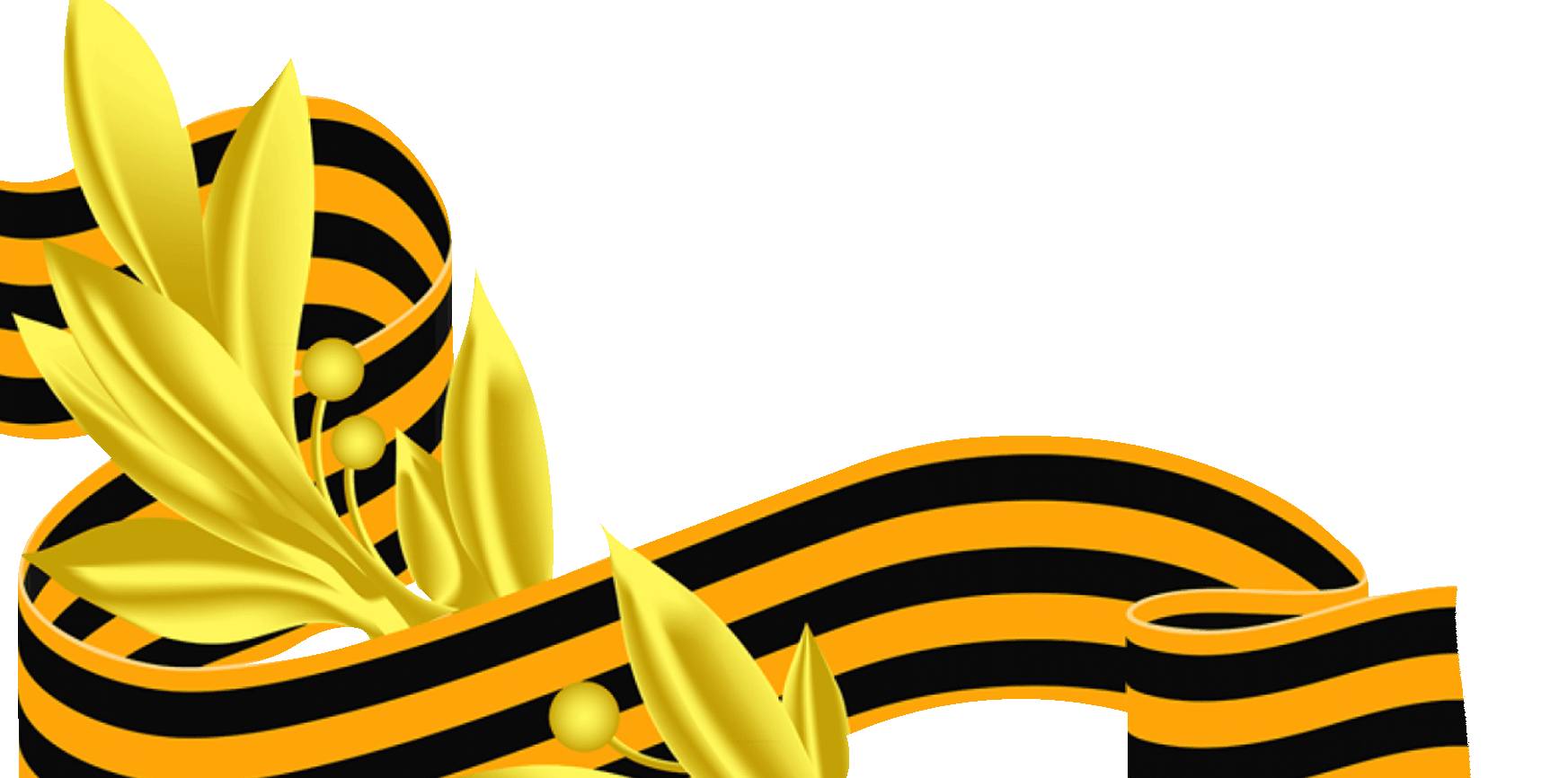 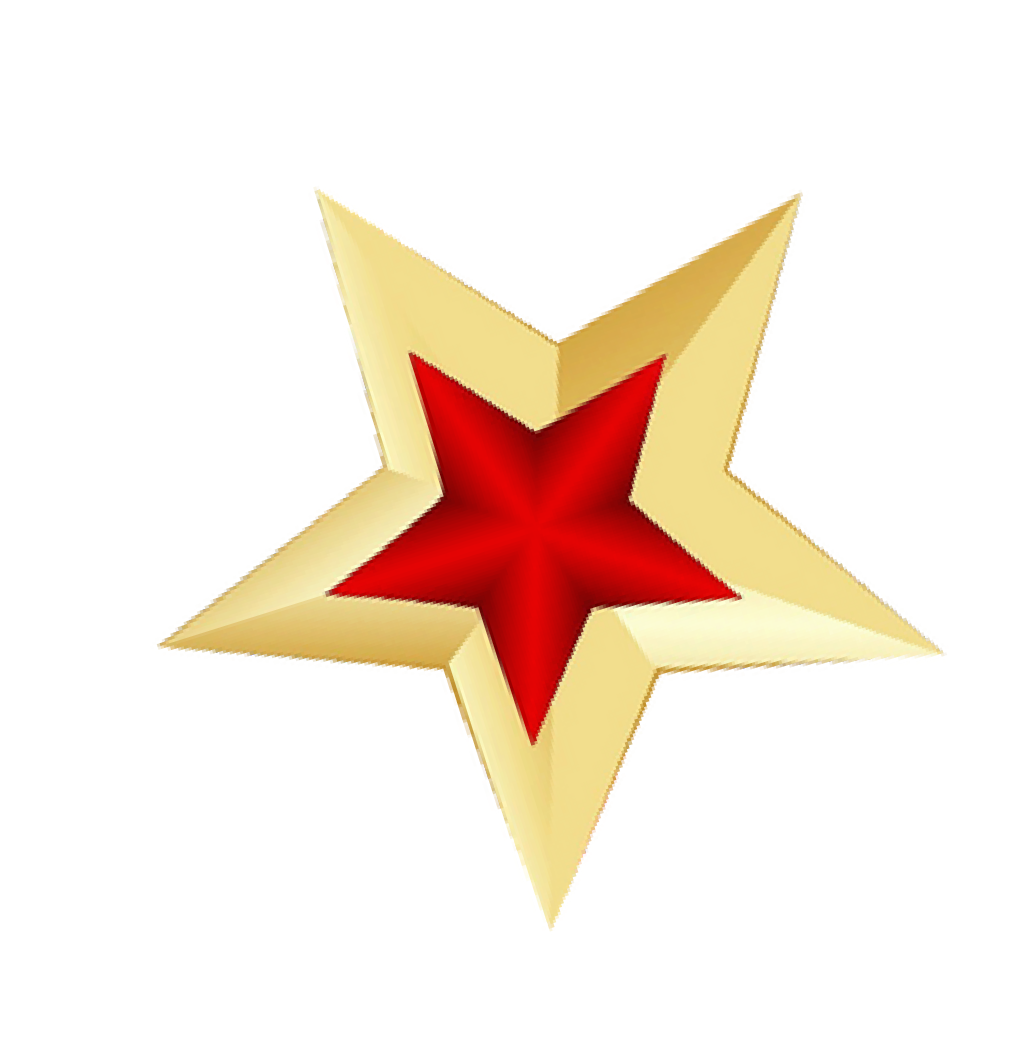 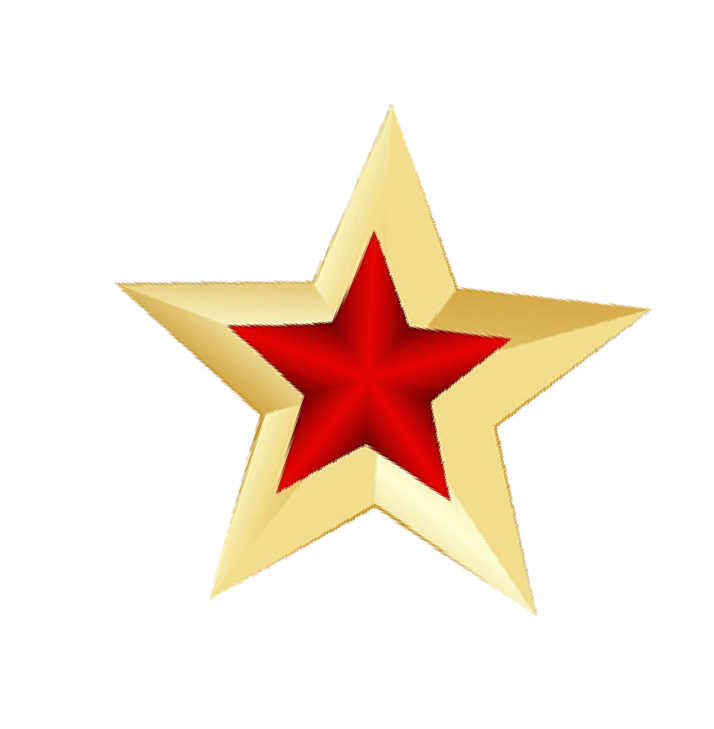 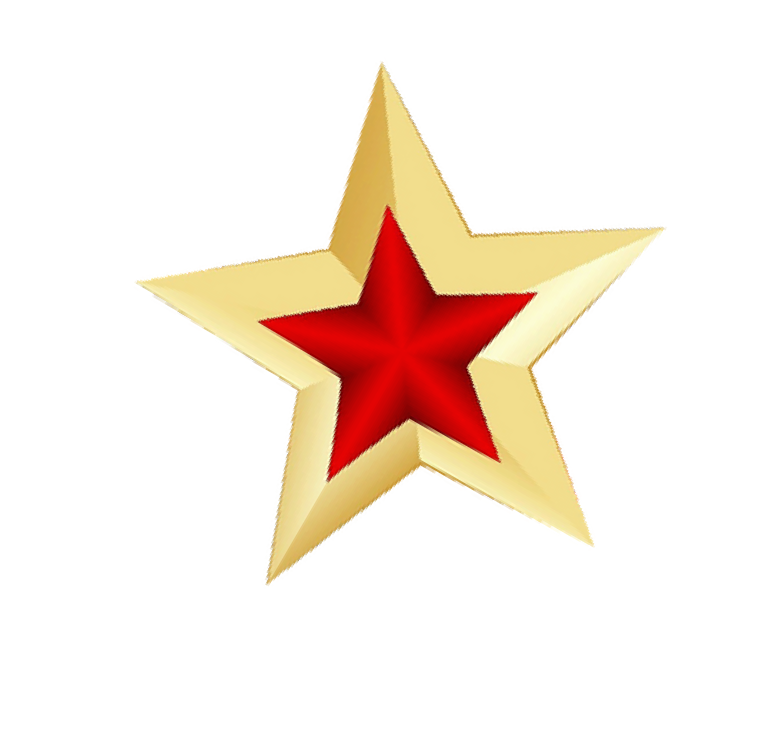 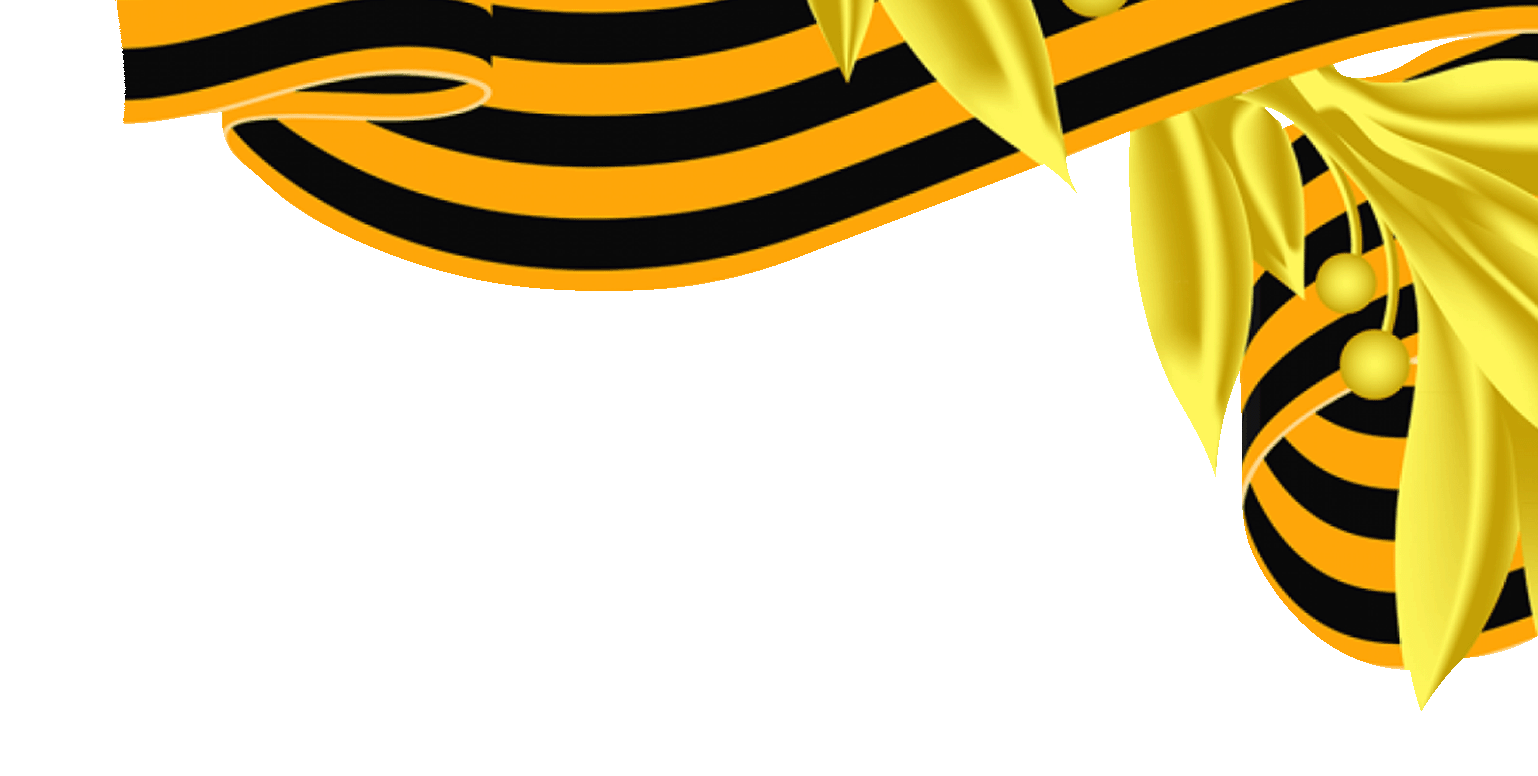 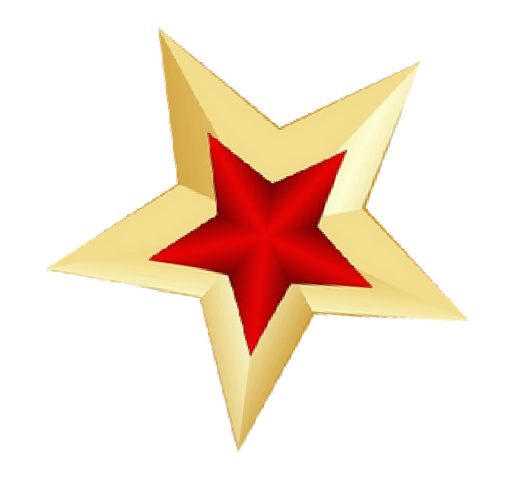 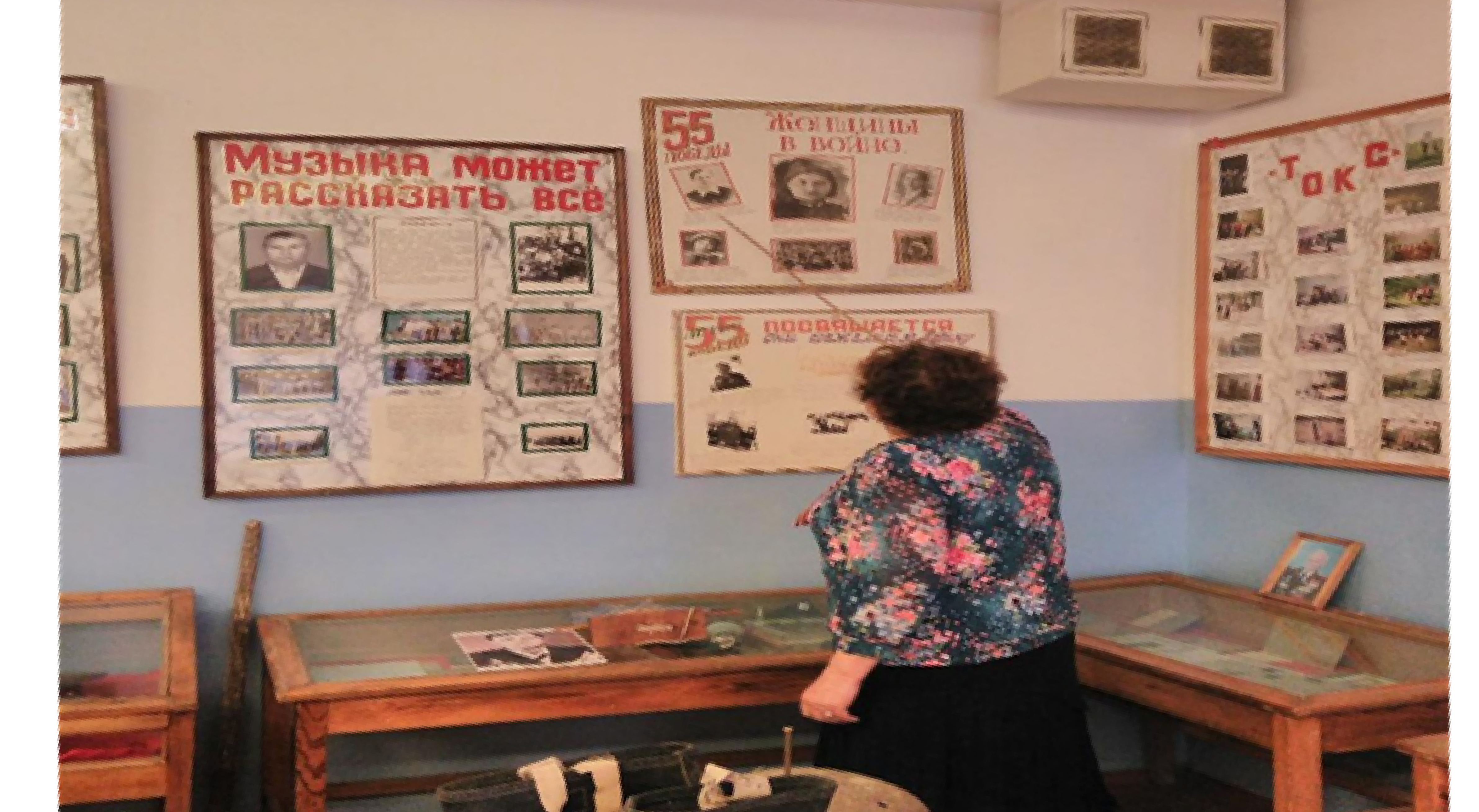 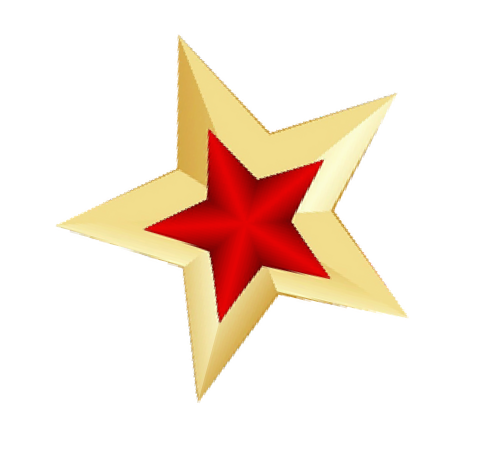 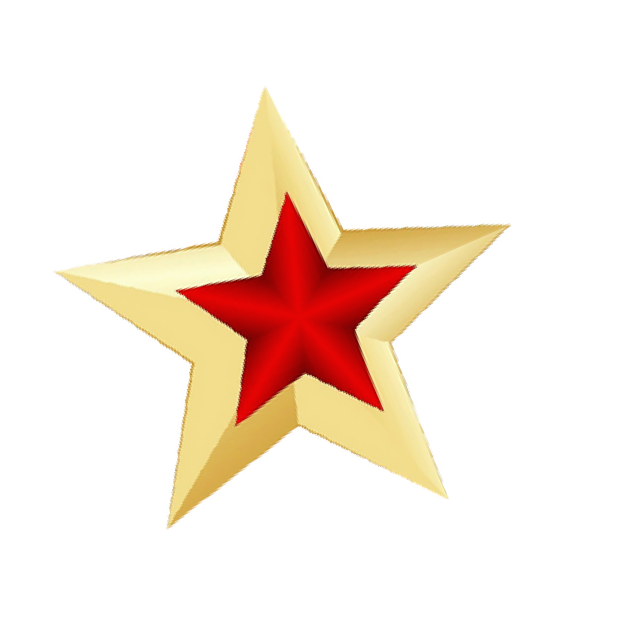 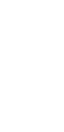 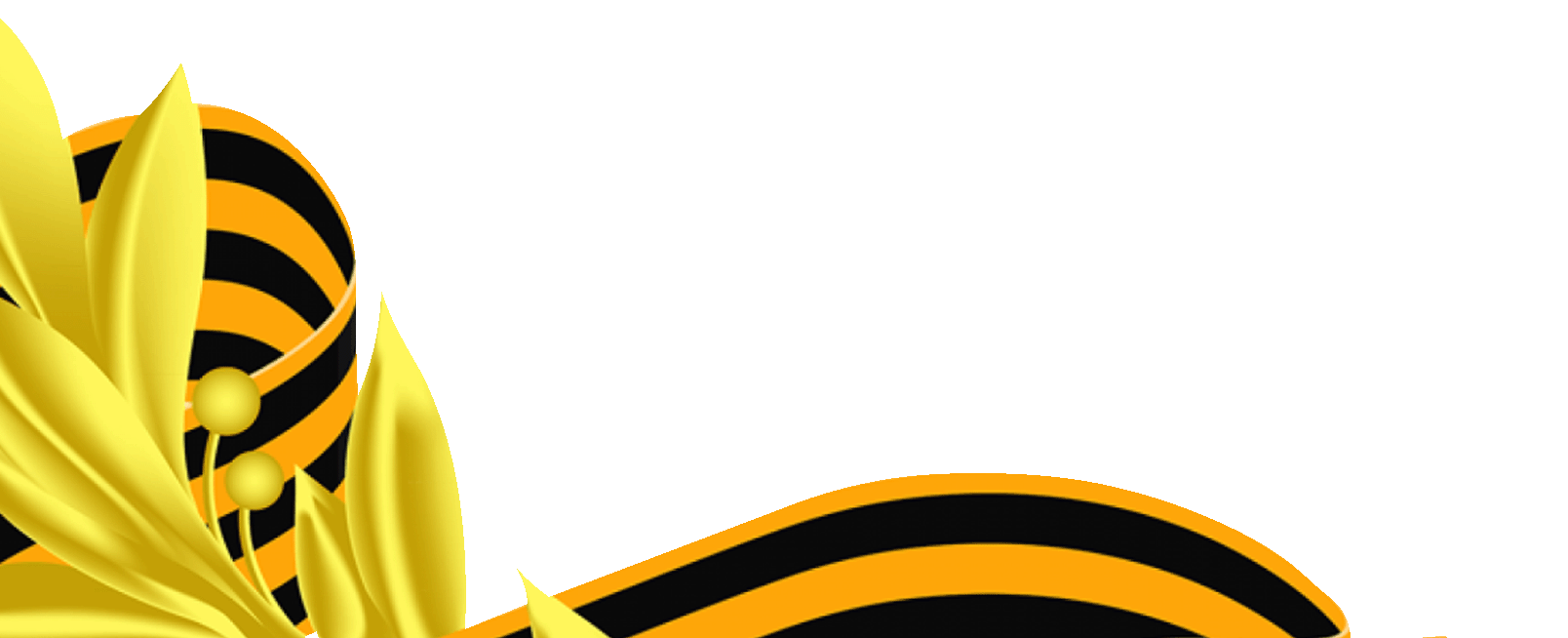 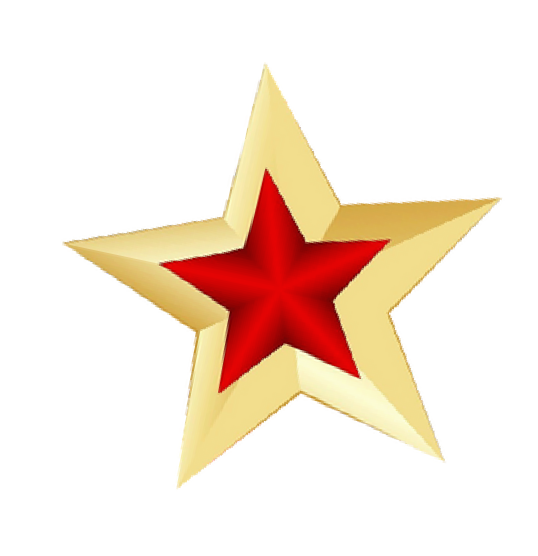 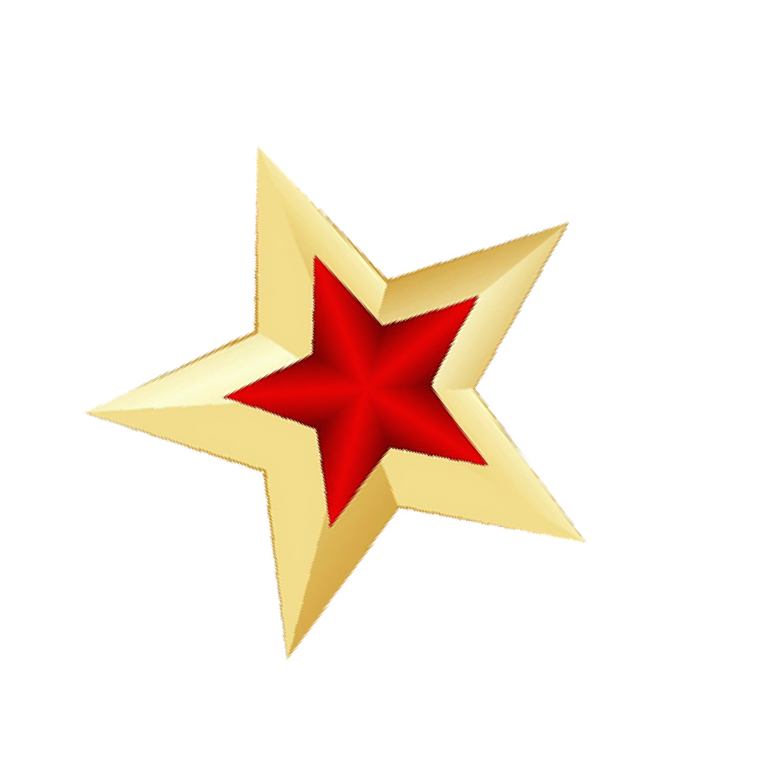 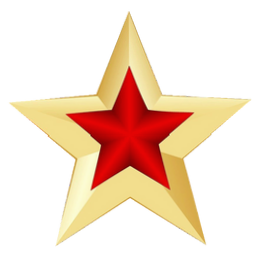 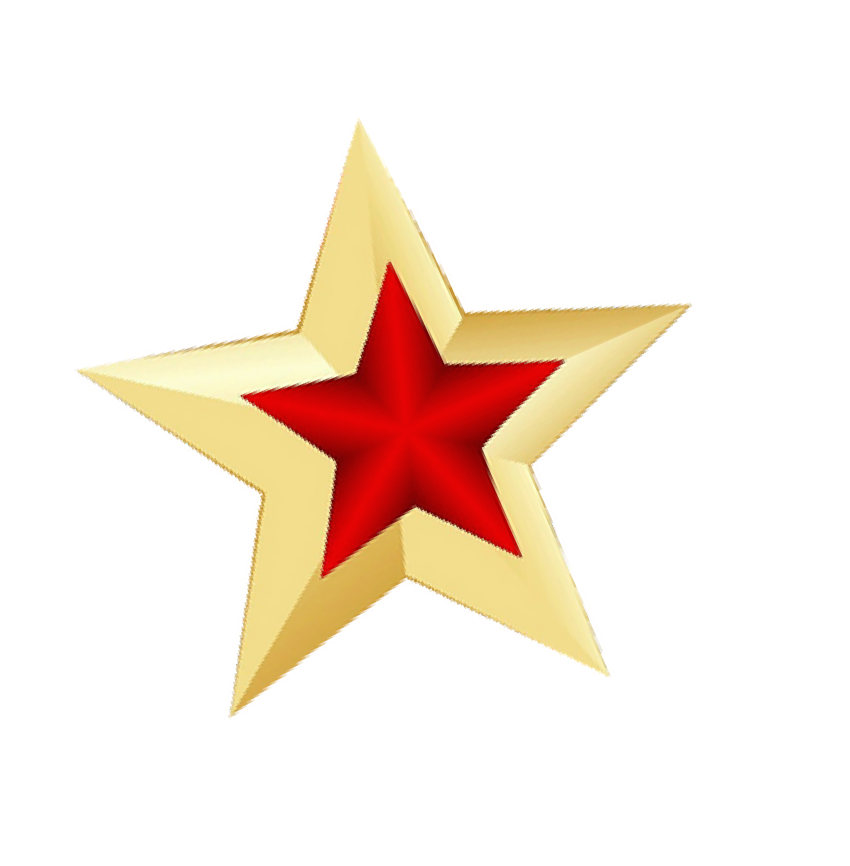 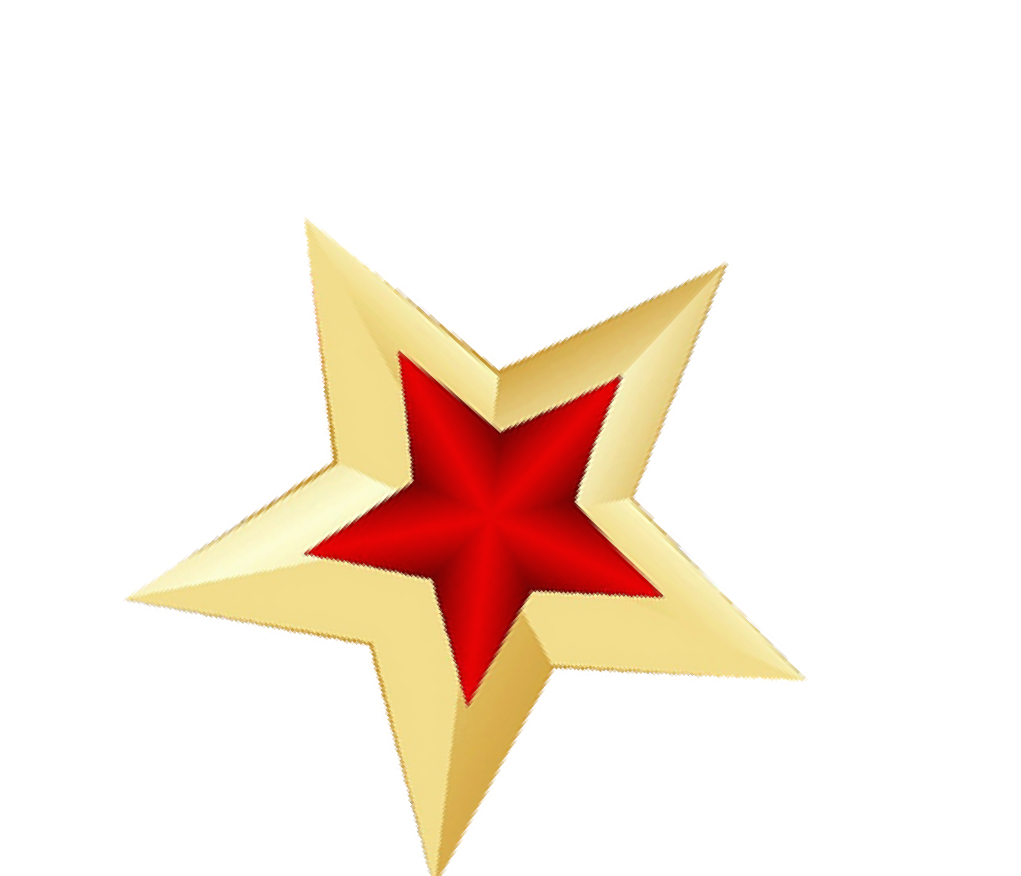 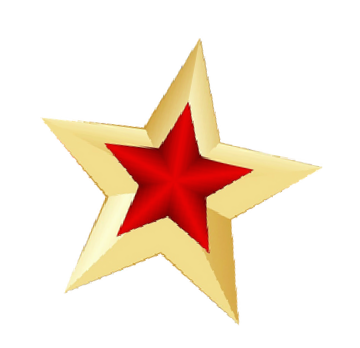 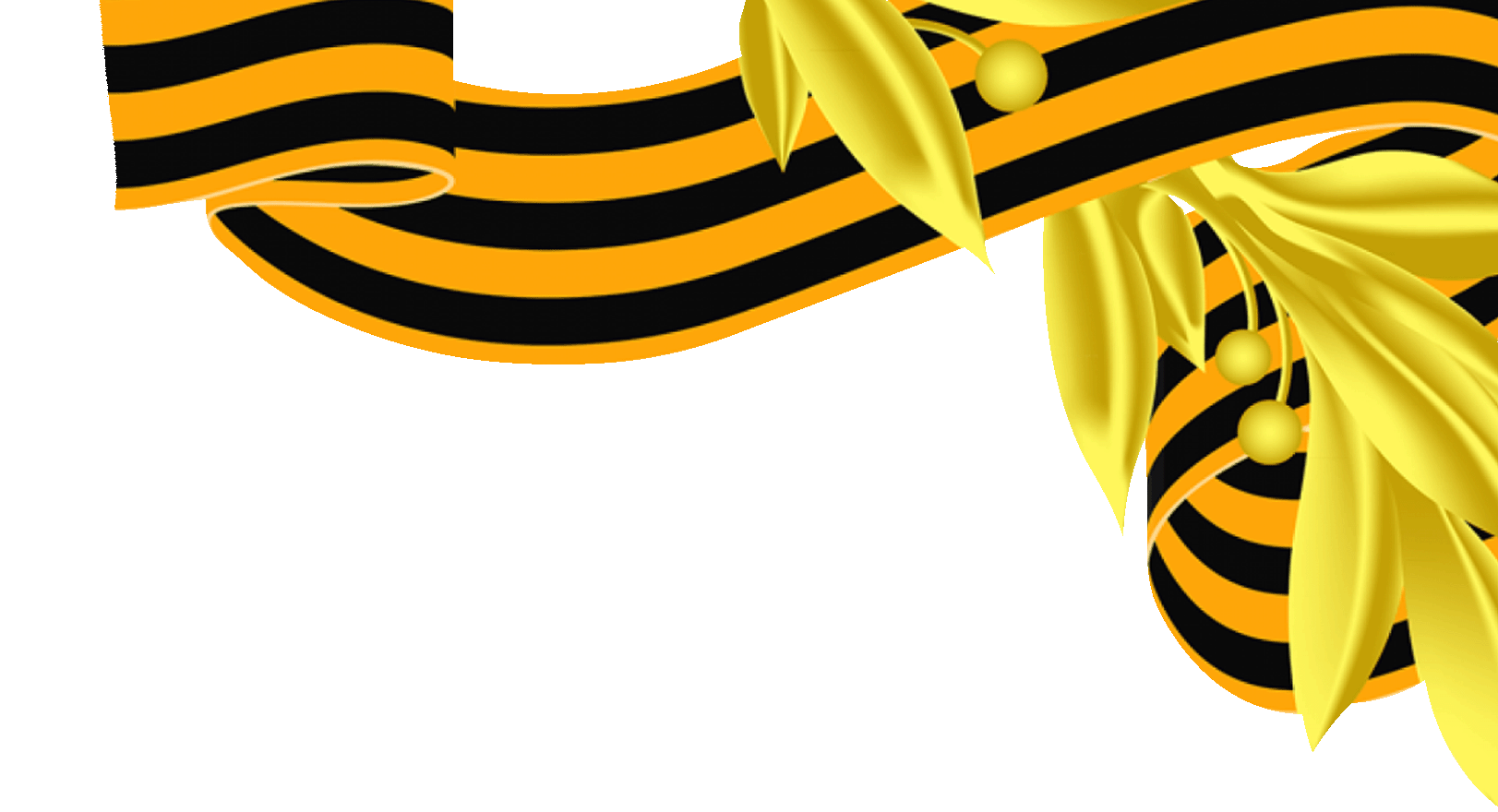 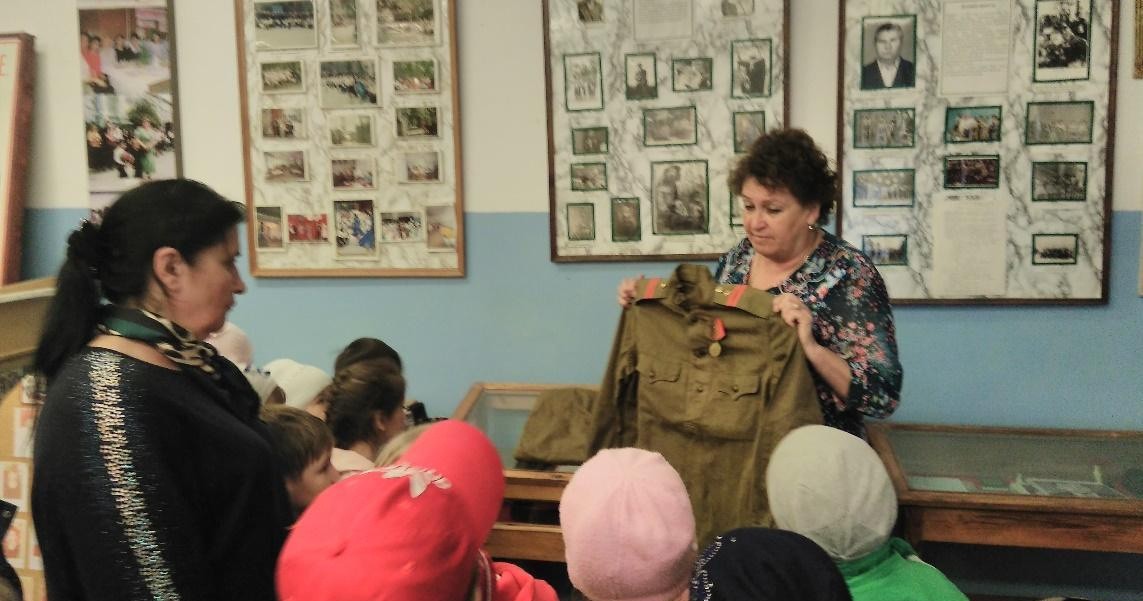 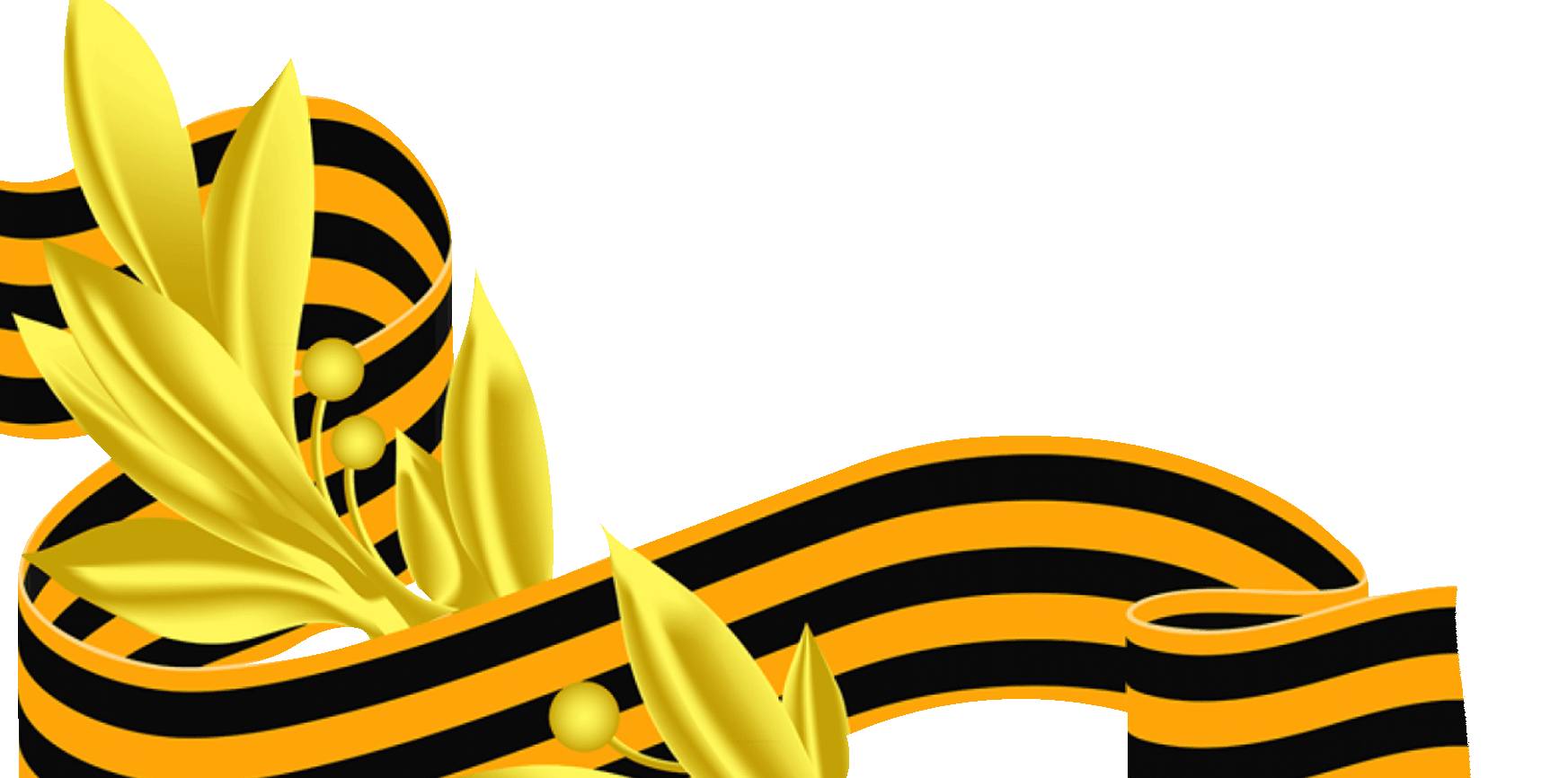 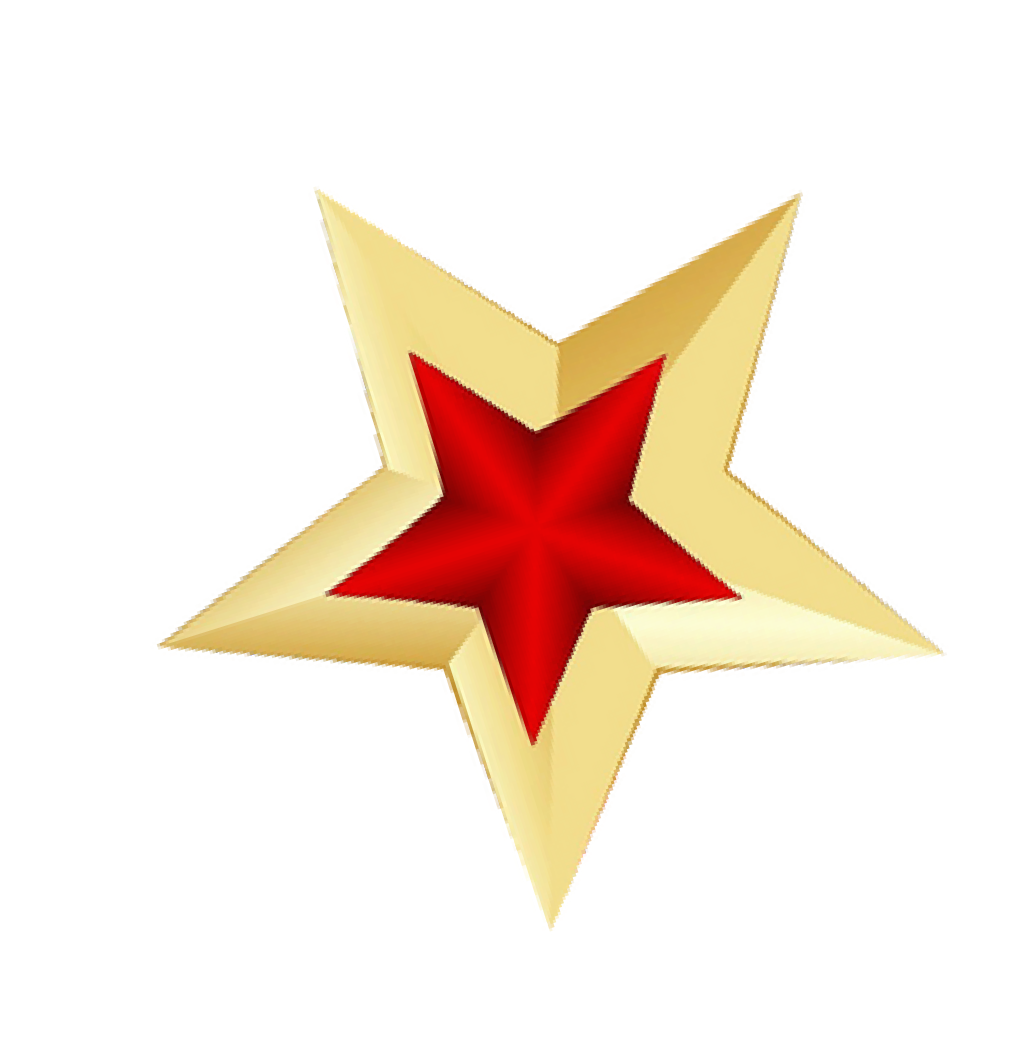 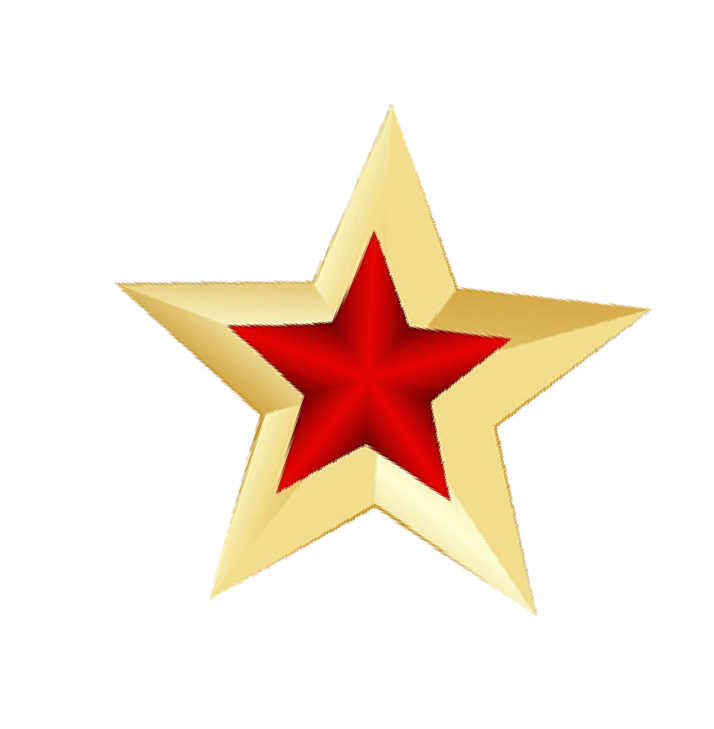 ЭКСКУРСИЯ К ПАМЯТНИКАМ ВЕЛИКОЙ  ОТЕЧЕСТВЕННОЙ ВОЙНЫ
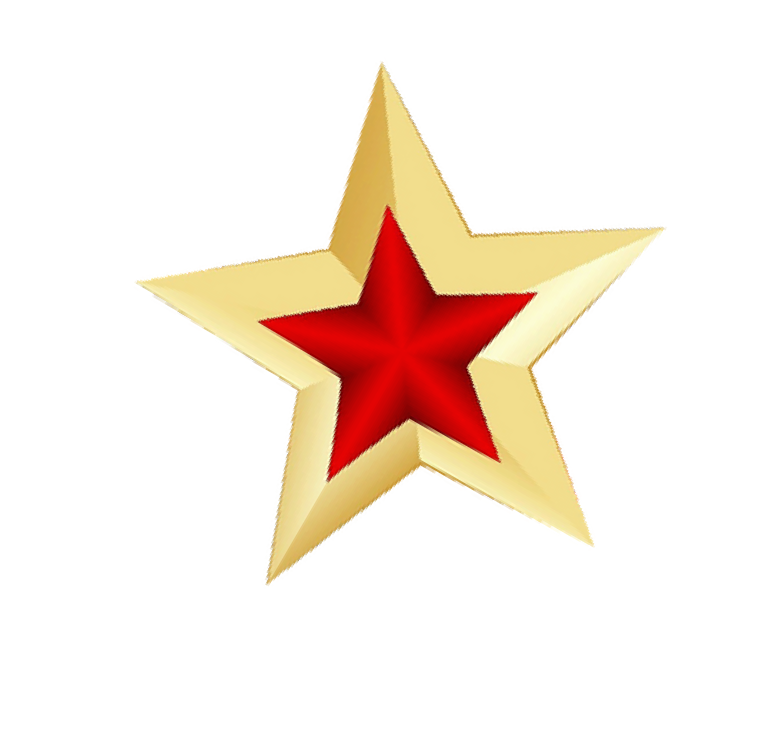 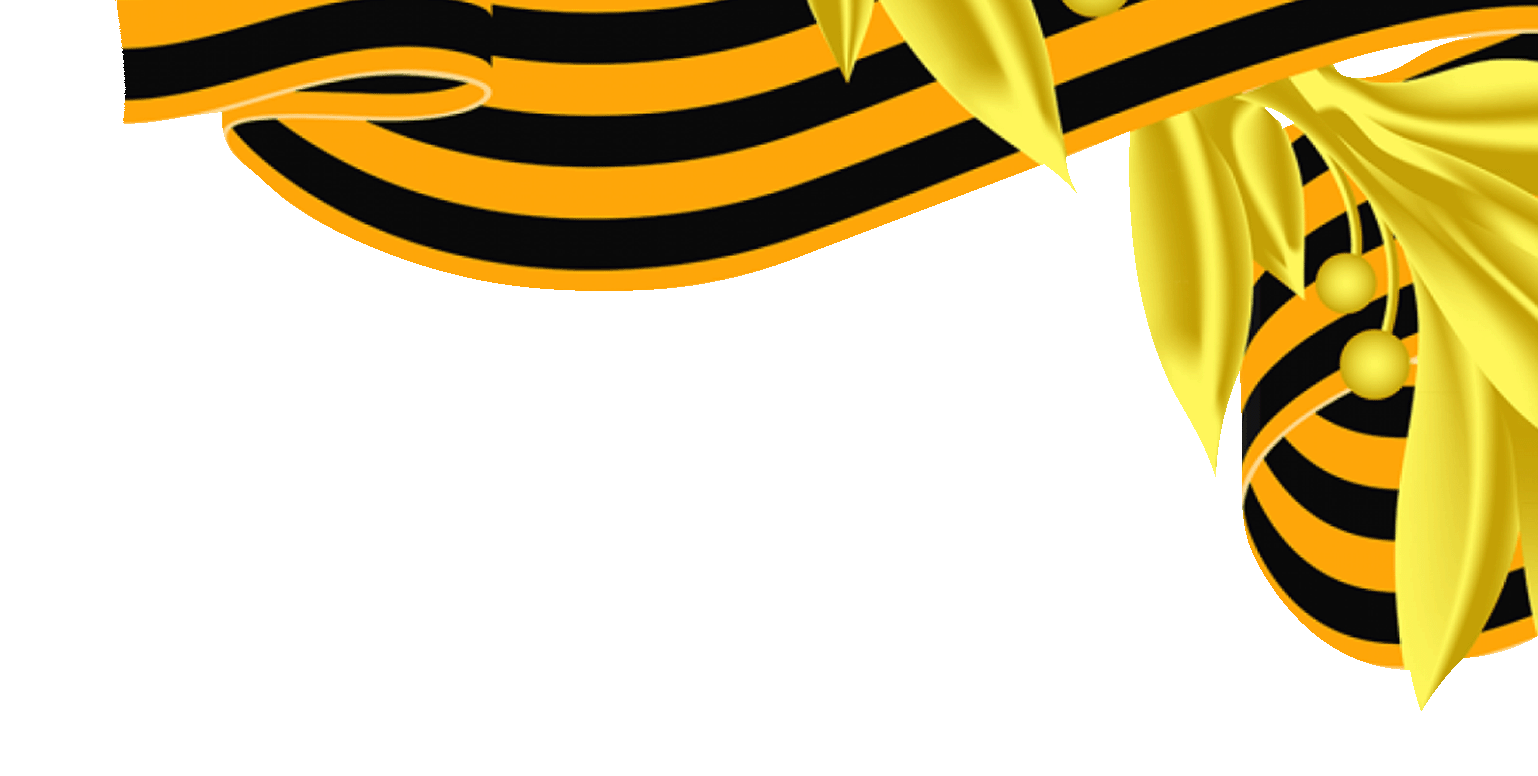 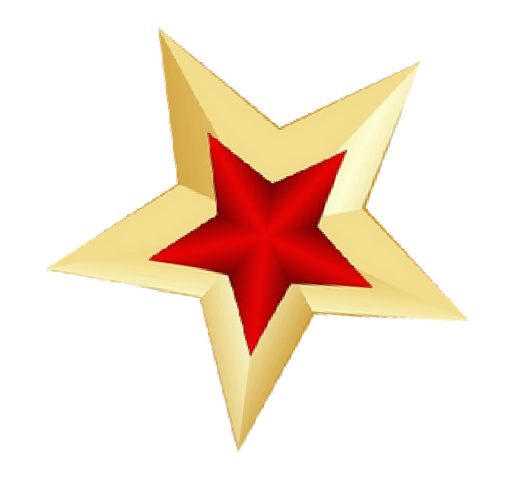 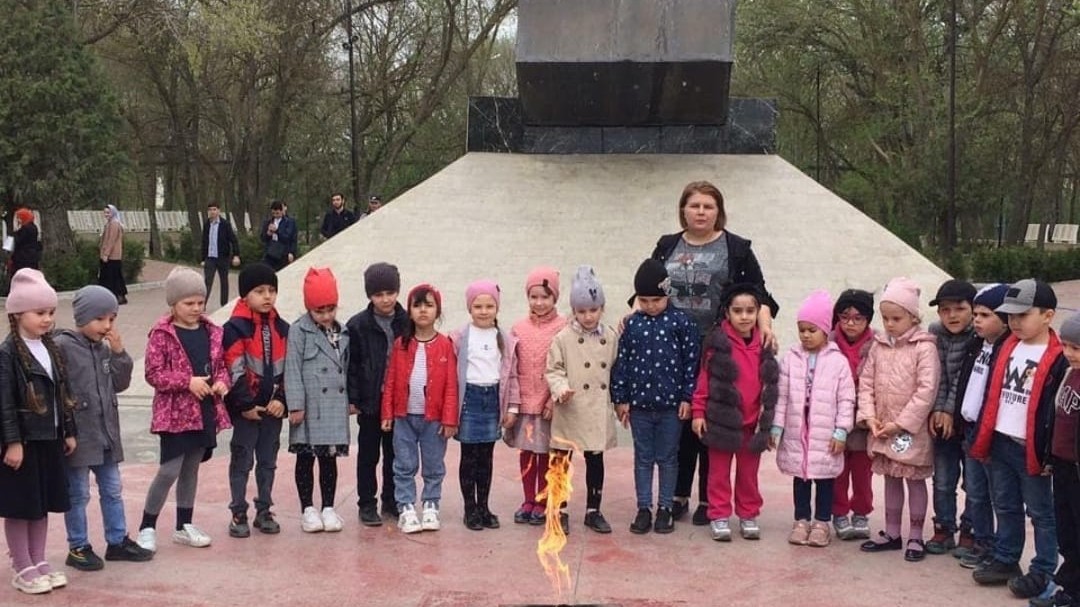 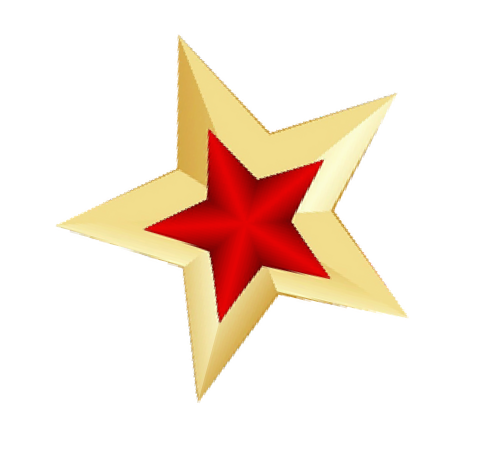 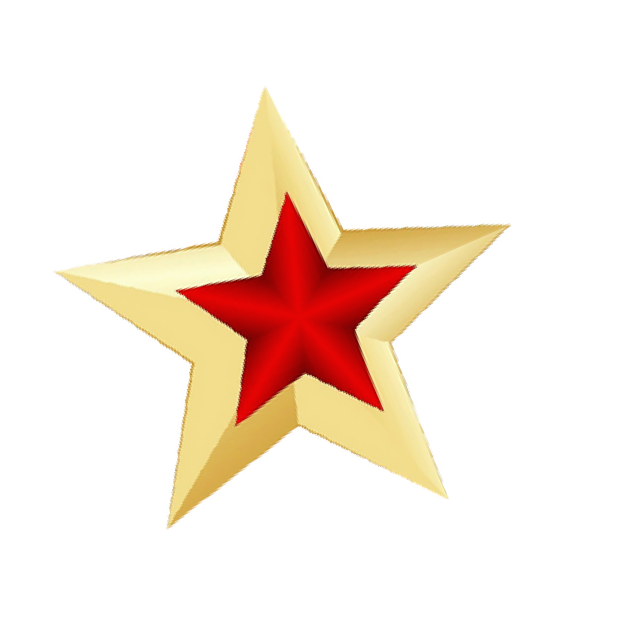 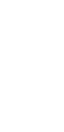 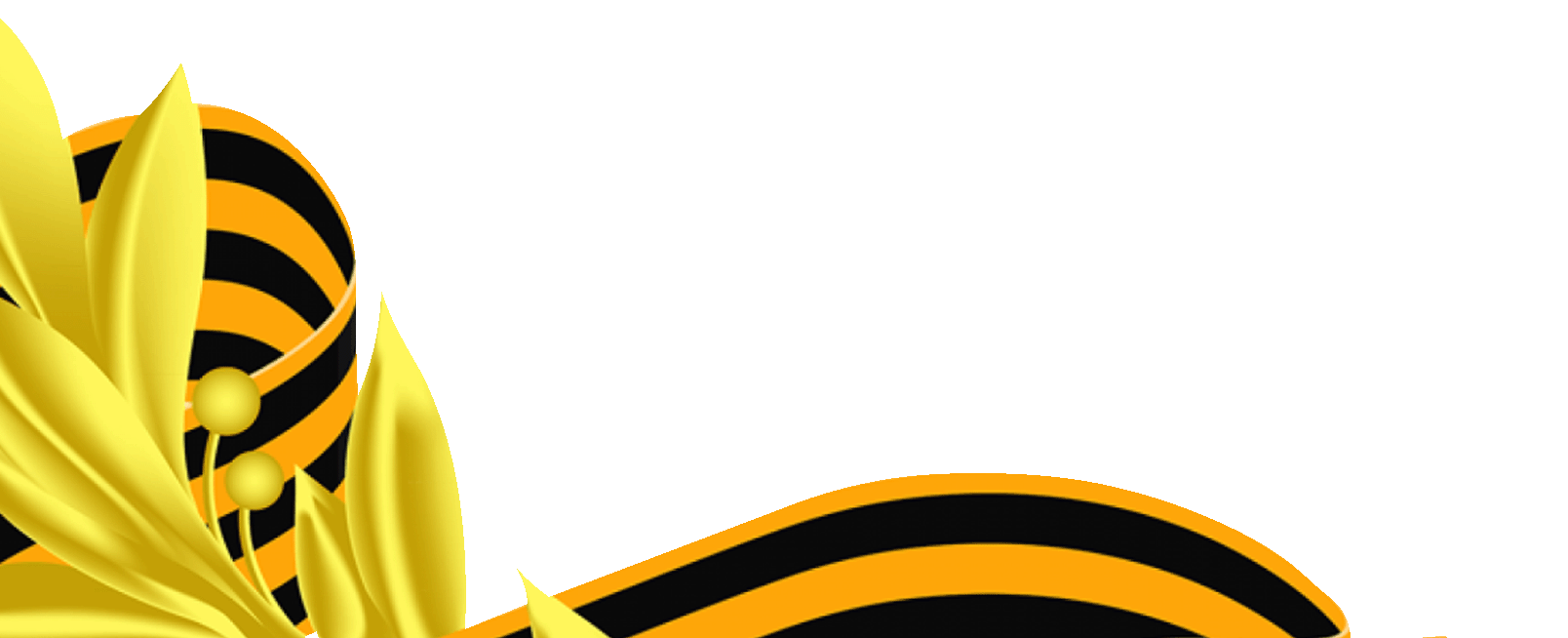 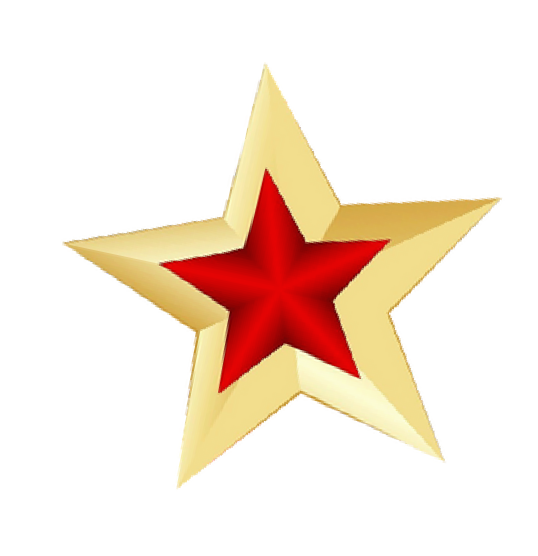 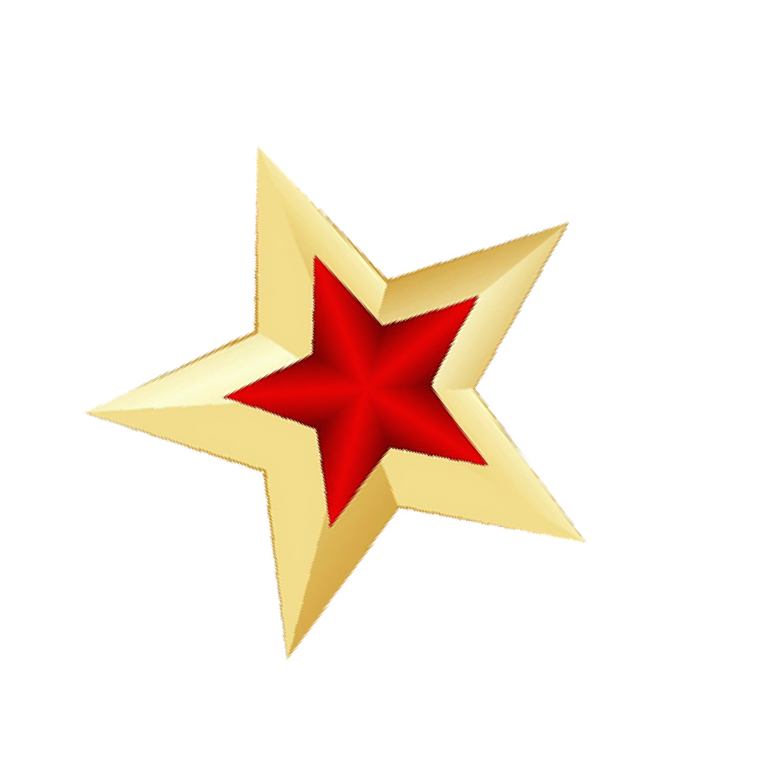 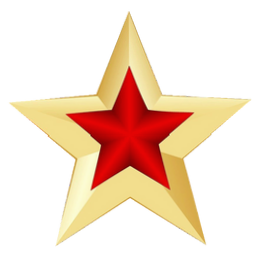 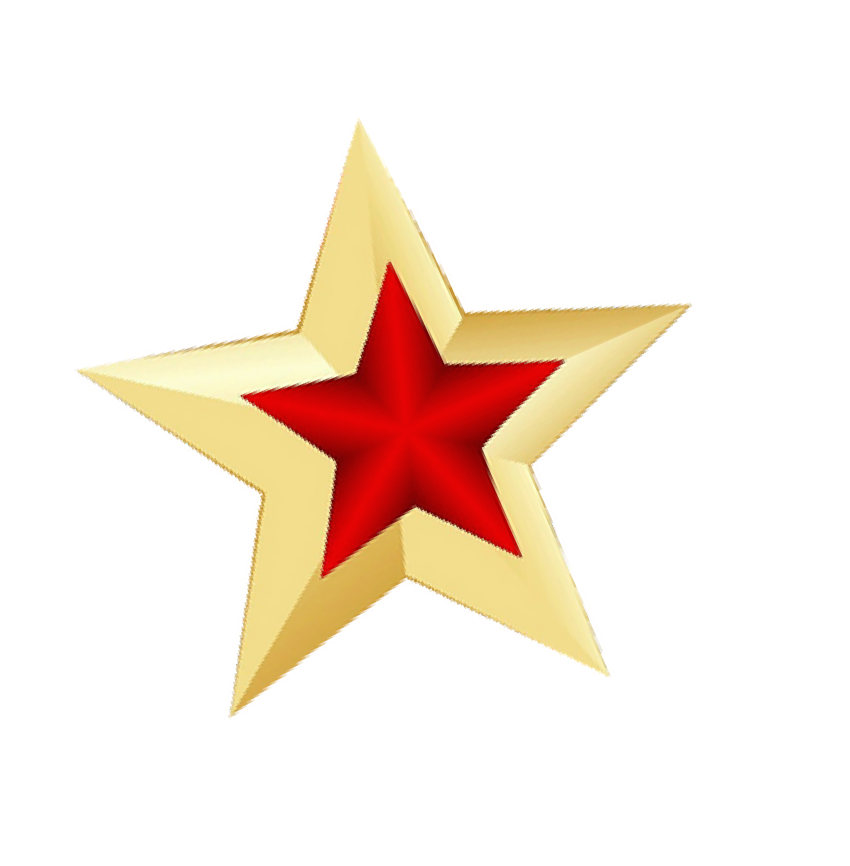 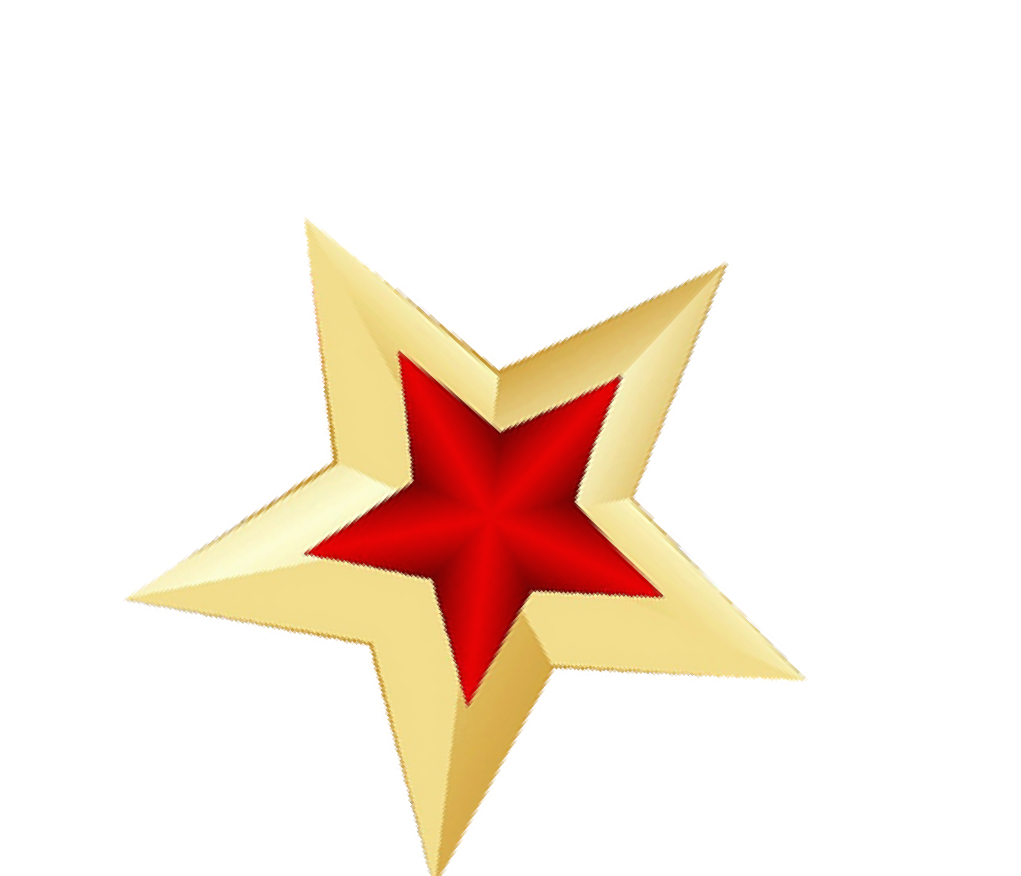 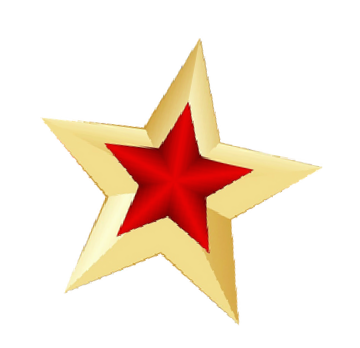 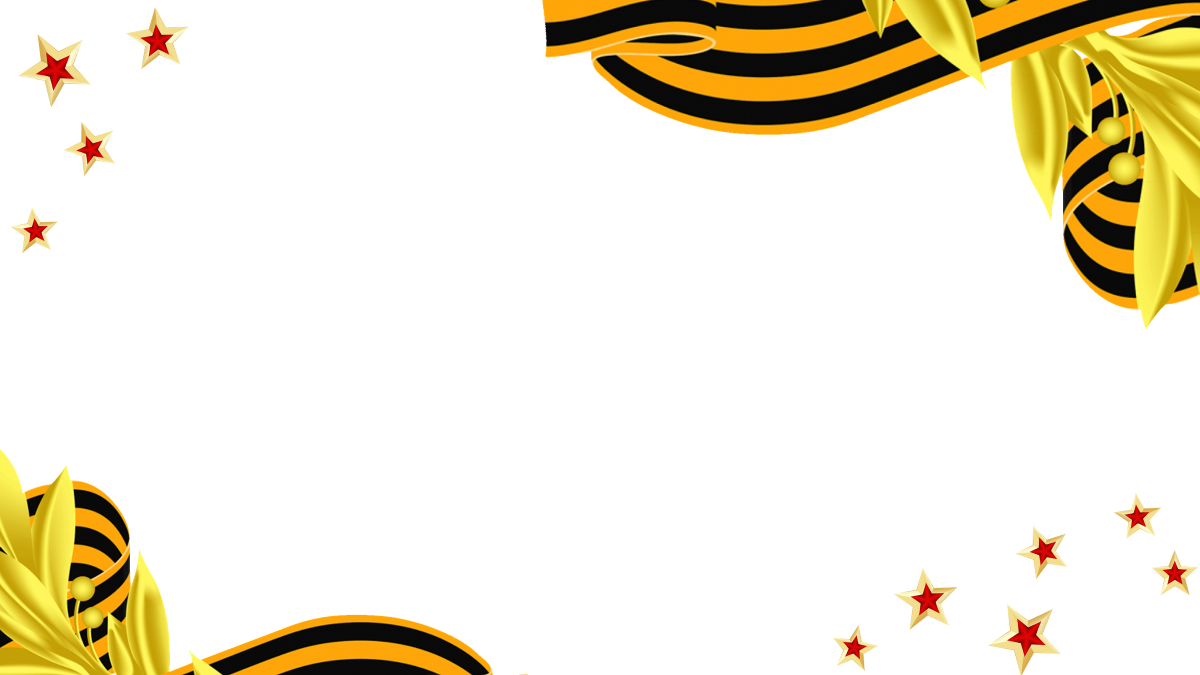 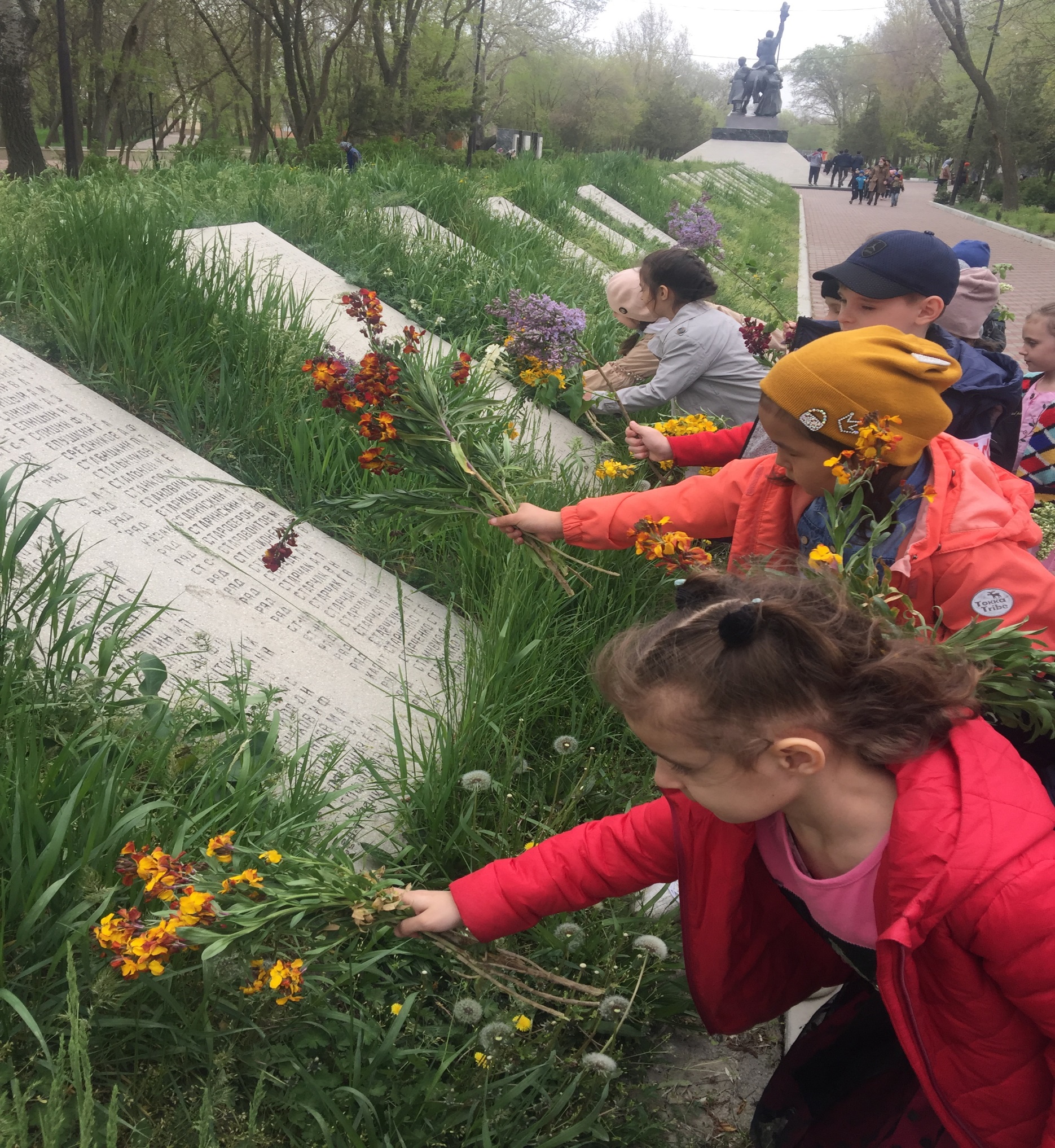 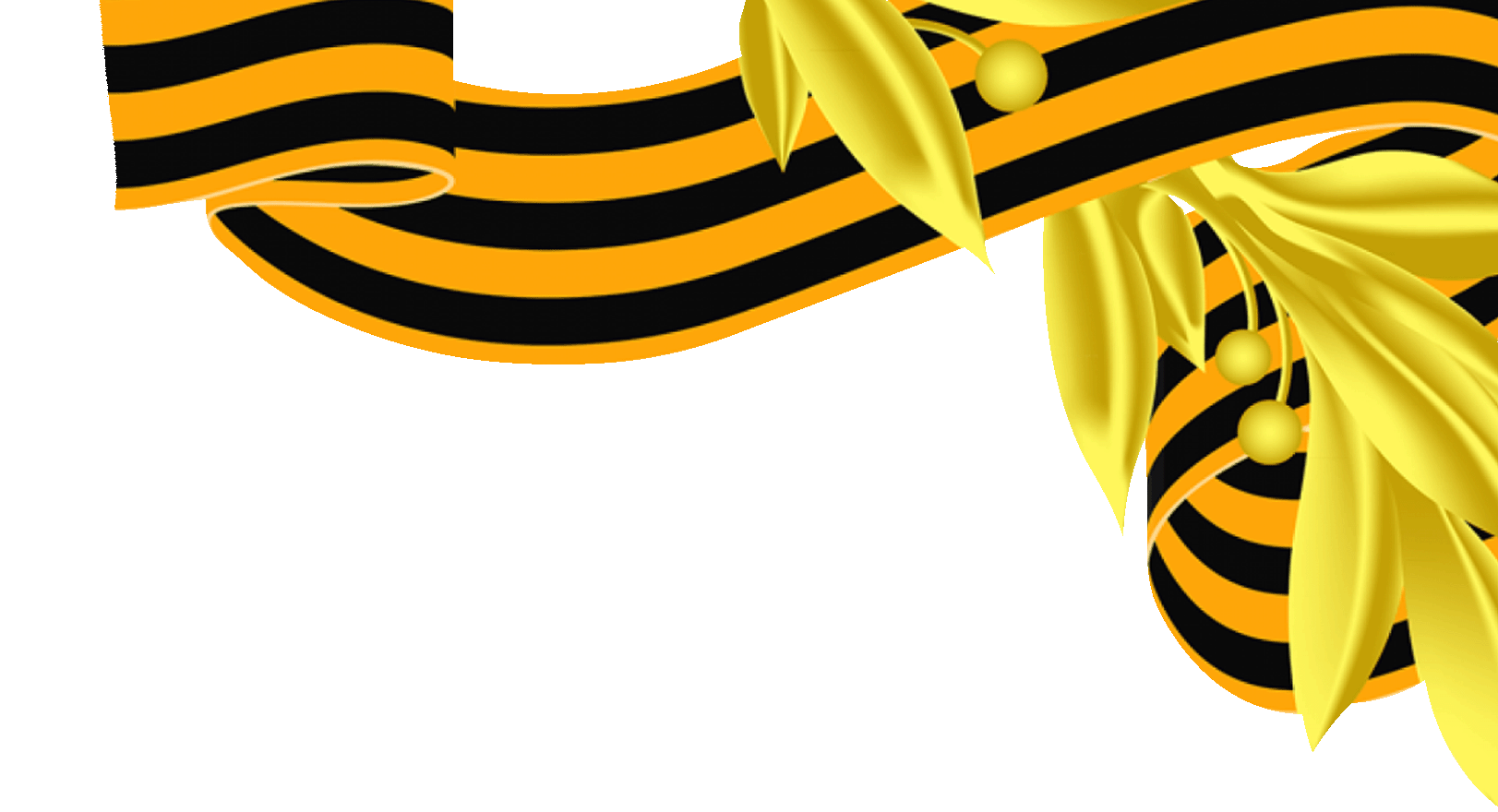 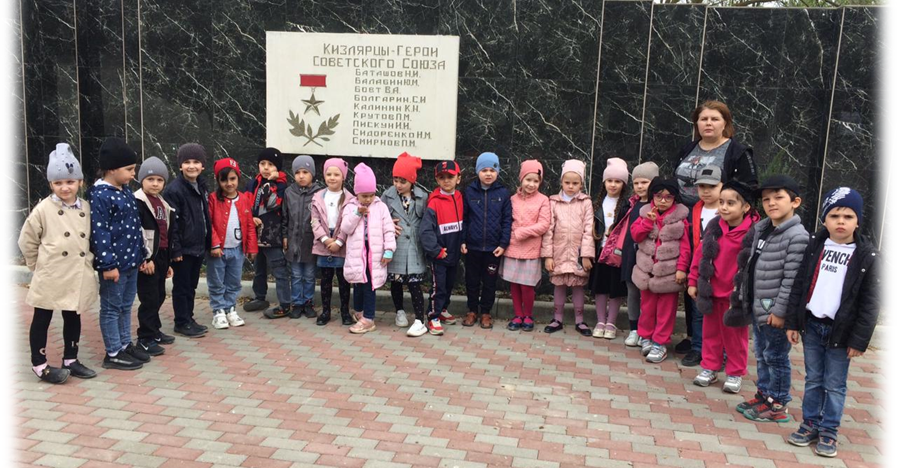 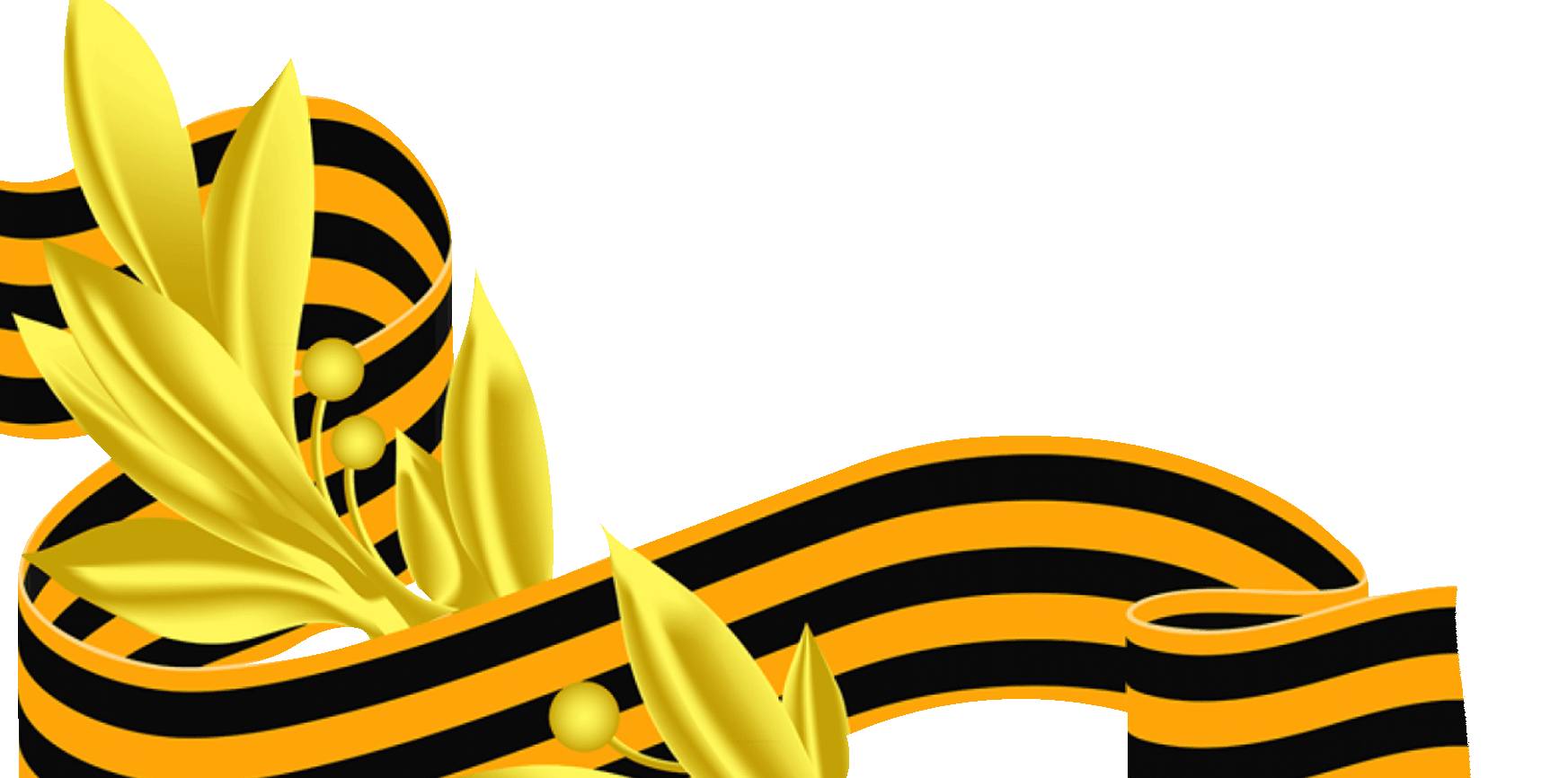 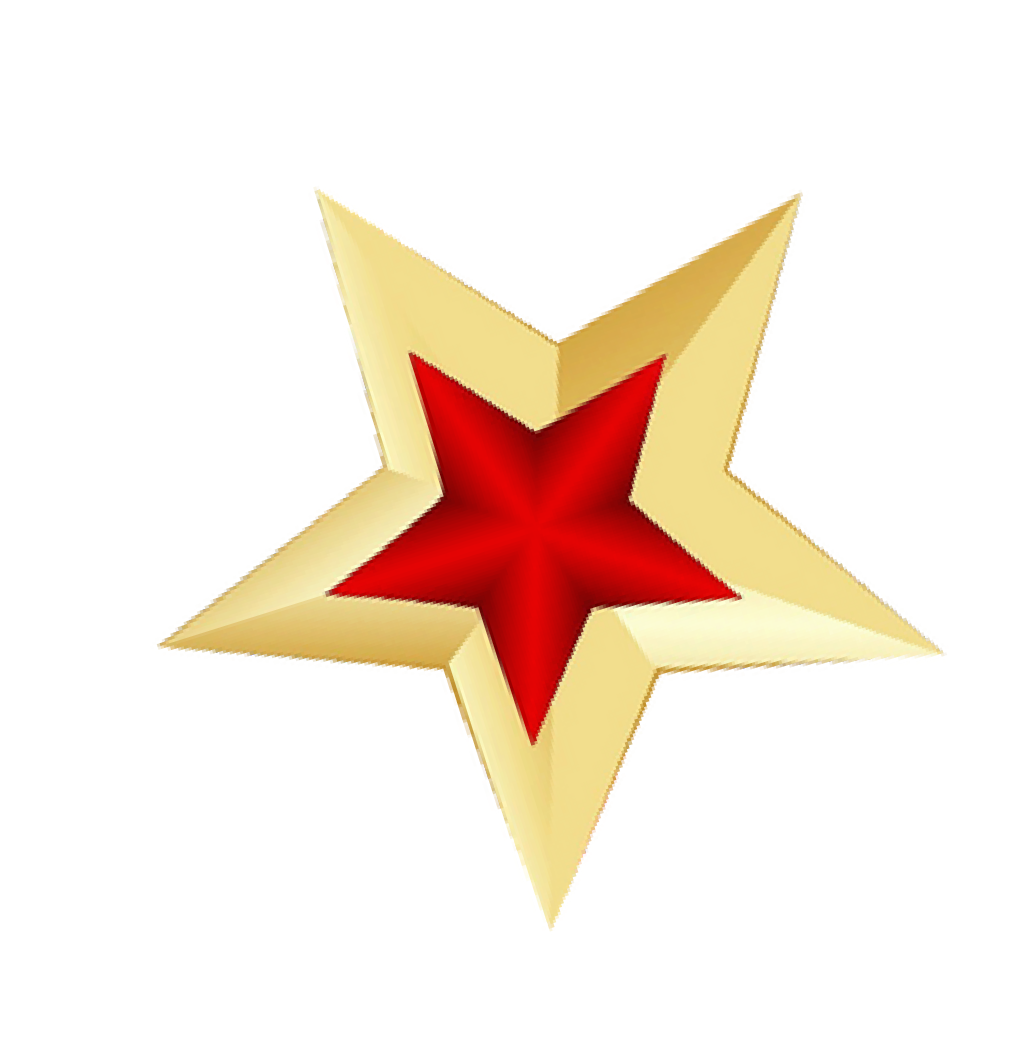 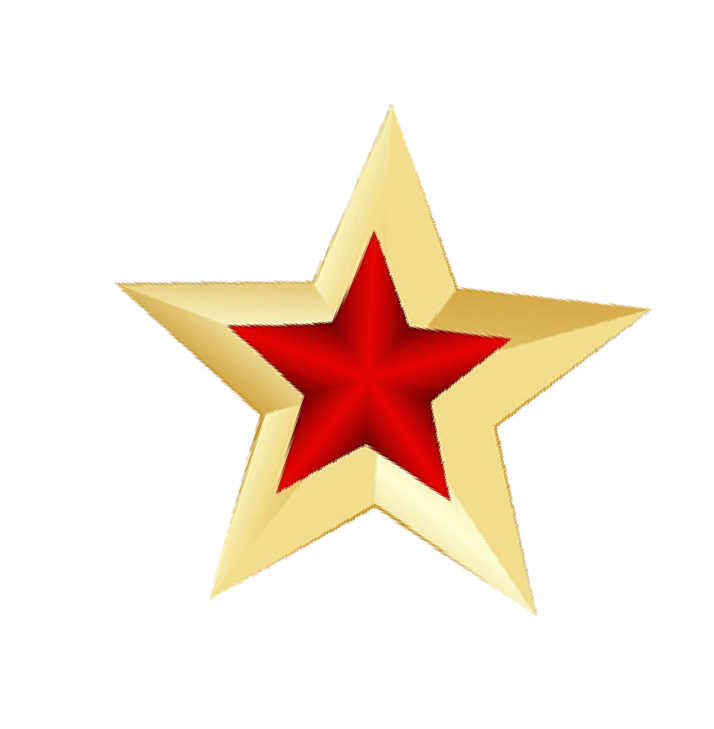 ТВОРЧЕСКИЕ РАБОТЫ  ДЕТЕЙ С РОДИТЕЛЯМИ
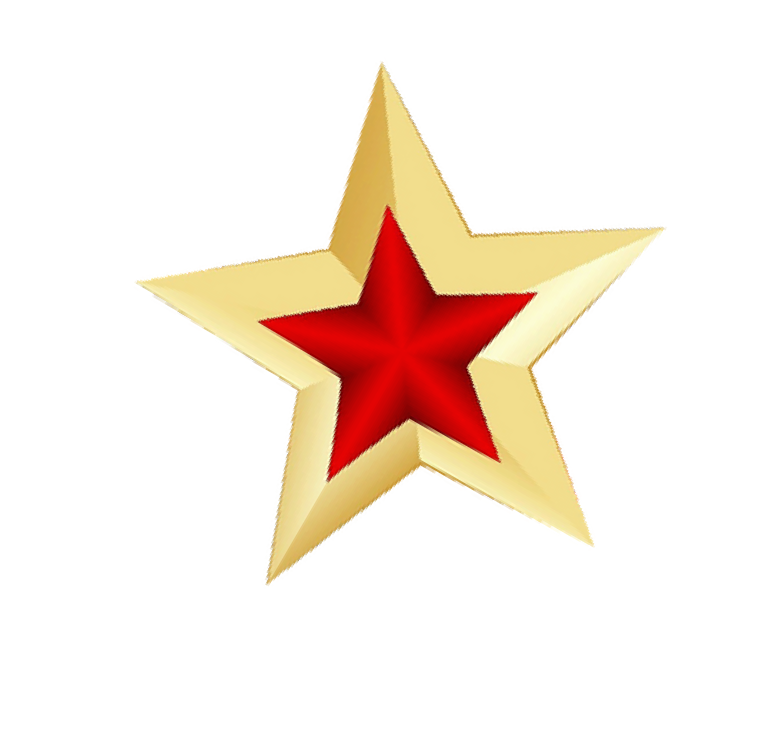 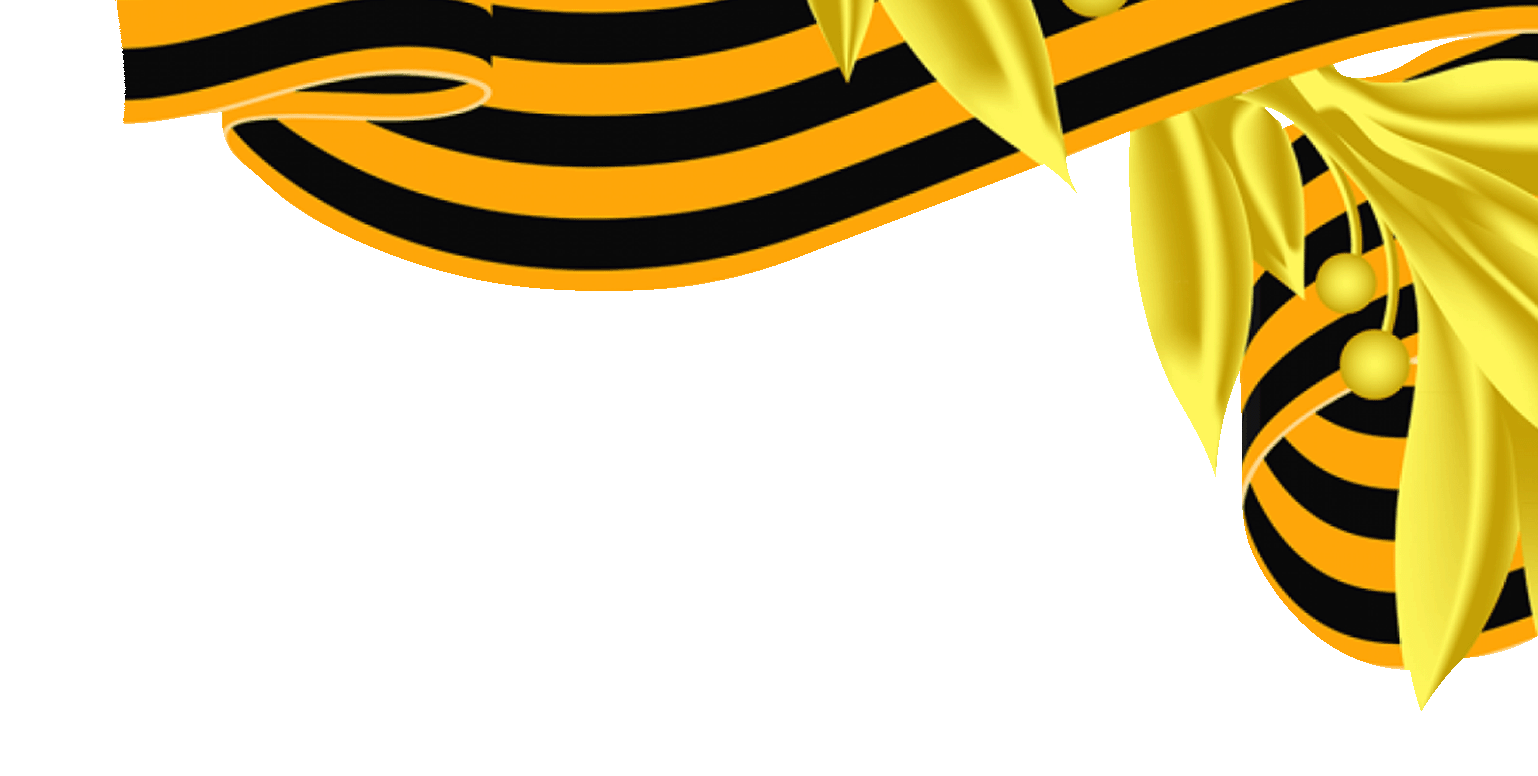 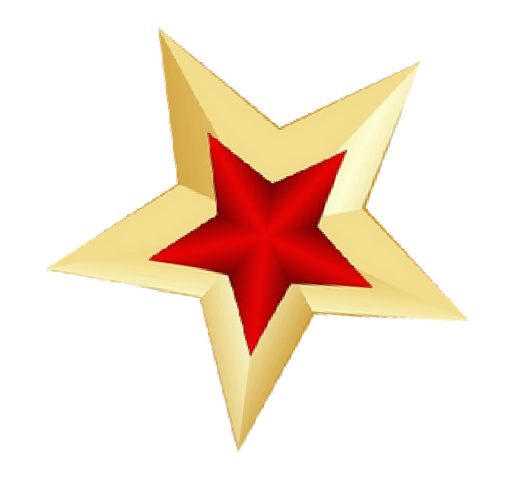 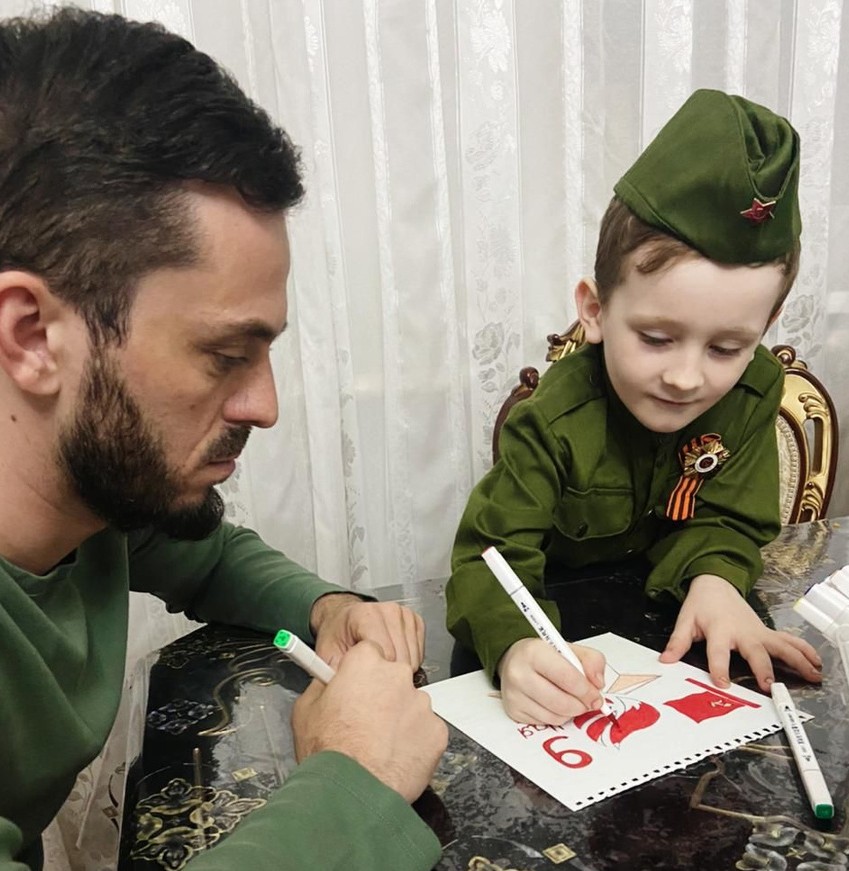 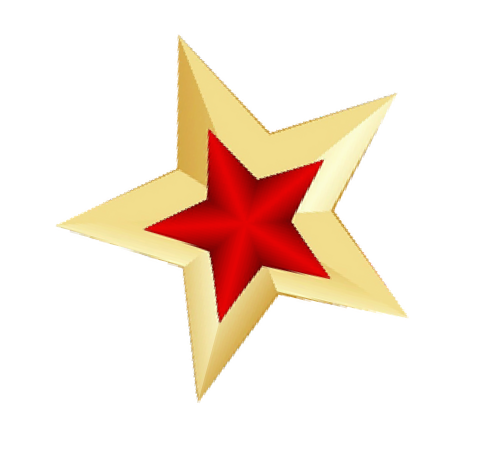 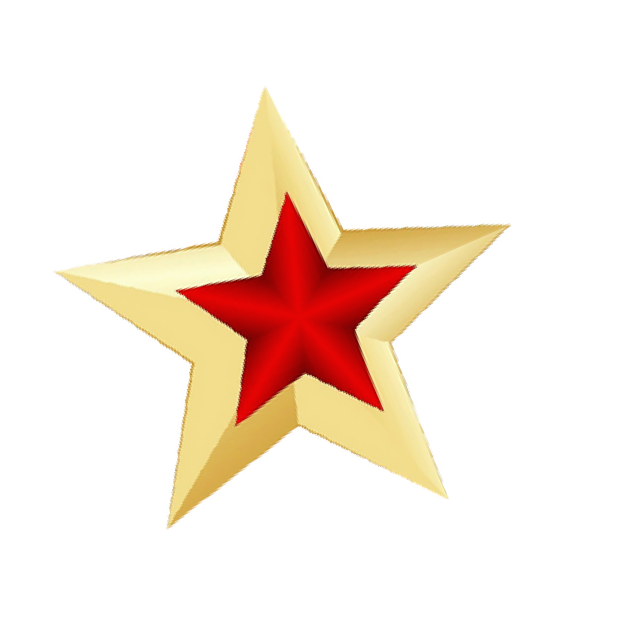 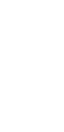 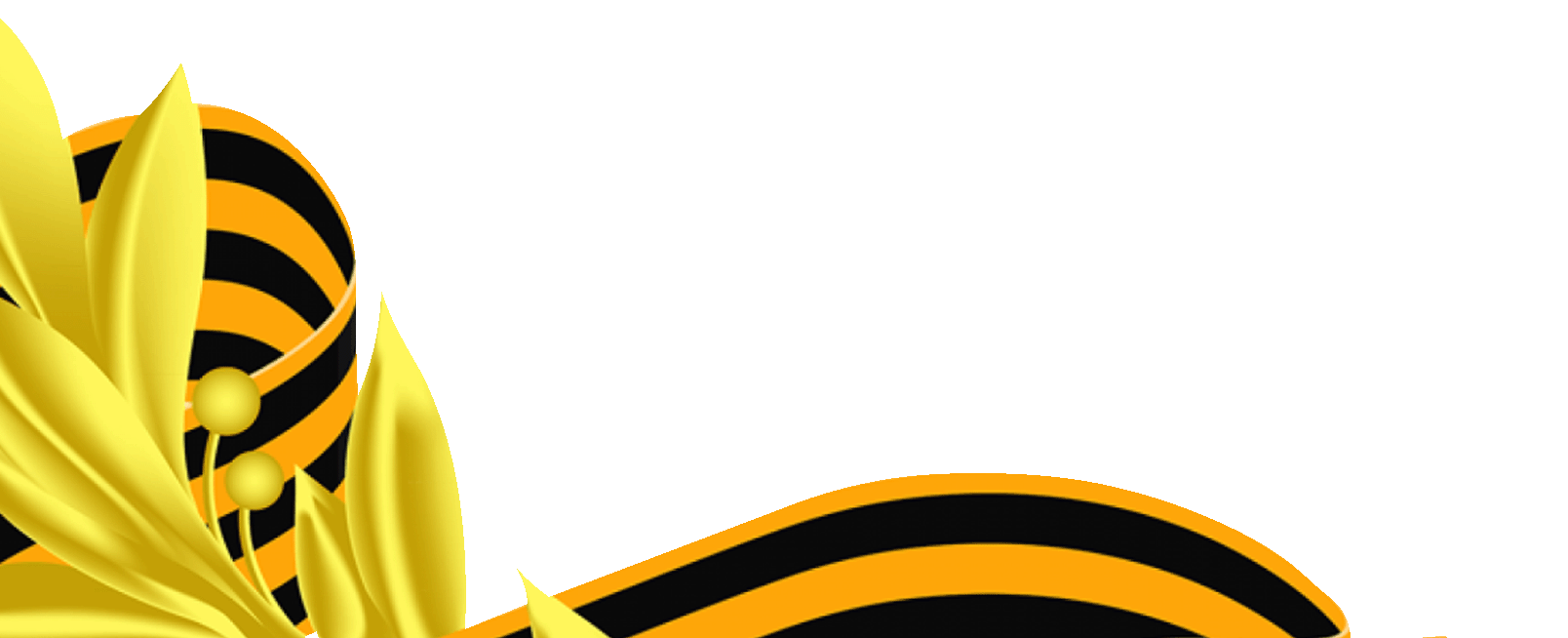 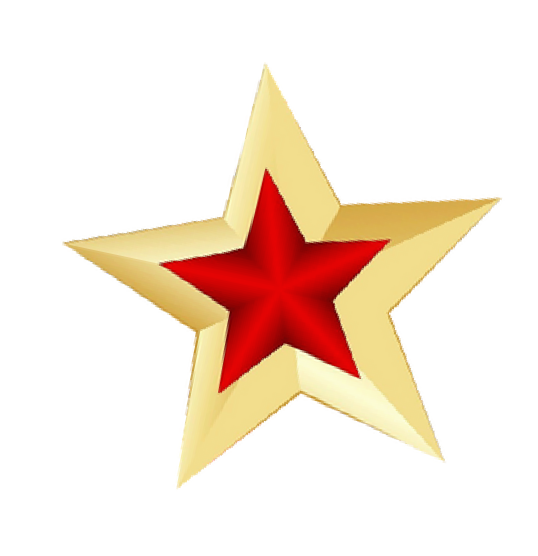 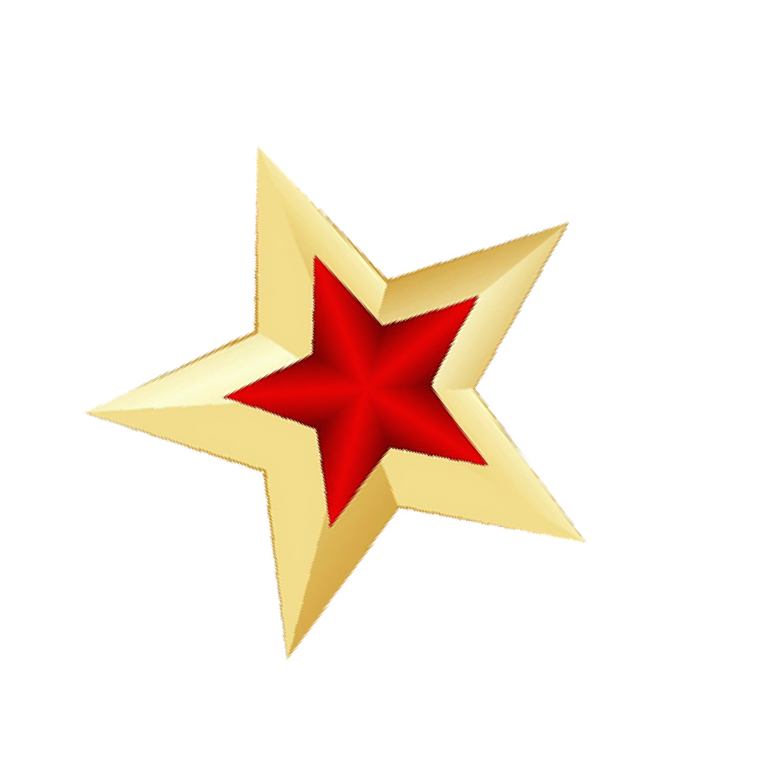 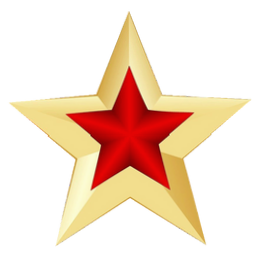 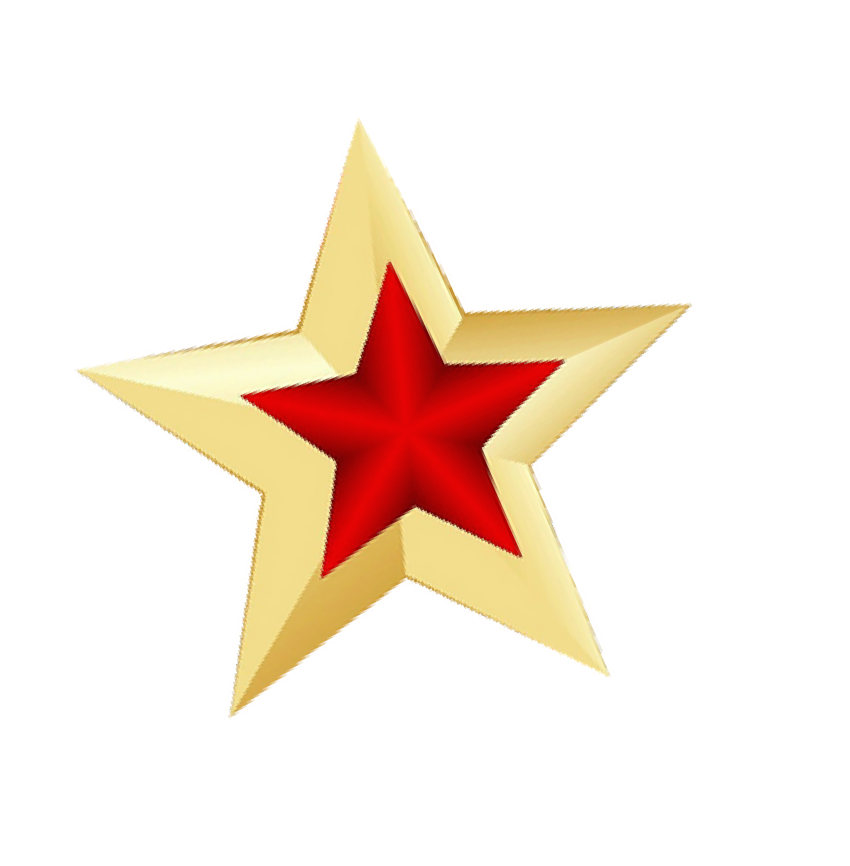 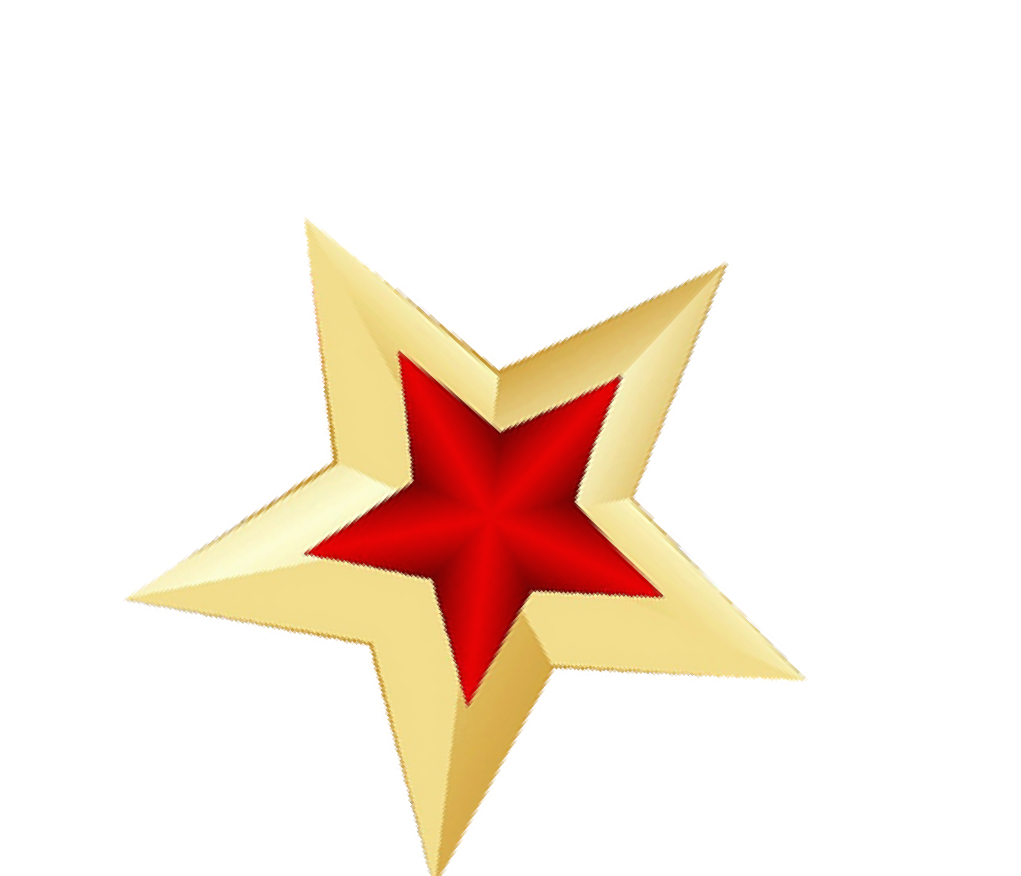 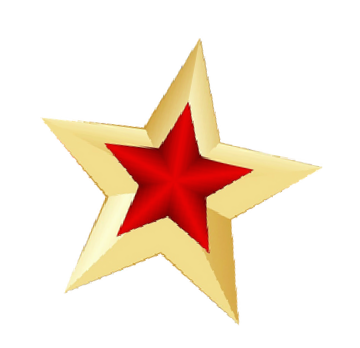 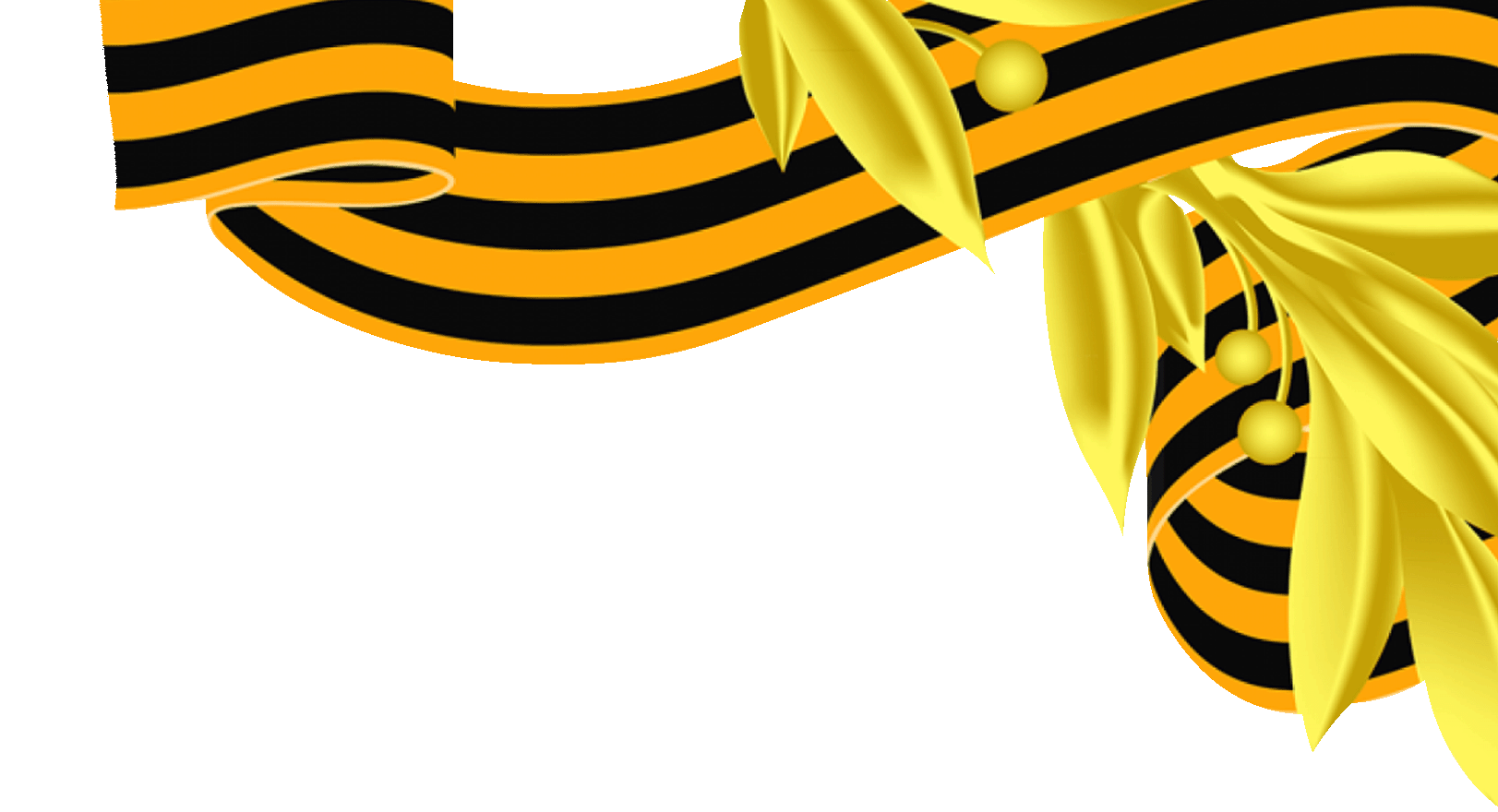 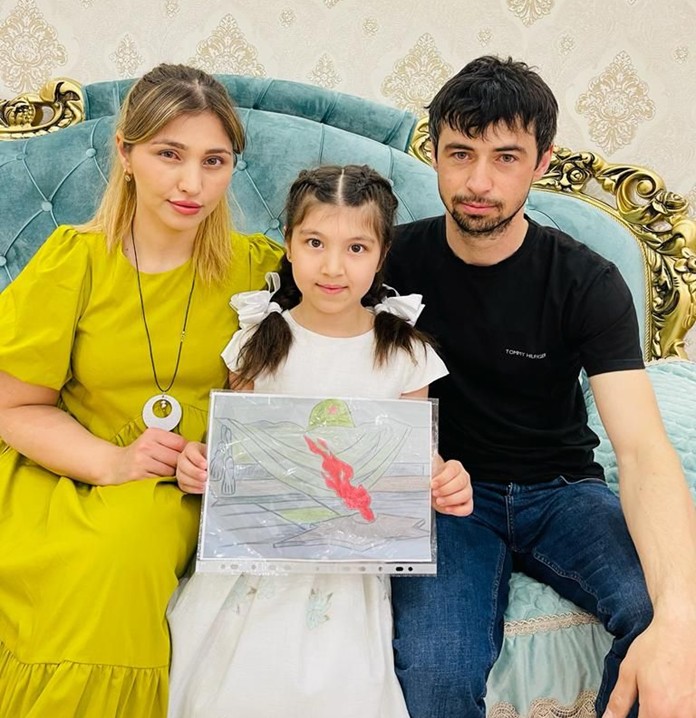 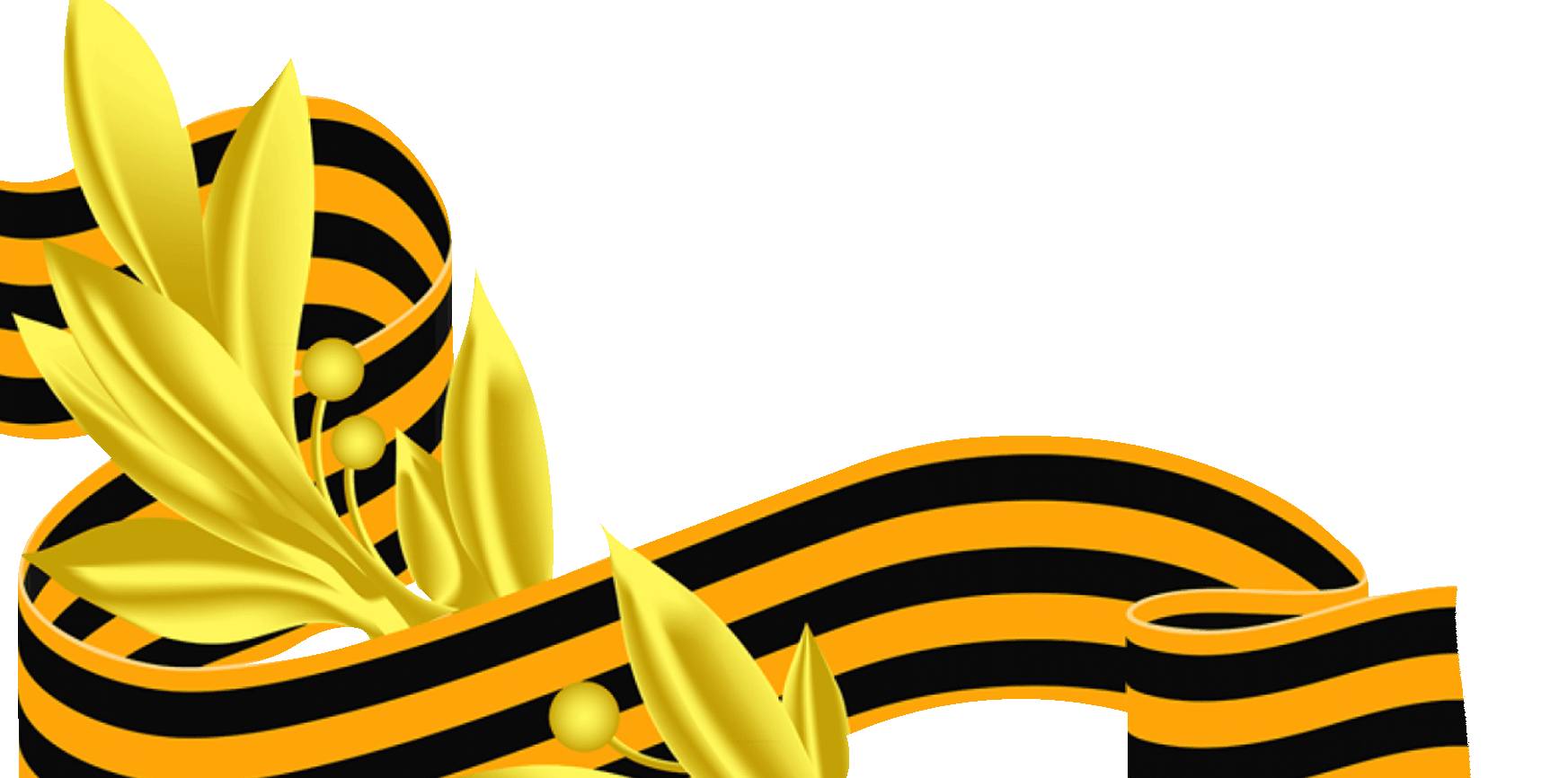 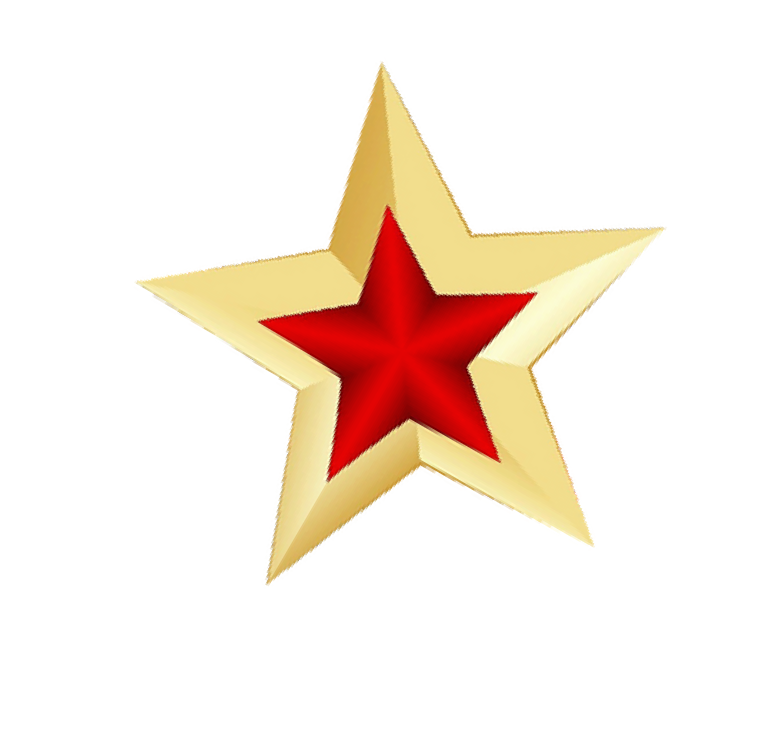 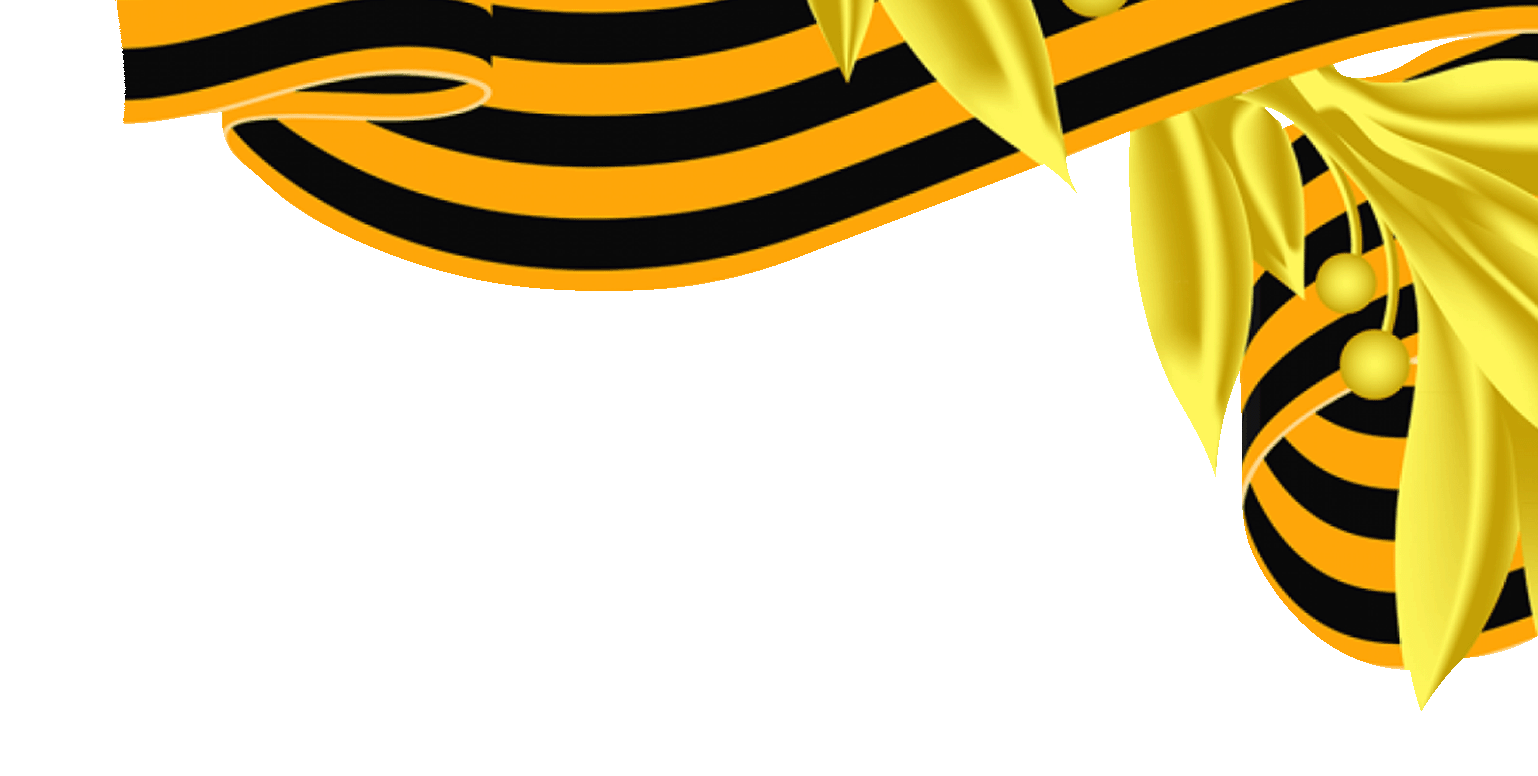 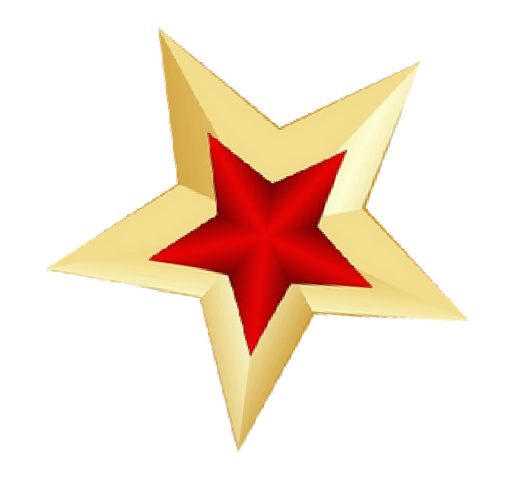 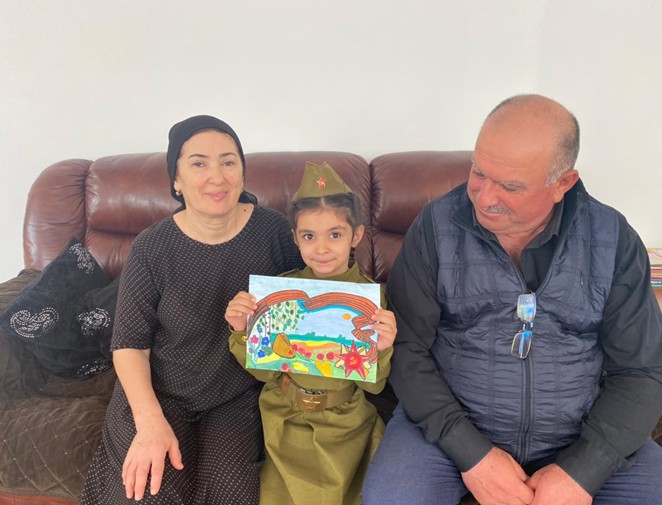 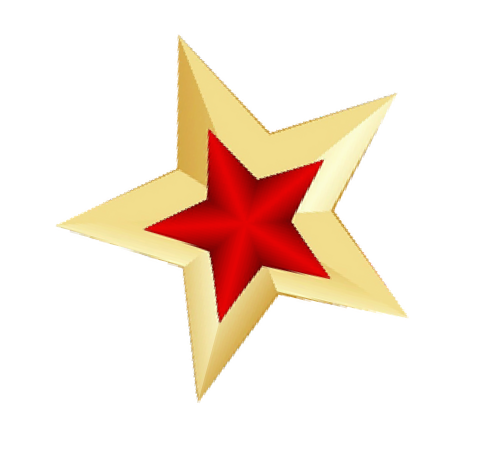 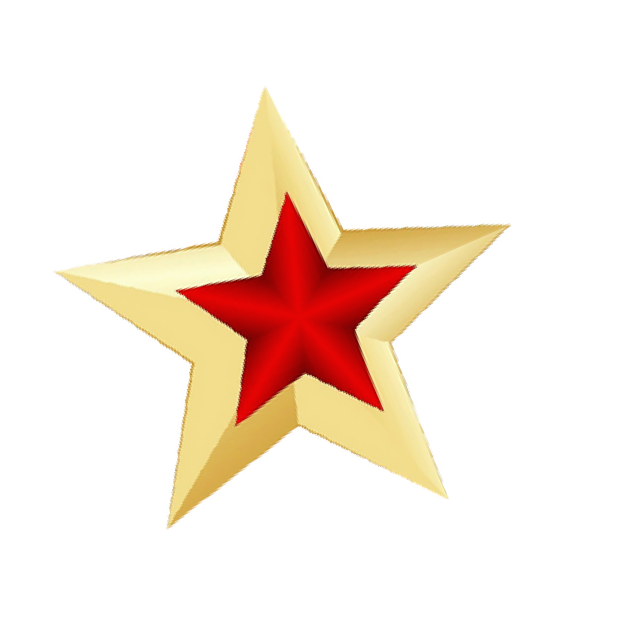 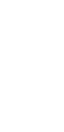 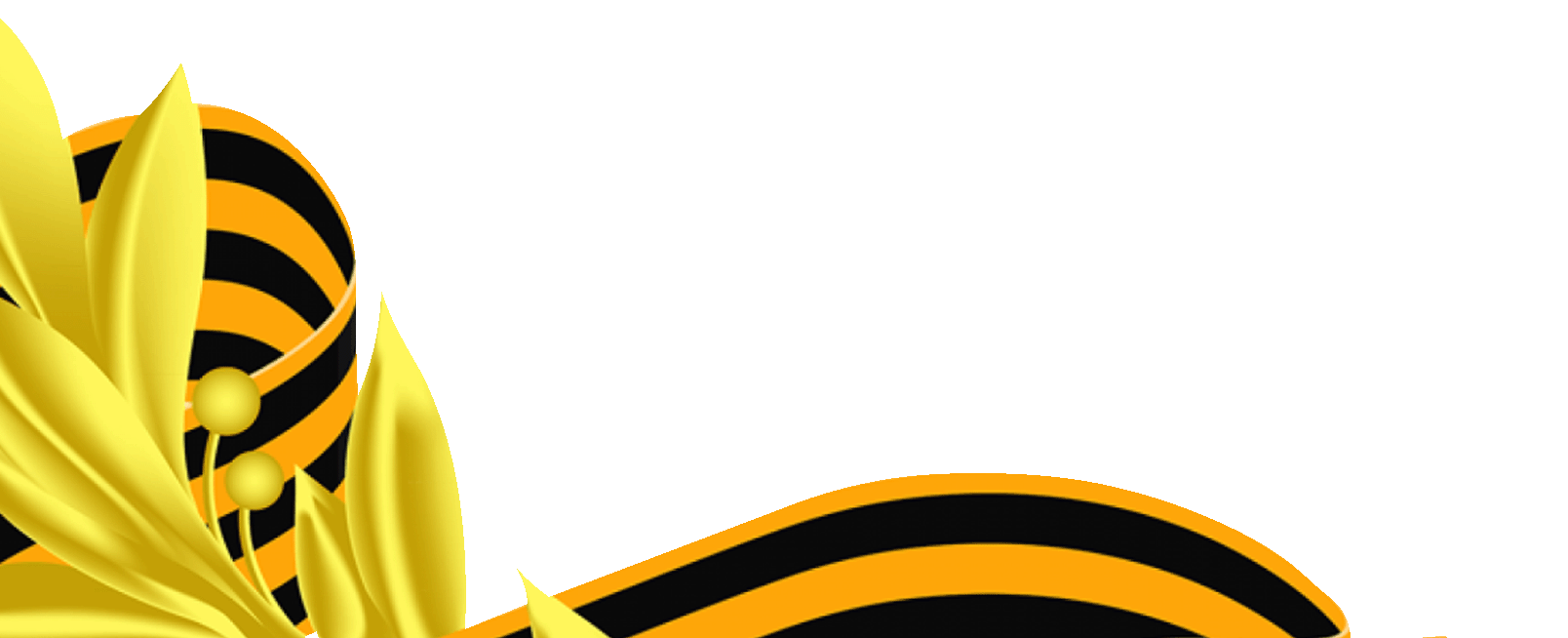 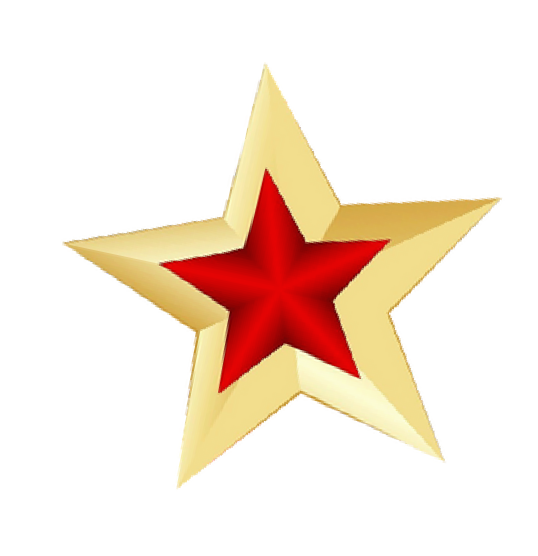 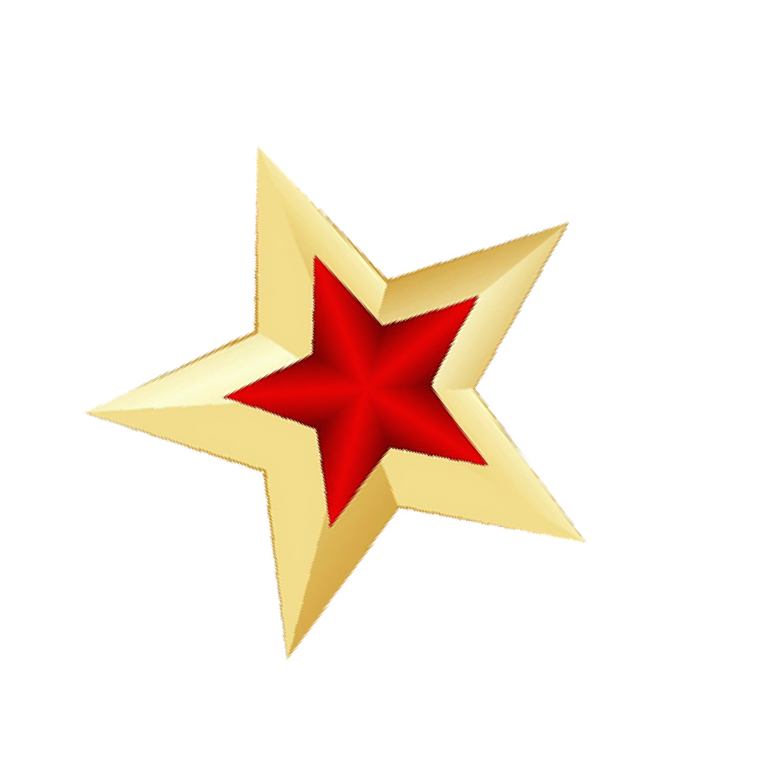 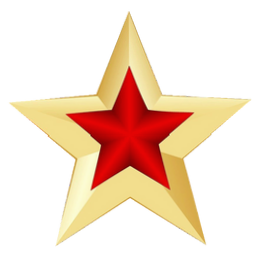 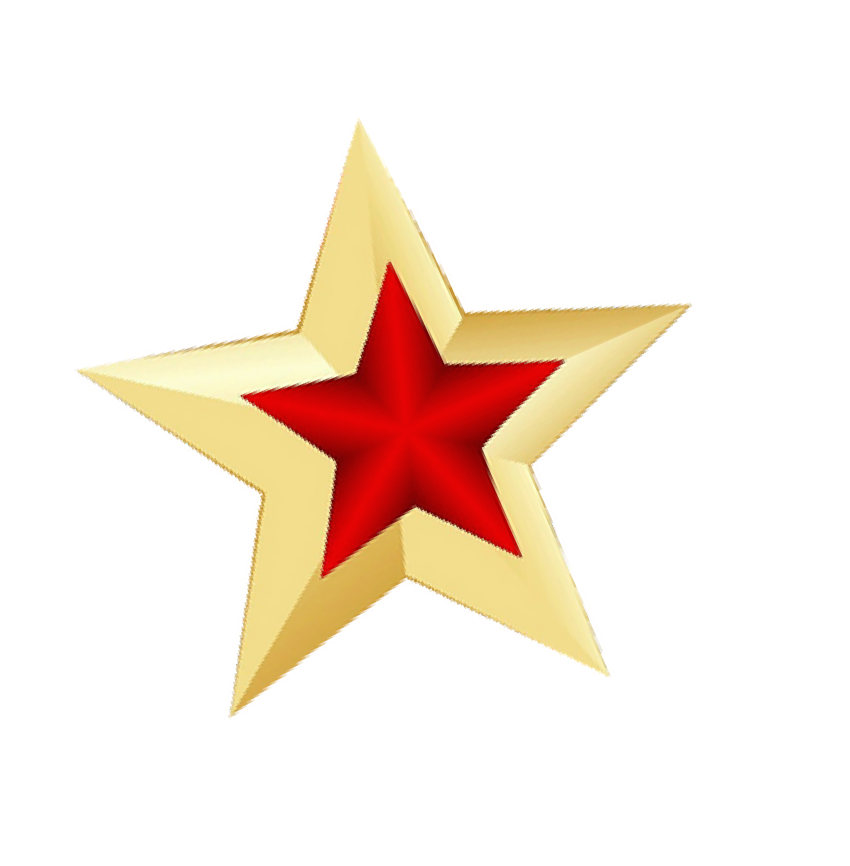 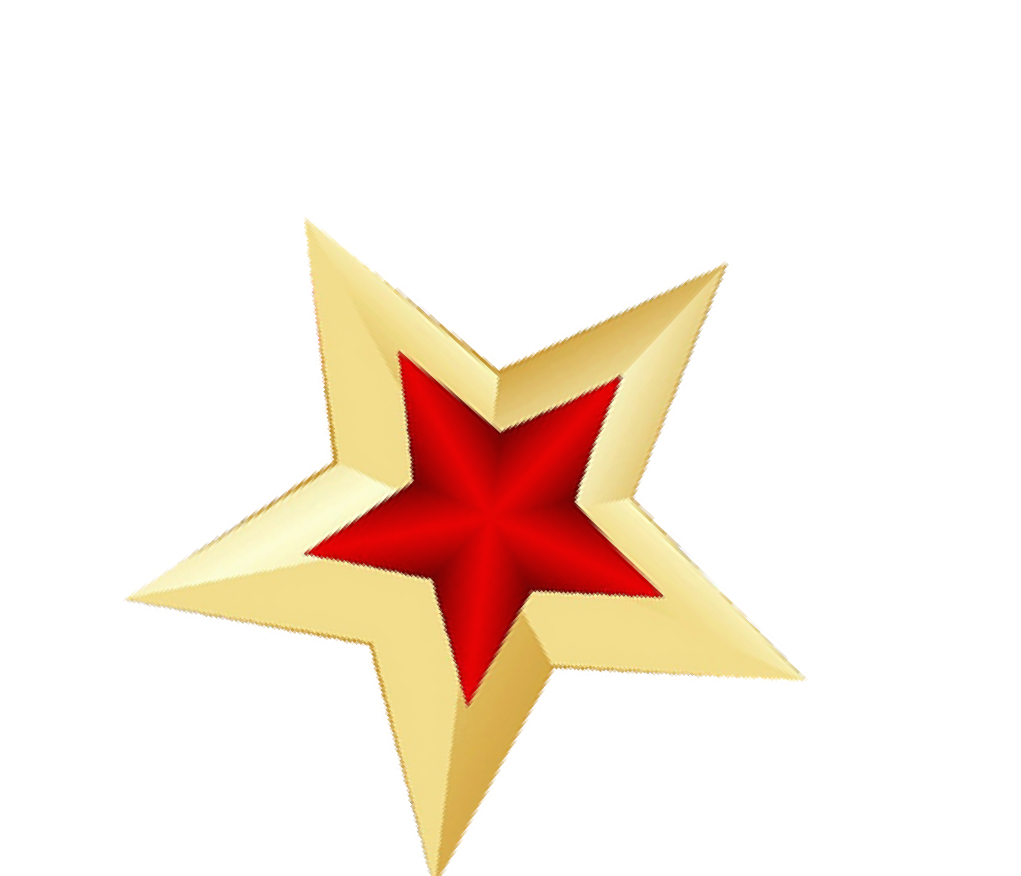 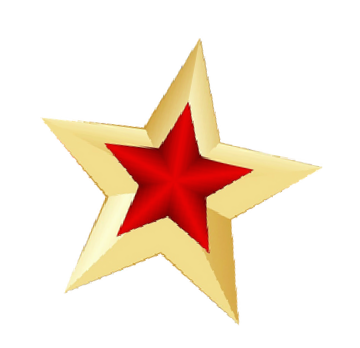 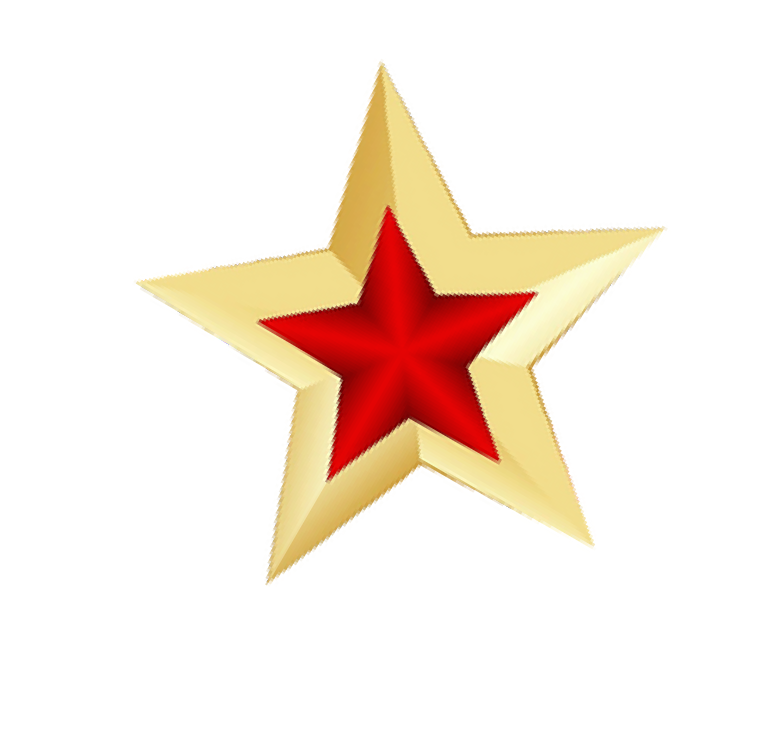 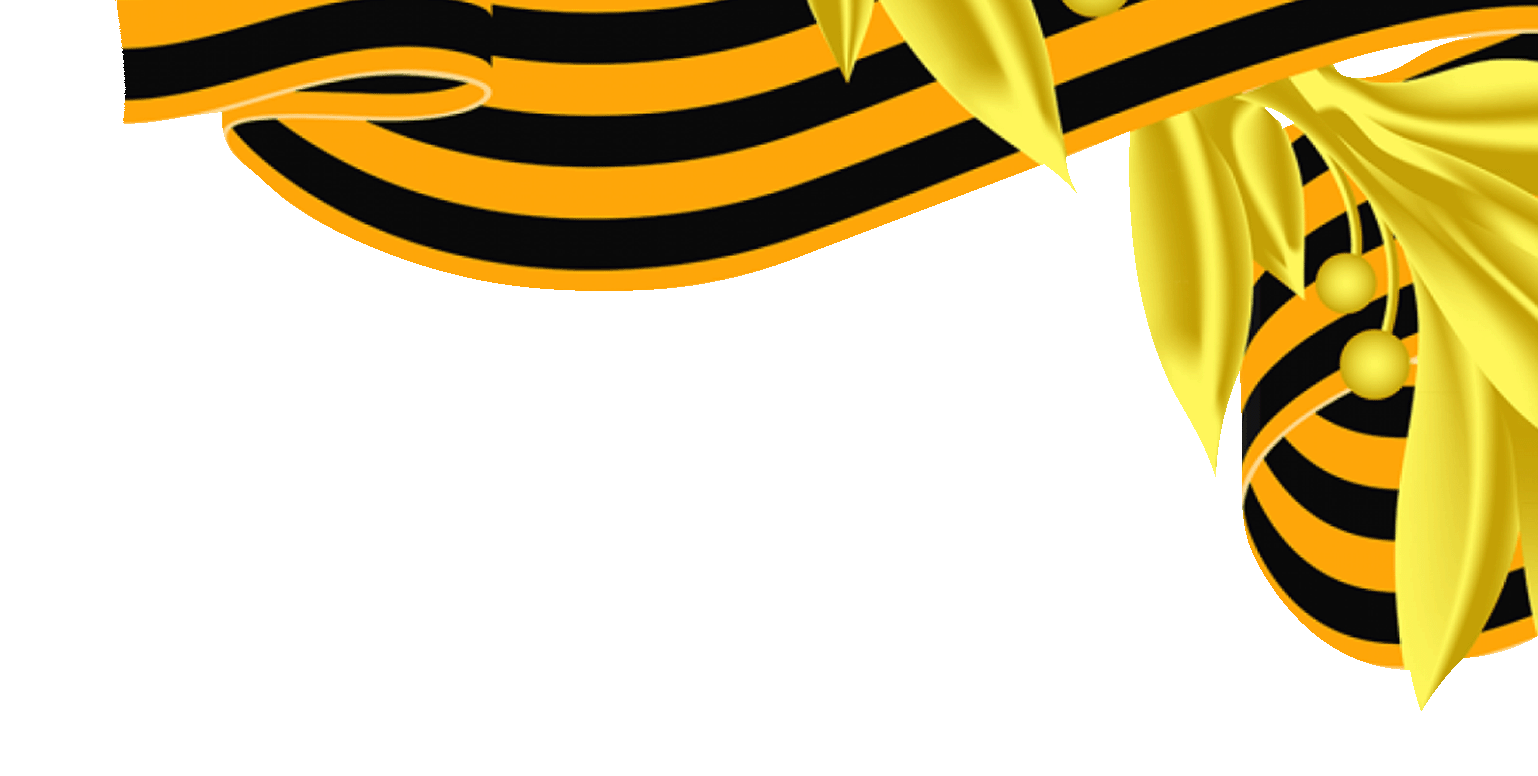 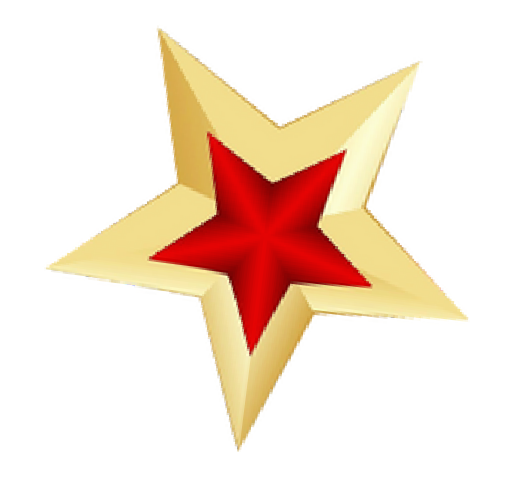 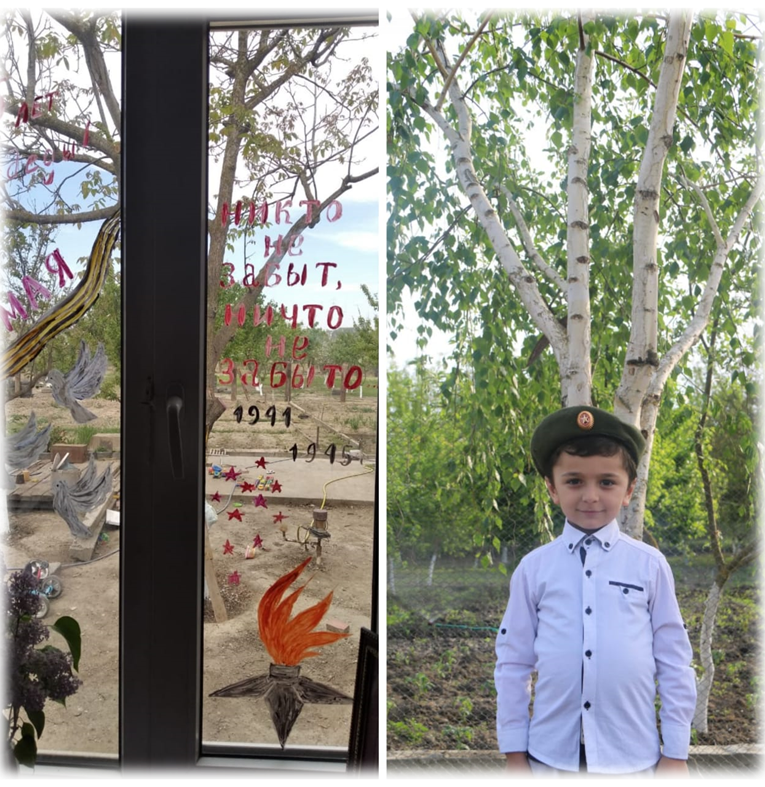 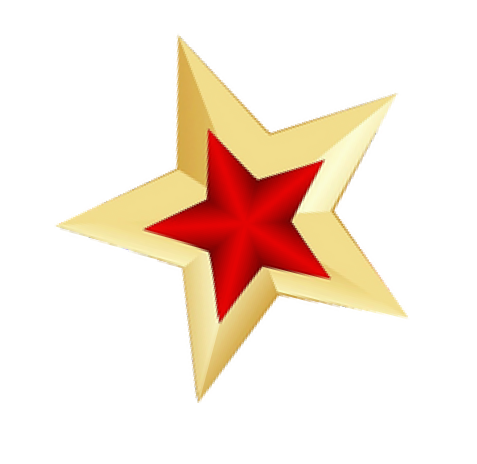 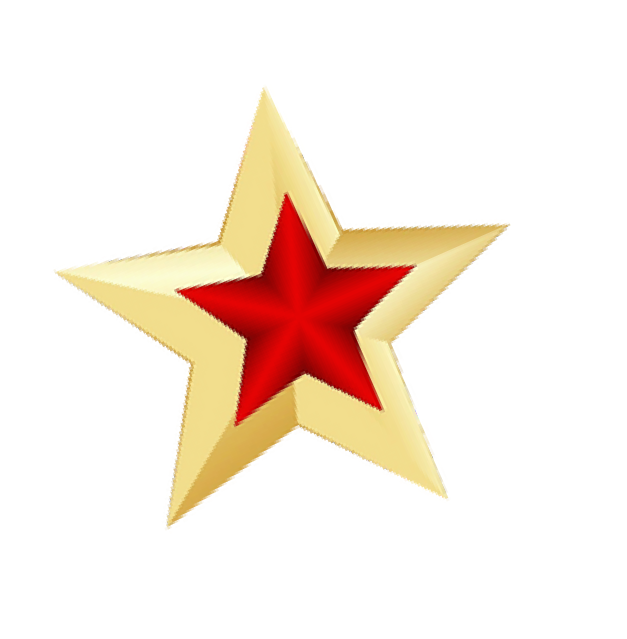 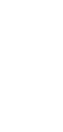 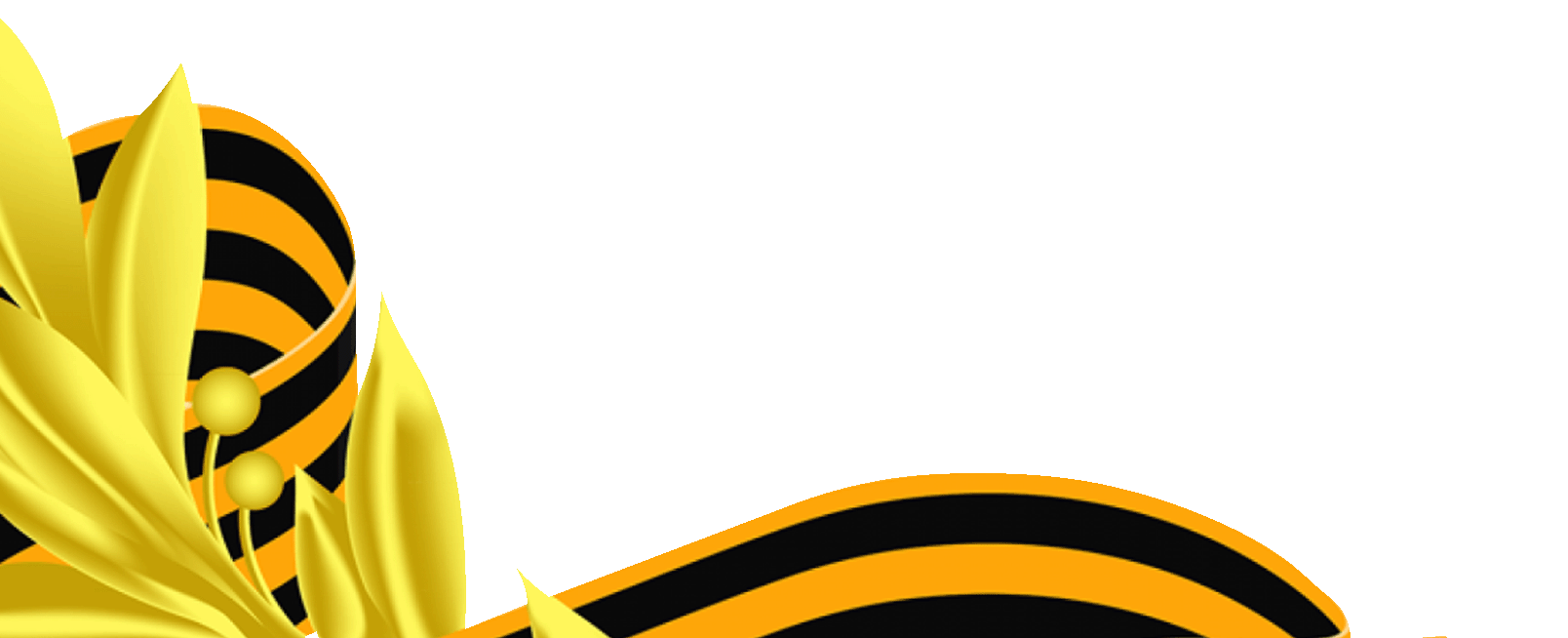 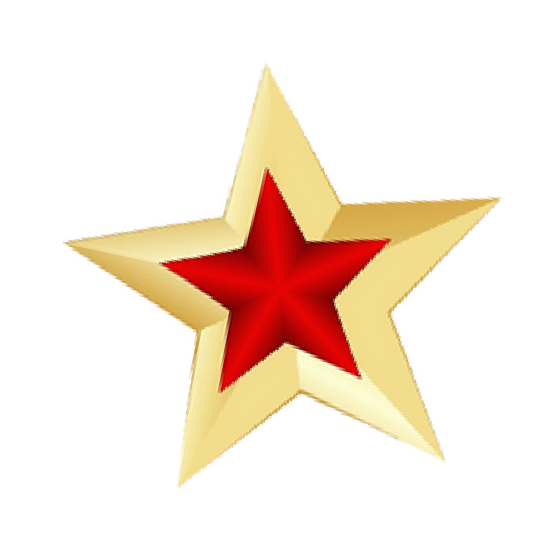 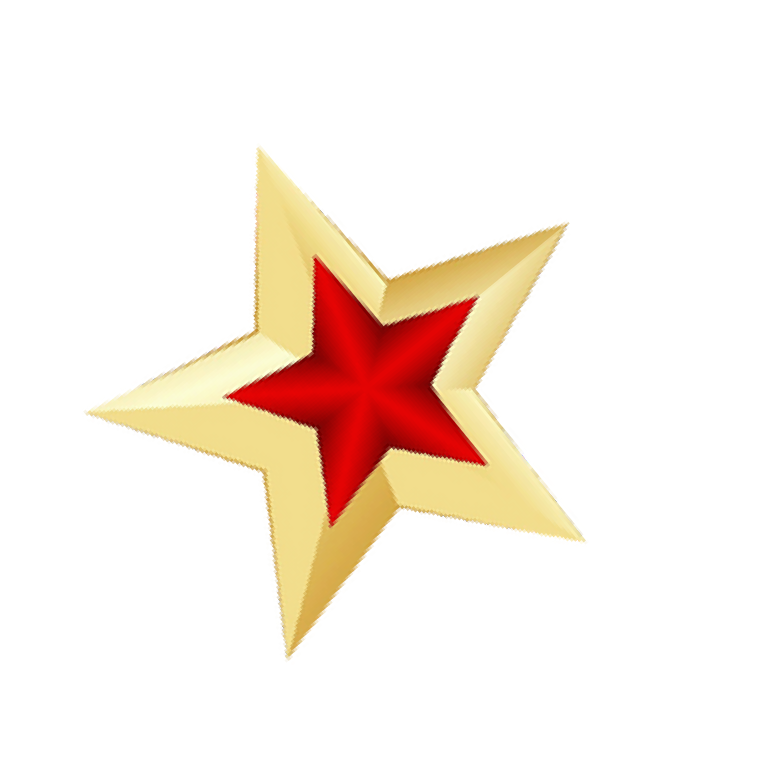 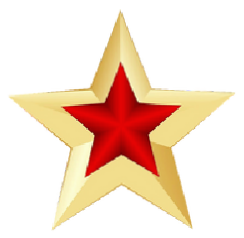 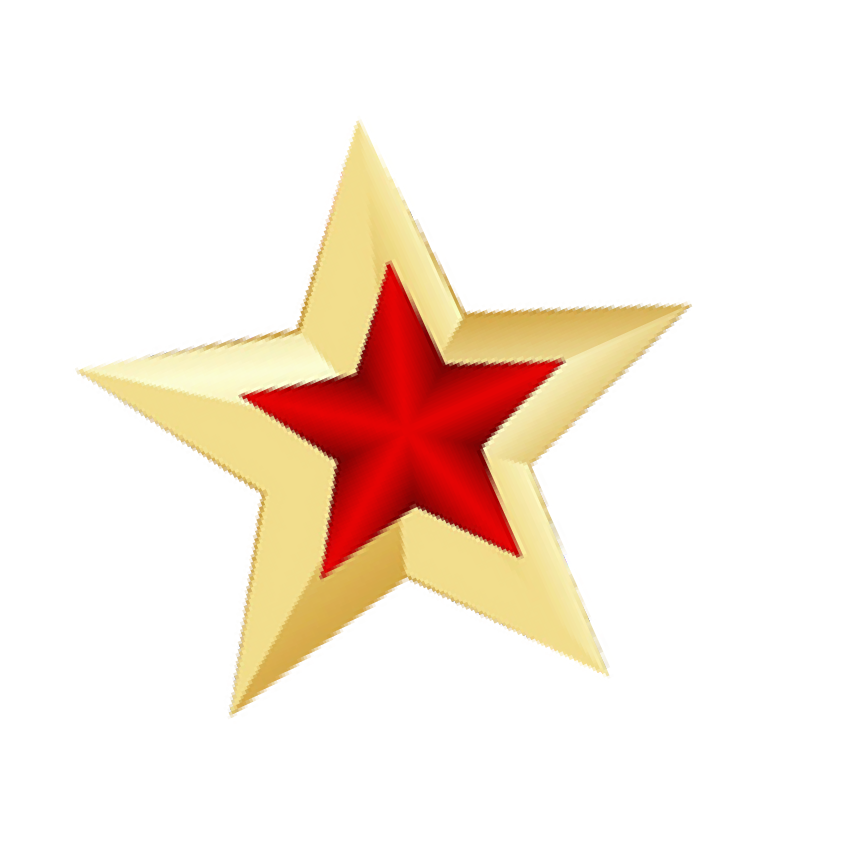 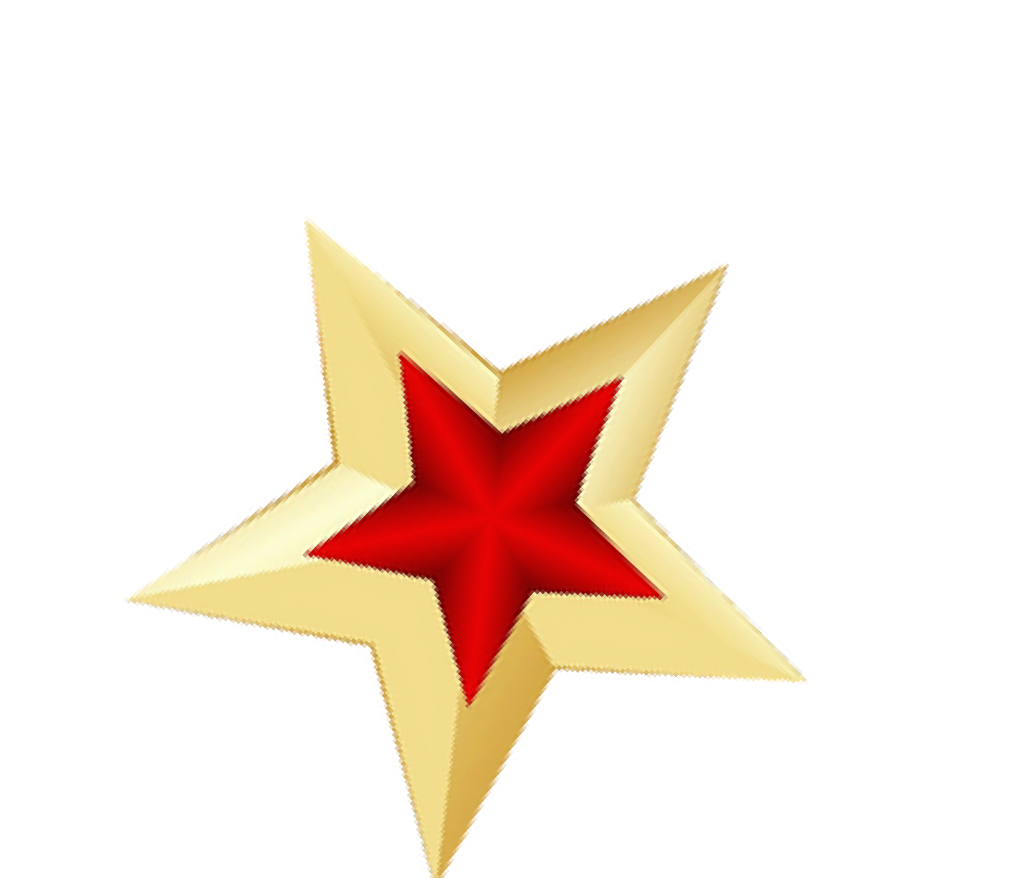 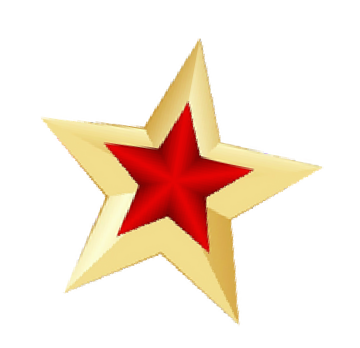 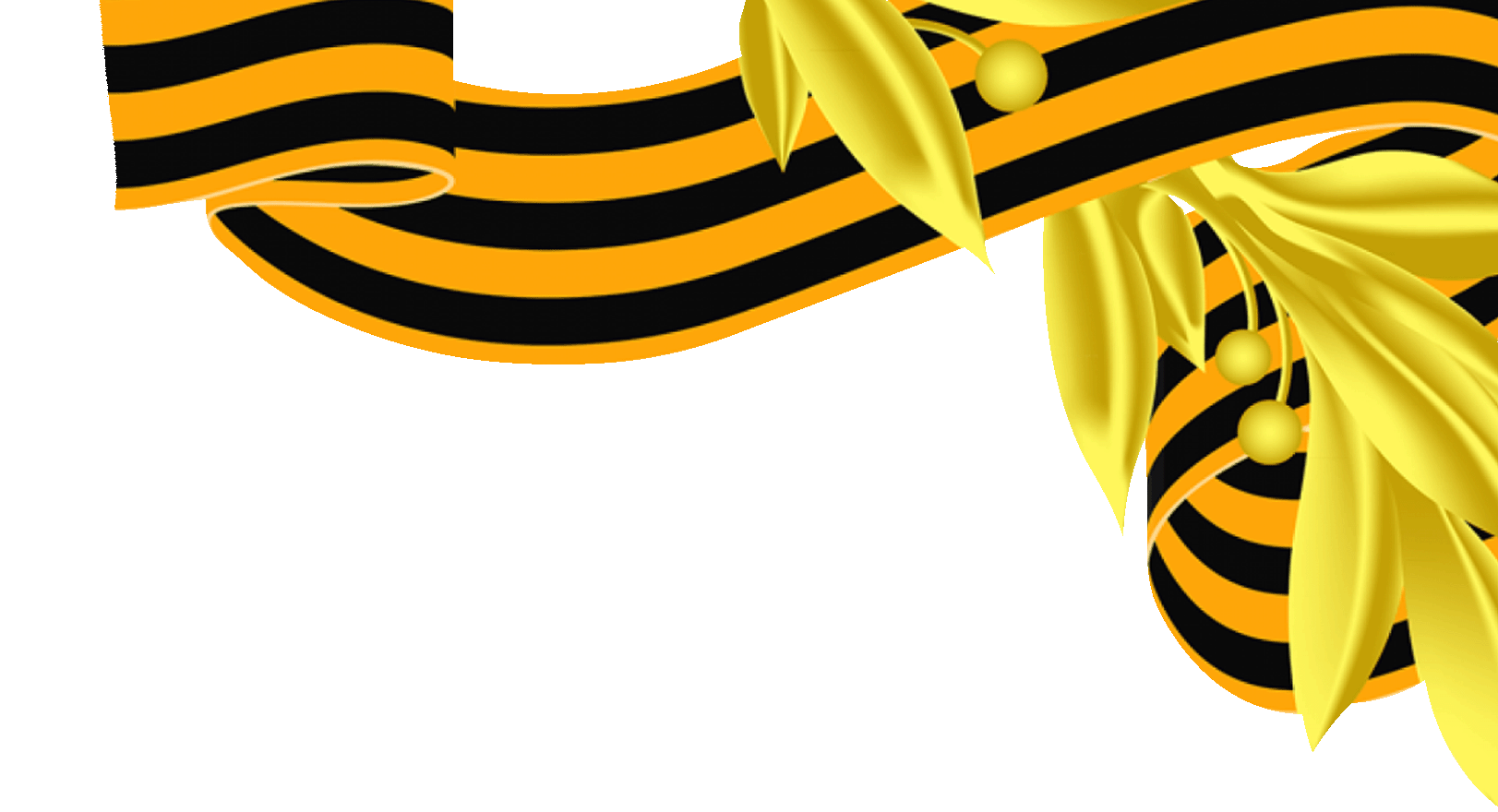 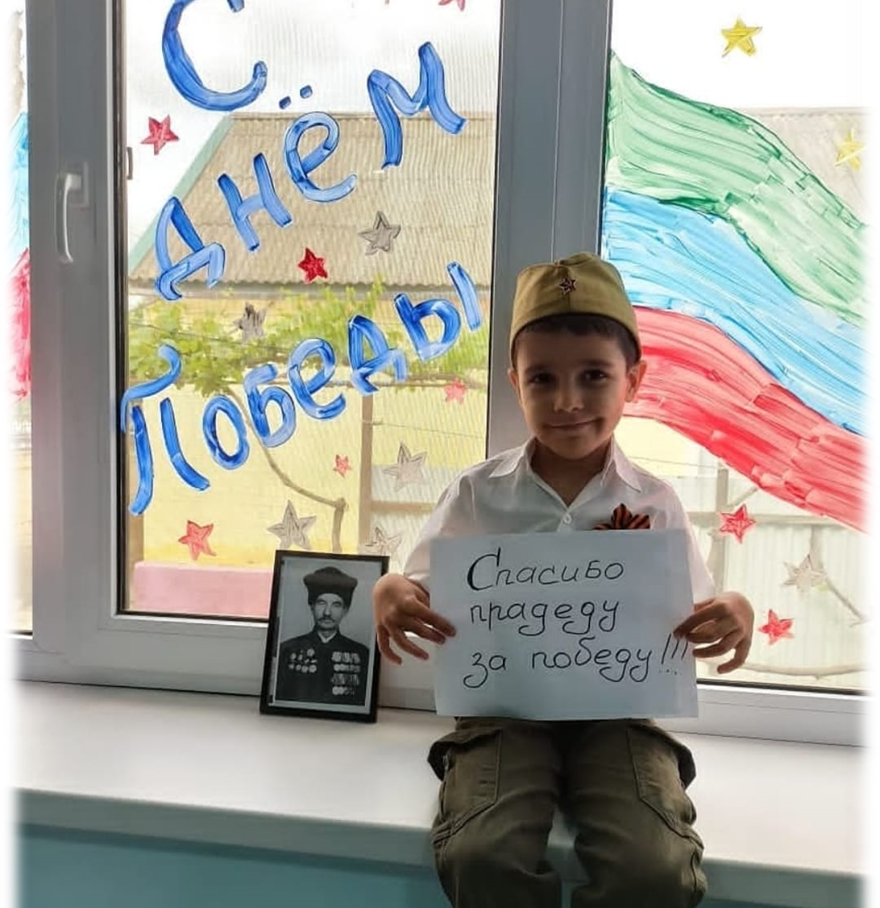 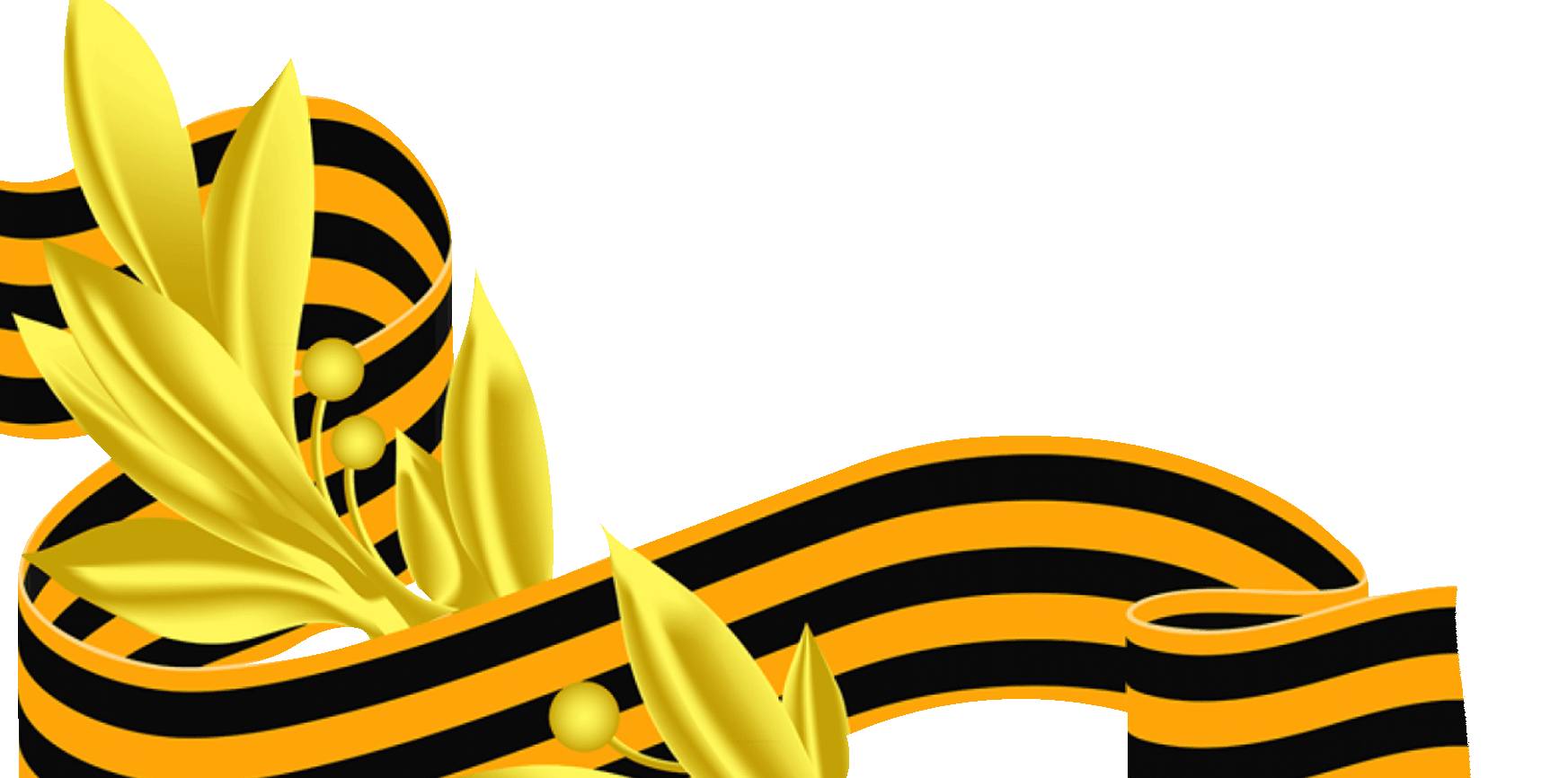 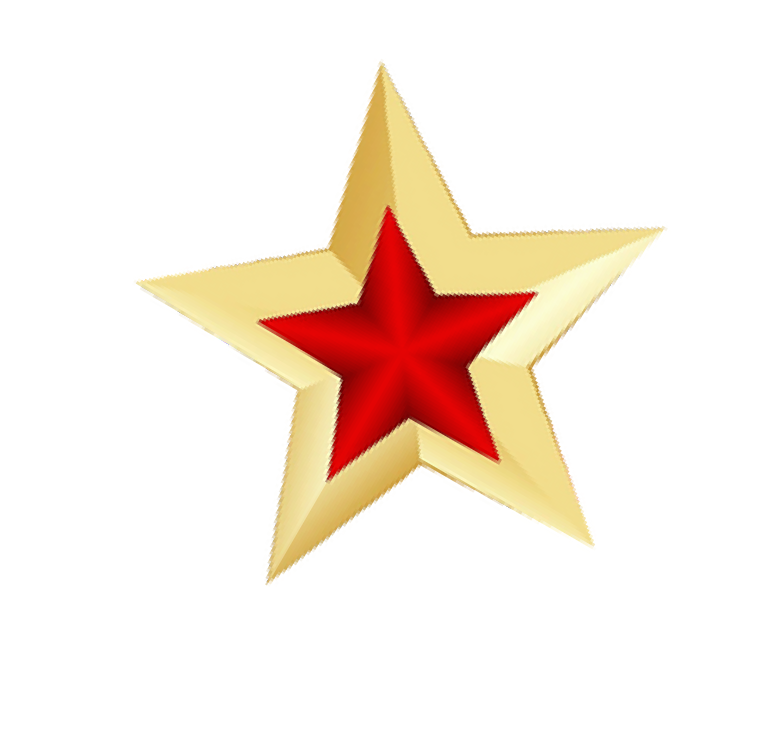 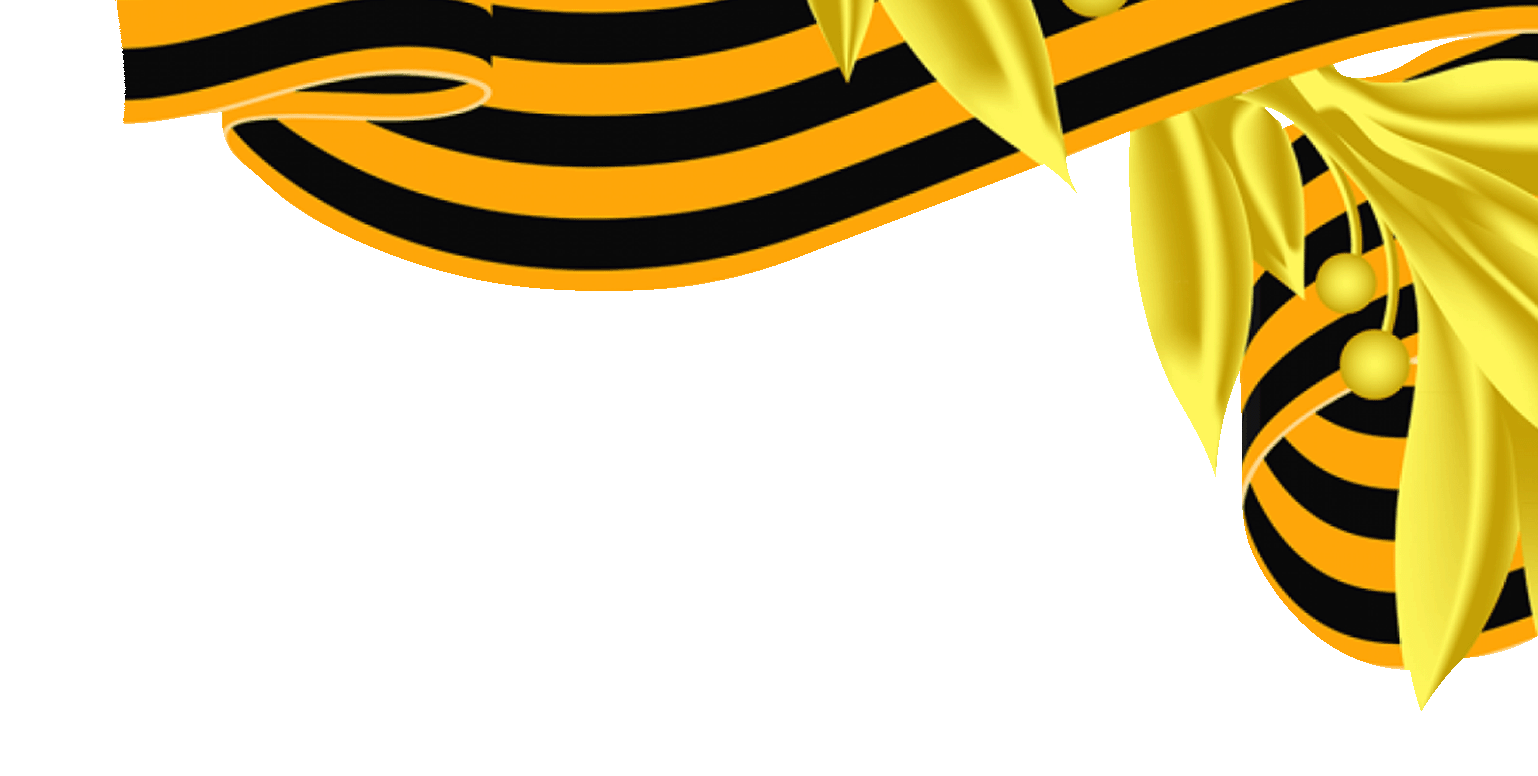 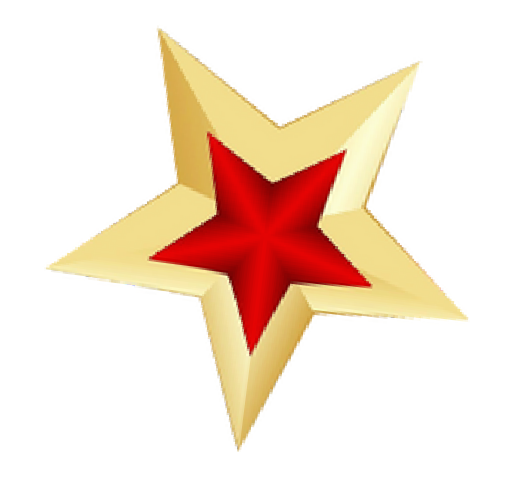 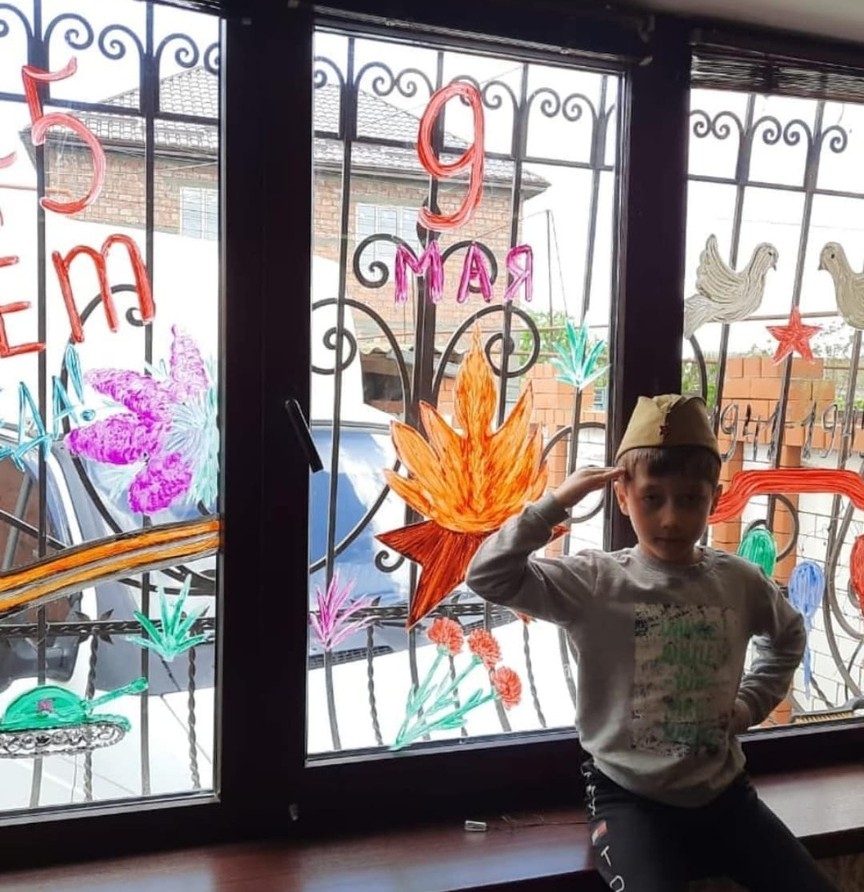 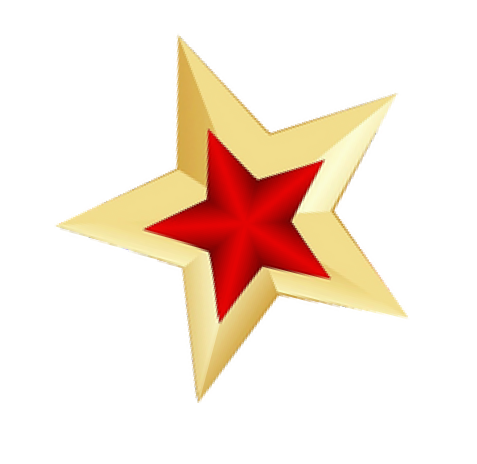 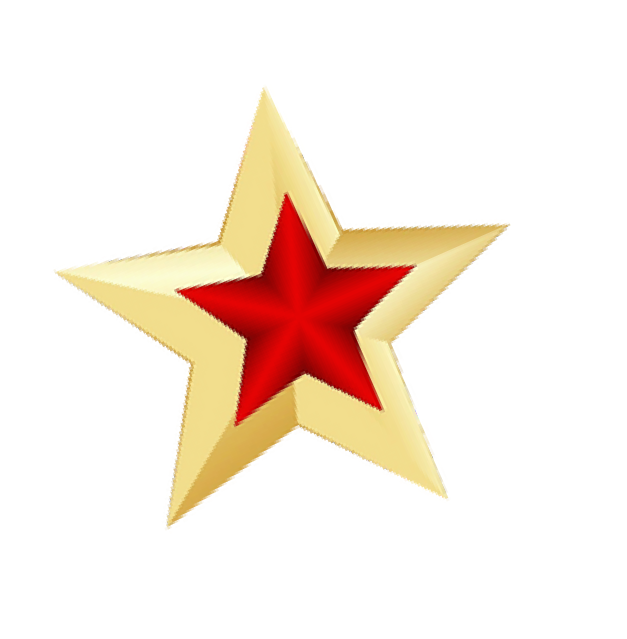 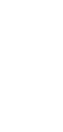 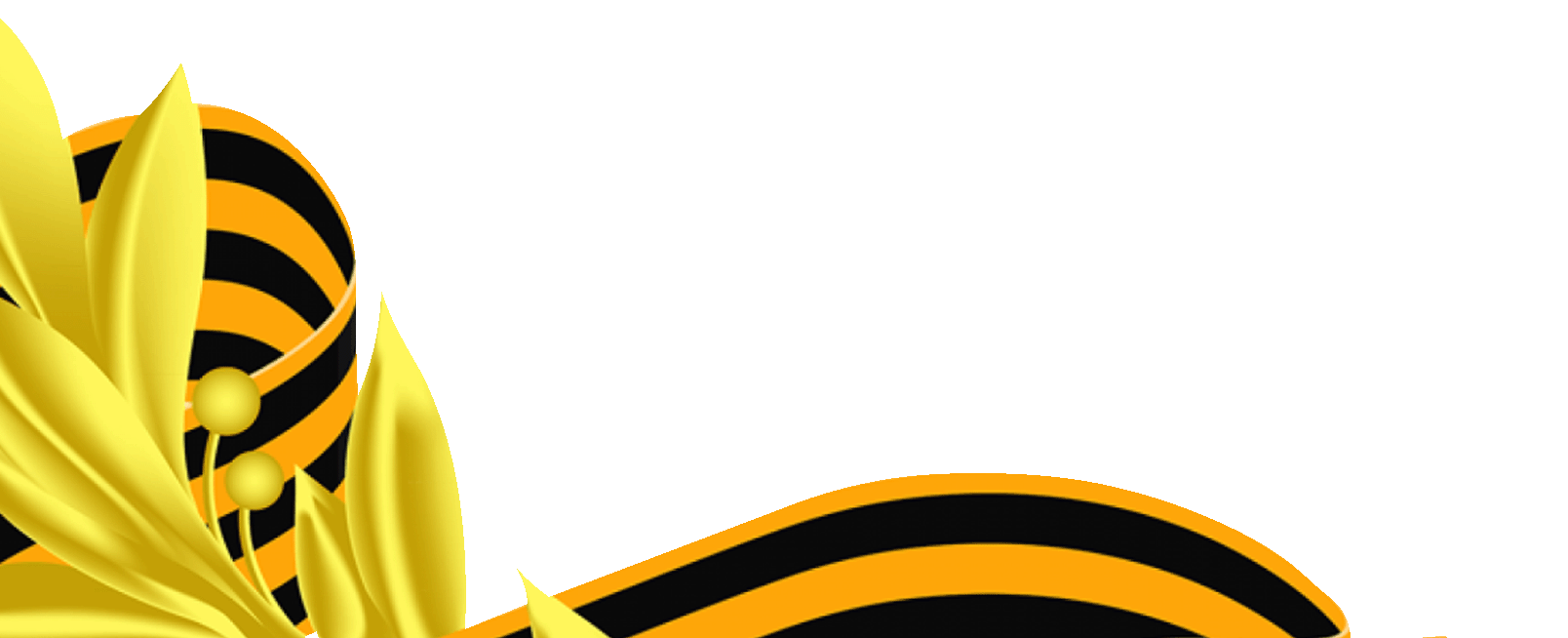 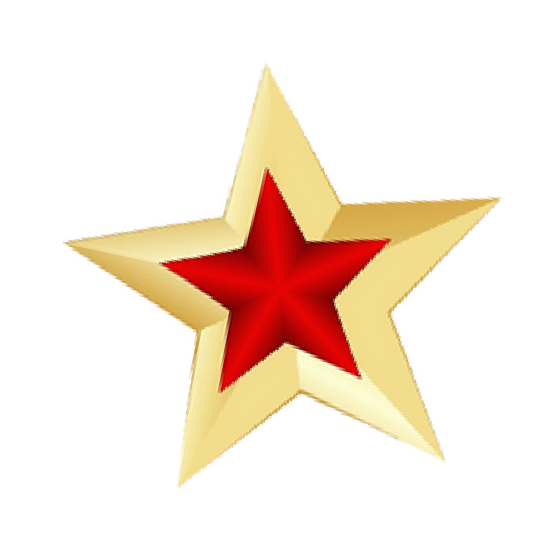 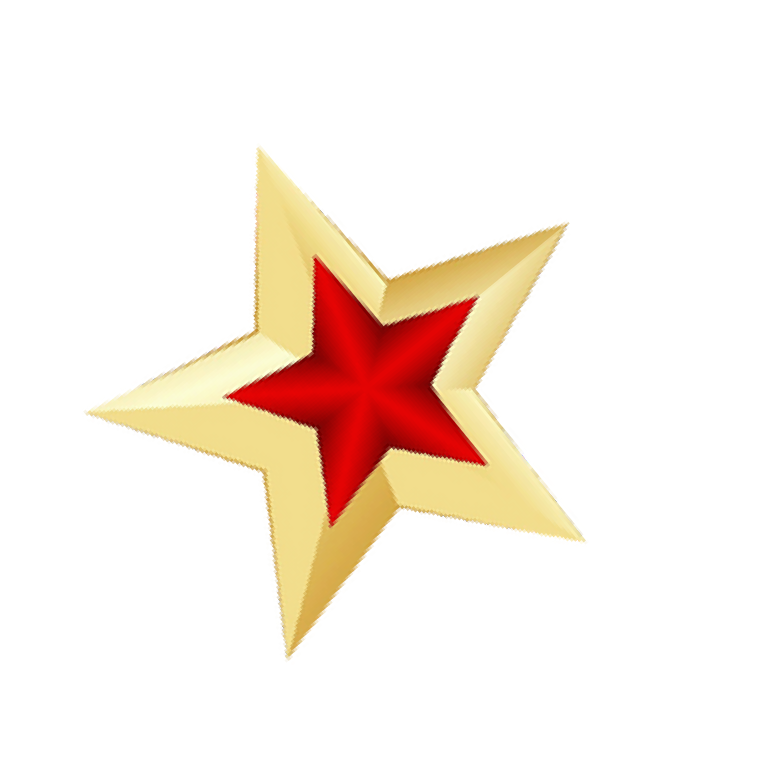 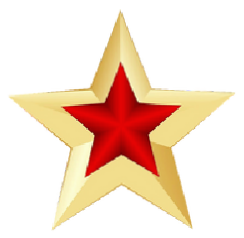 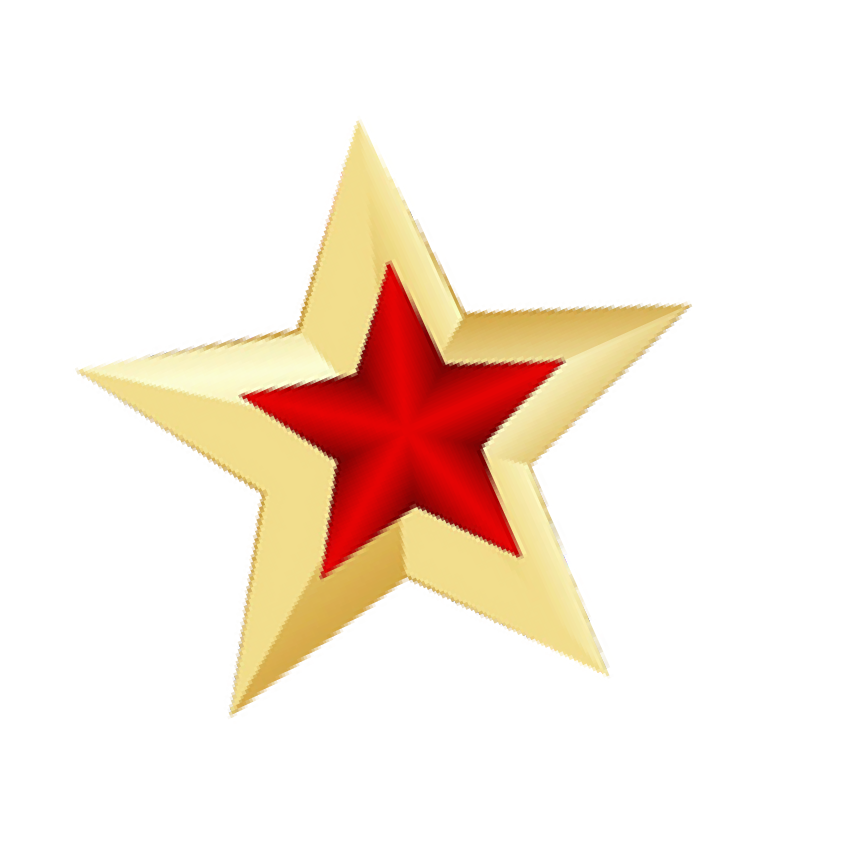 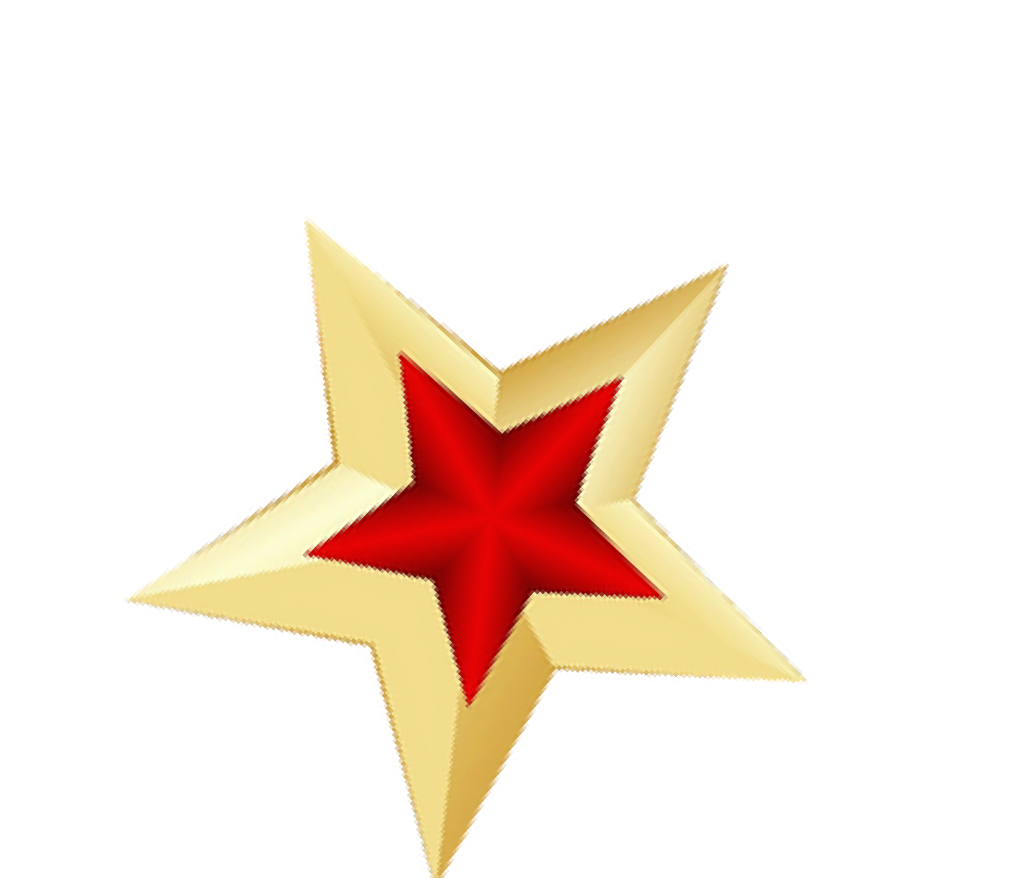 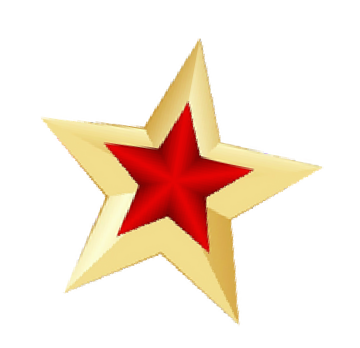 ЗАКЛЮЧИТЕЛЬНЫЙ  ЭТАП
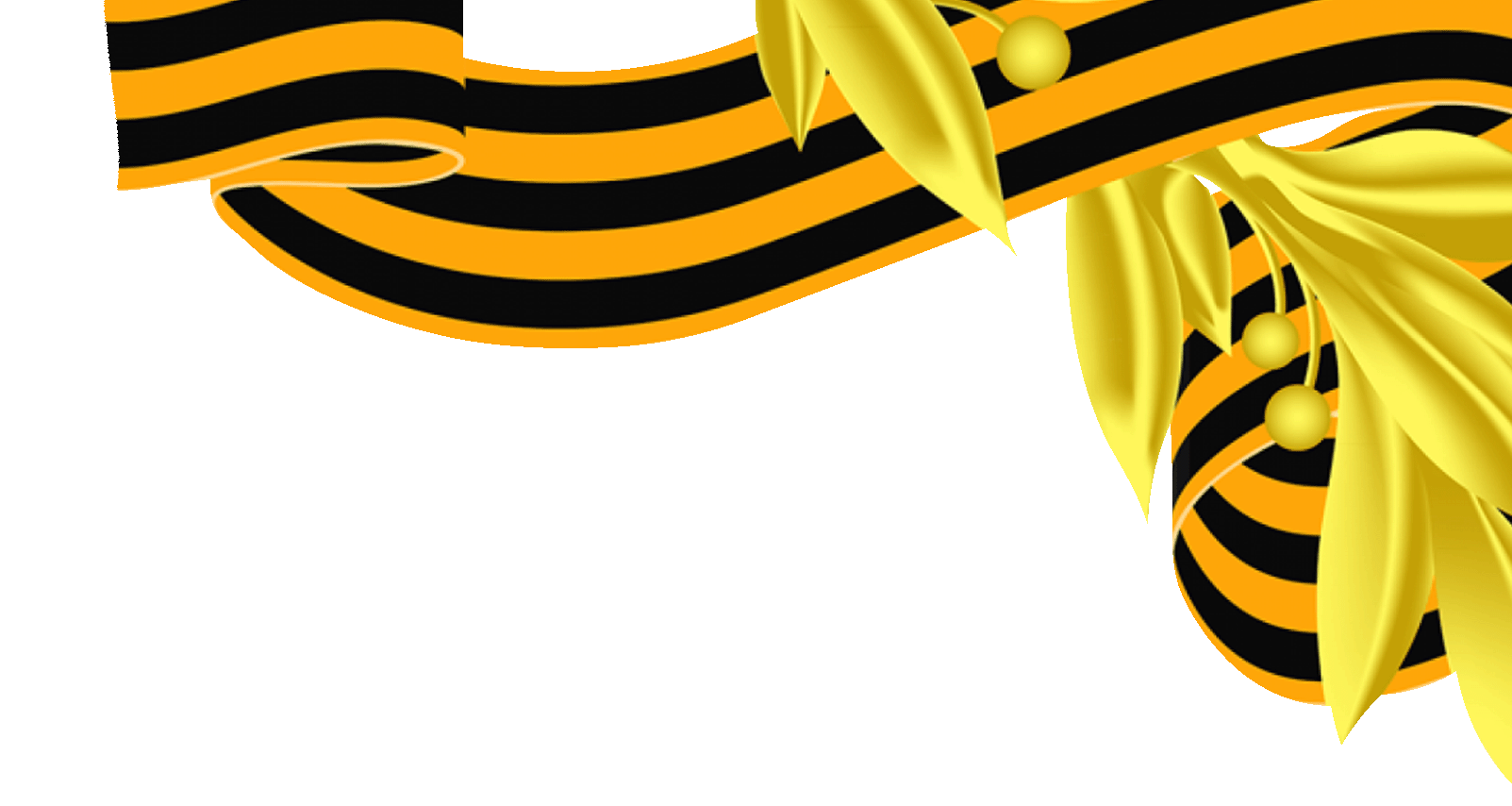 Заключительный этап
Оформление результатов  проекта в папке передвижке  посредством фотовыставки  для родителей.
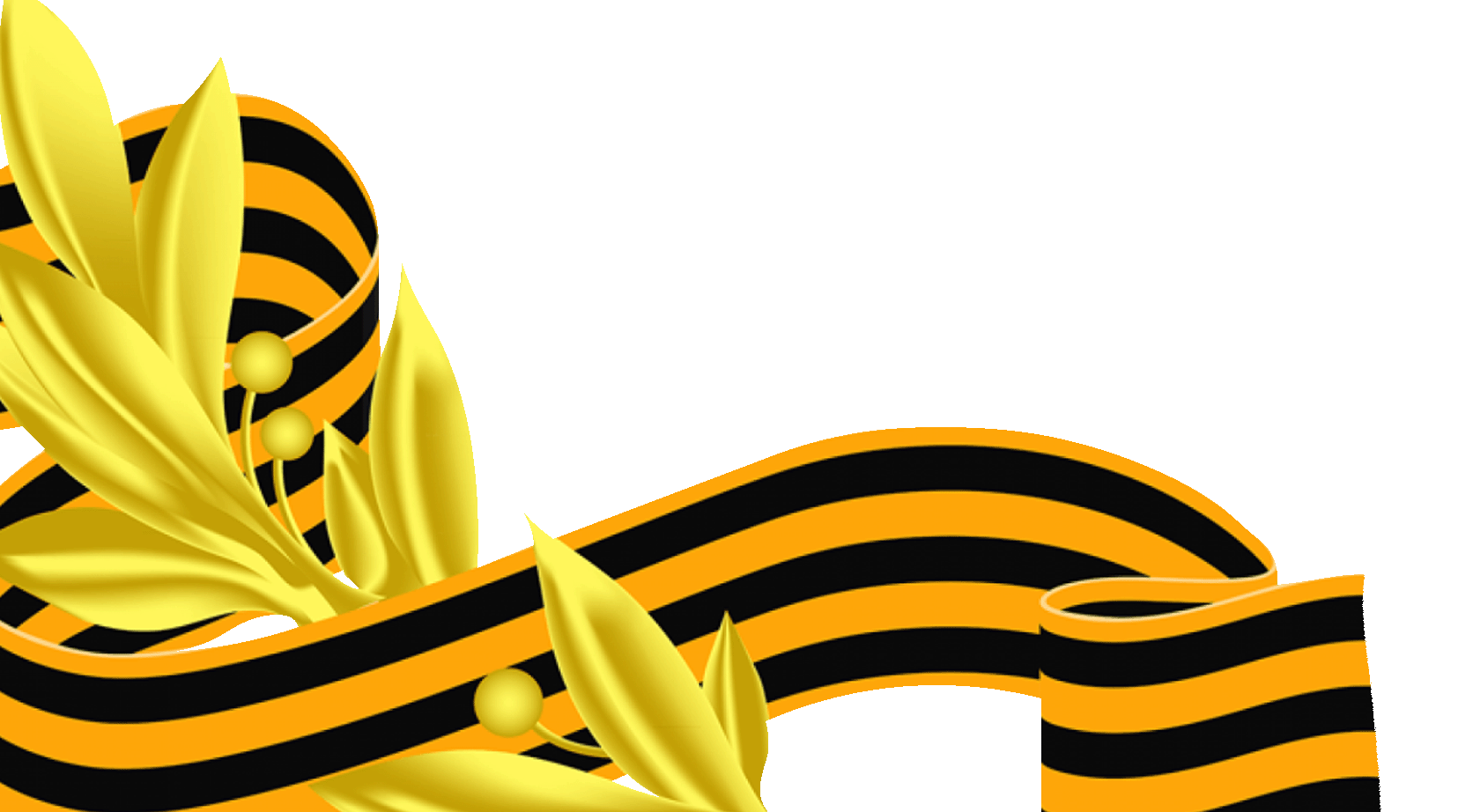 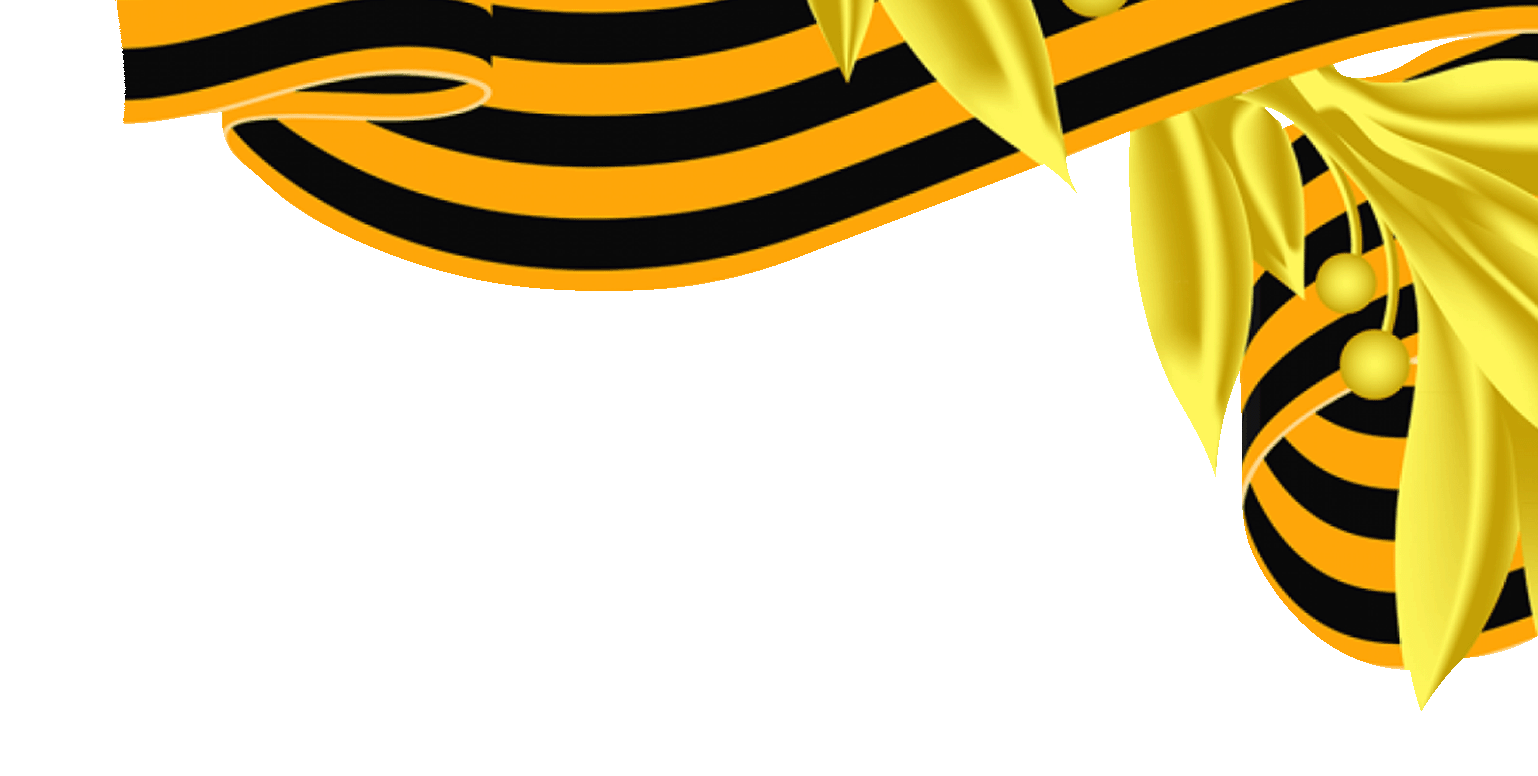 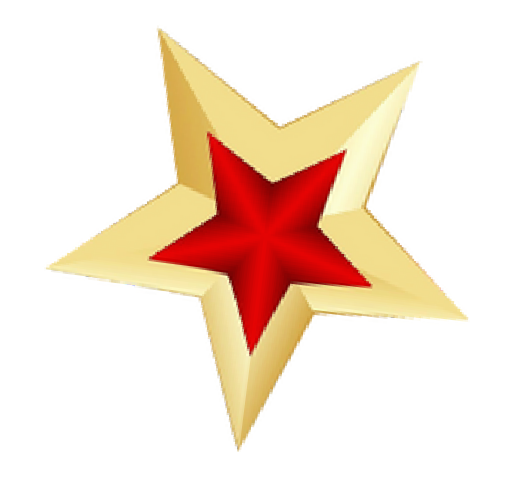 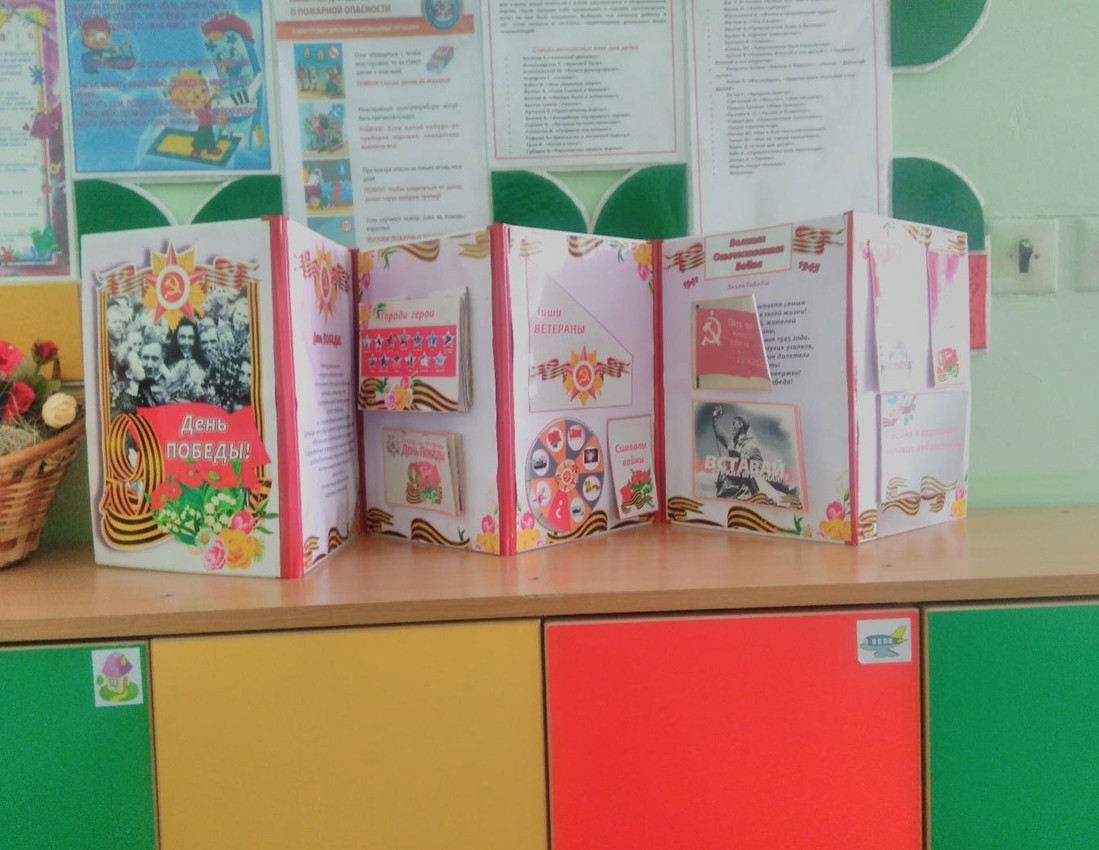 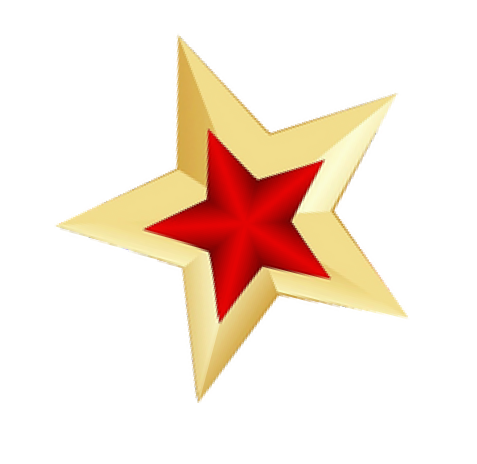 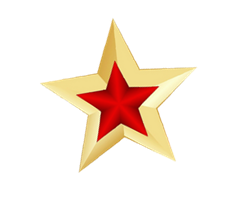 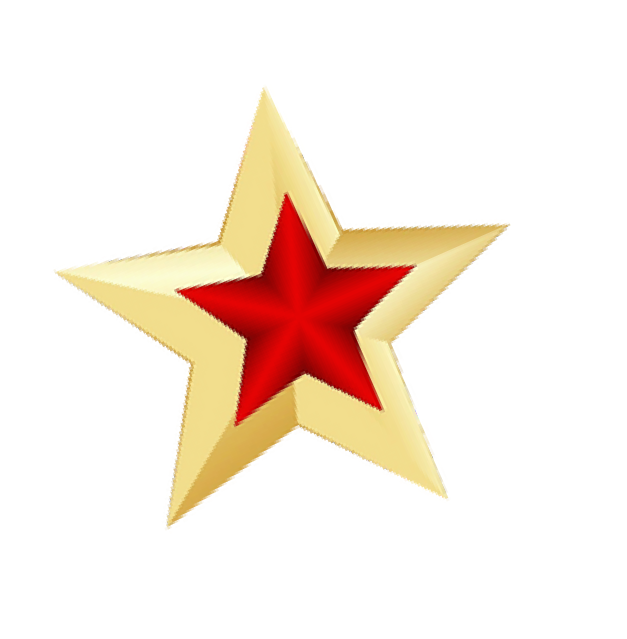 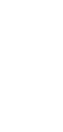 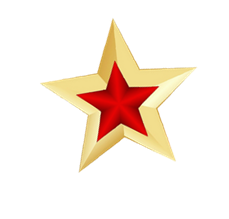 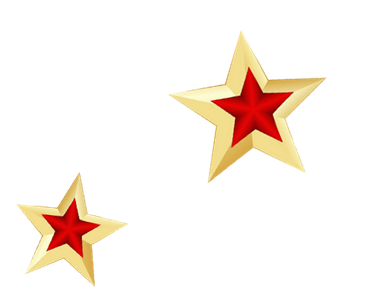 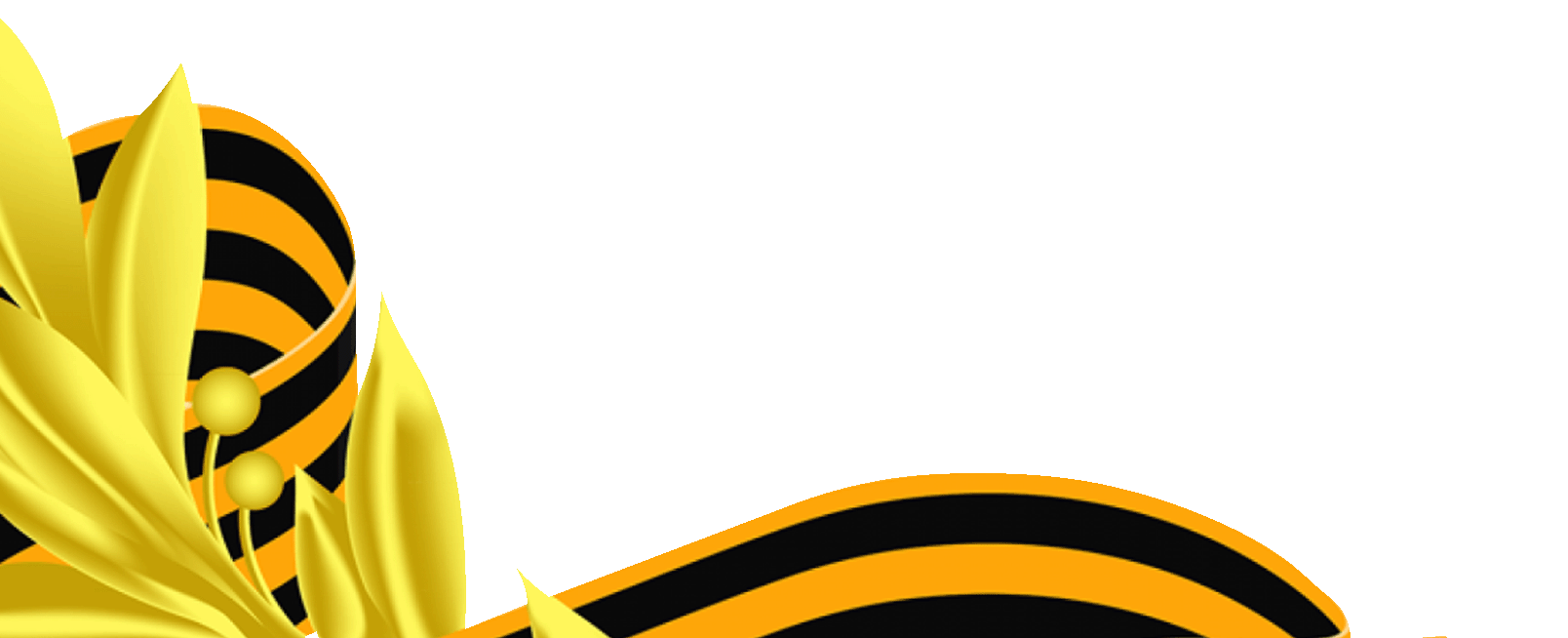 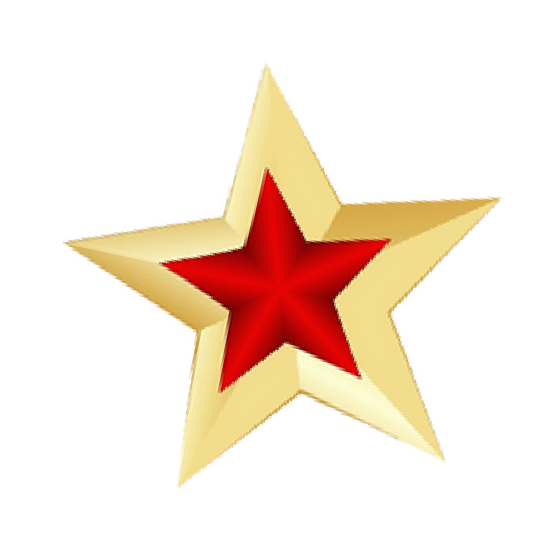 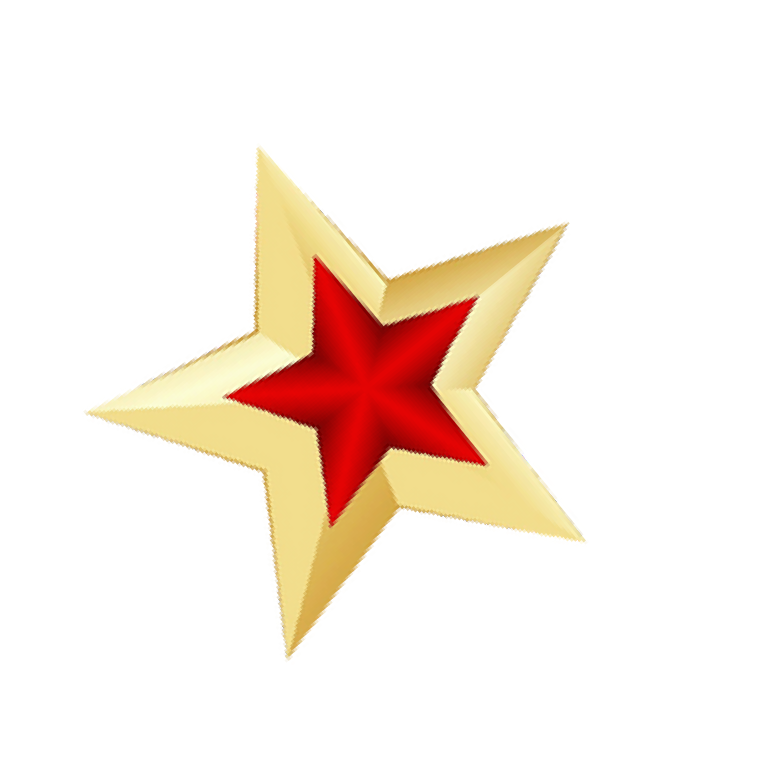 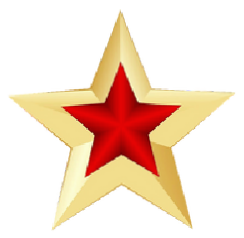 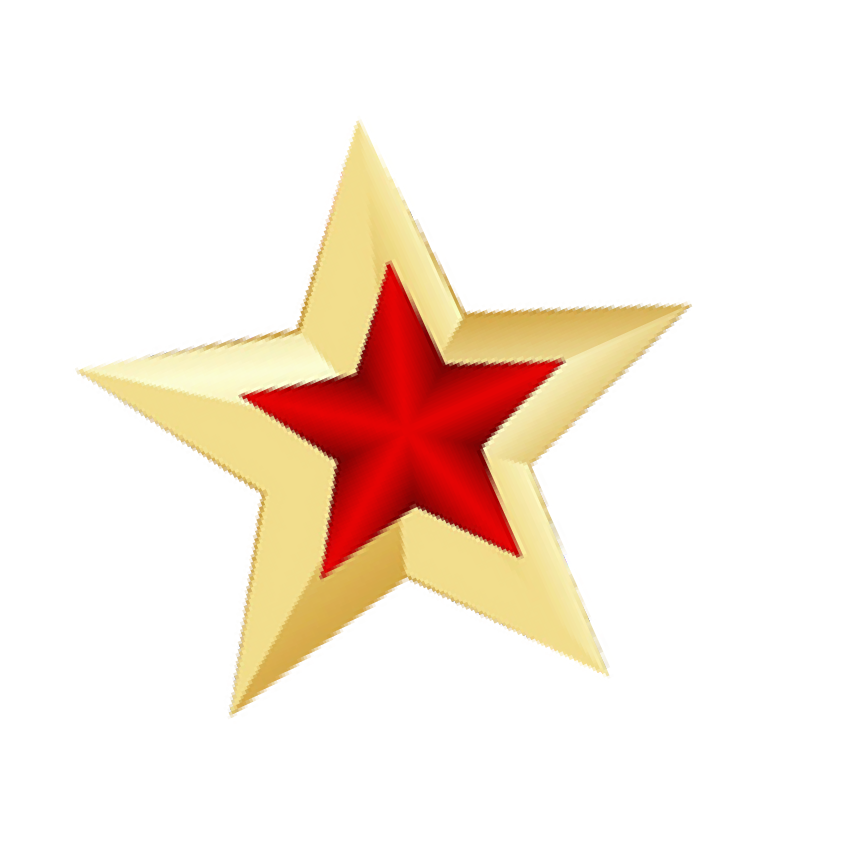 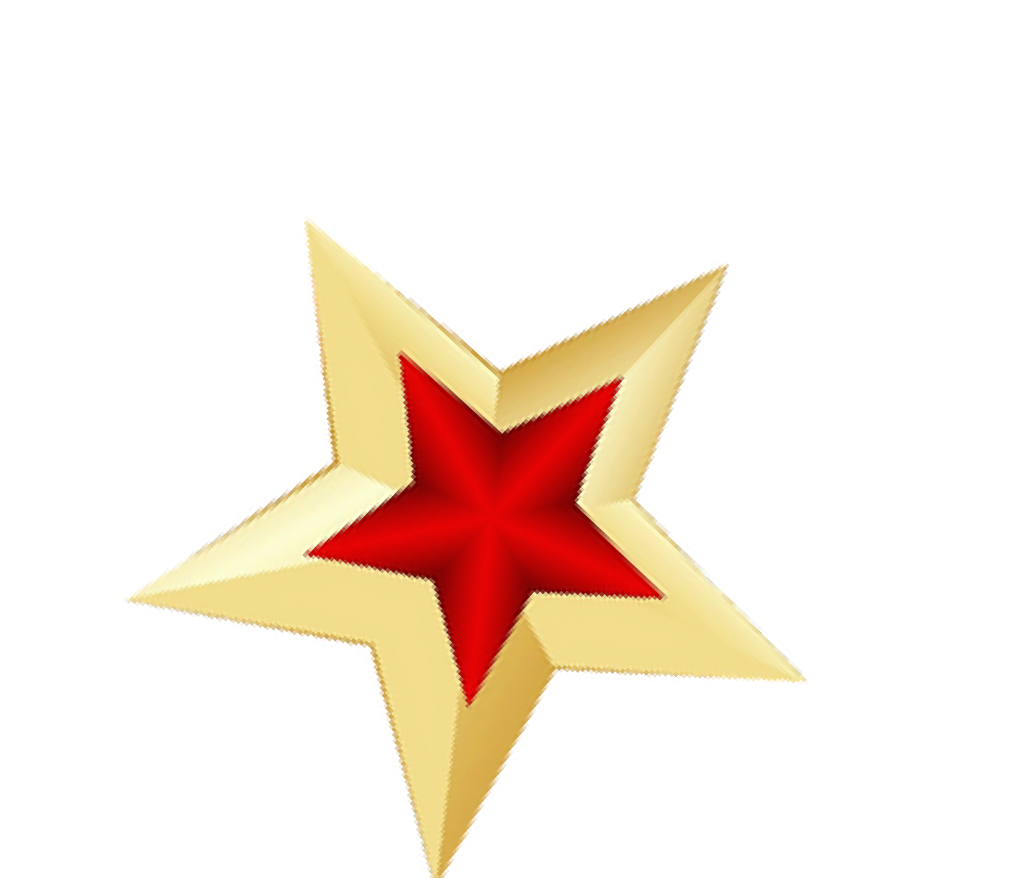 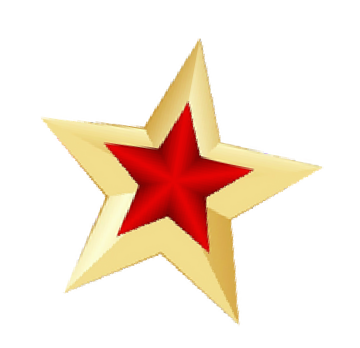 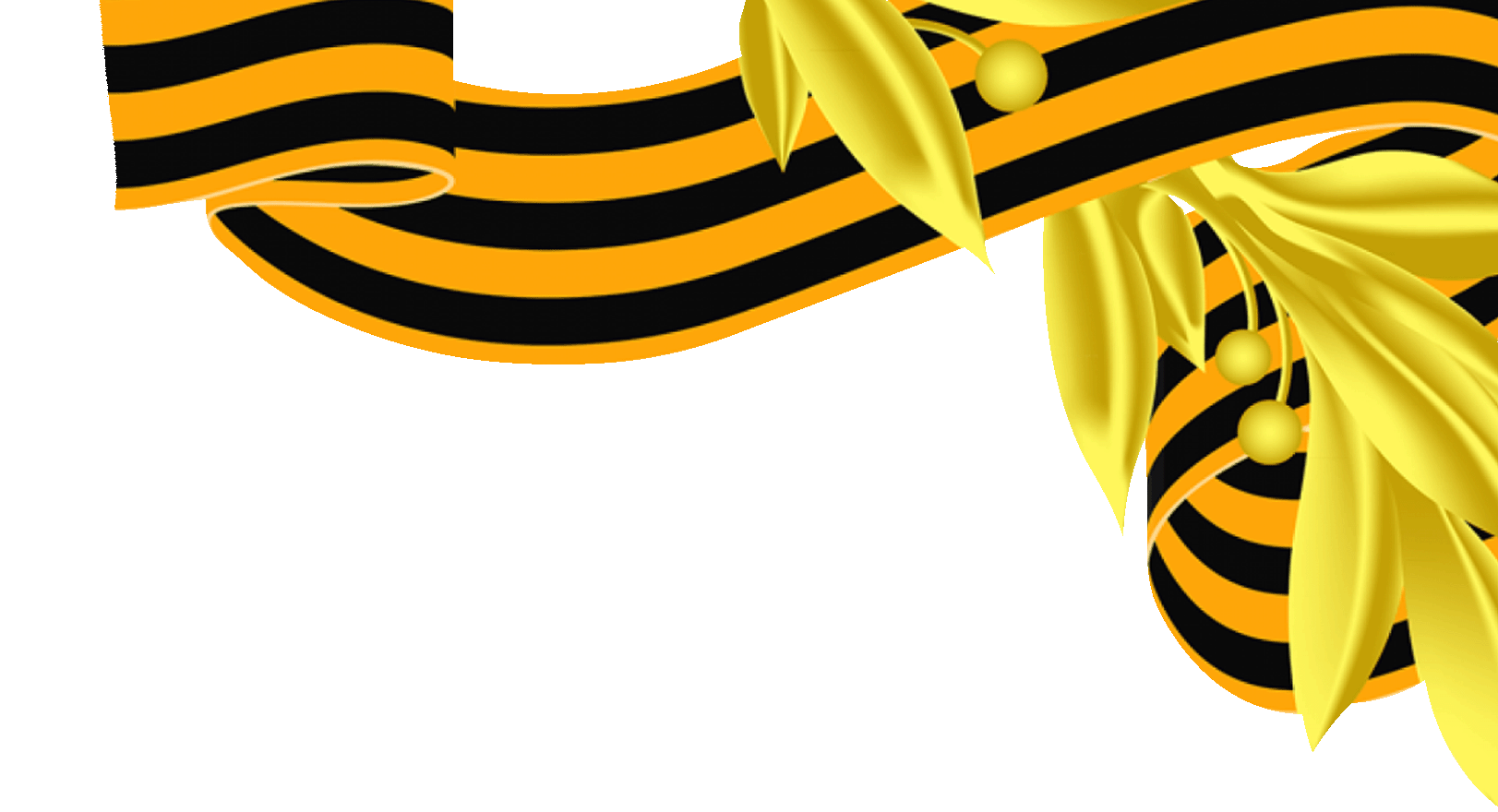 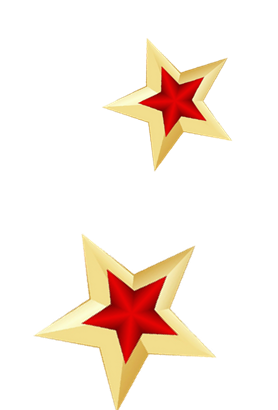 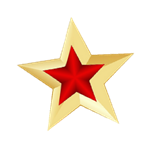 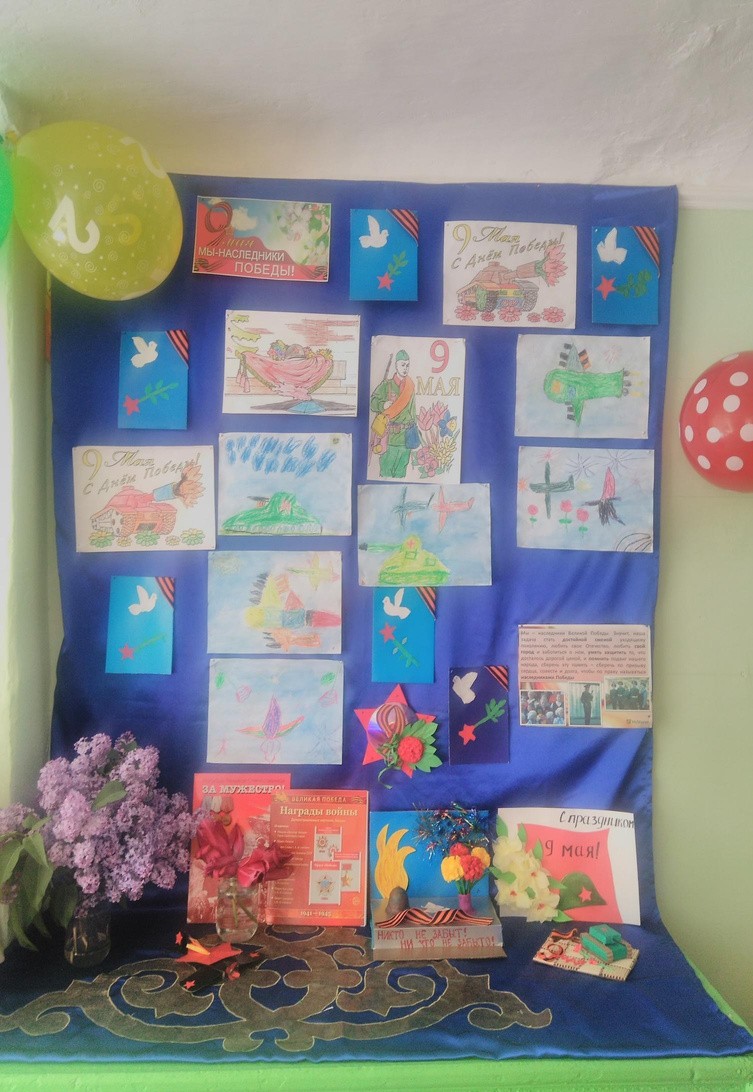 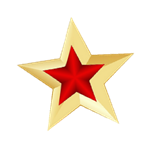 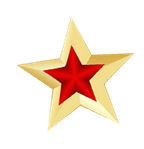 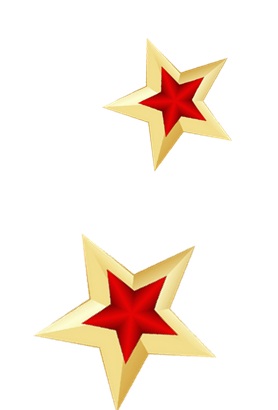 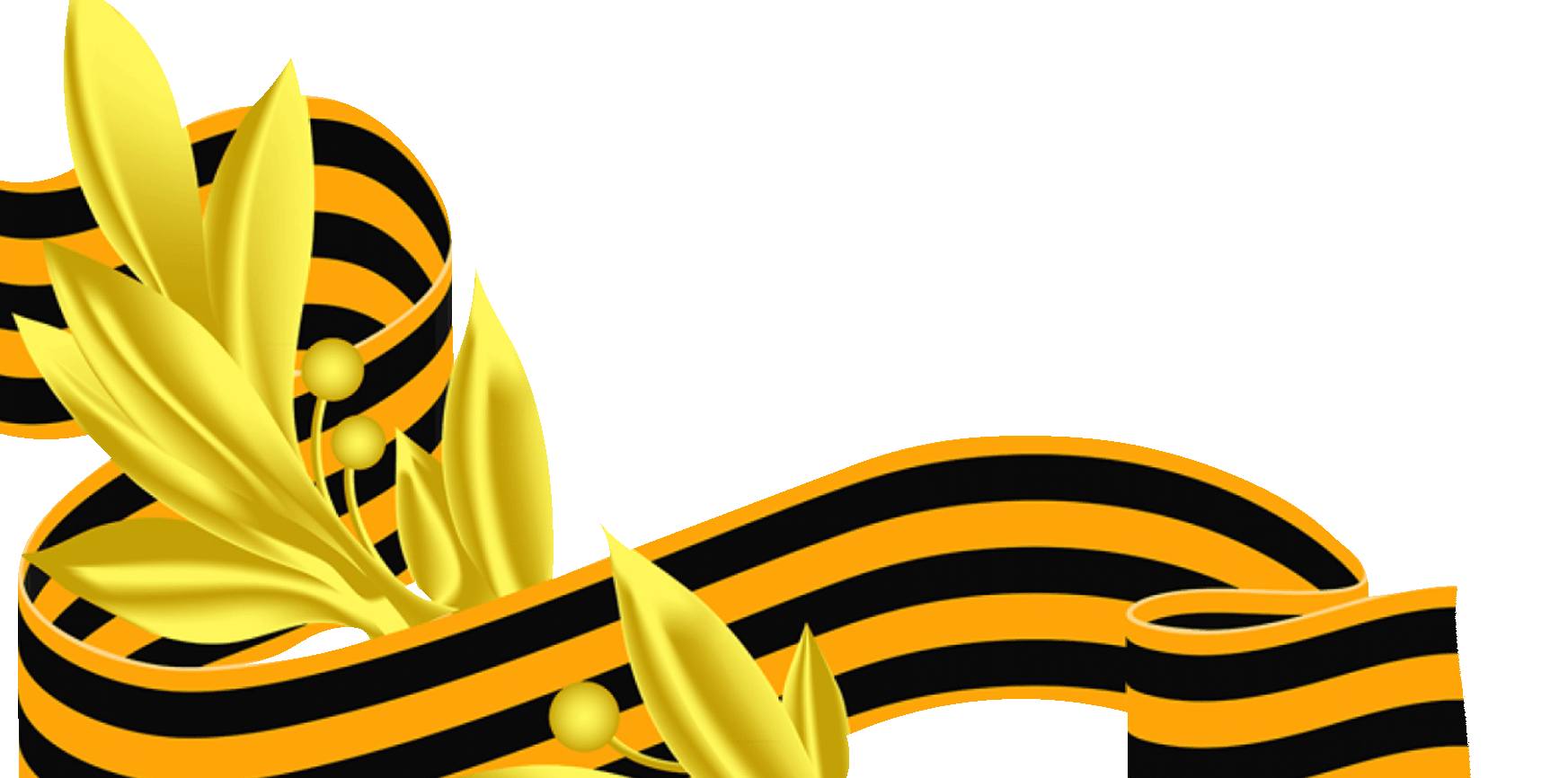 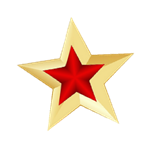 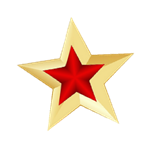 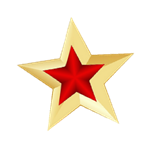 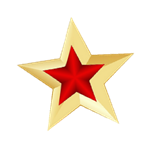 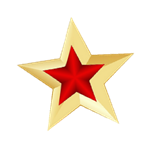 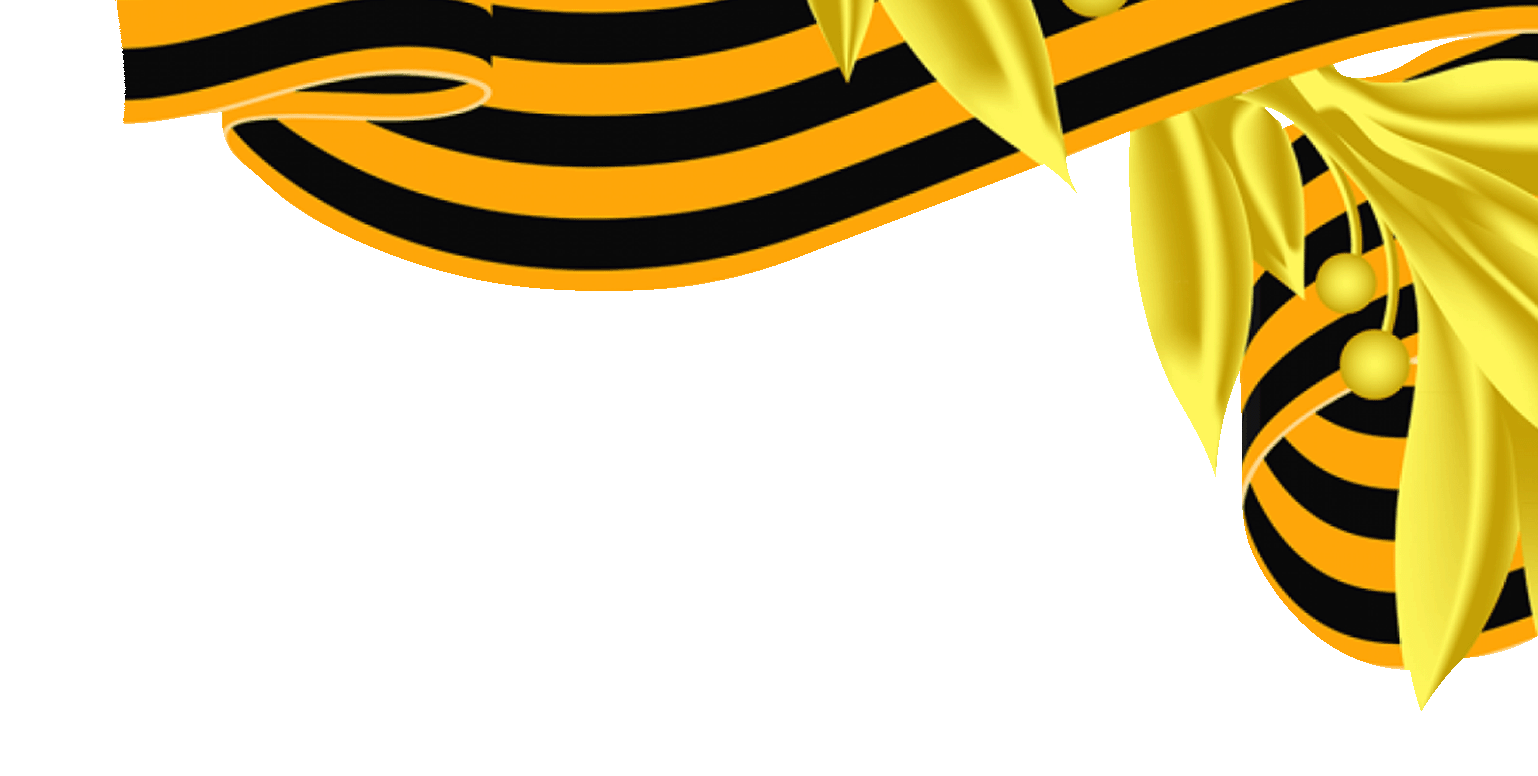 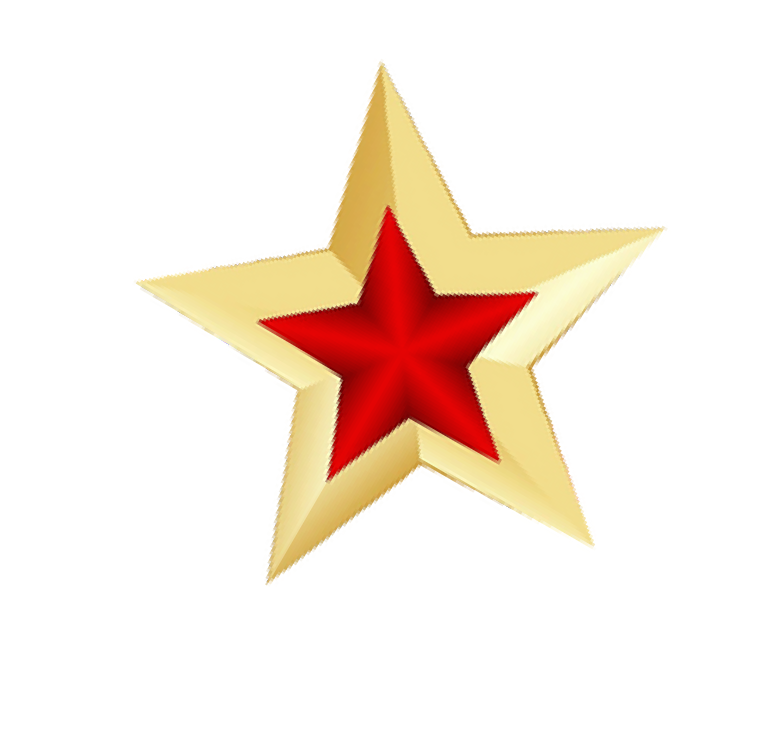 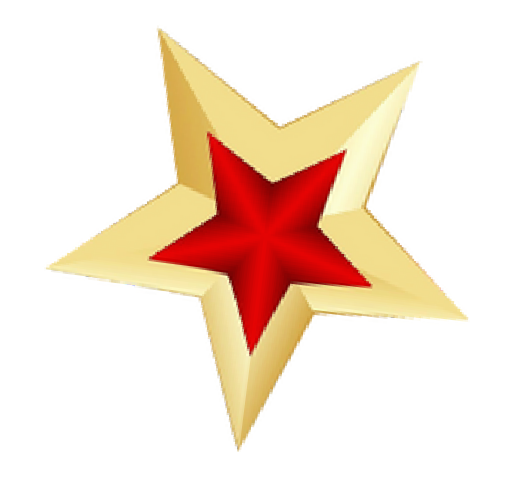 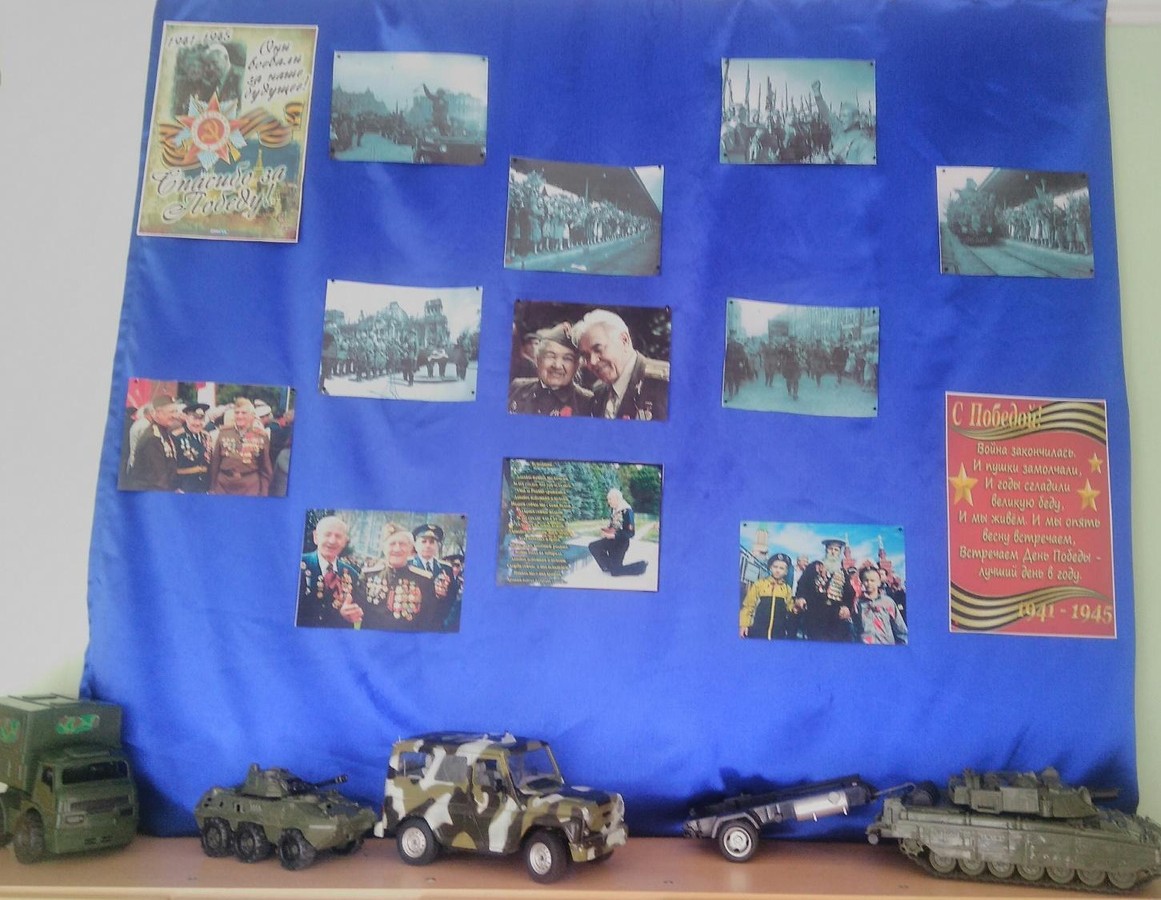 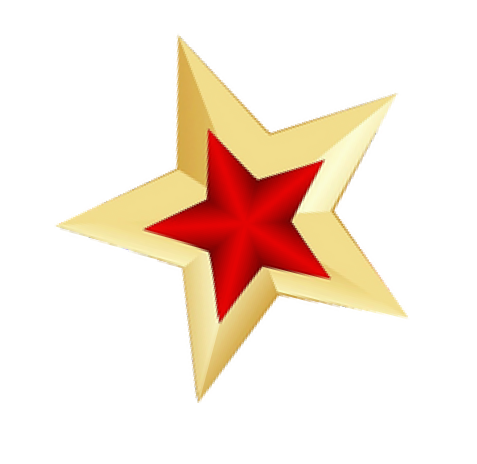 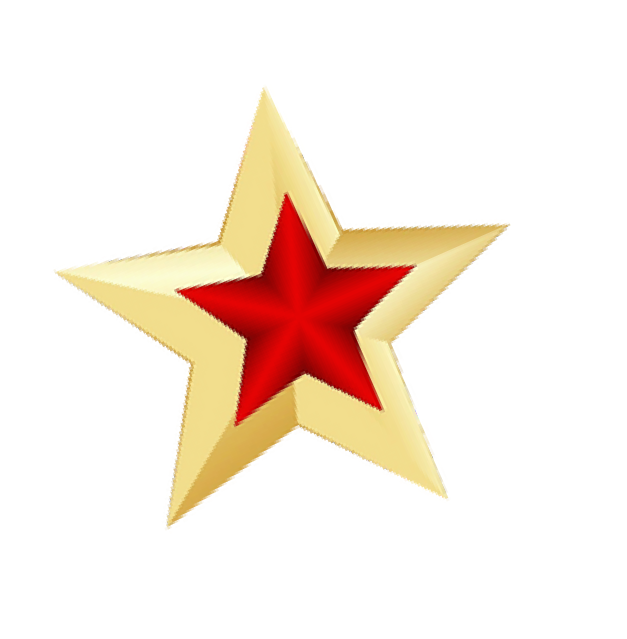 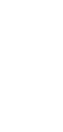 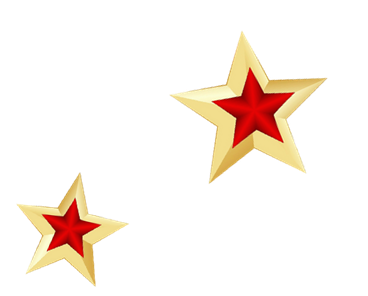 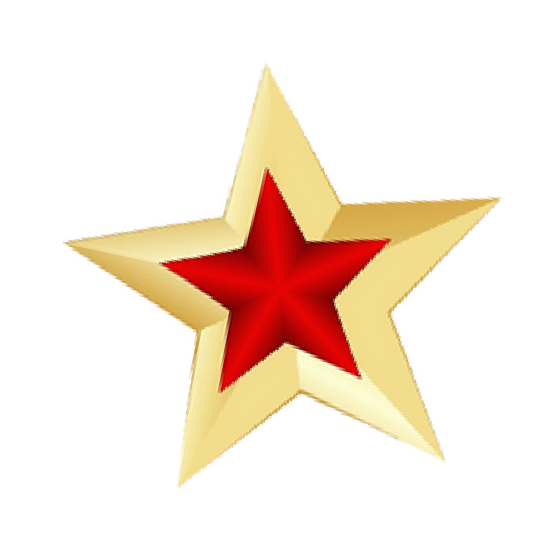 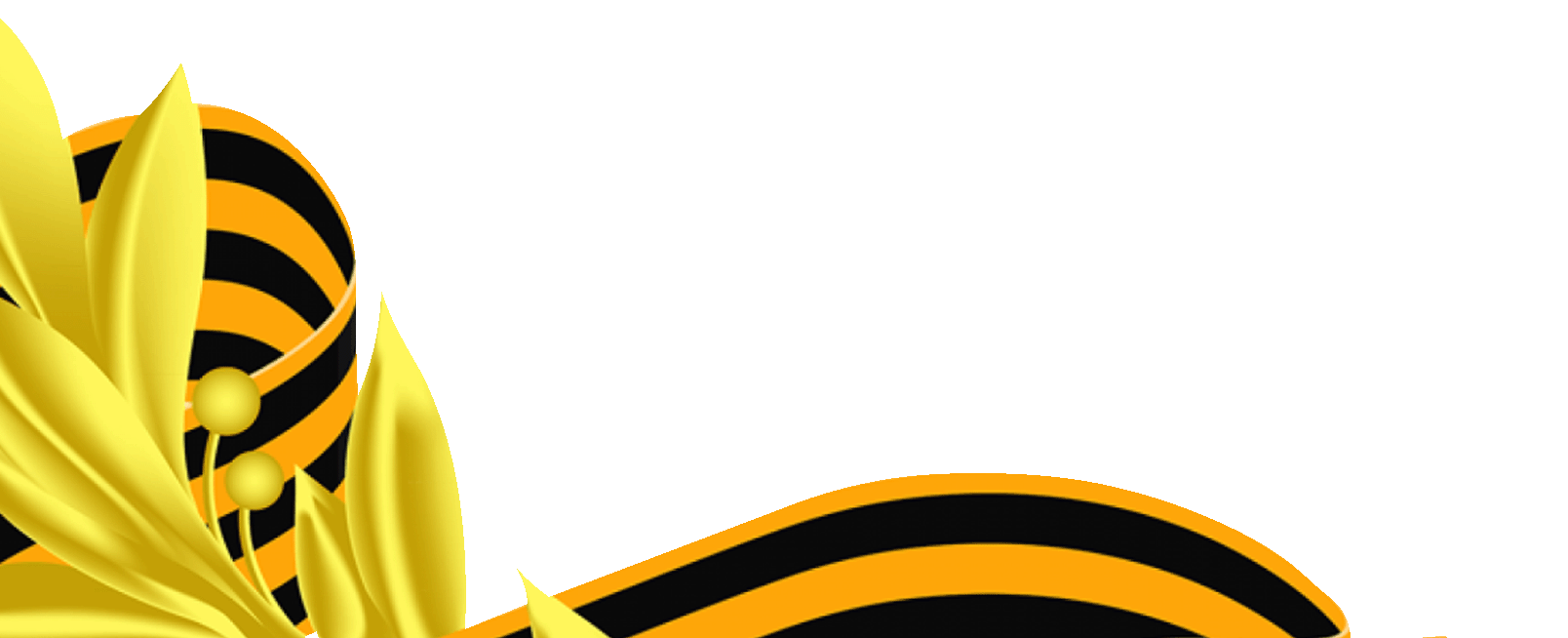 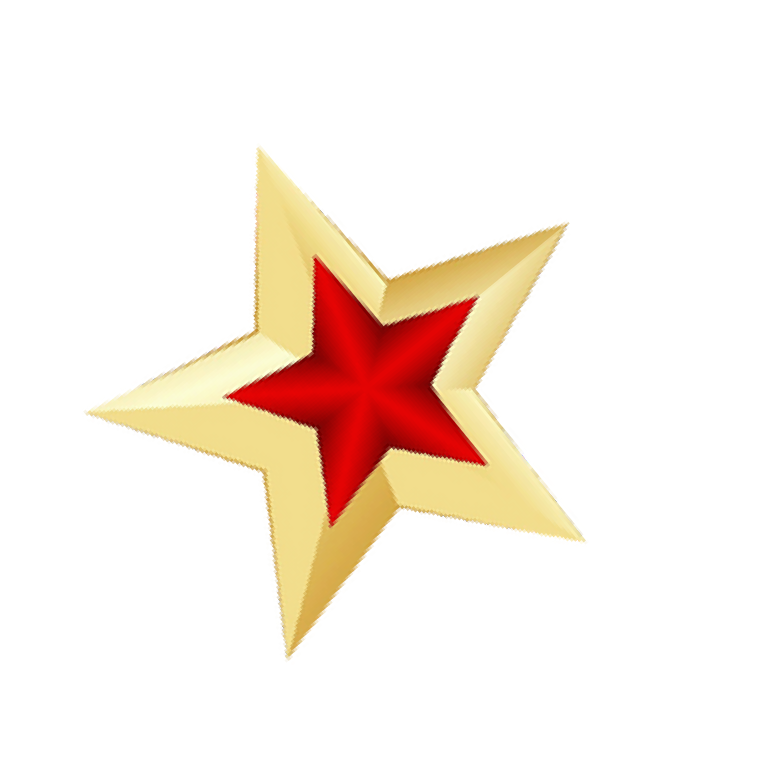 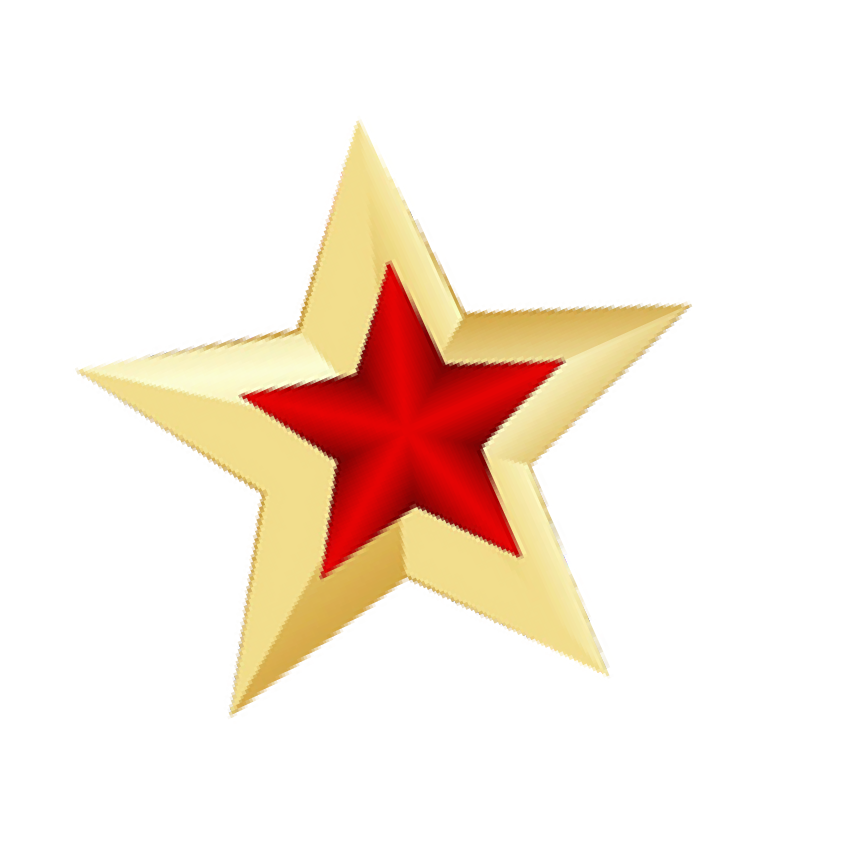 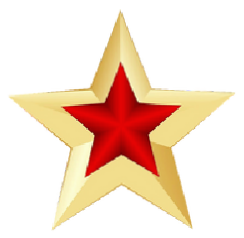 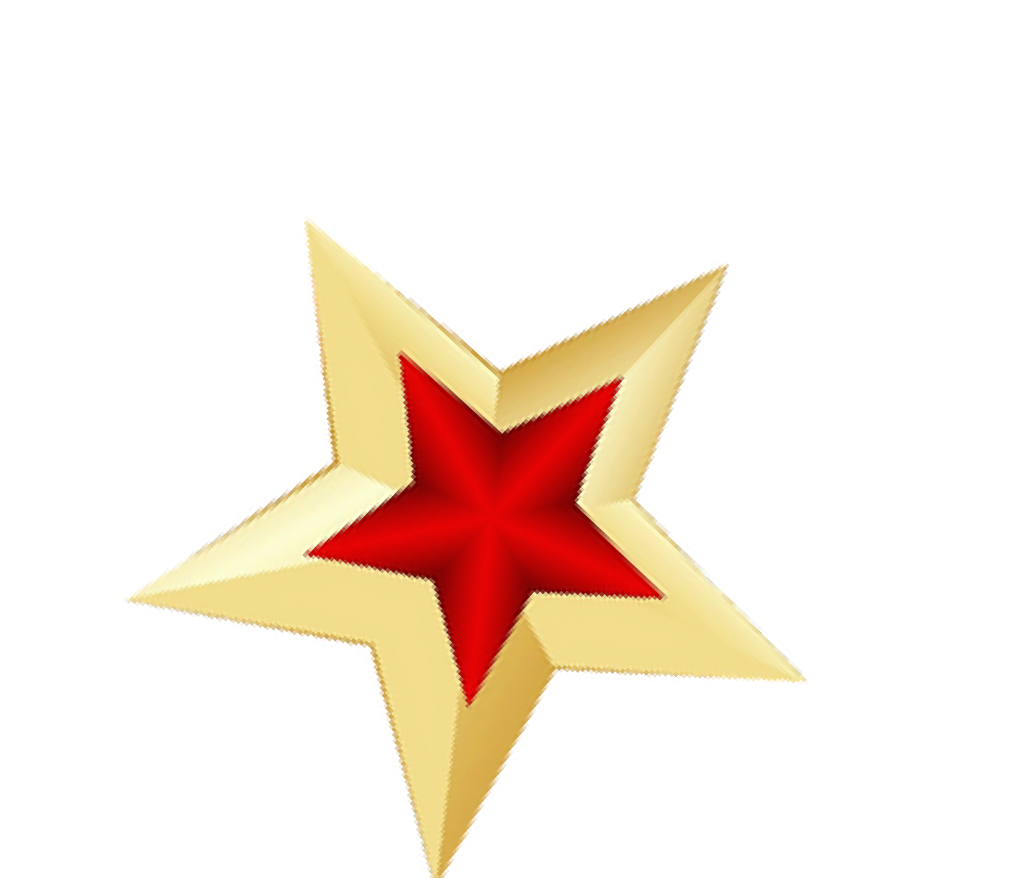 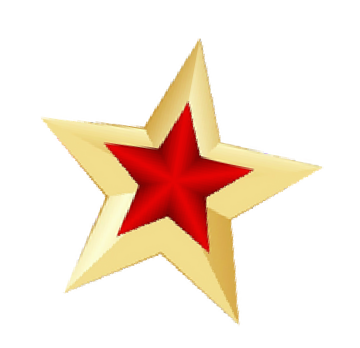 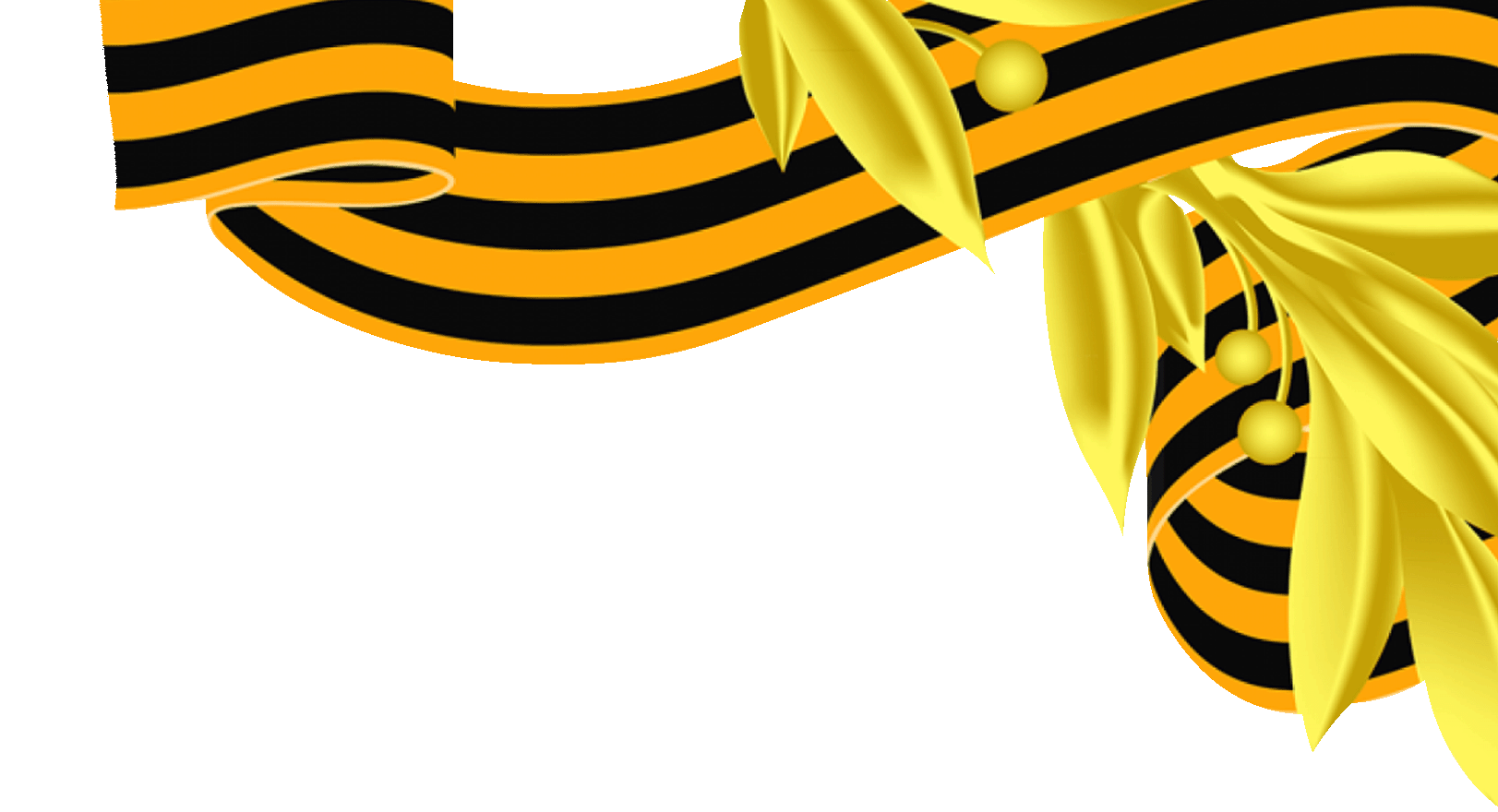 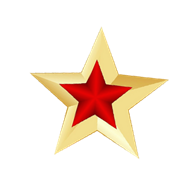 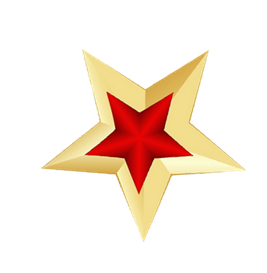 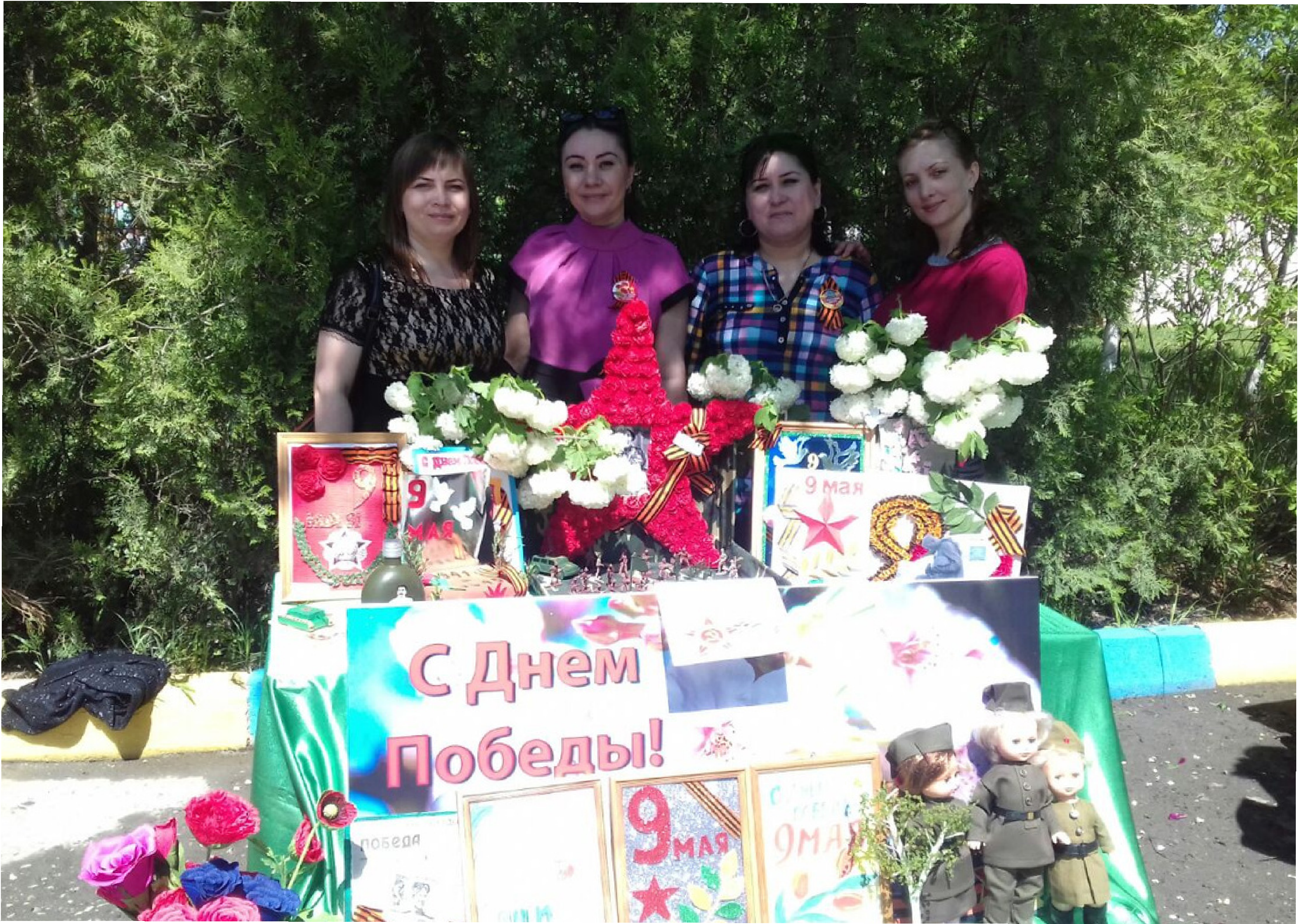 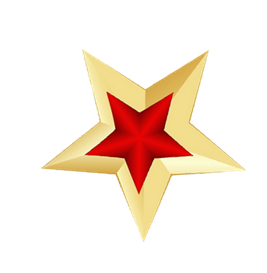 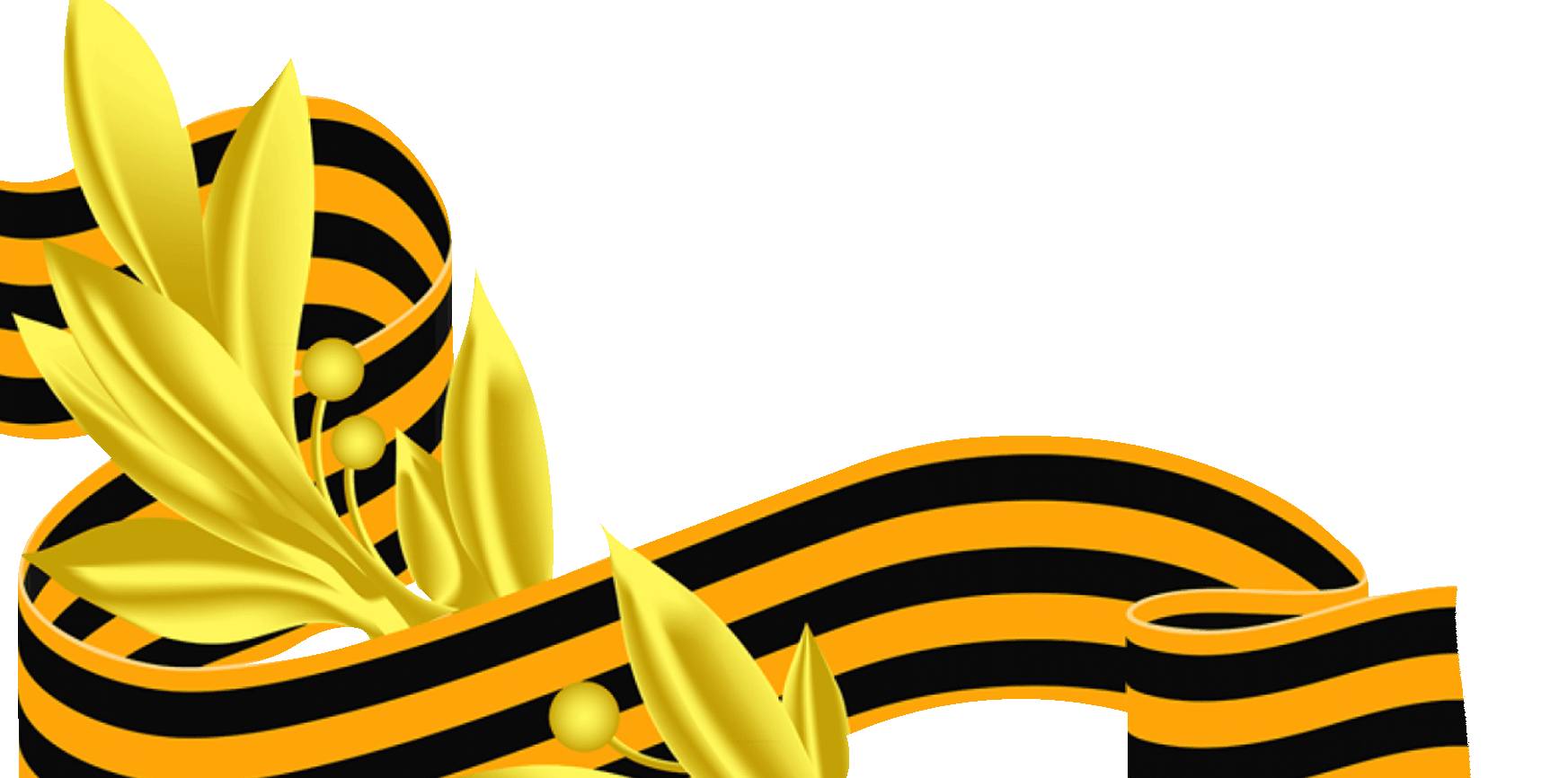 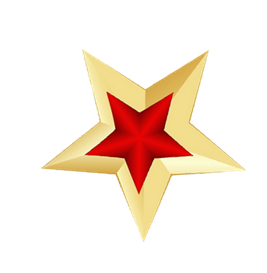 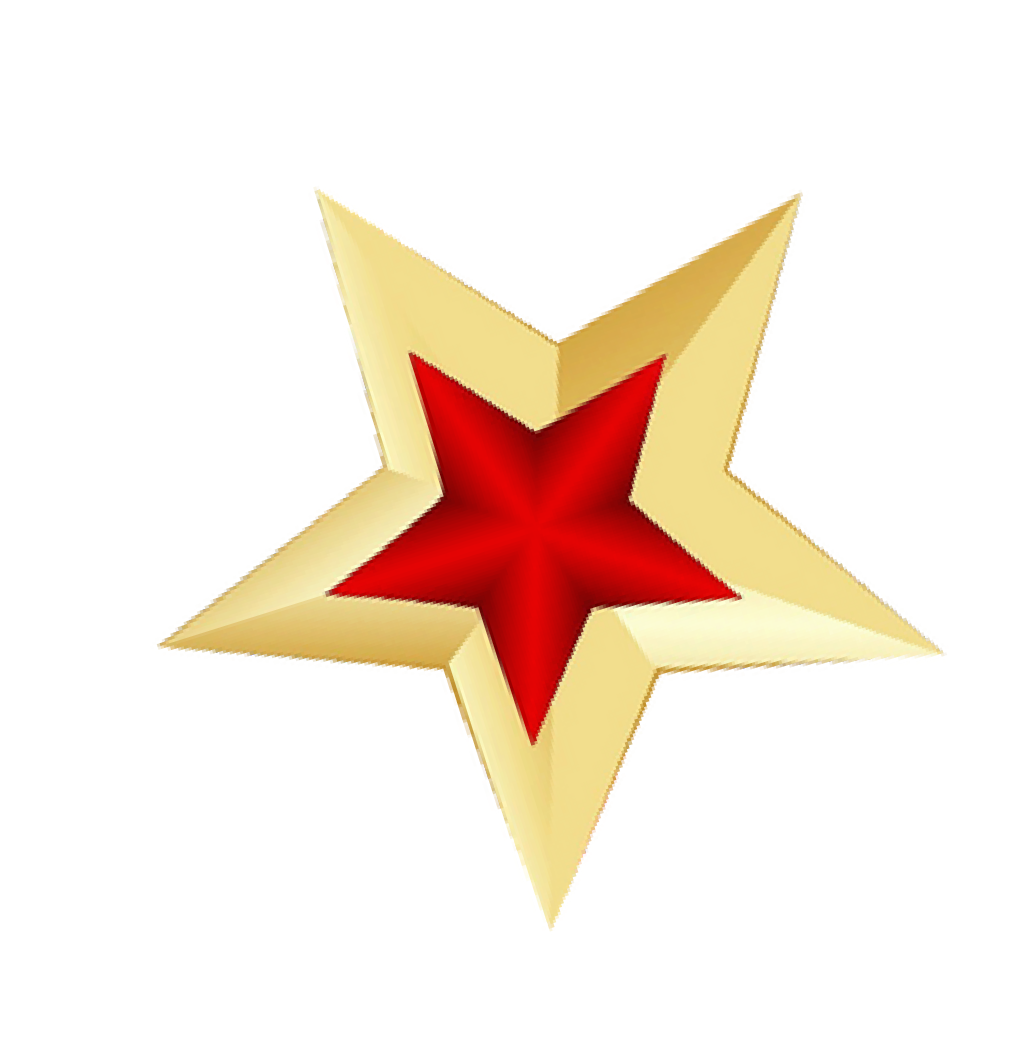 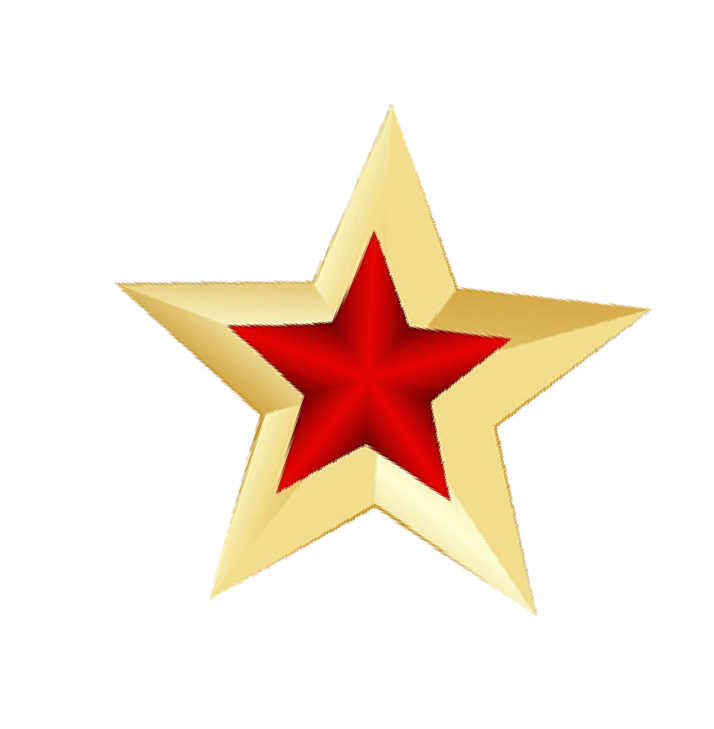 УЧАСТИЕ ВО  ВСЕРОССИЙСКОМ КОНКУРСЕ  "ДЕНЬ ПОБЕДЫ"
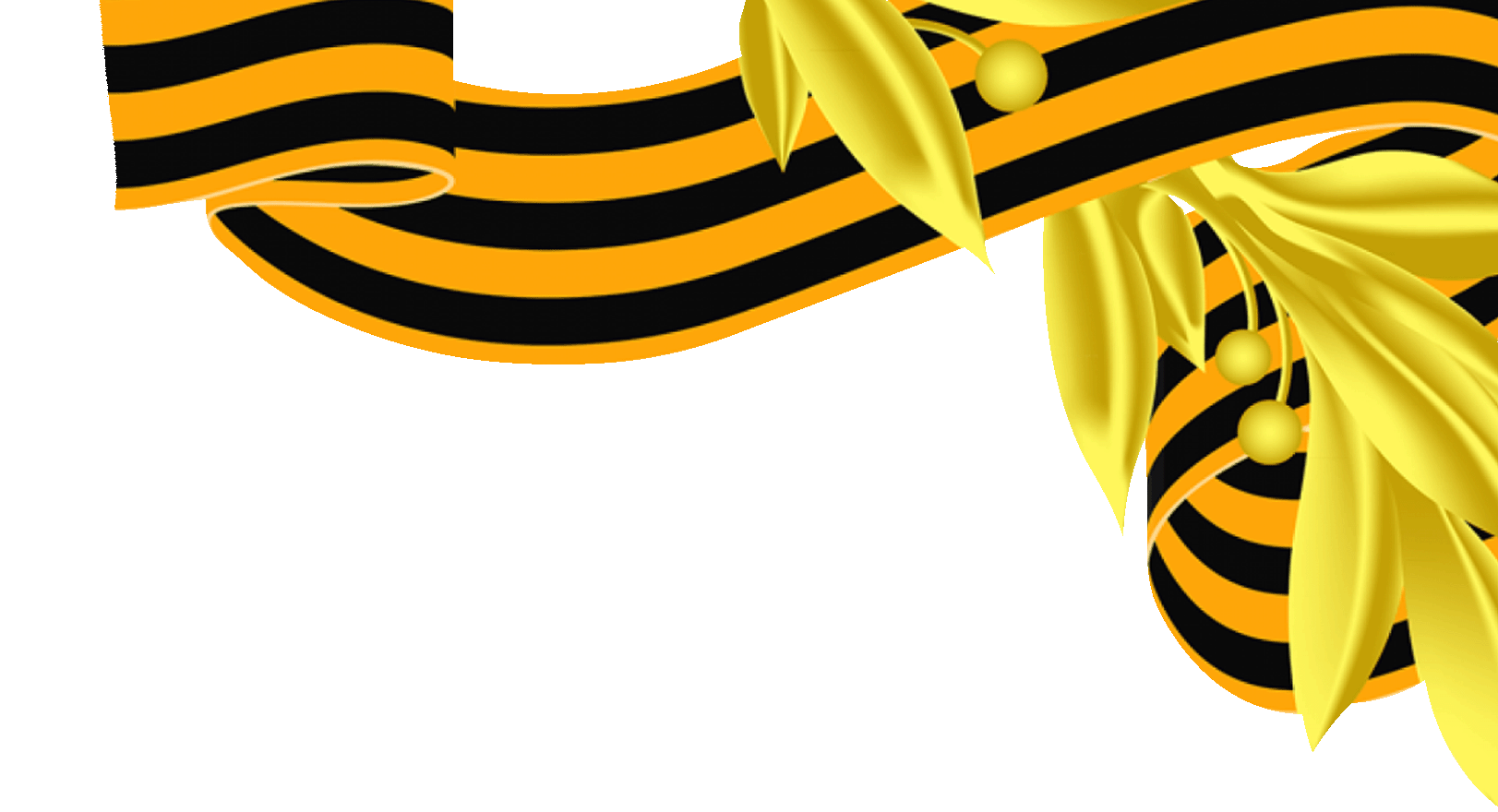 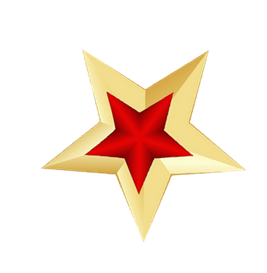 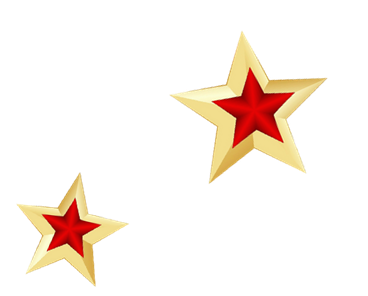 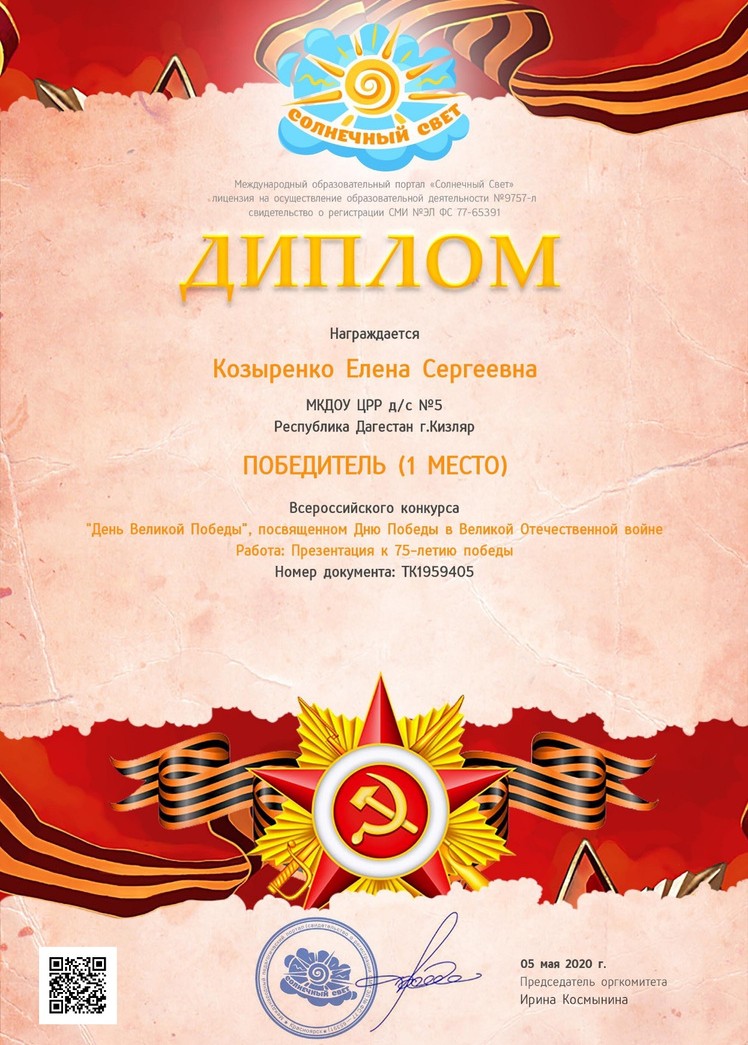 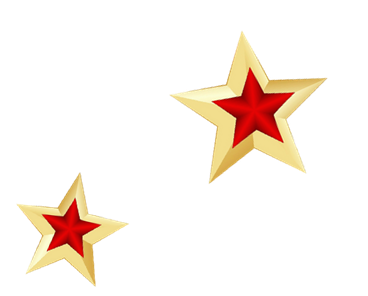 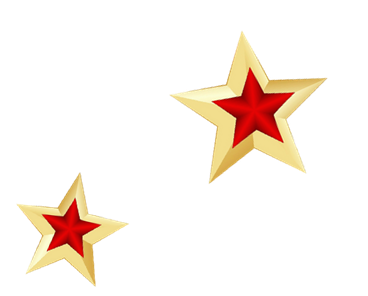 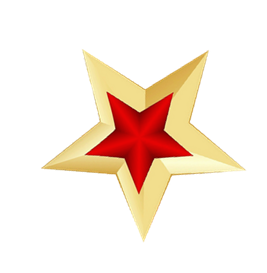 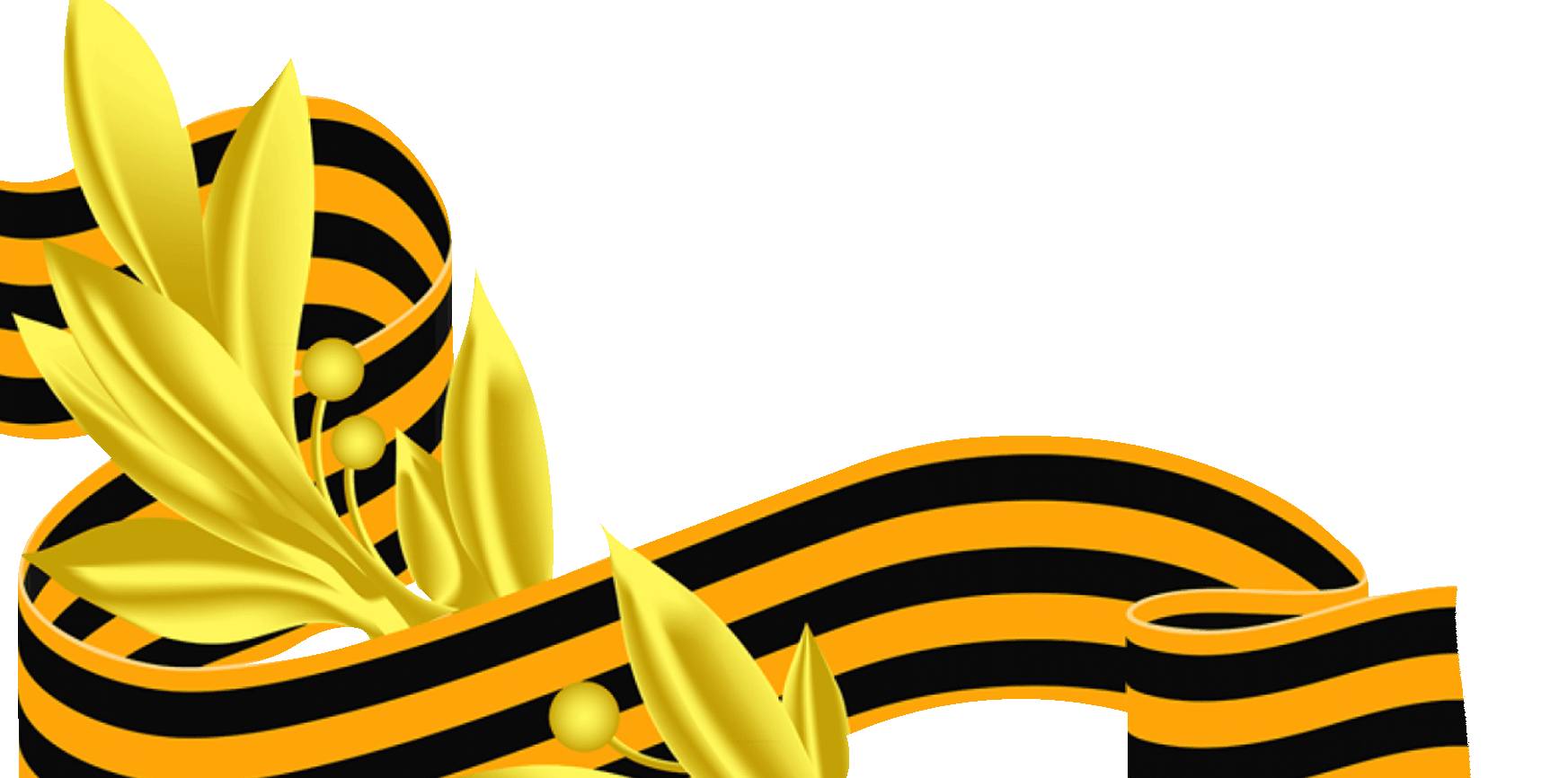 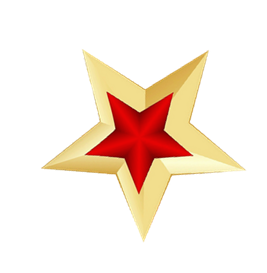 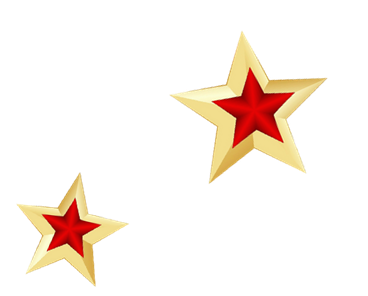 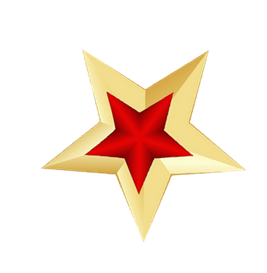 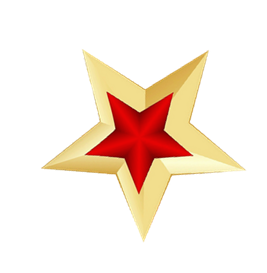 РЕЗУЛЬТАТЫ  ПРОЕКТА
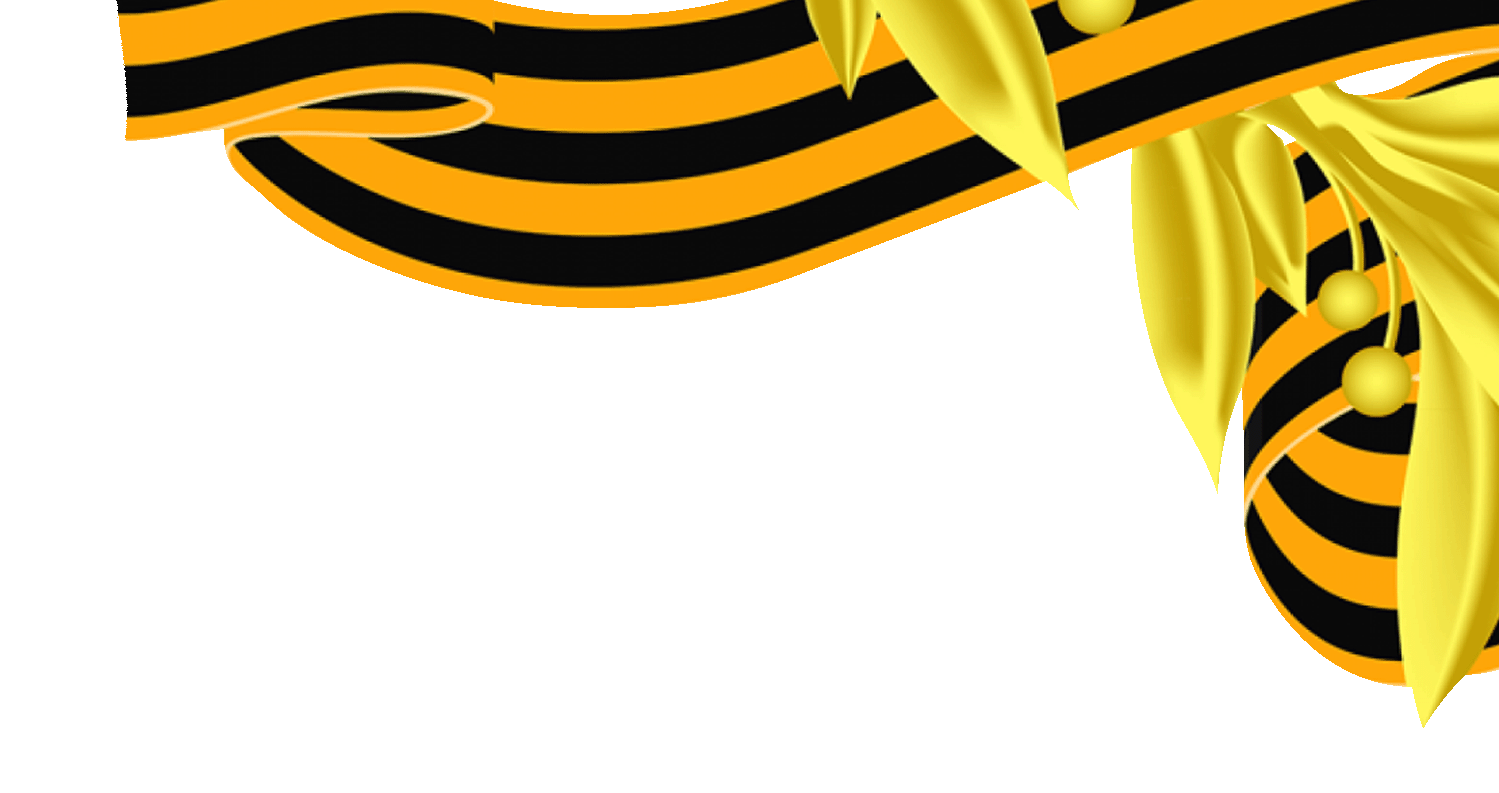 Результаты  проекта
Повысился уровень знаний старших дошкольников и их родителей по истории  советского народа через познание с легендарным прошлым России во время  Великой Отечественной войны.
Дети знакомы с символикой Российского государства.
Ребята имеют представление о военных профессиях и родах войск Р. Ф.  Ознакомлены с произведениями поэтов, писателей, художников на военную тему.  Имеют представления о памятниках воздвигнутых в честь героев ВОВ.
У детей имеется чувство уважения к защитникам Родины и гордость за свой народ.
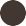 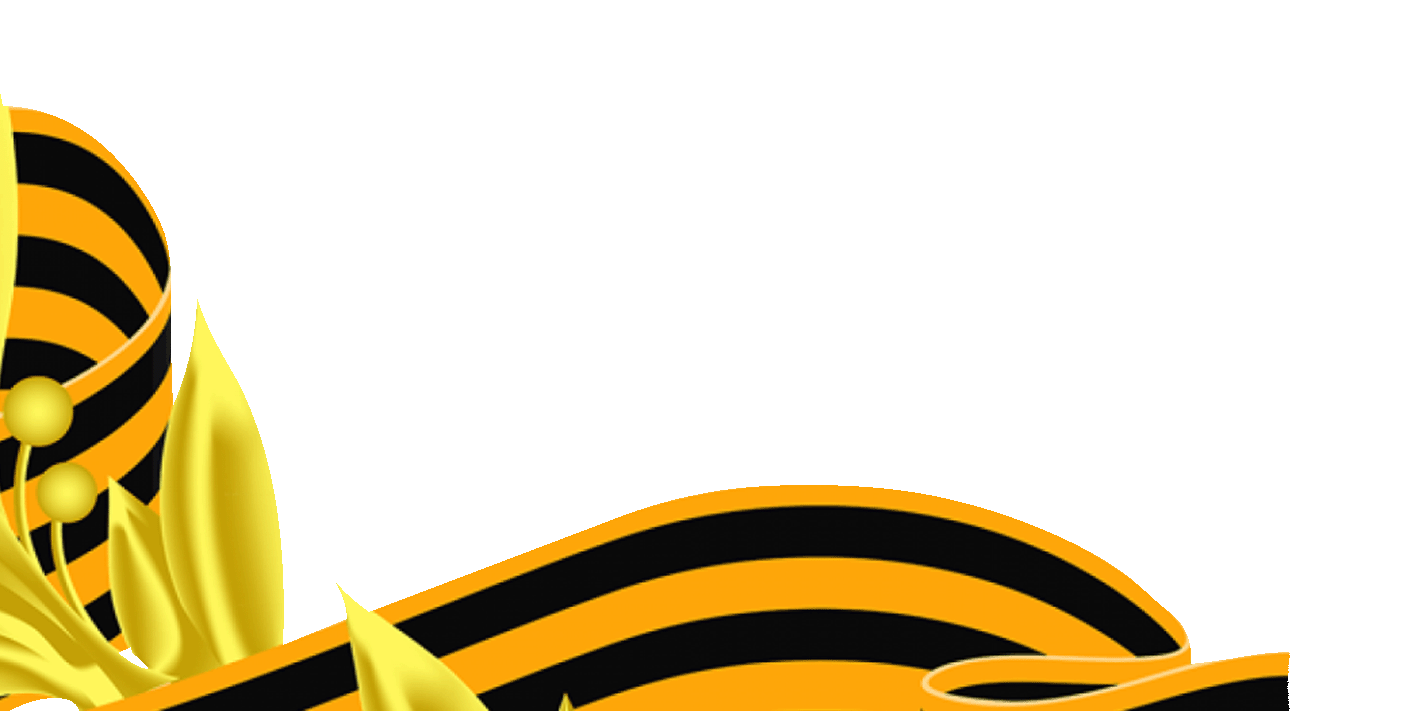 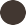 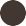 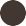 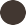 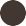 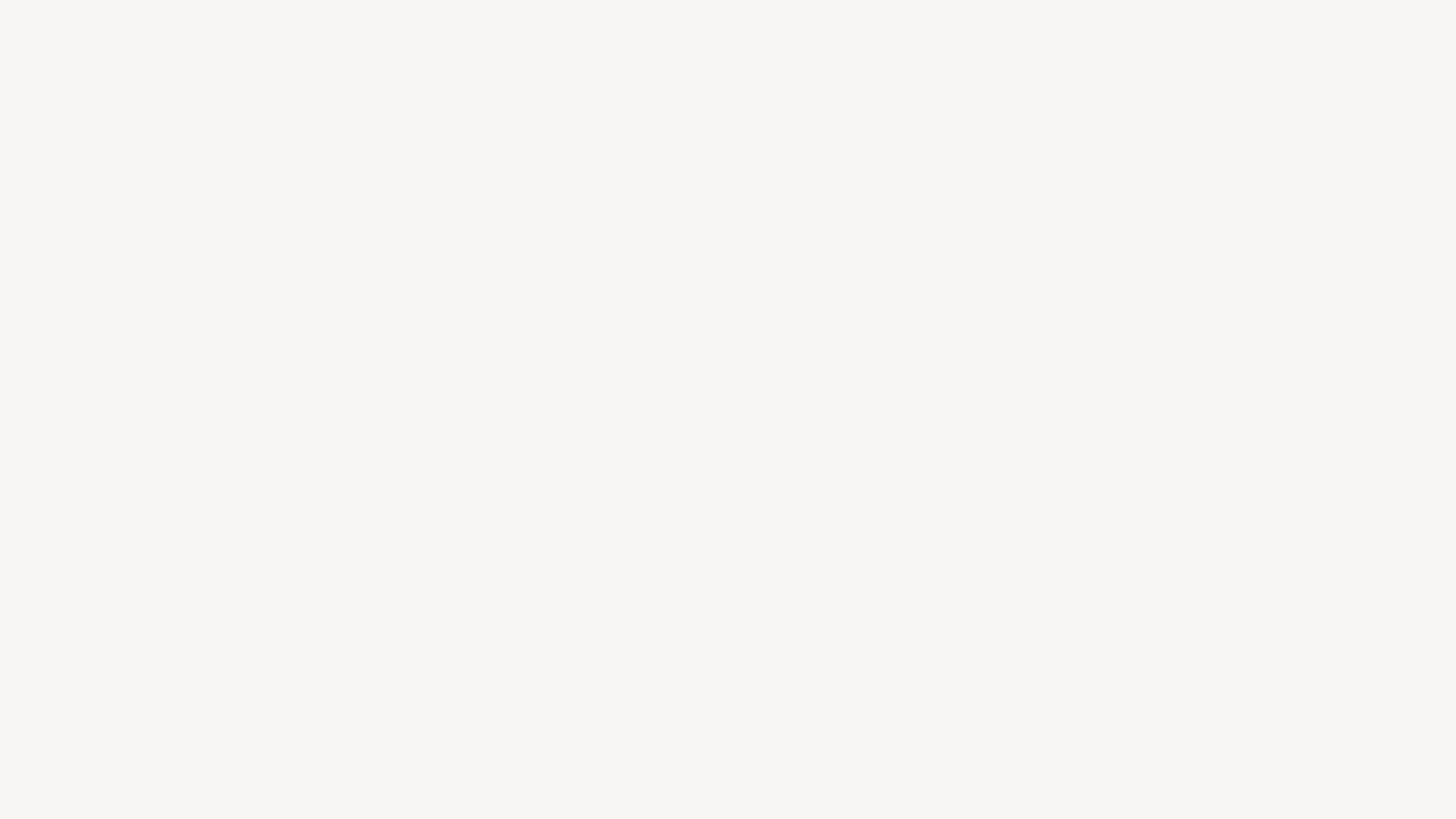 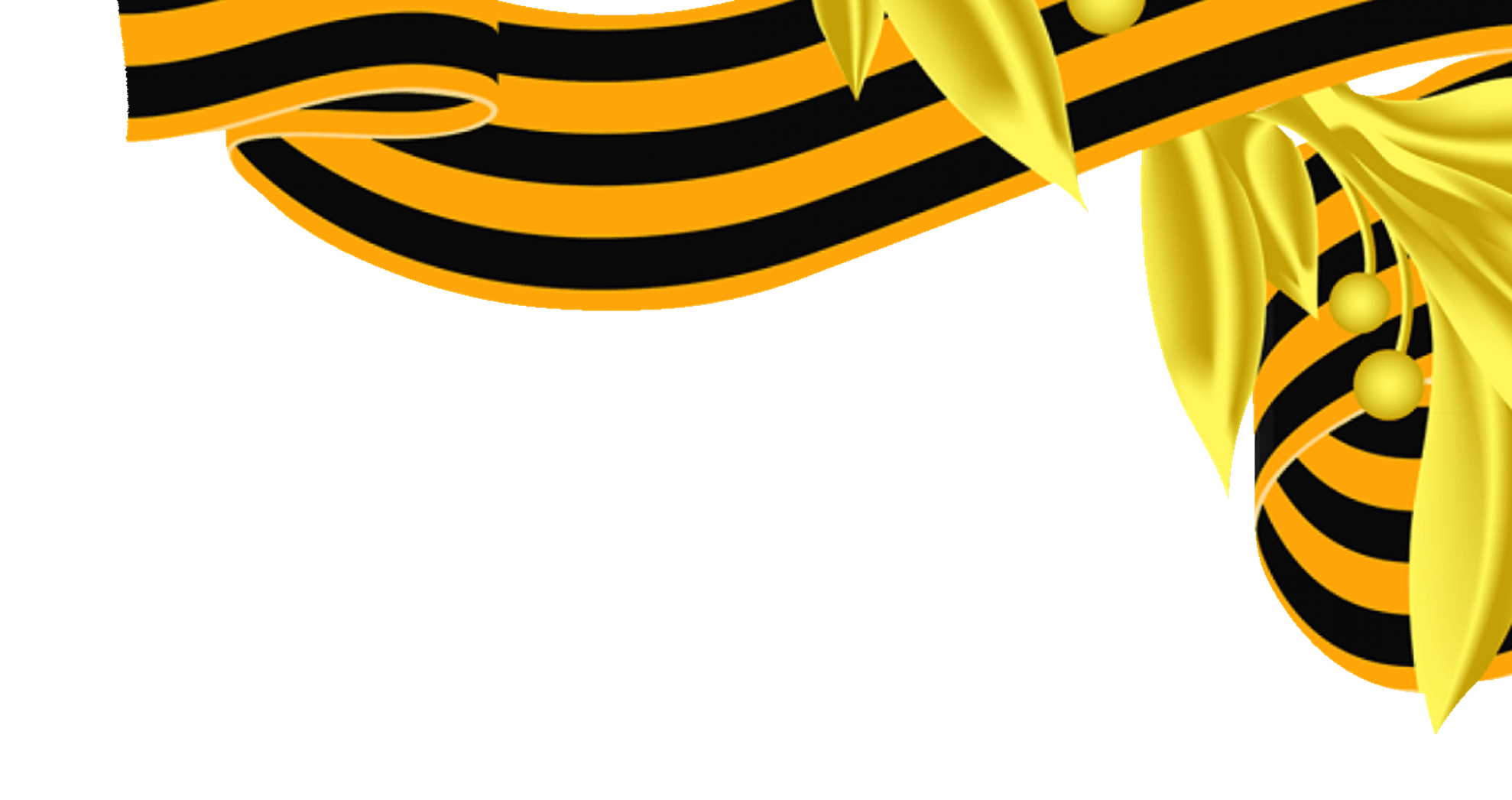 Я считаю, что мой проект может быть использован педагогами для  развития нравственно - патриотического воспитания дошкольников.
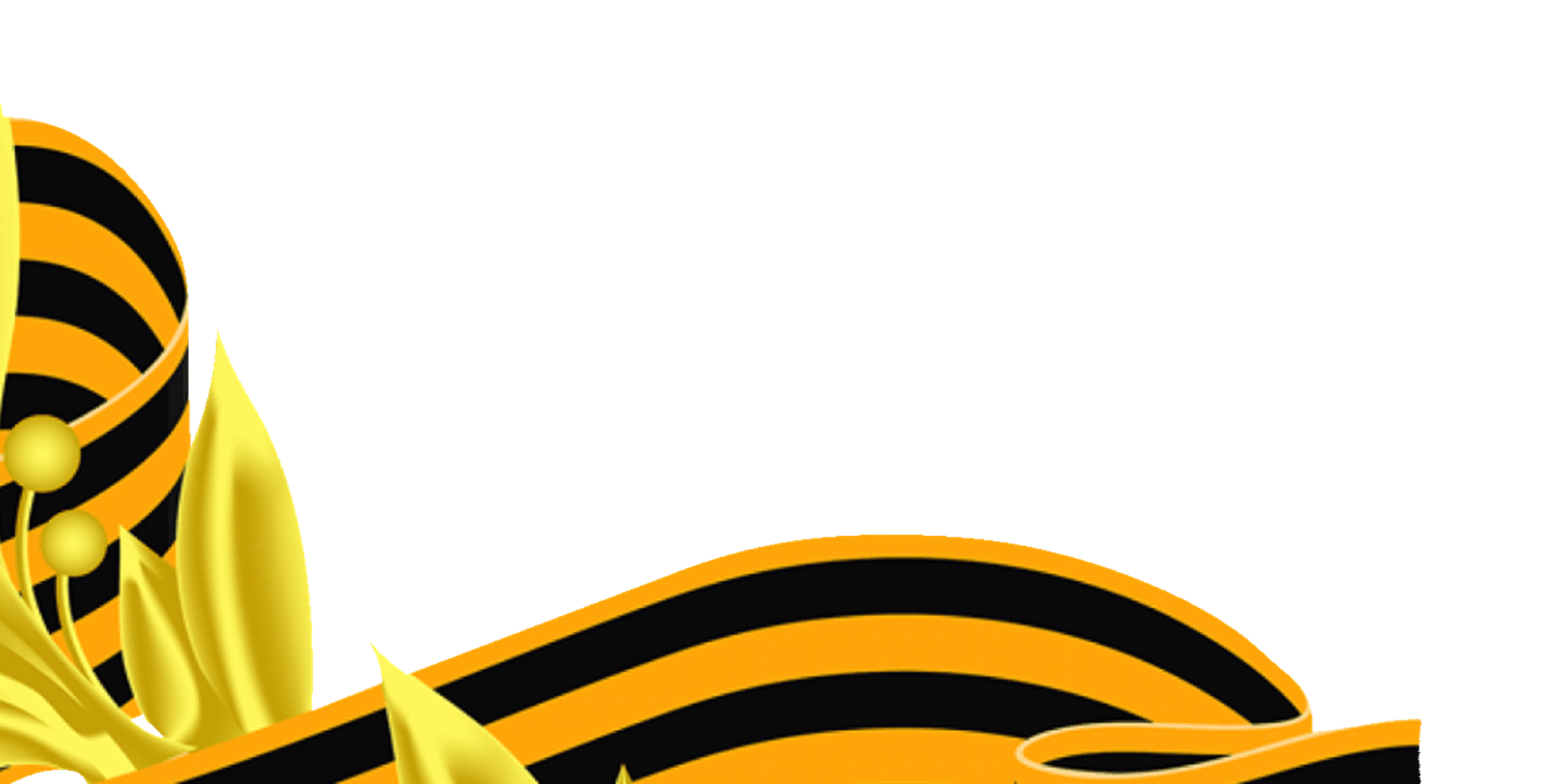 СПАСИБО ЗА  ВНИМАНИЕ!